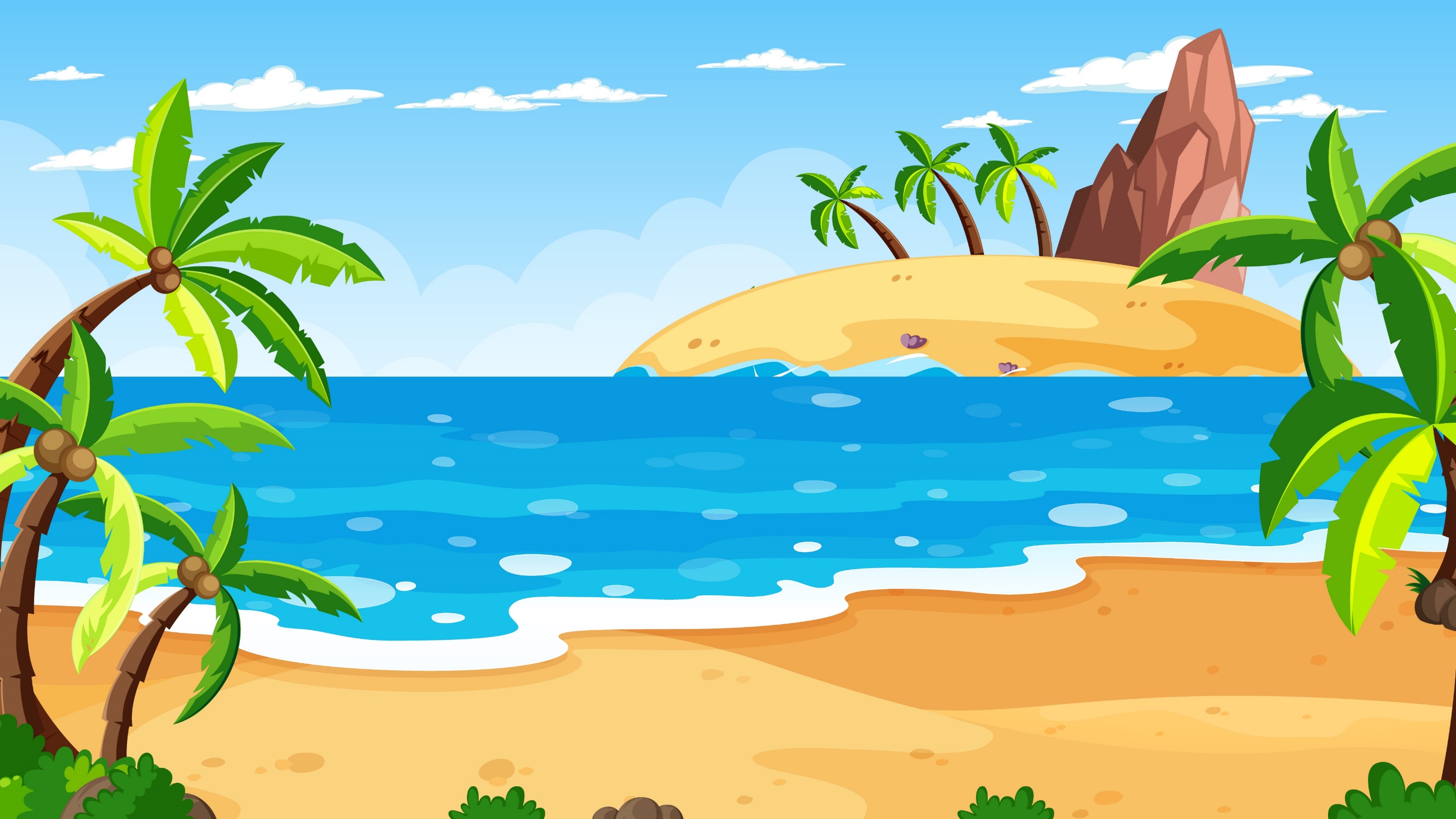 GIÁO ÁN ĐƯỢC CHIA SẺ MIỄN PHÍ BỞI
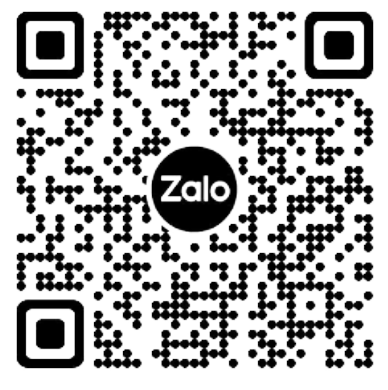 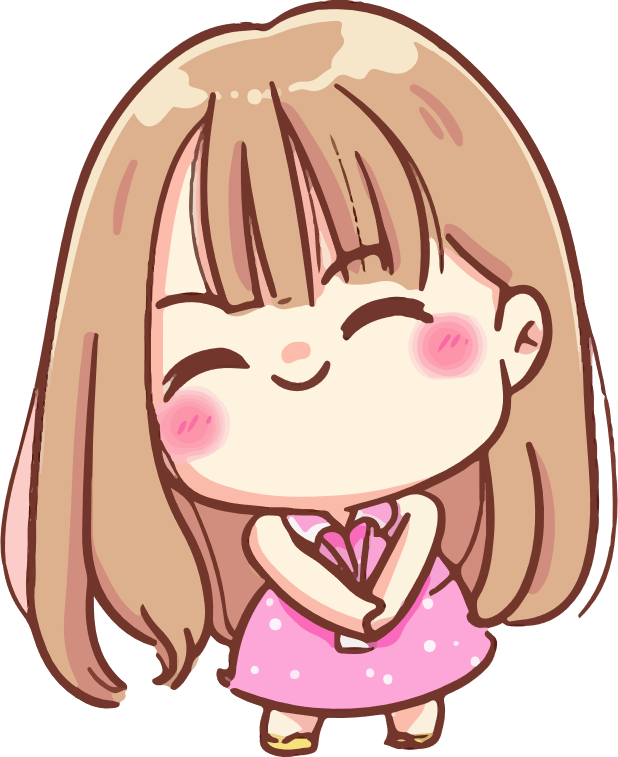 WWW.HANHTRANGGIAOVIEN.COM
GIÁO ÁN ĐƯỢC CHIA SẺ TẠI
https://www.hanhtranggiaovien.com
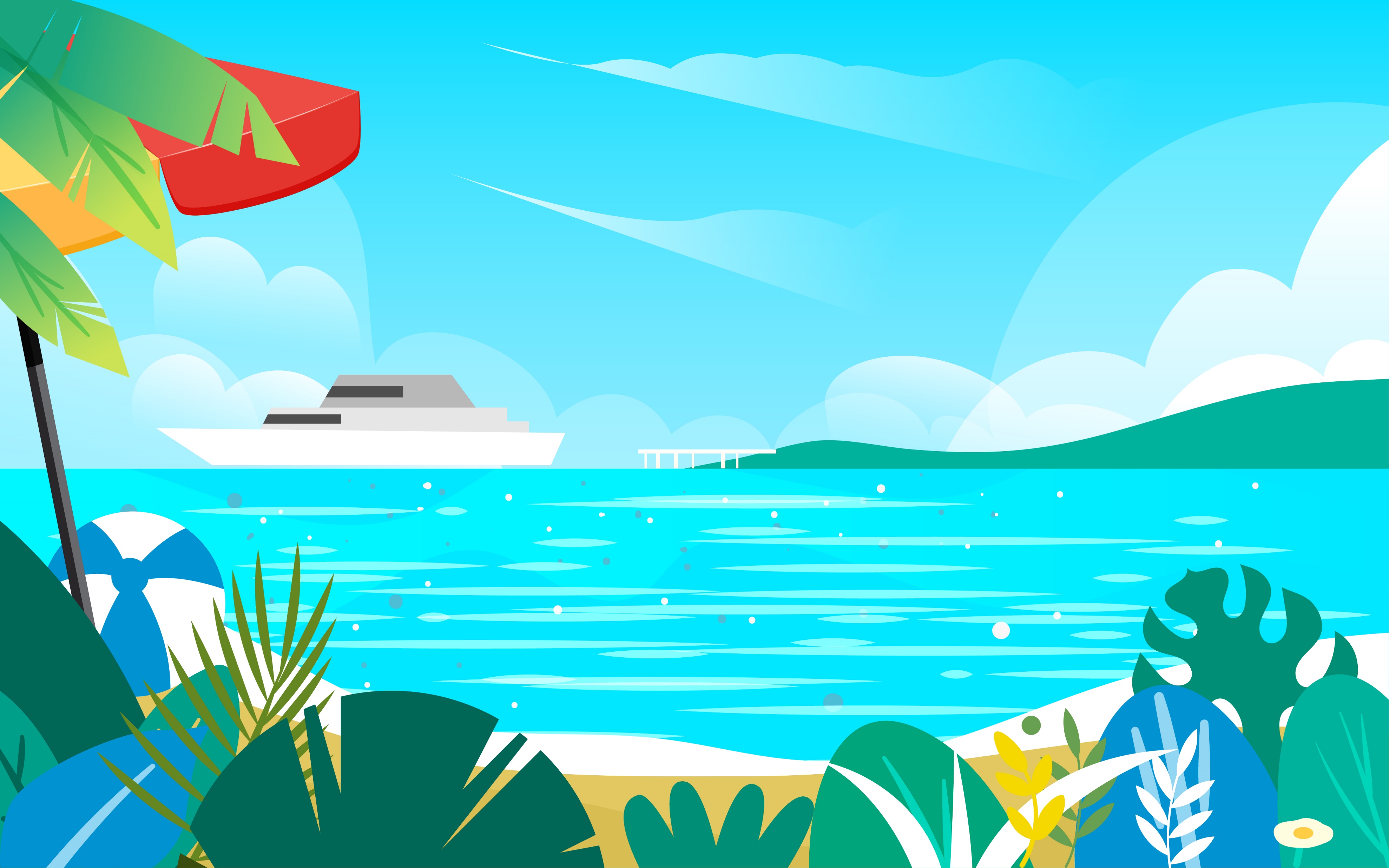 Thứ … ngày… tháng… năm
Thứ … ngày… tháng… năm
TIẾNG VIỆT
TIẾNG VIỆT
Bài 4 - Tiết 1
Bài 4 - Tiết 1
Đọc :  KỲ  QUAN  ĐÊ  BIỂN
Đọc :  KỲ  QUAN  ĐÊ  BIỂN
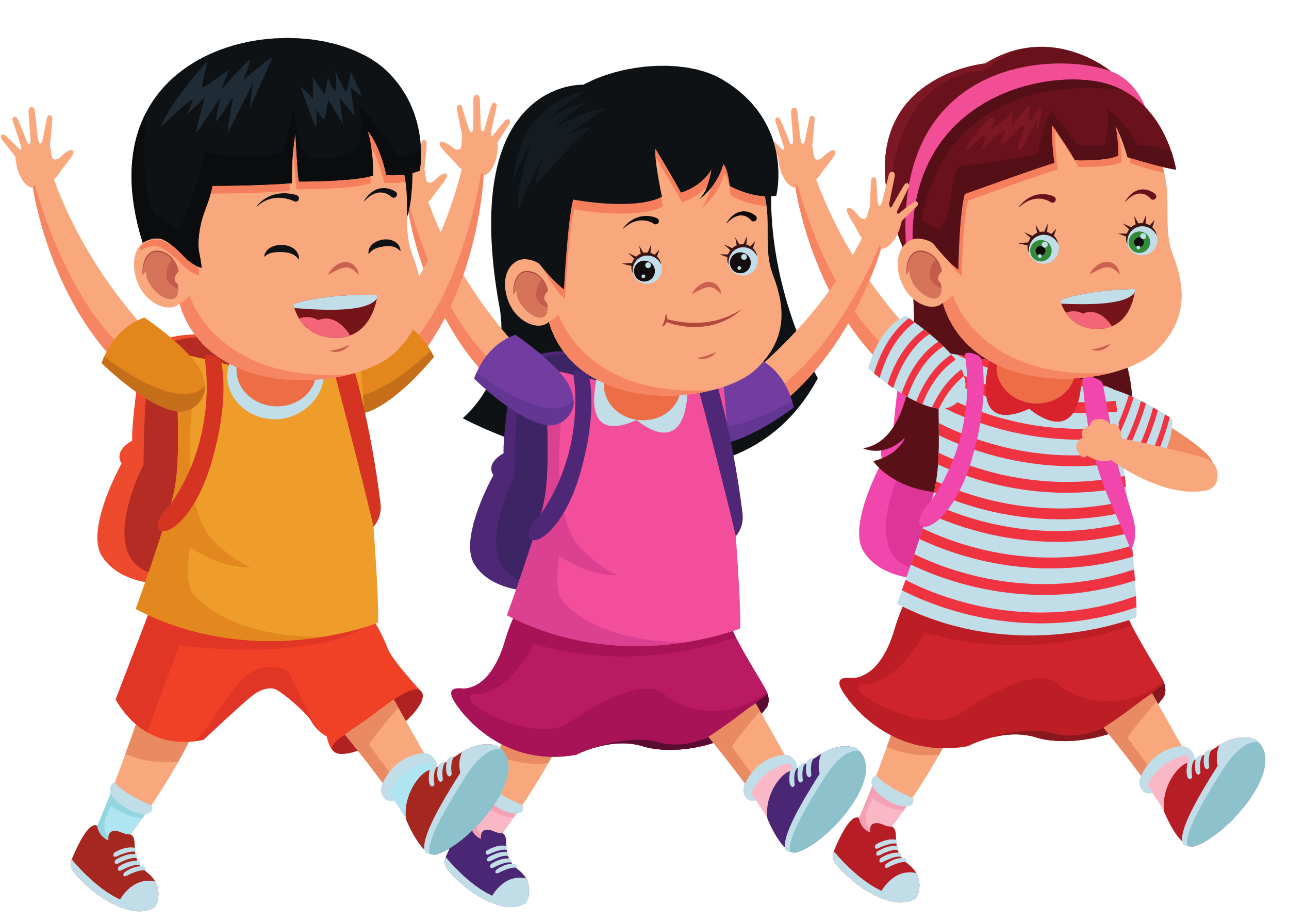 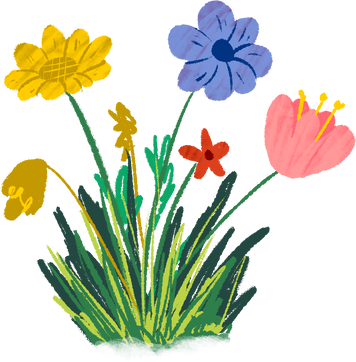 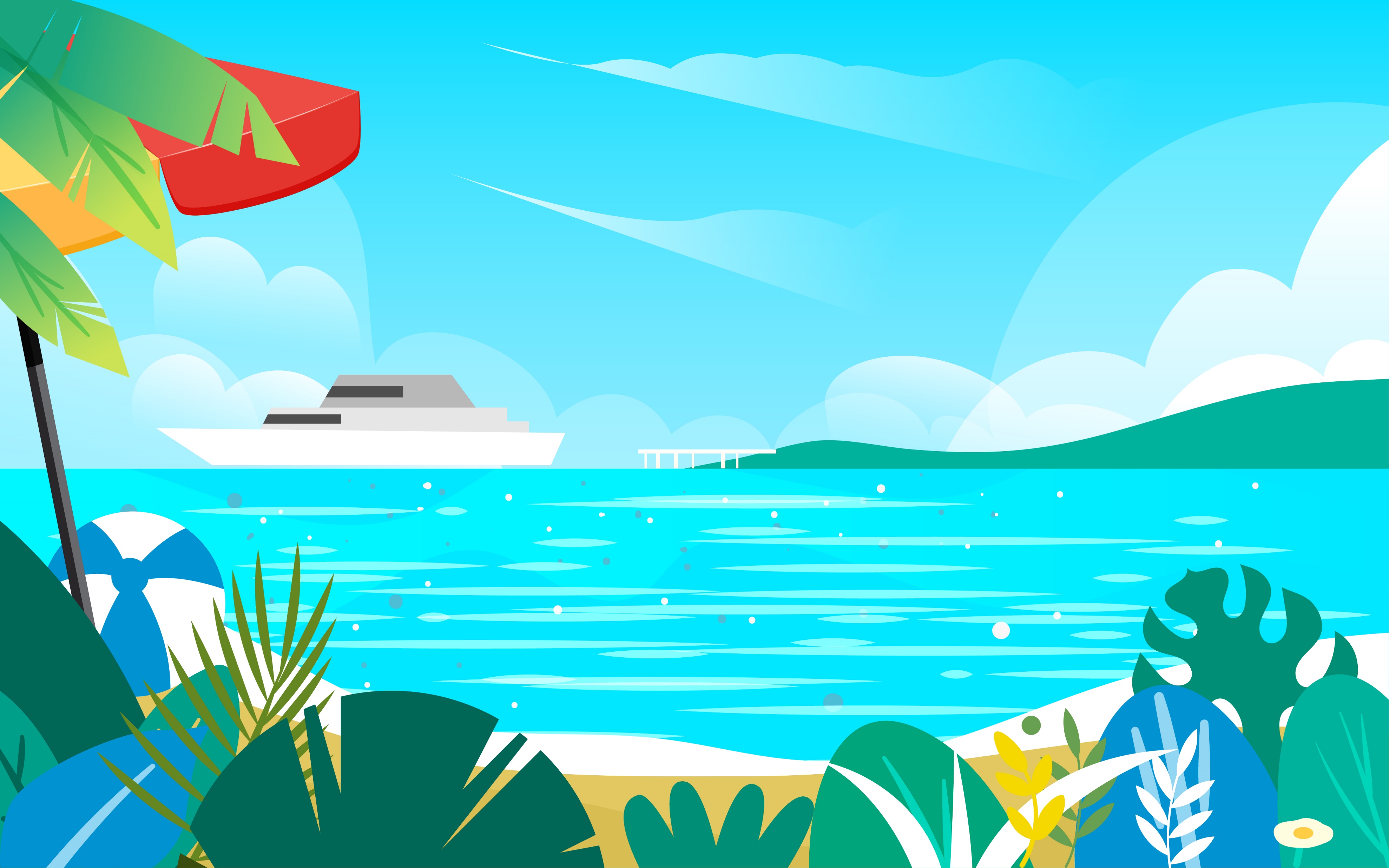 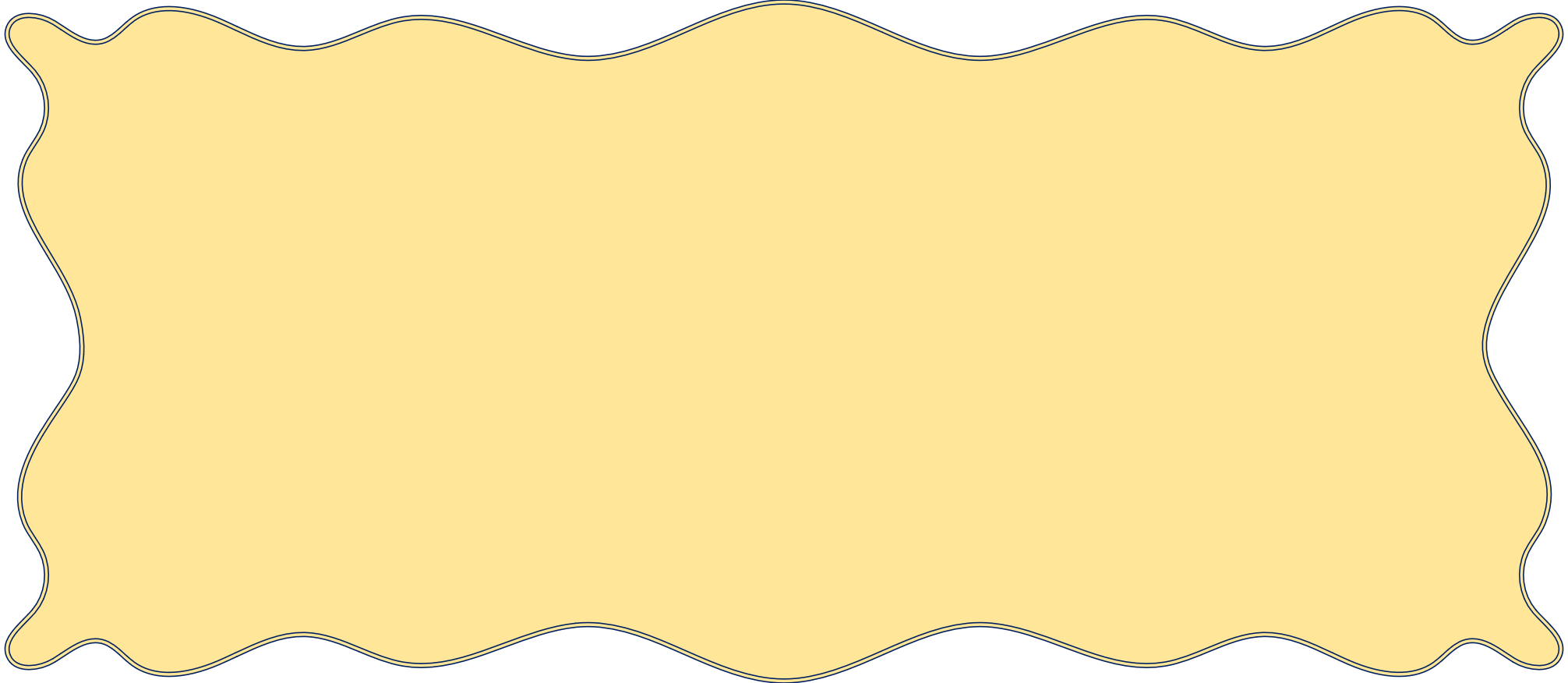 YÊU CẦU CẦN ĐẠT
Năng lực đặc thù: 
- Giới thiệu được một công trình ở quê hương em hoặc nơi em ở; nêu được phỏng đoán về nội dung bài đọc qua tên bài, hoạt động khởi động và ảnh minh hoạ.
- Đọc trôi chảy bài đọc, ngắt nghỉ đúng dấu câu, đúng logie ngữ nghĩa; trả lời được các câu hỏi tìm hiểu bài. Hiểu được nội dung bài dọc: Đê biển được xem là một hình ảnh biểu tượng cho tài năng và lòng yêu nước của người Hà Lan, được bầu chọn là một trong mười công trình vĩ đại nhất hành tinh.
1
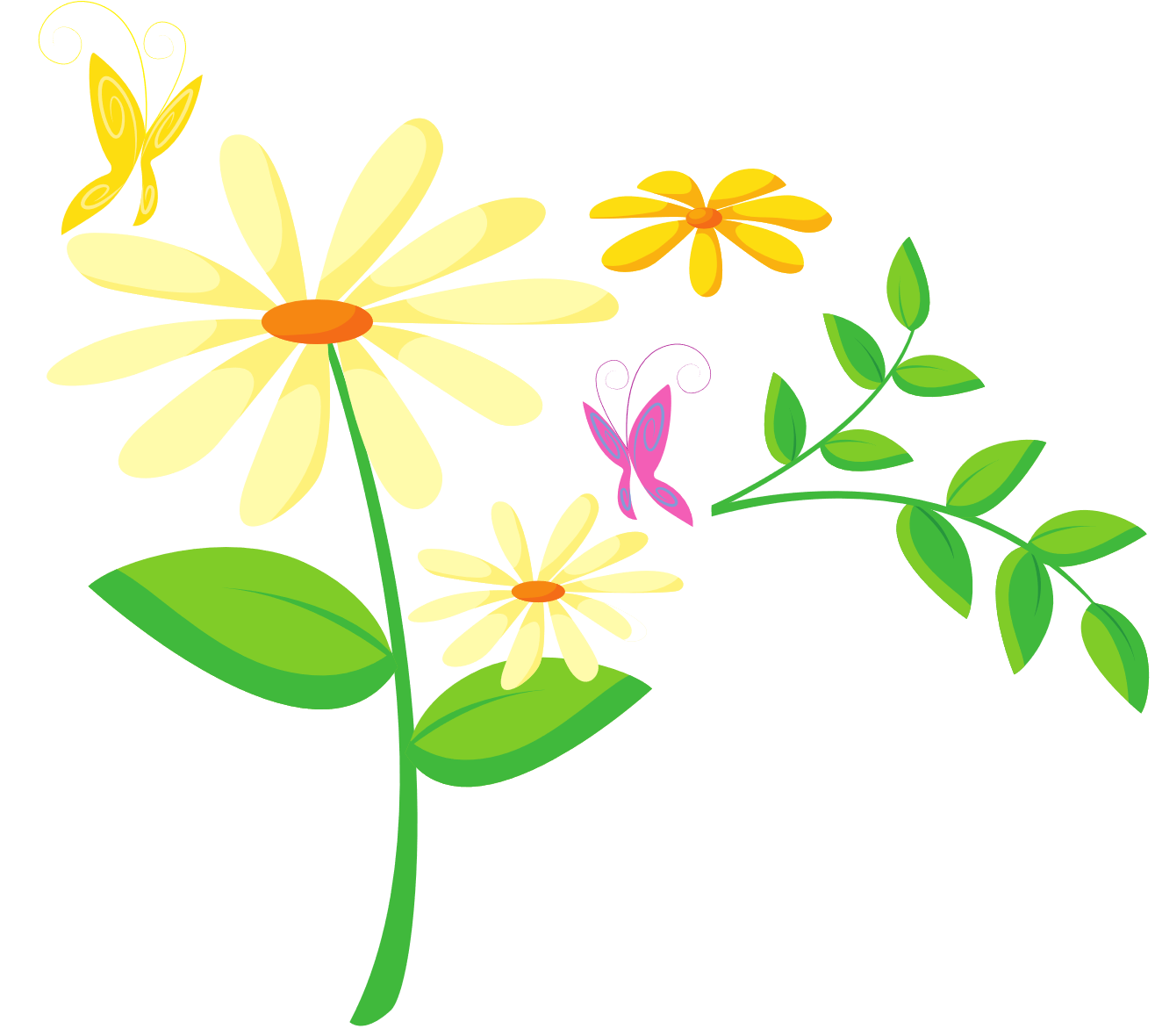 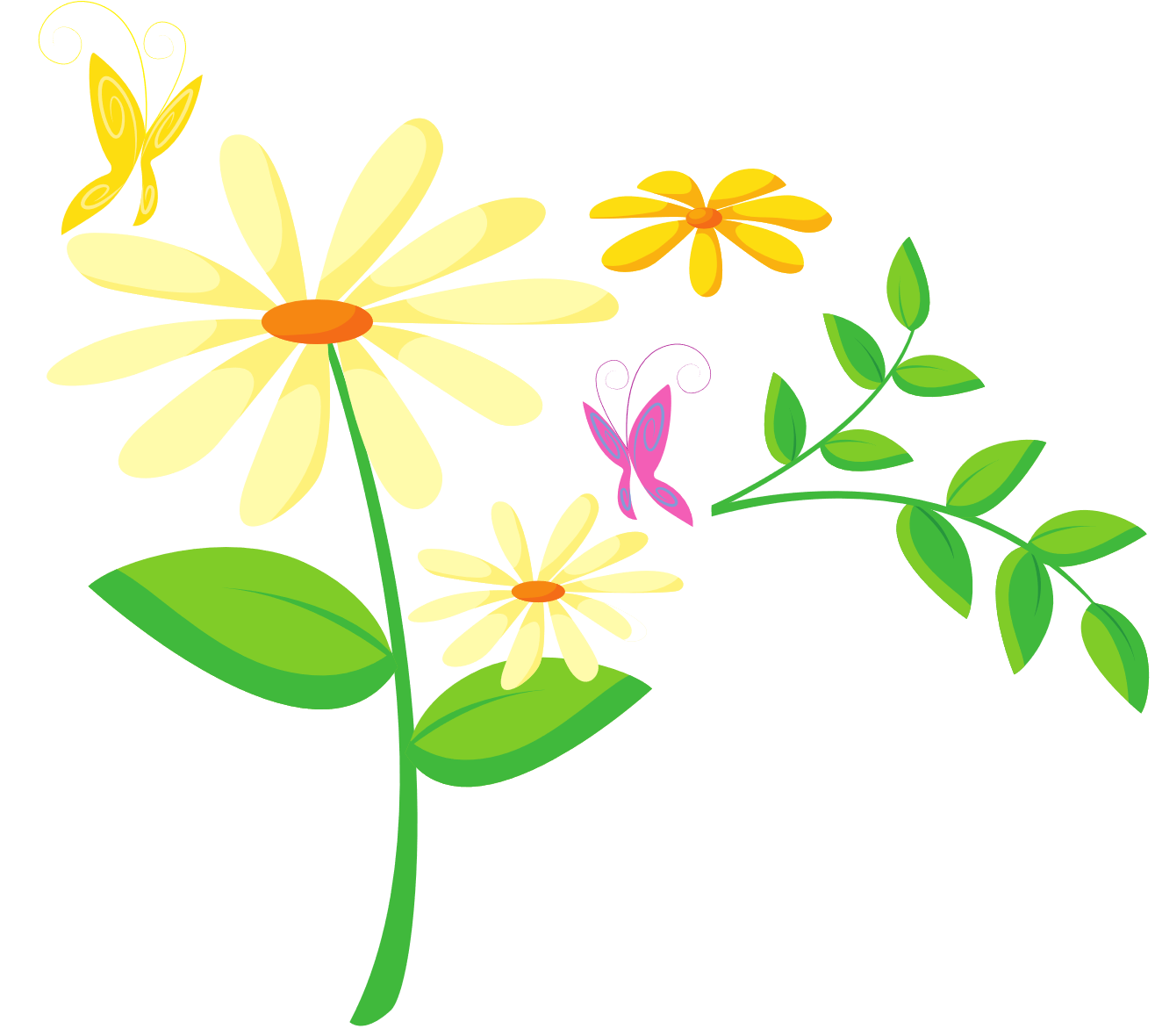 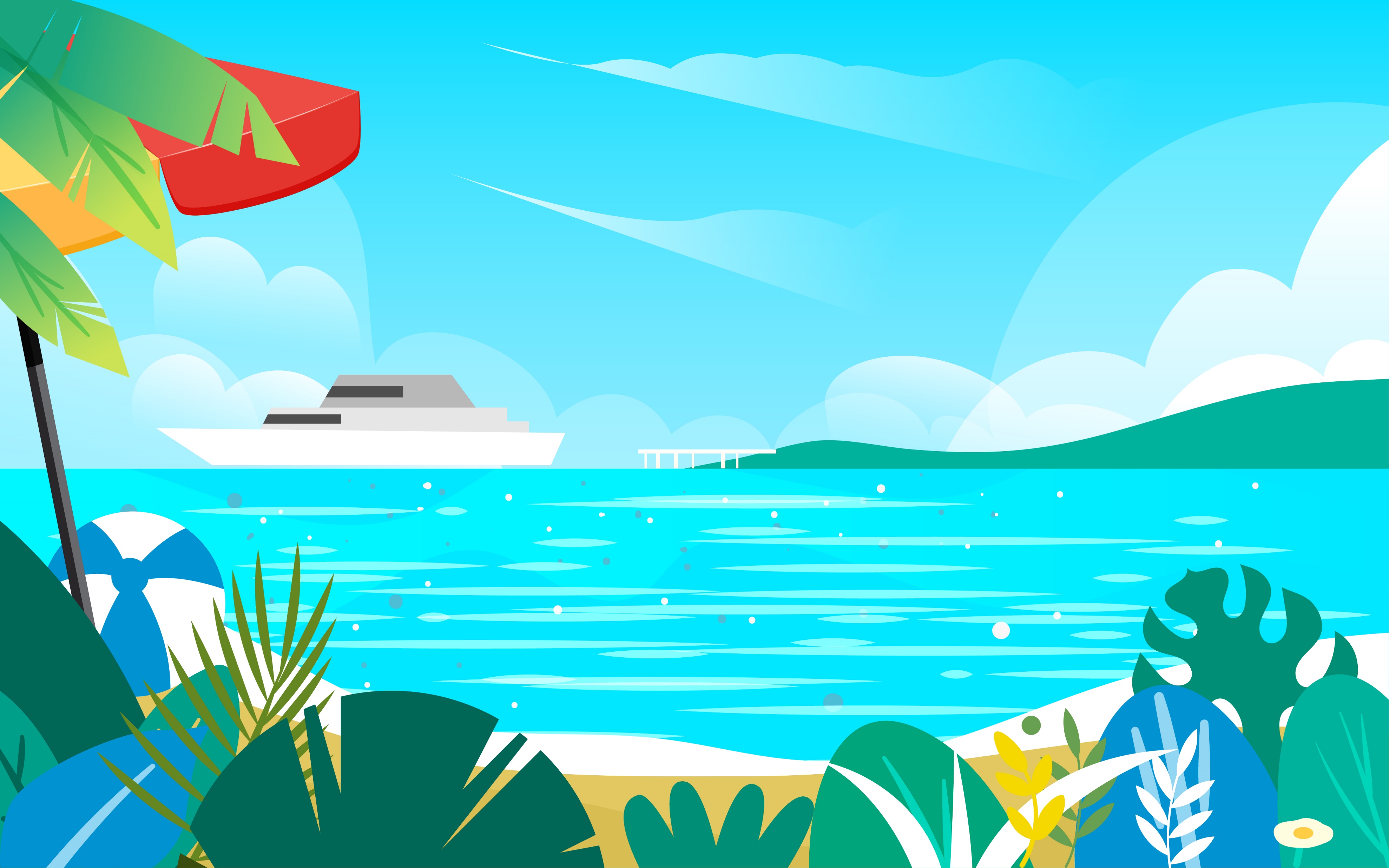 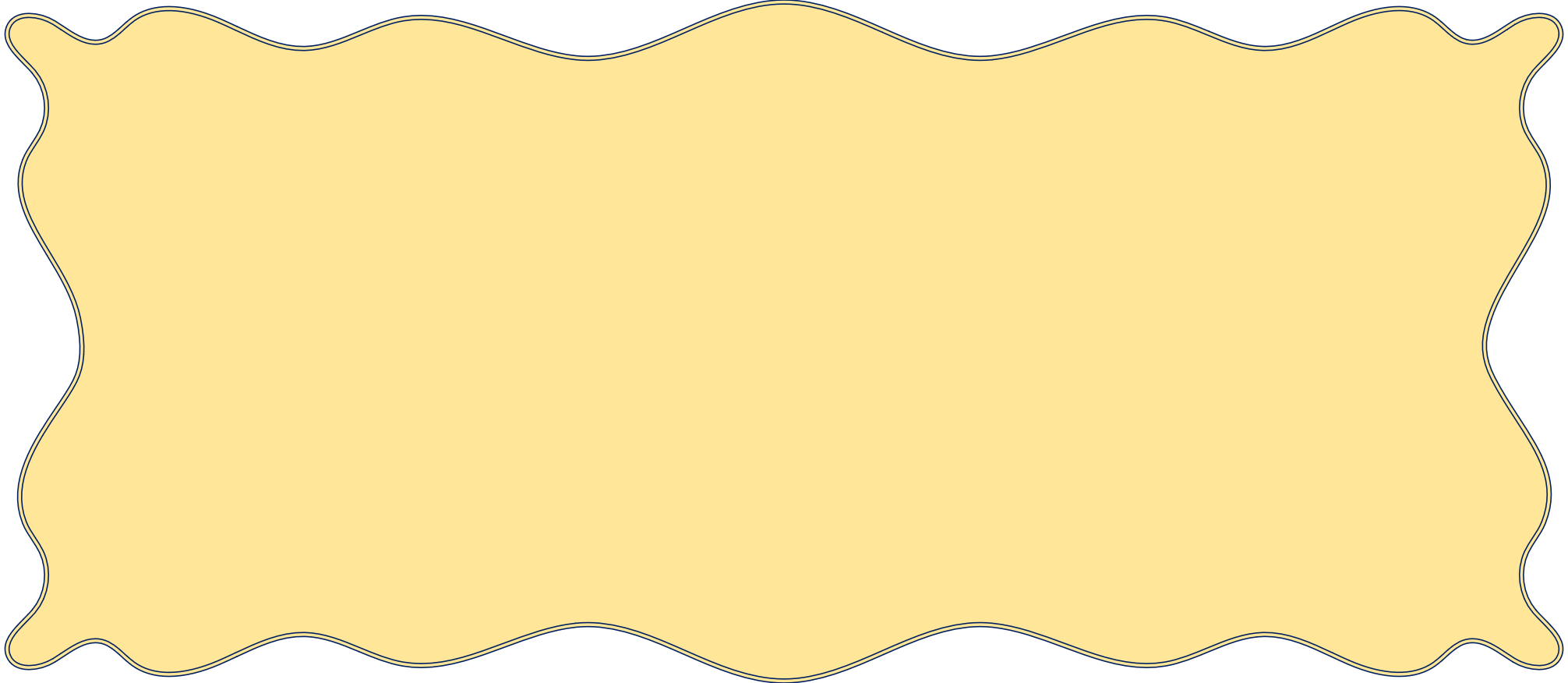 YÊU CẦU CẦN ĐẠT
Năng lực chung : 
- Năng lực tự chủ, tự học: Em biết tự tìm hiểu câu hỏi, nhiệm vụ trong nhóm.
- Năng lực giải quyết vấn đề và sáng tạo: giải quyết các tình huống, trả lời câu hỏi. Nêu được nội dung bài.
- Năng lực giao tiếp hợp tác: biết thảo luận, chia sẻ với bạn.
Phẩm chất : 
- Yêu nước, nhân ái, chăm chỉ, trách nhiệm.
1
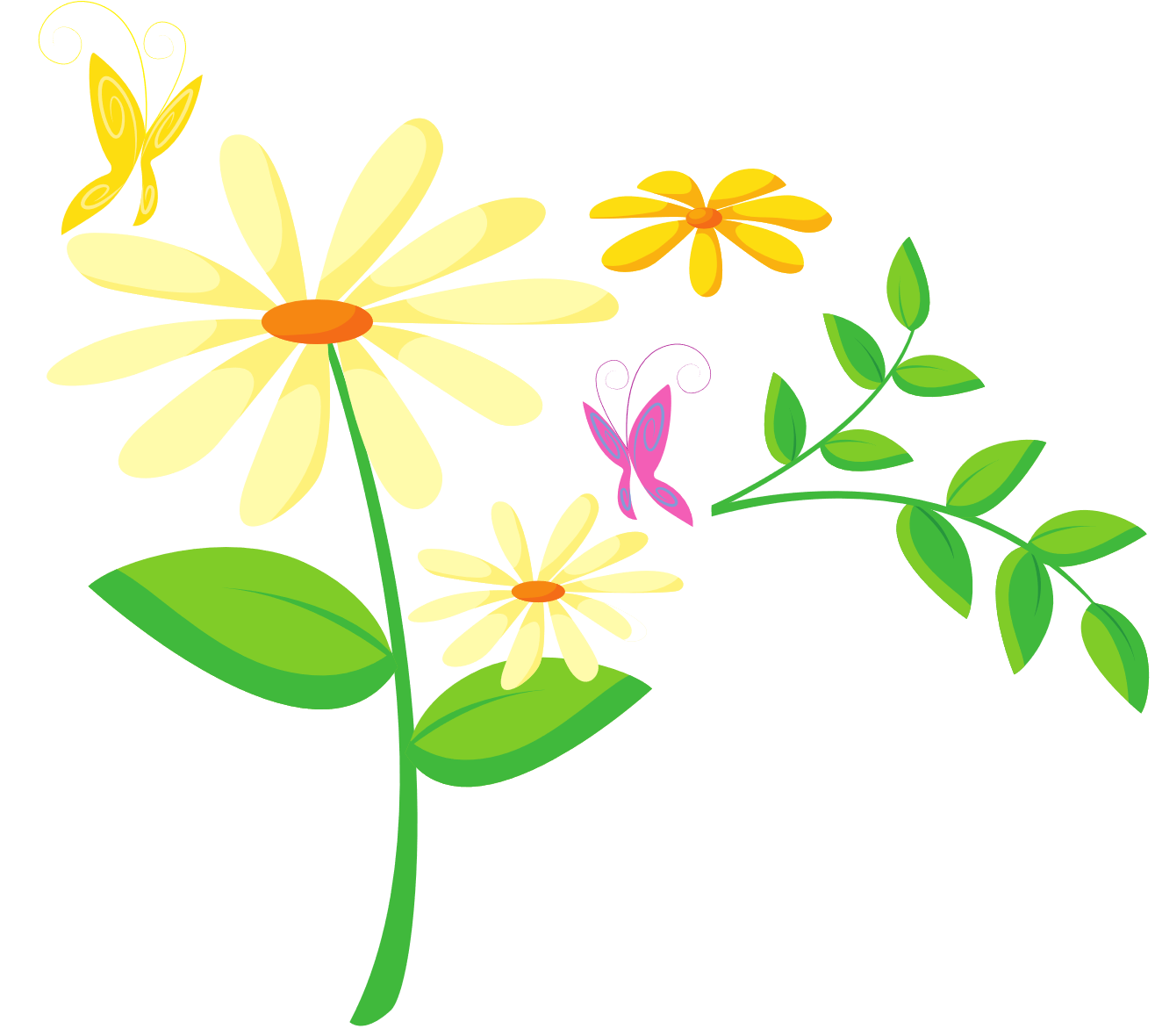 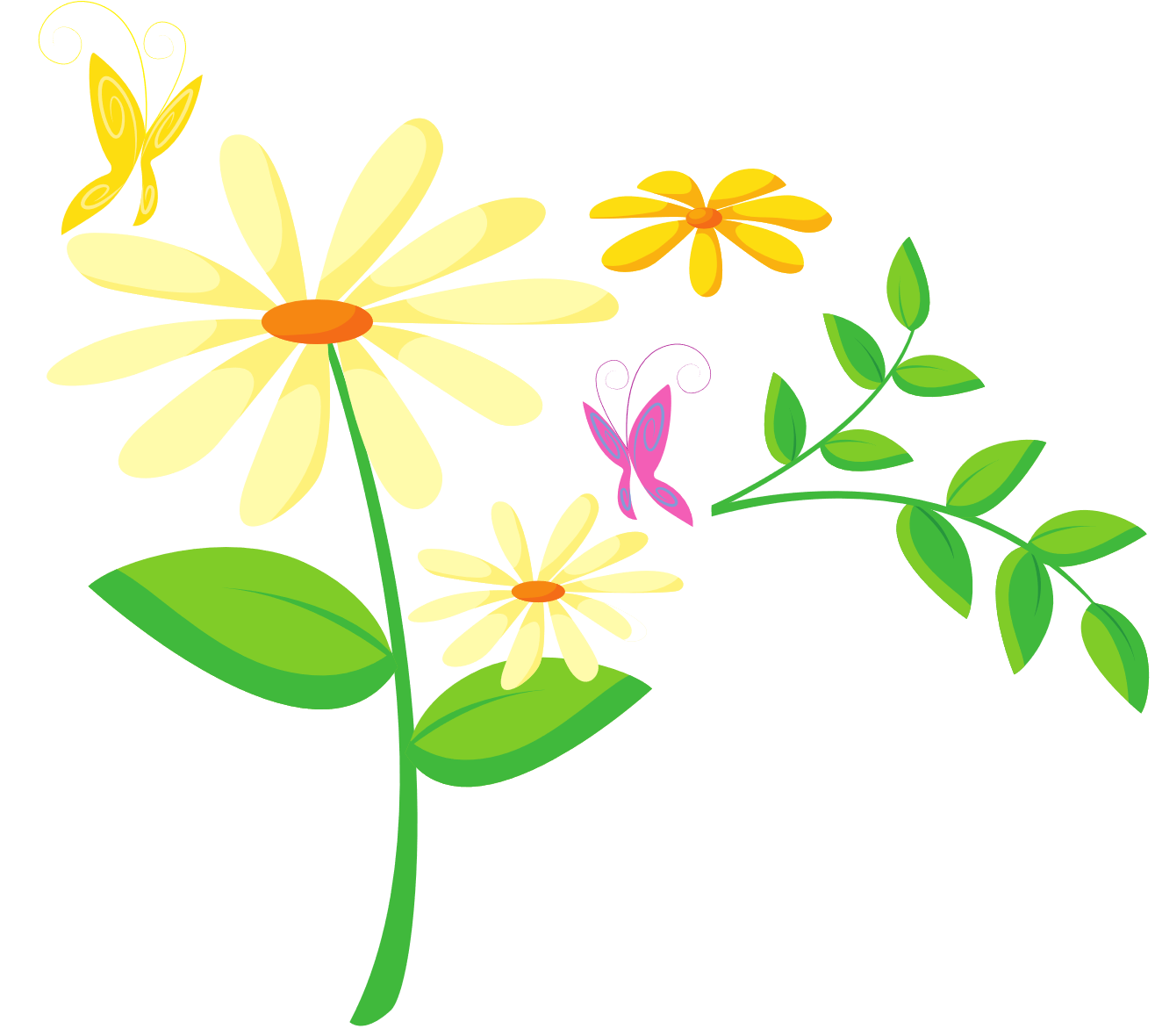 KHỞI ĐỘNG
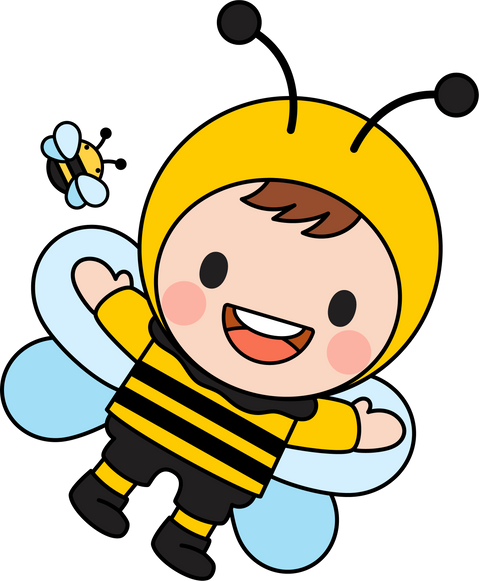 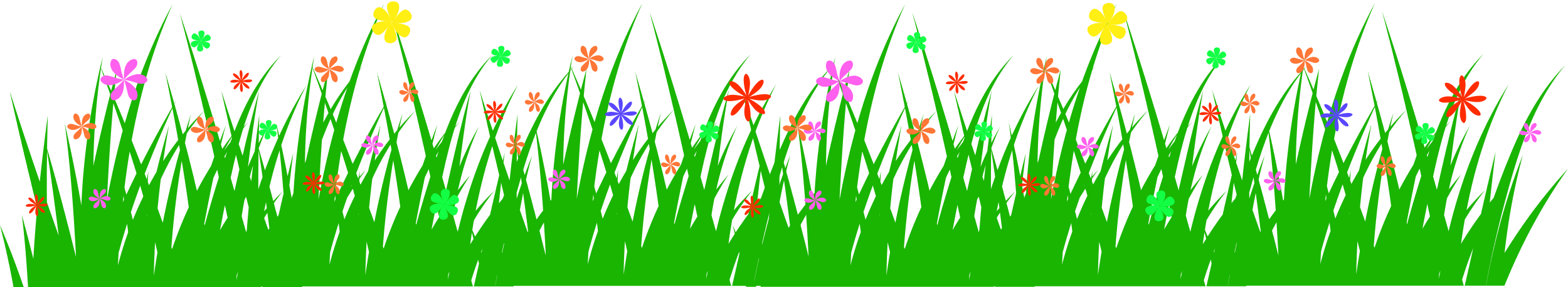 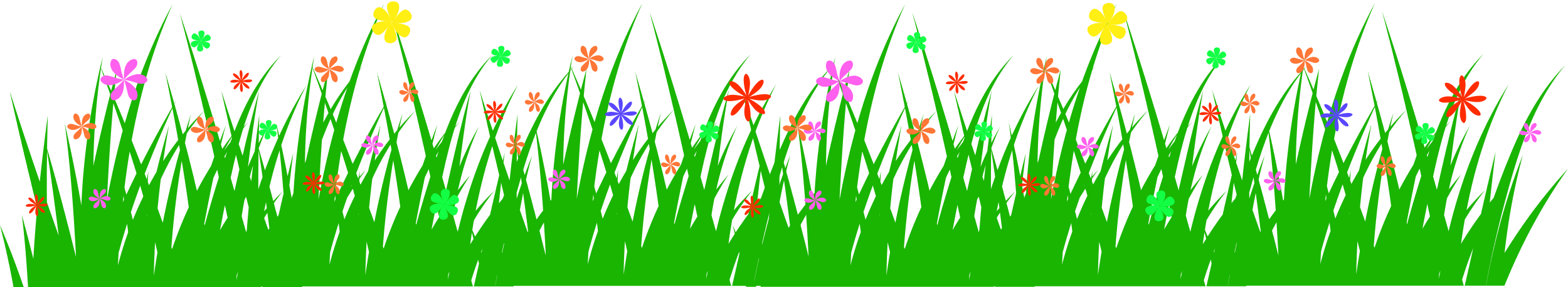 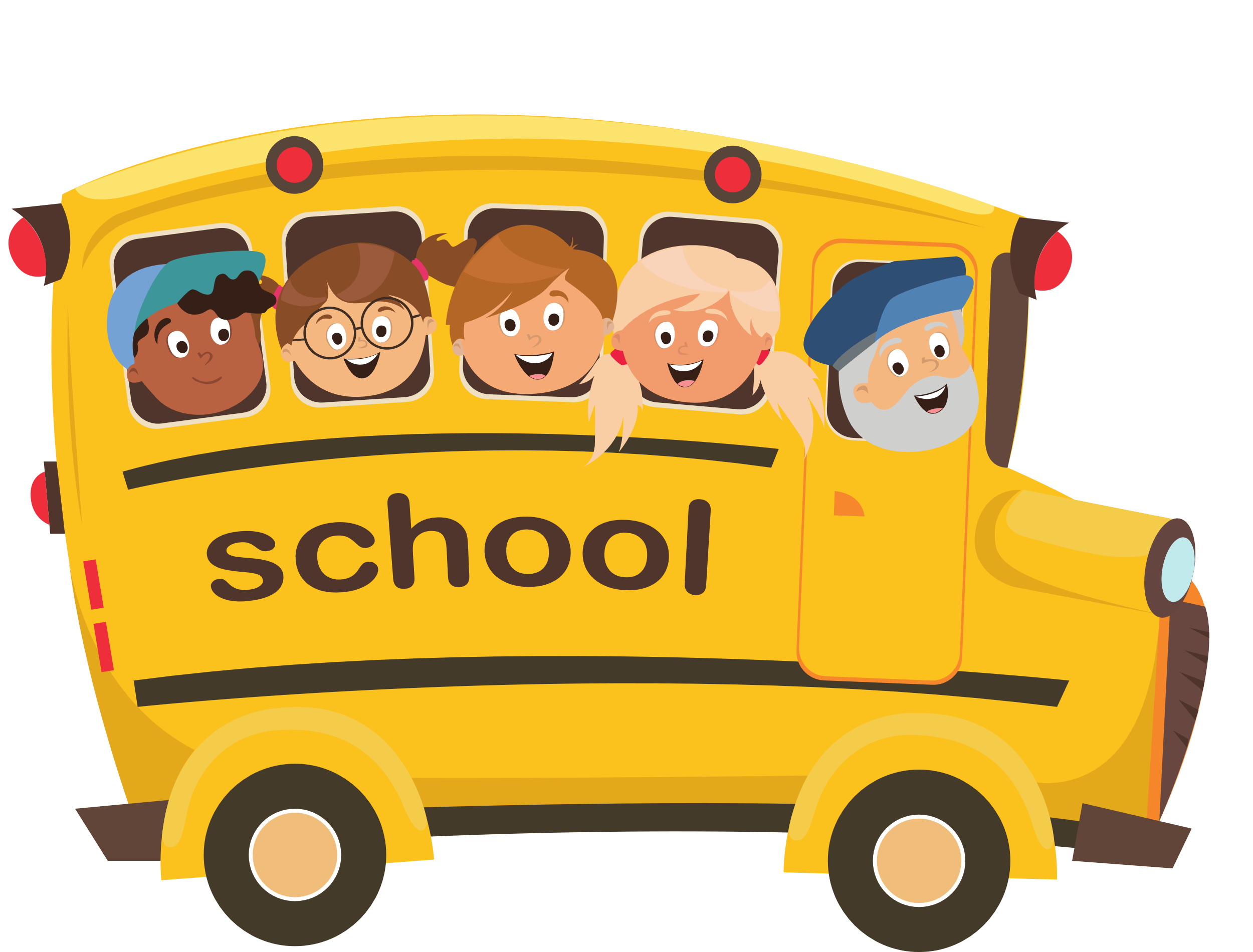 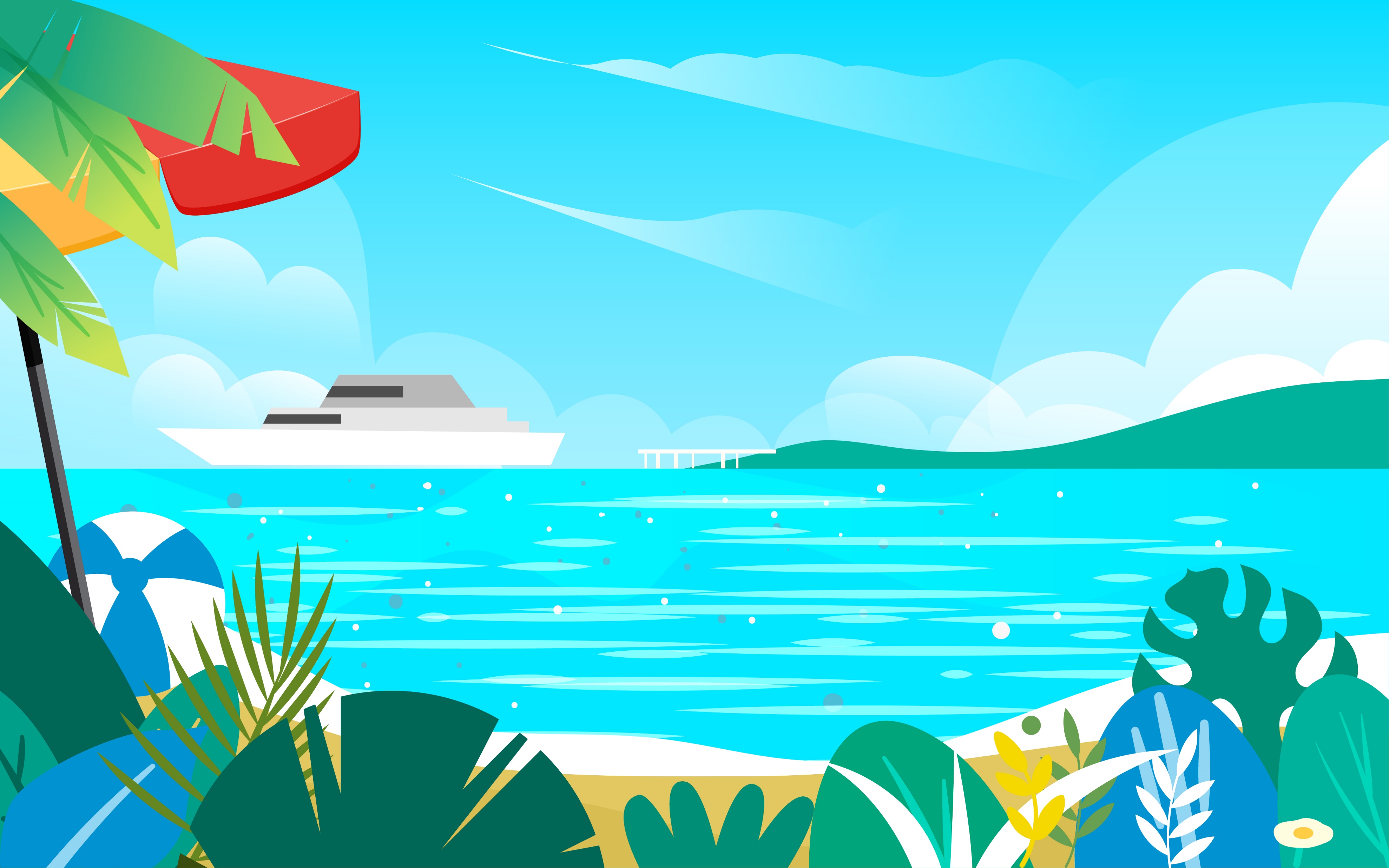 Giới thiệu một công trình ở quê hương em hoặc nơi em ở dựa vào gợi ý:
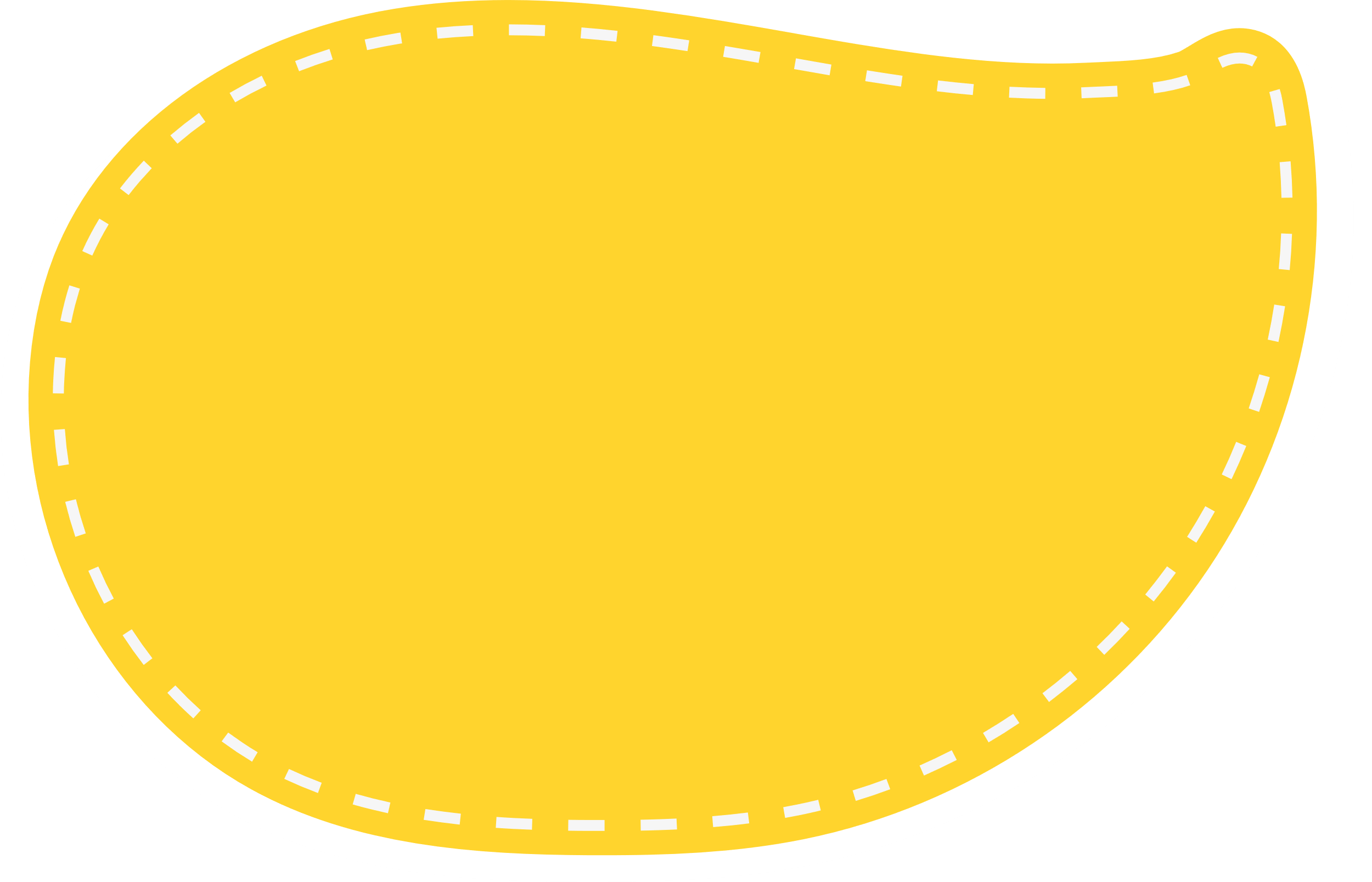 THẢO LUẬN NHÓM
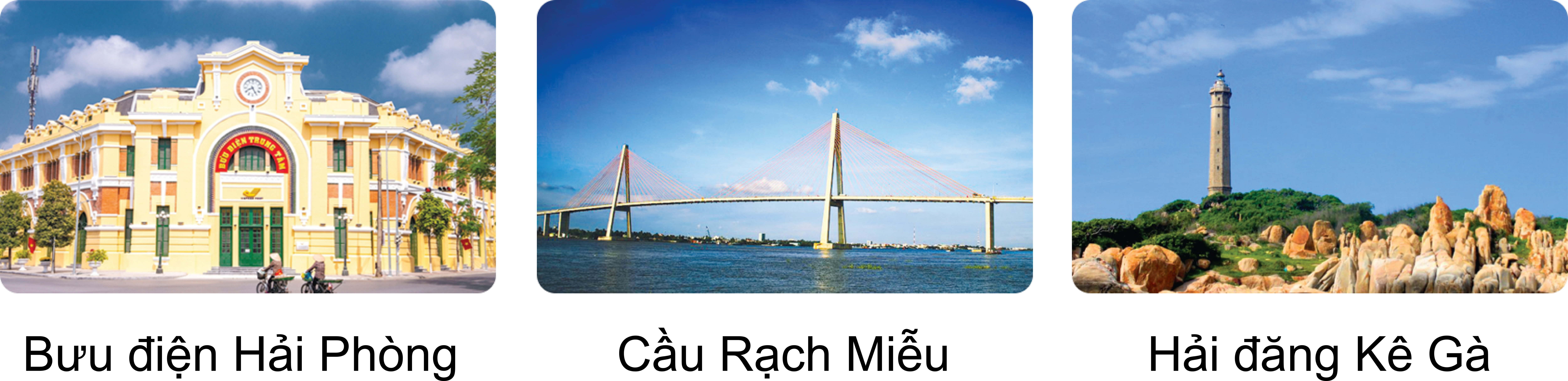 + Tên công trình (bưu điện Hải Phòng, cầu Rạch Miễu, hải đăng Kê Gà,…).
+ Miêu tả đặc điểm của công trình đó (kiến trúc, điểm đặc biệt,…).
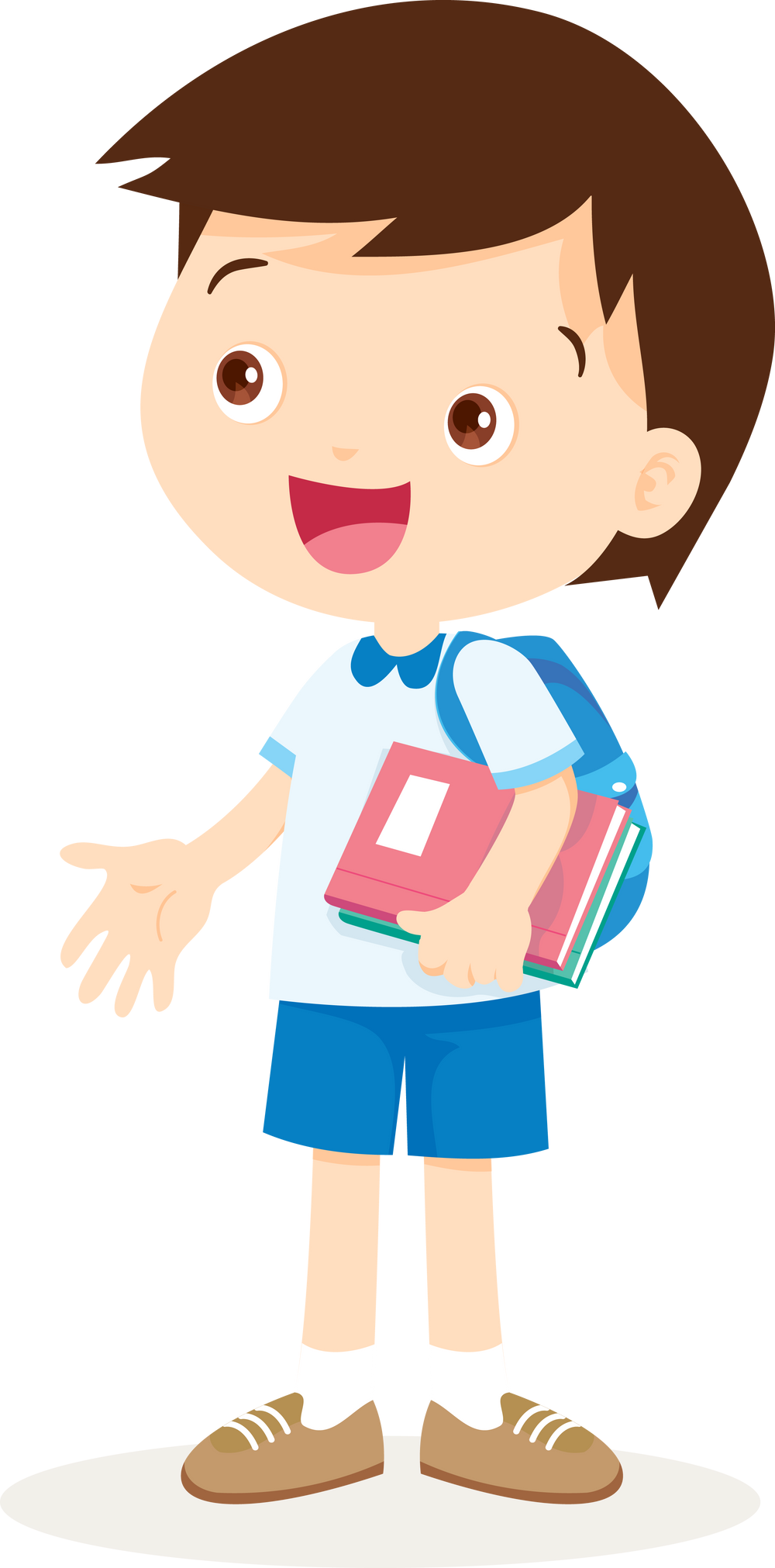 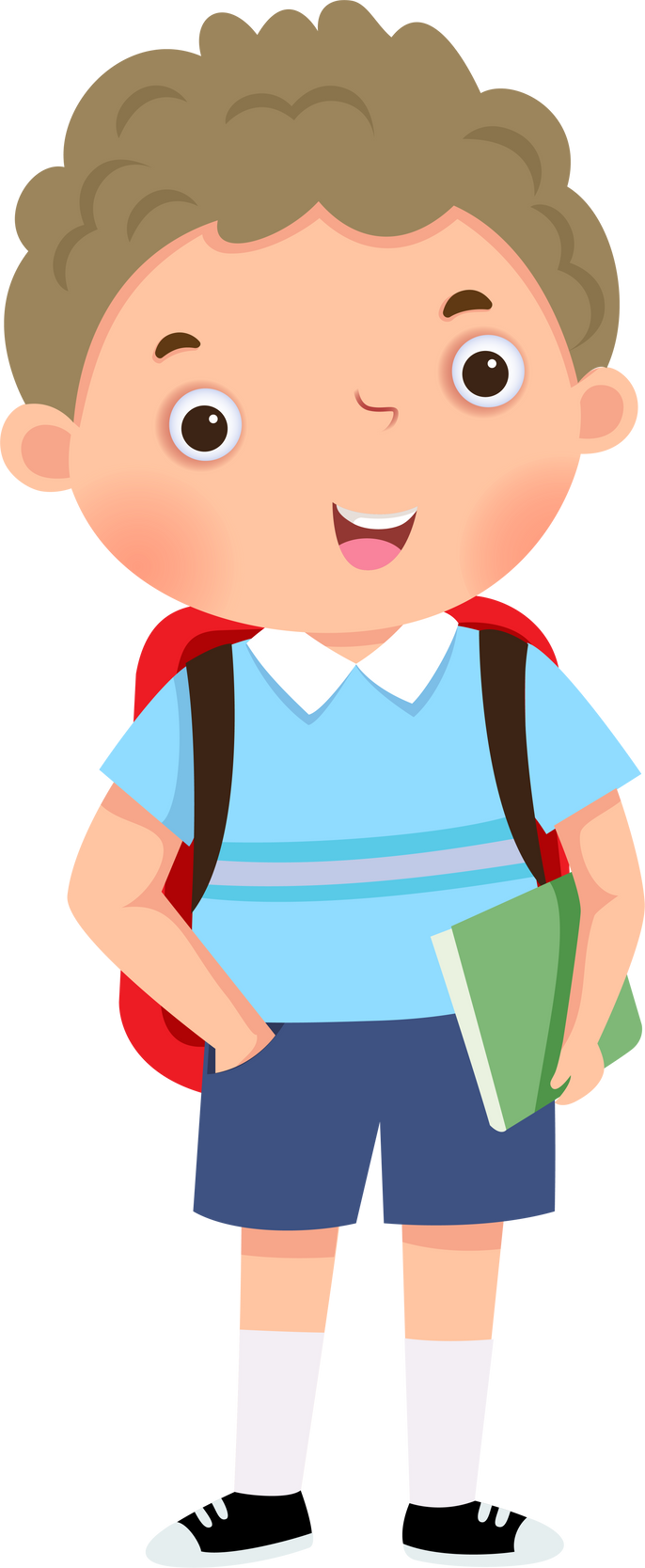 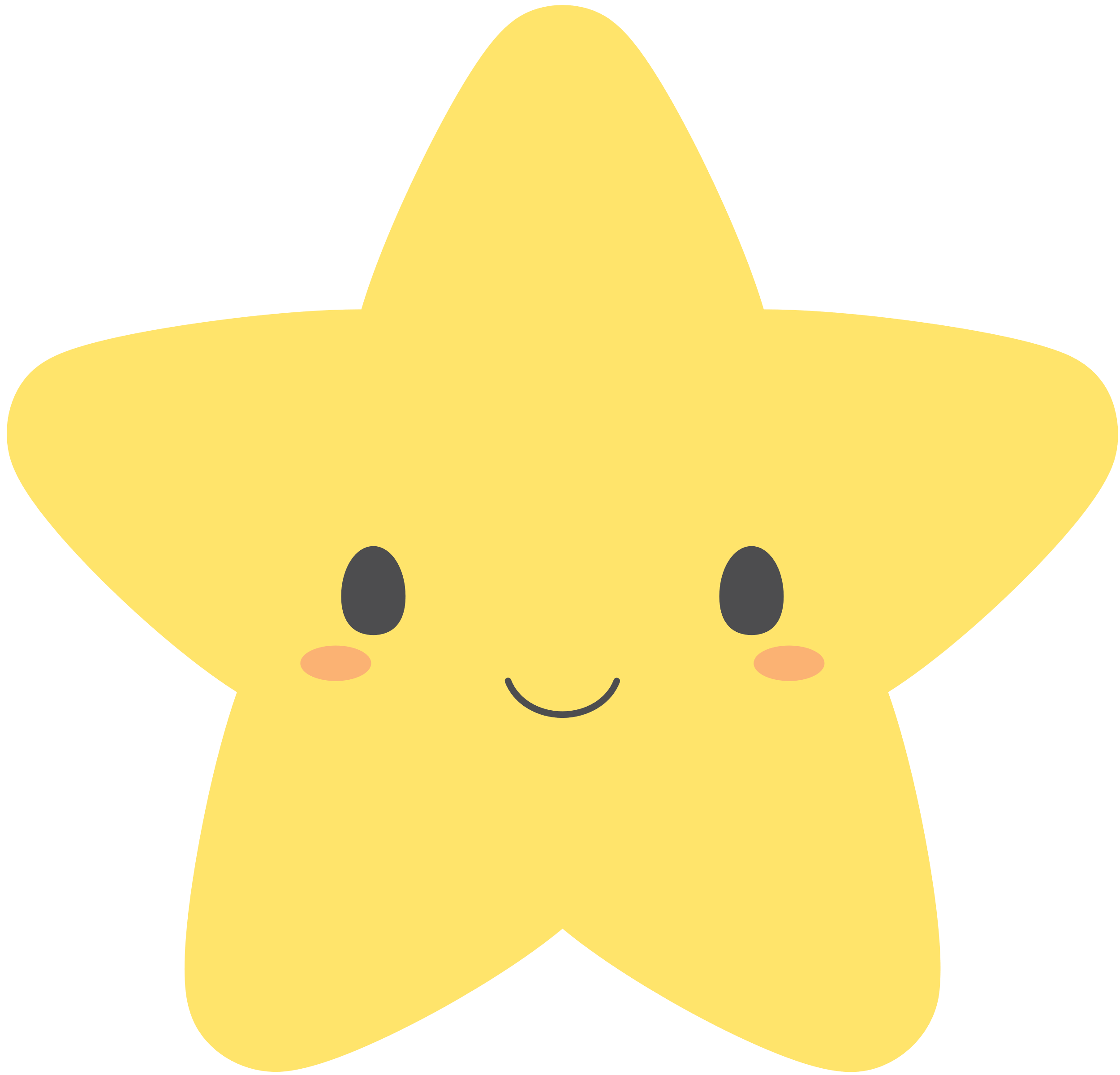 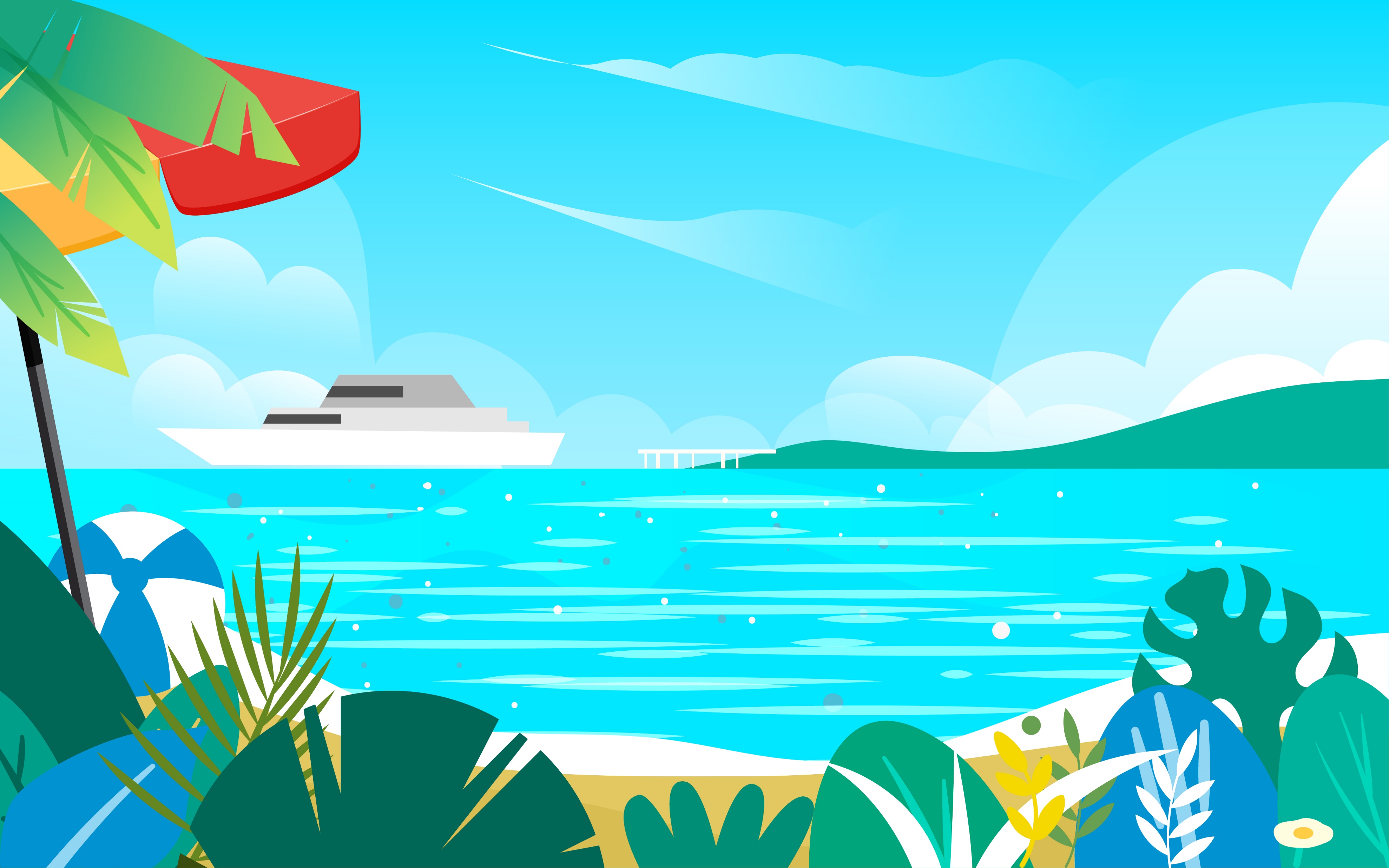 CHIA SẺ TRƯỚC LỚP
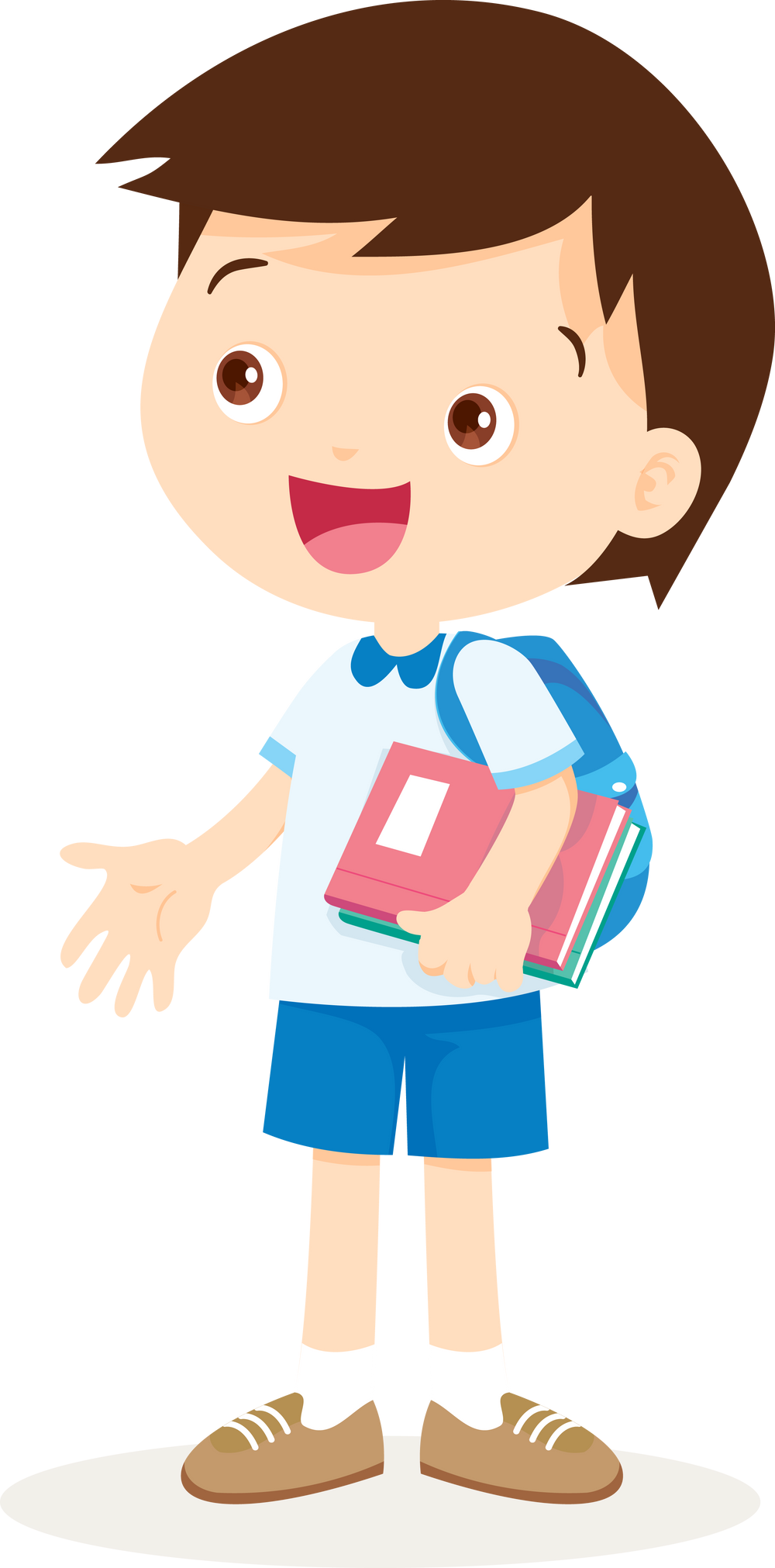 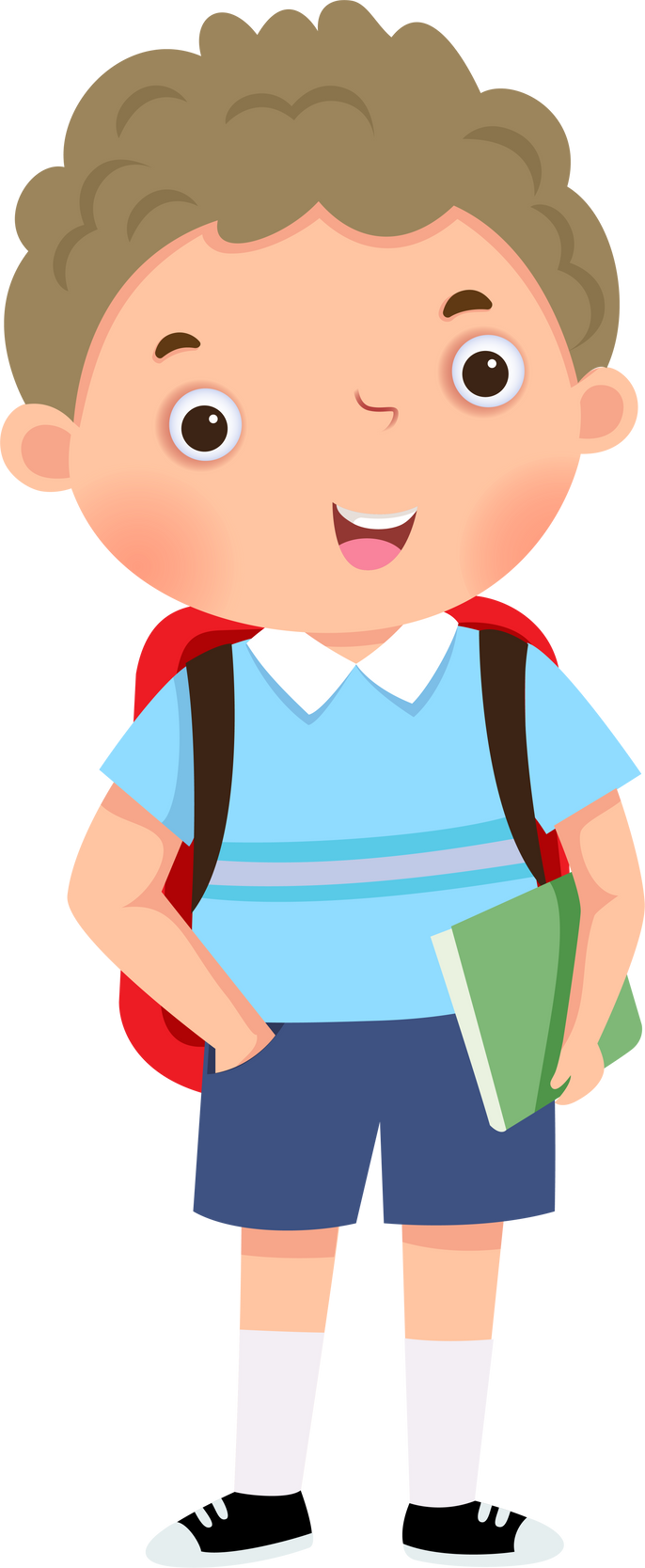 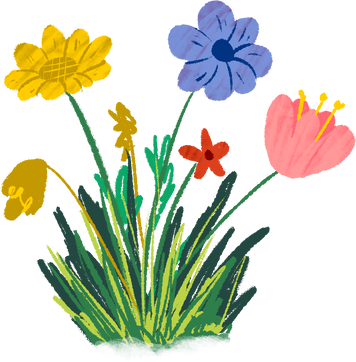 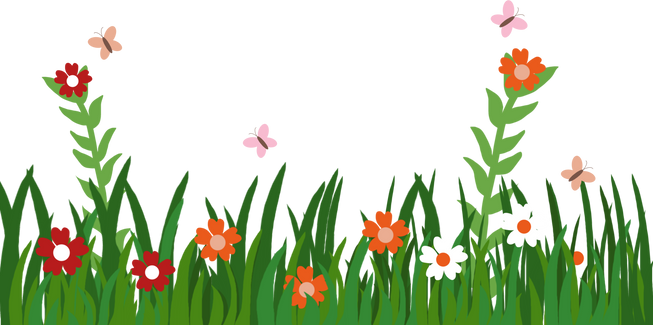 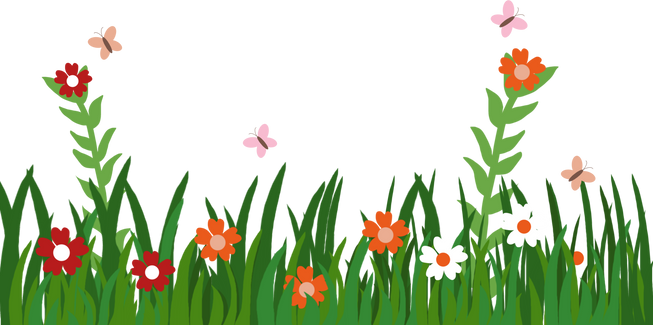 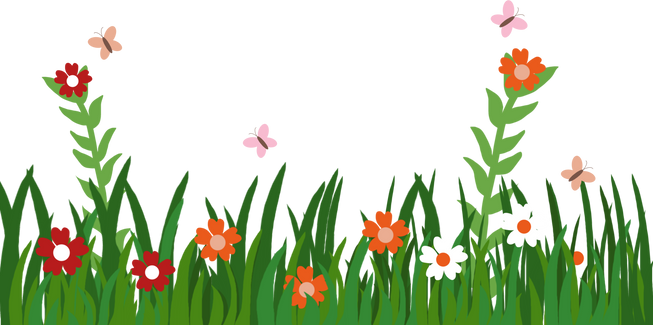 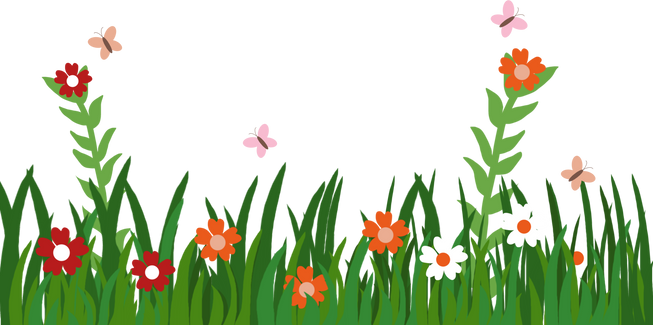 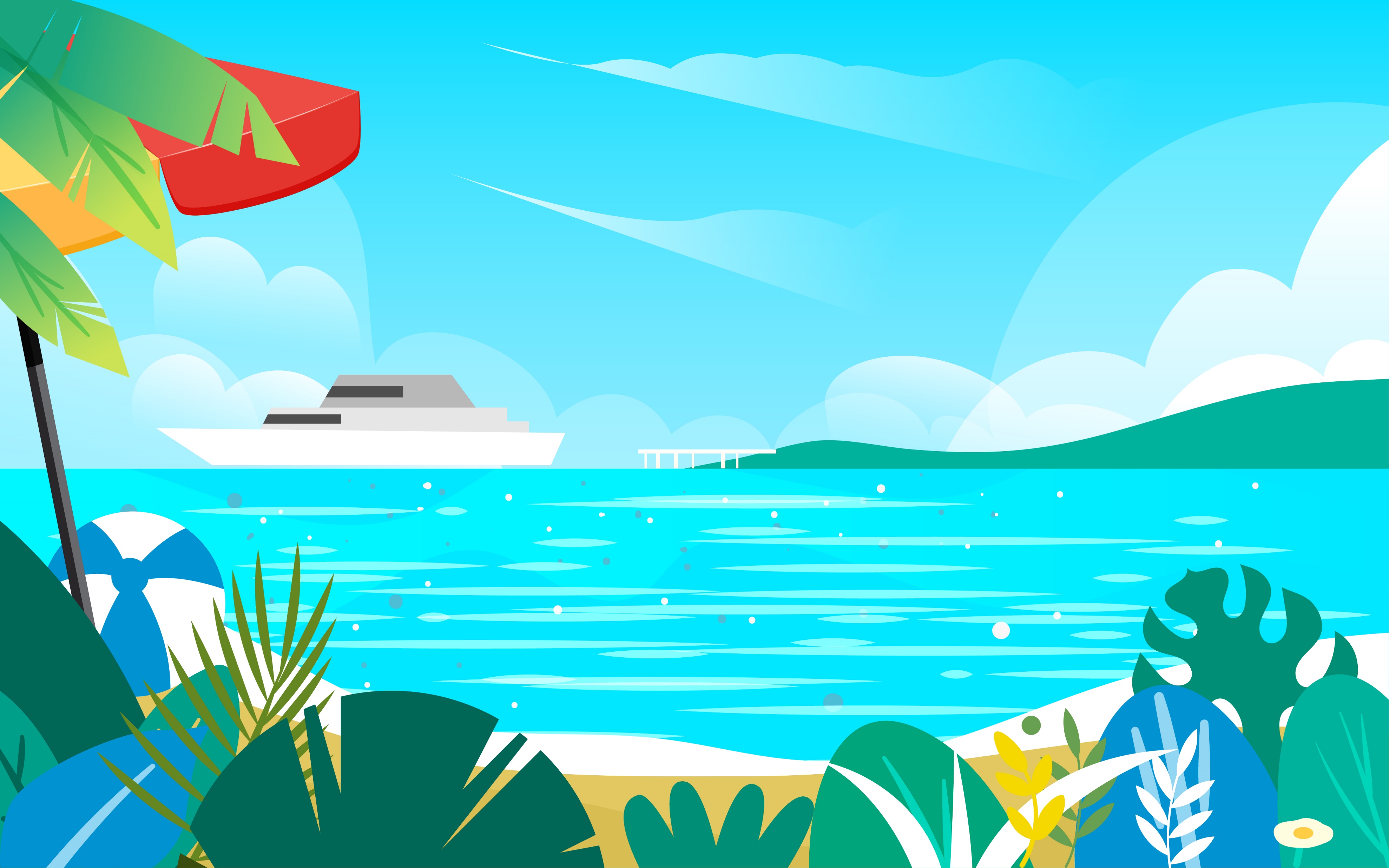 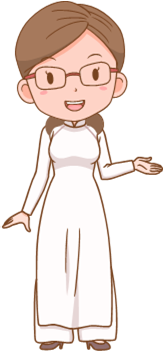 Tranh vẽ gì ?
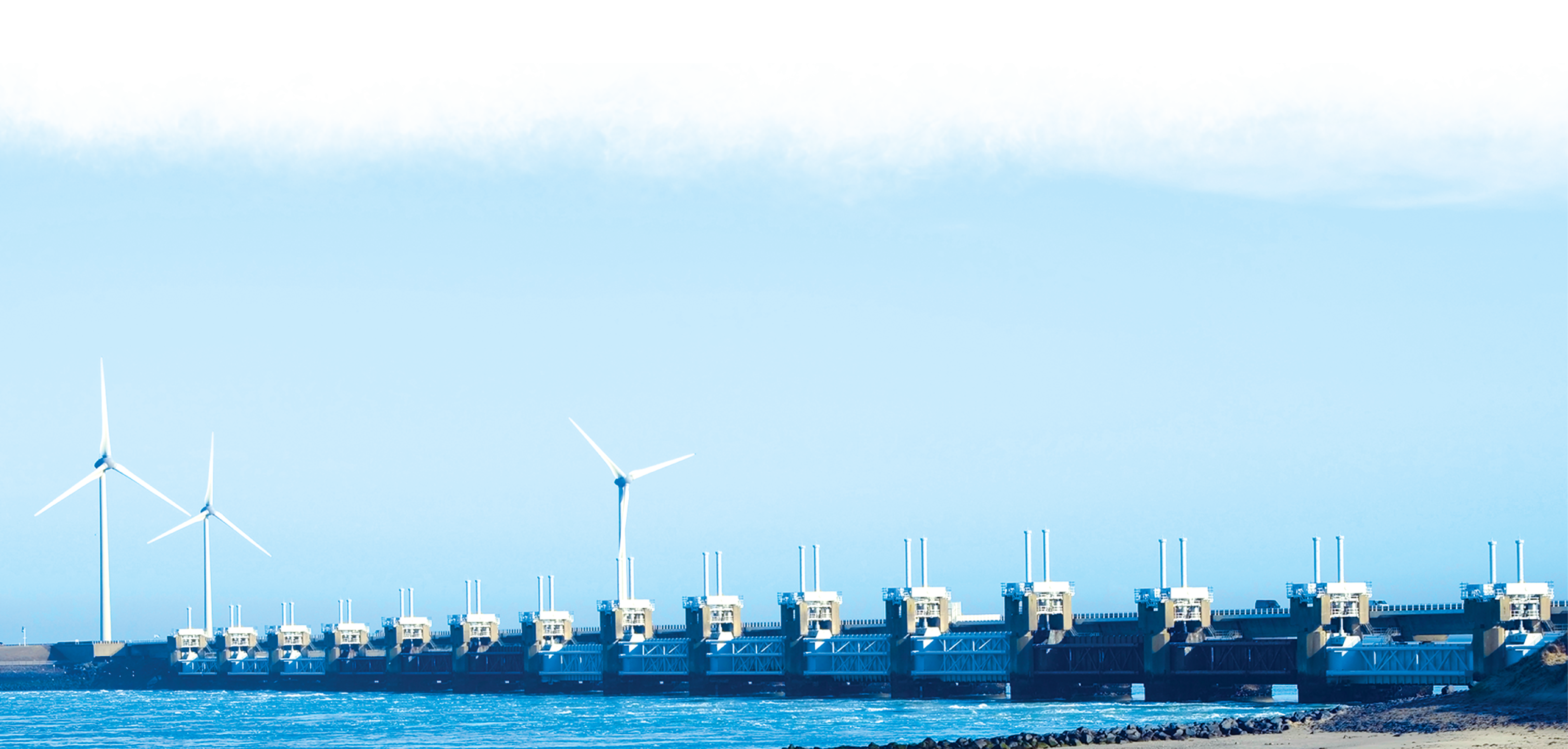 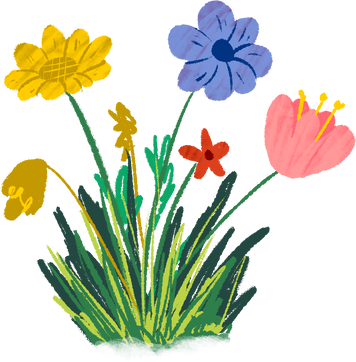 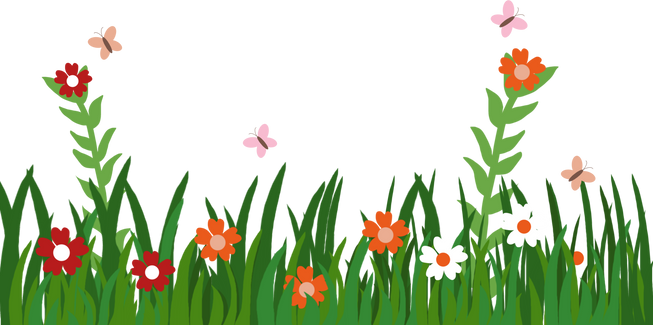 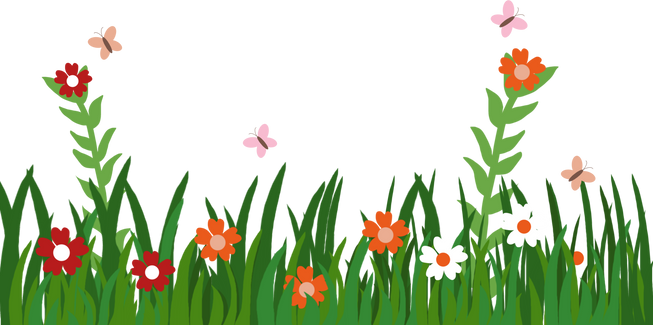 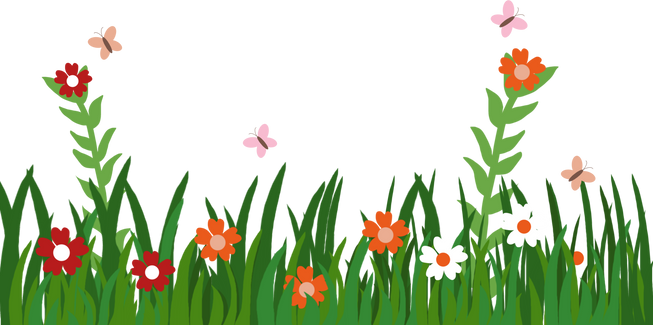 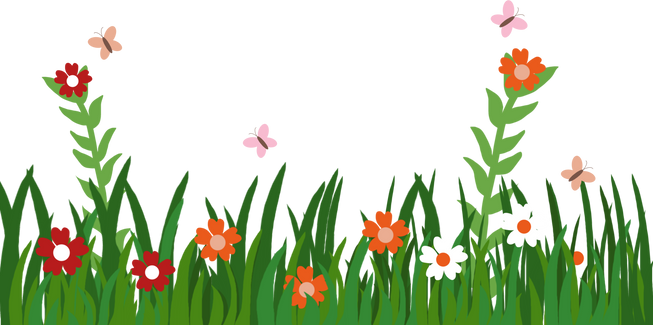 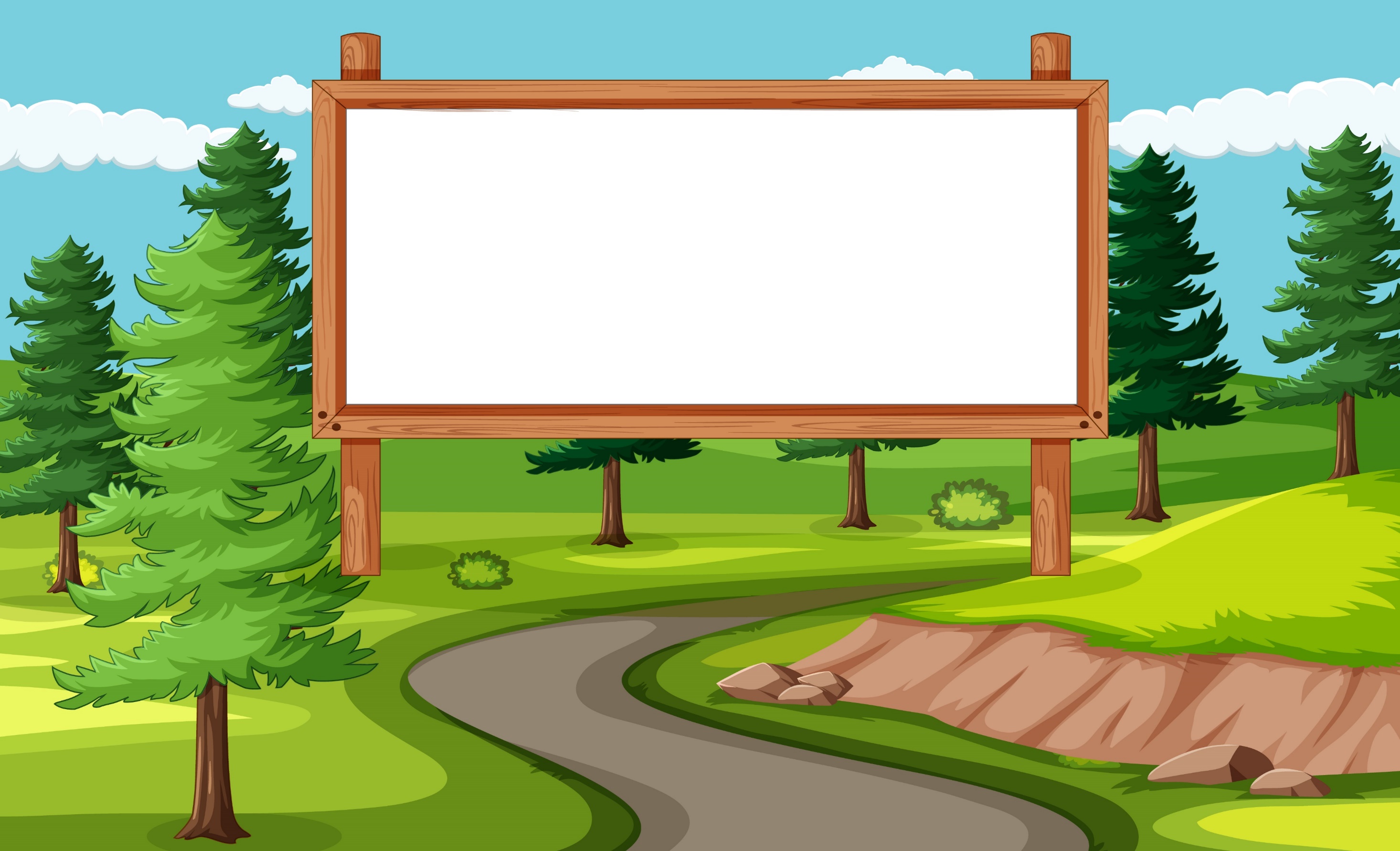 Luyện đọc
thành tiếng
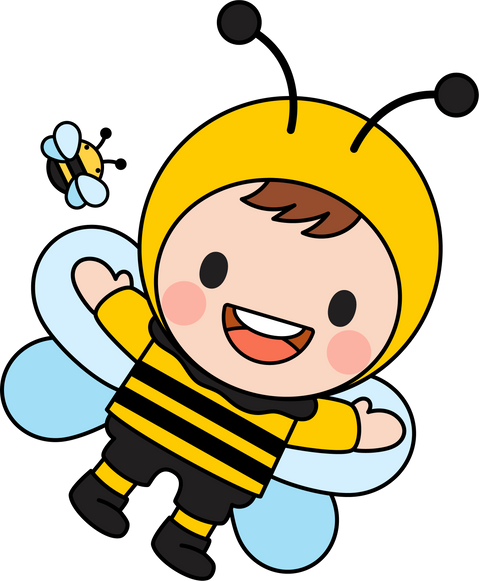 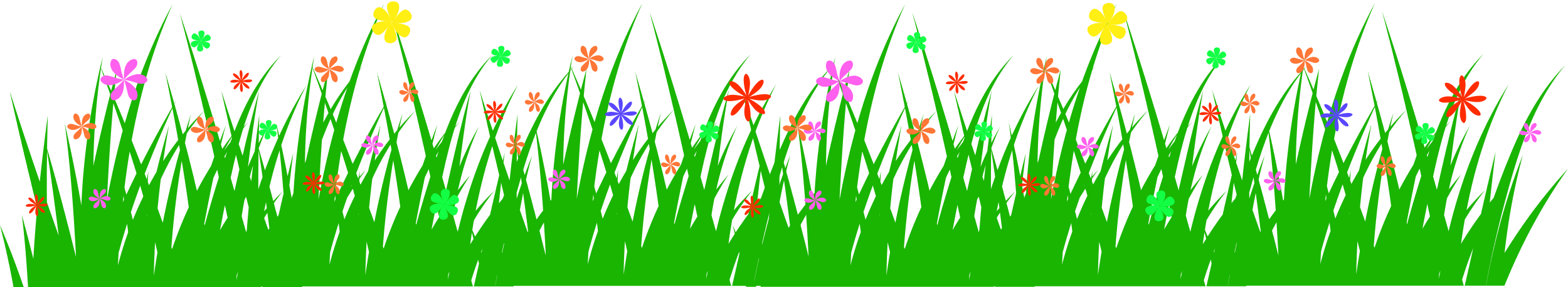 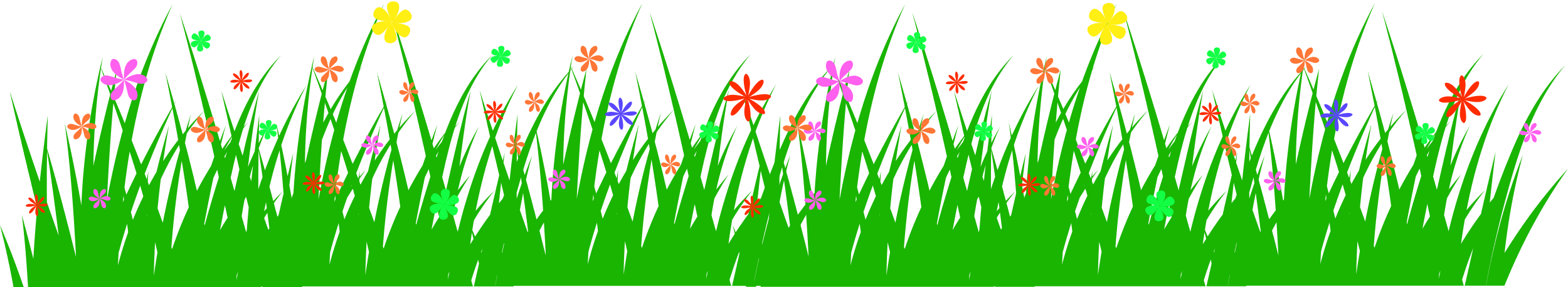 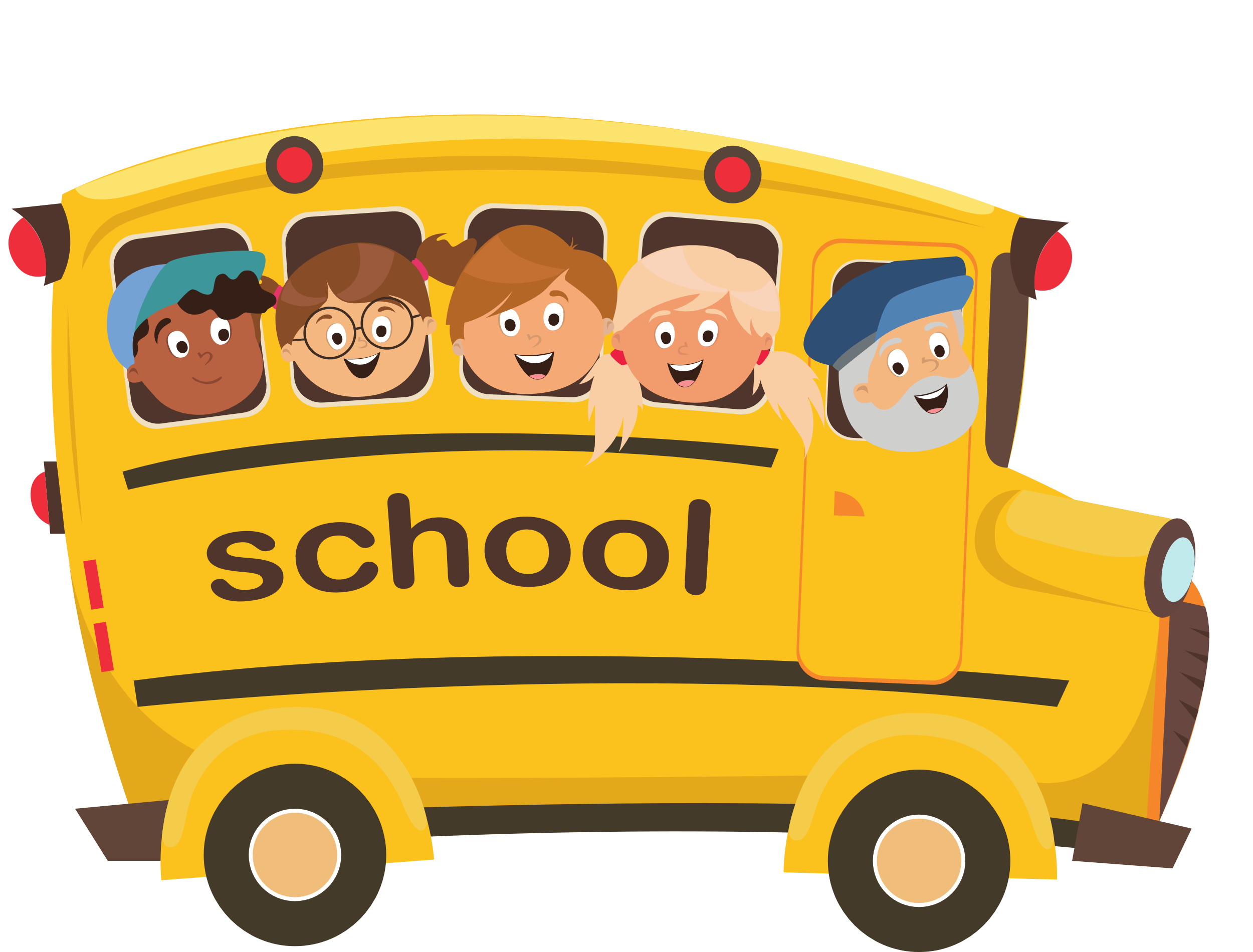 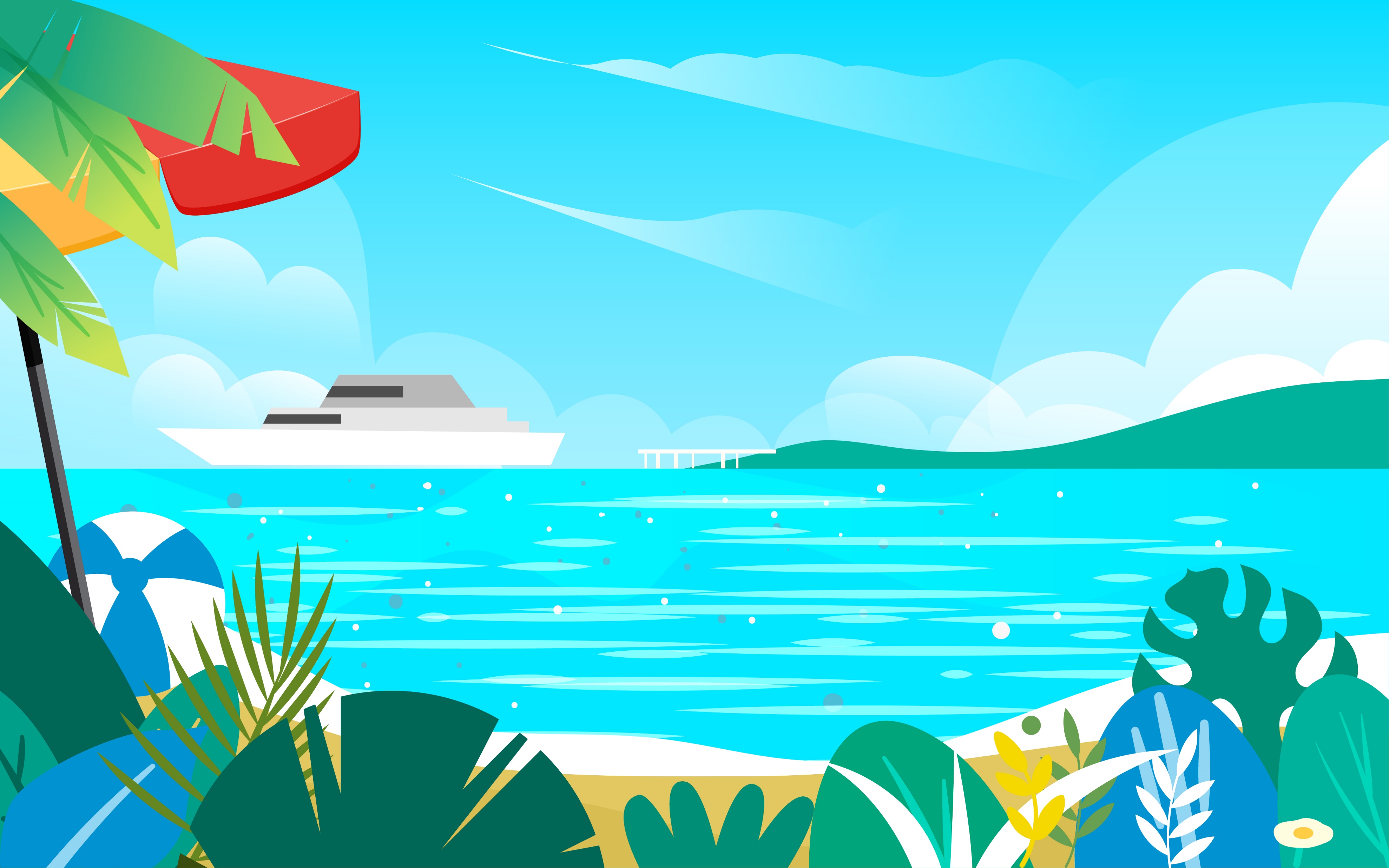 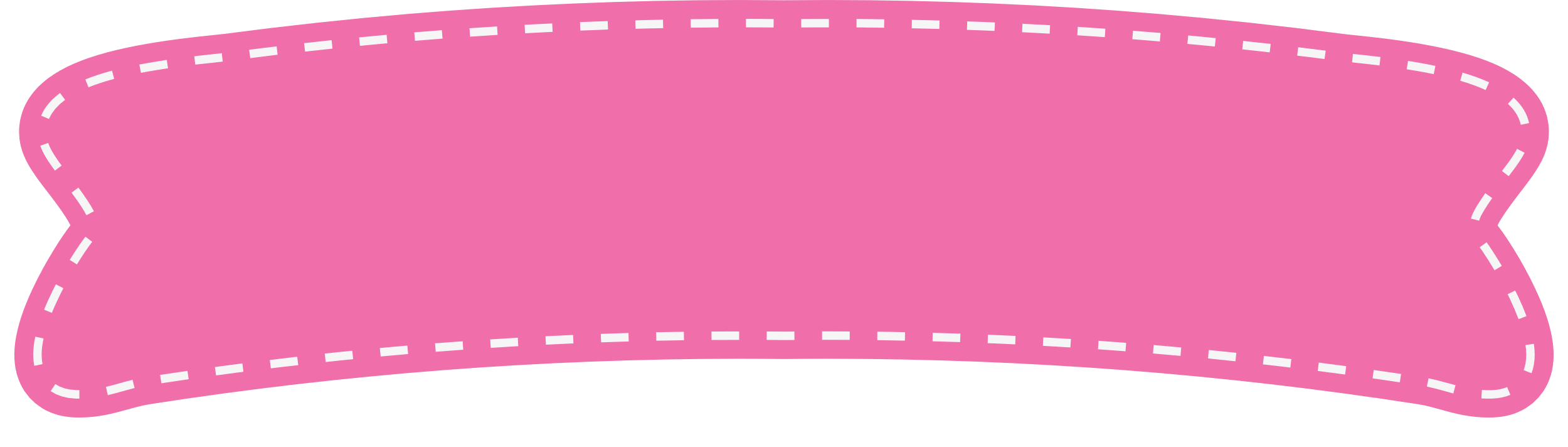 ĐỌC MẪU
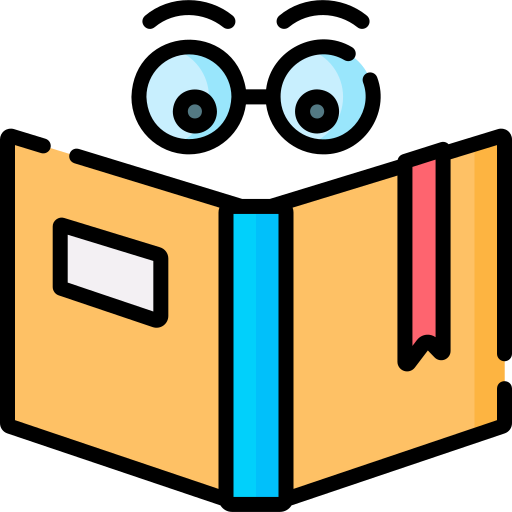 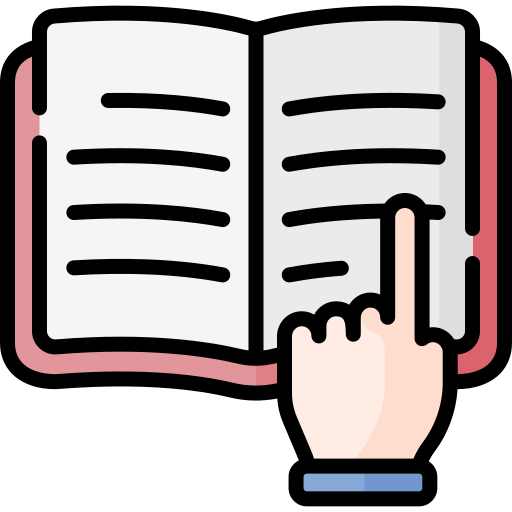 Mắt dõi
Tay dò
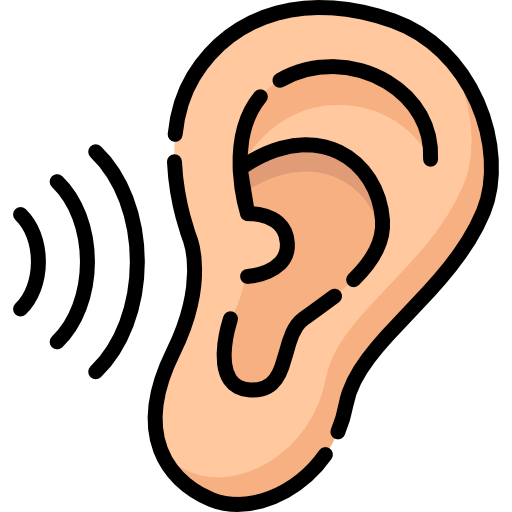 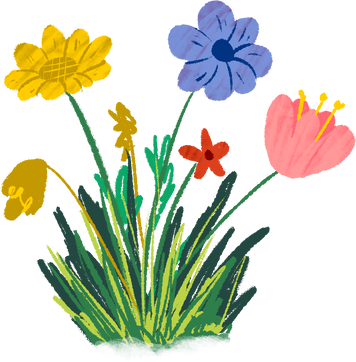 Tai nghe
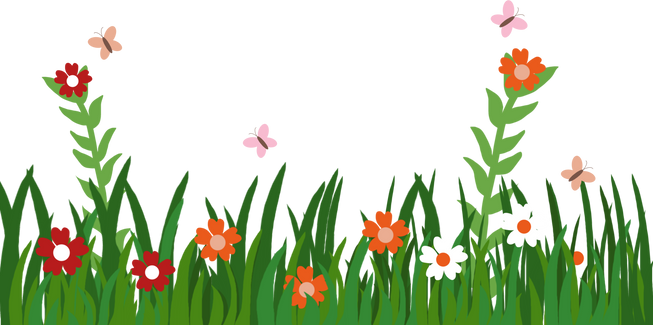 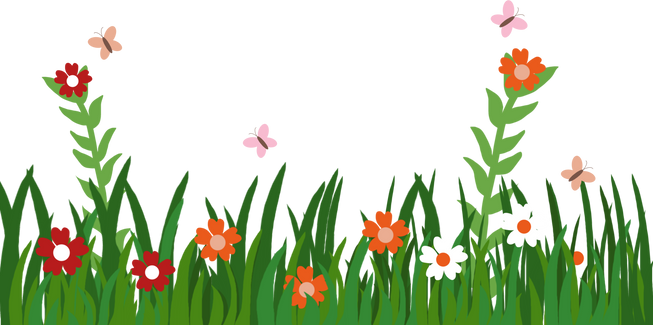 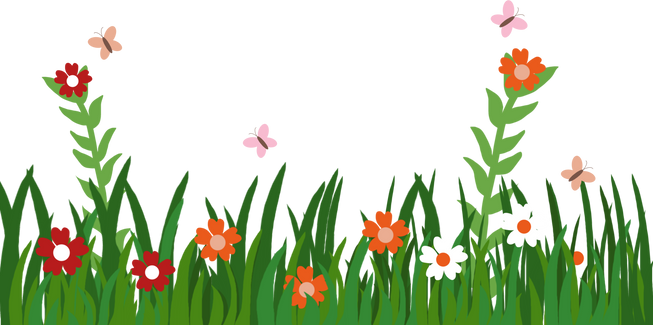 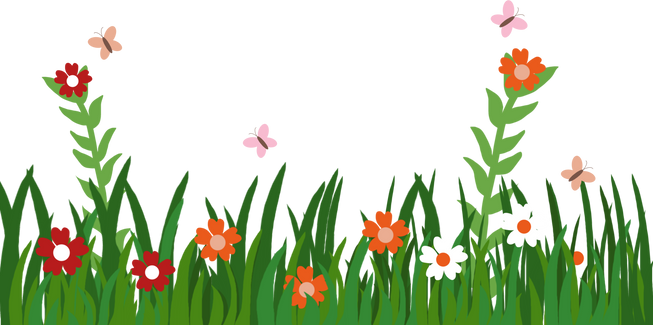 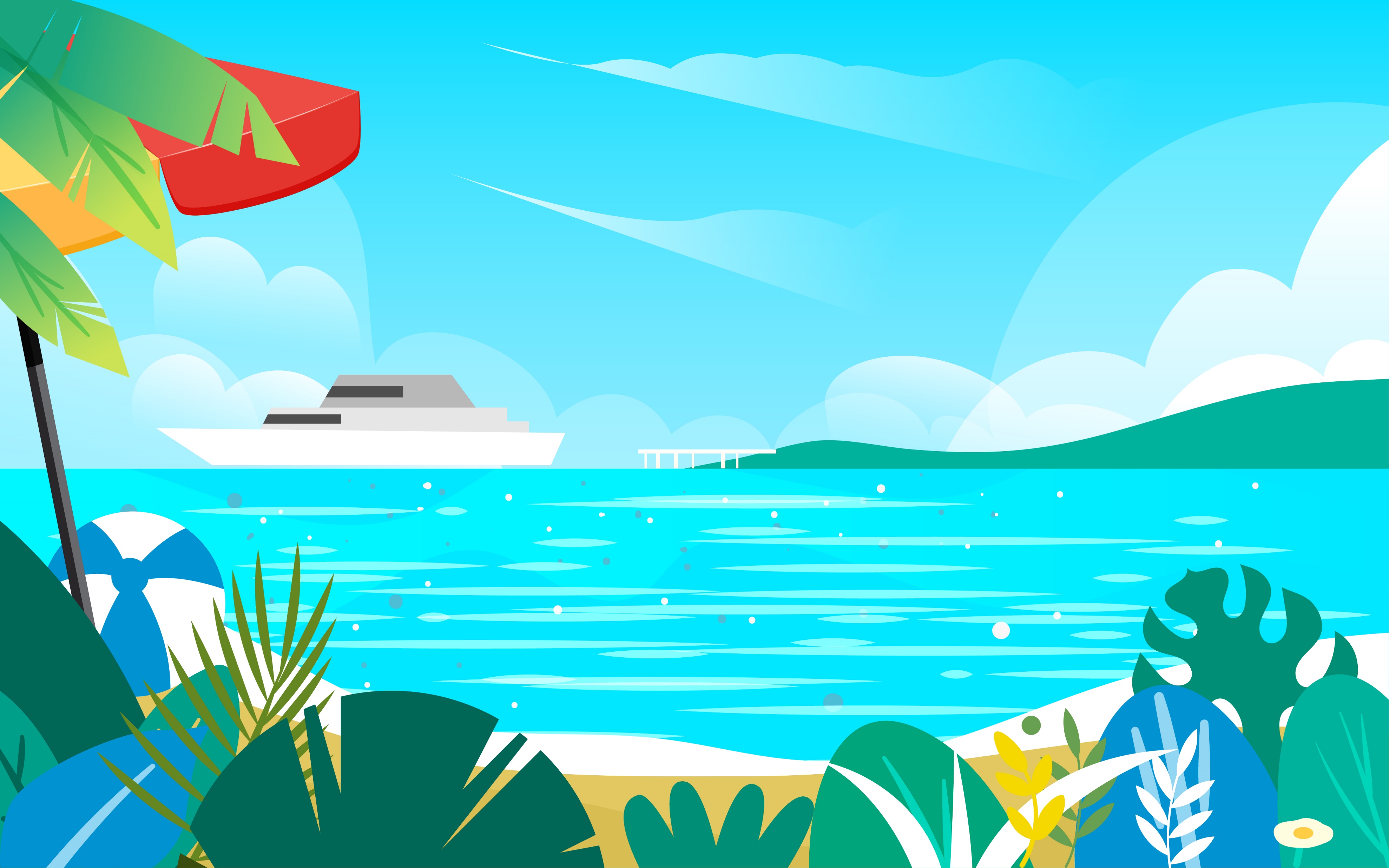 Giọng đọc mẫu
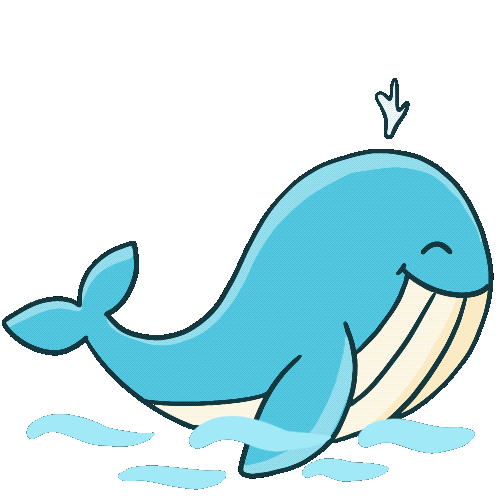 Giọng đọc thong thả, rõ ràng, rành mạch
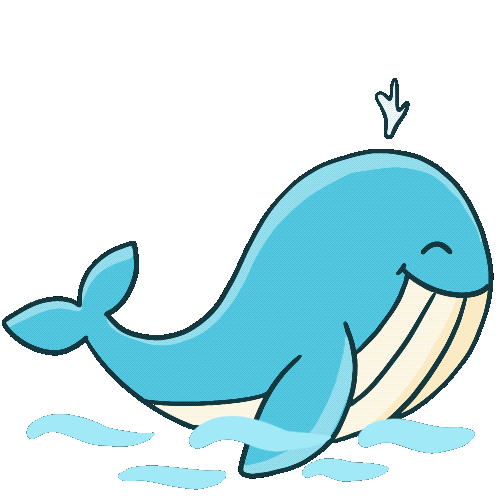 Nhấn giọng ở những từ ngữ miêu tả đặc điểm nổi bật của đê biển
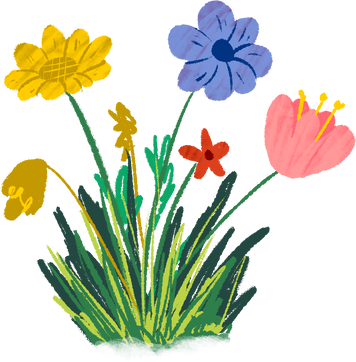 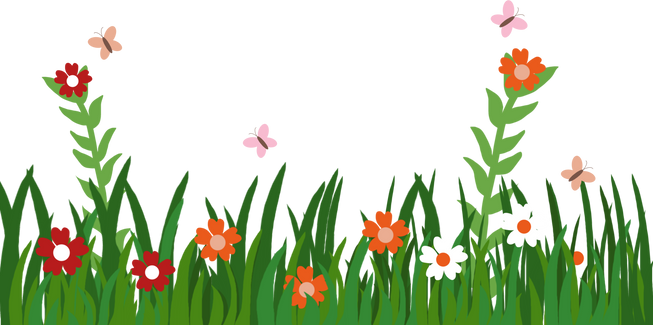 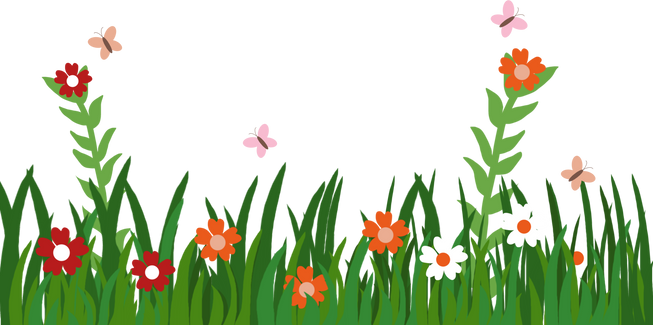 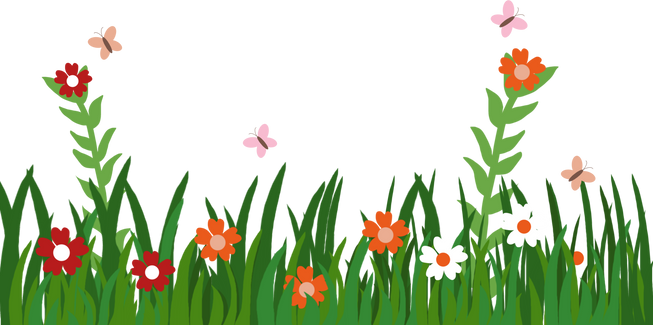 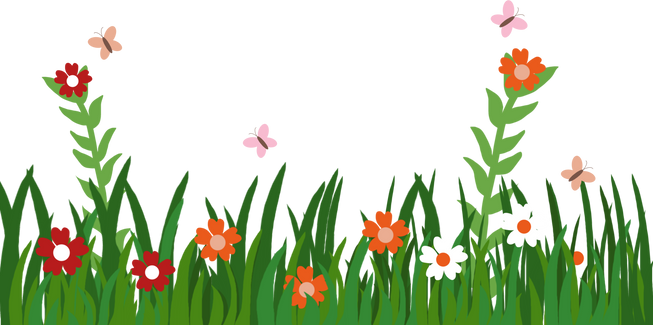 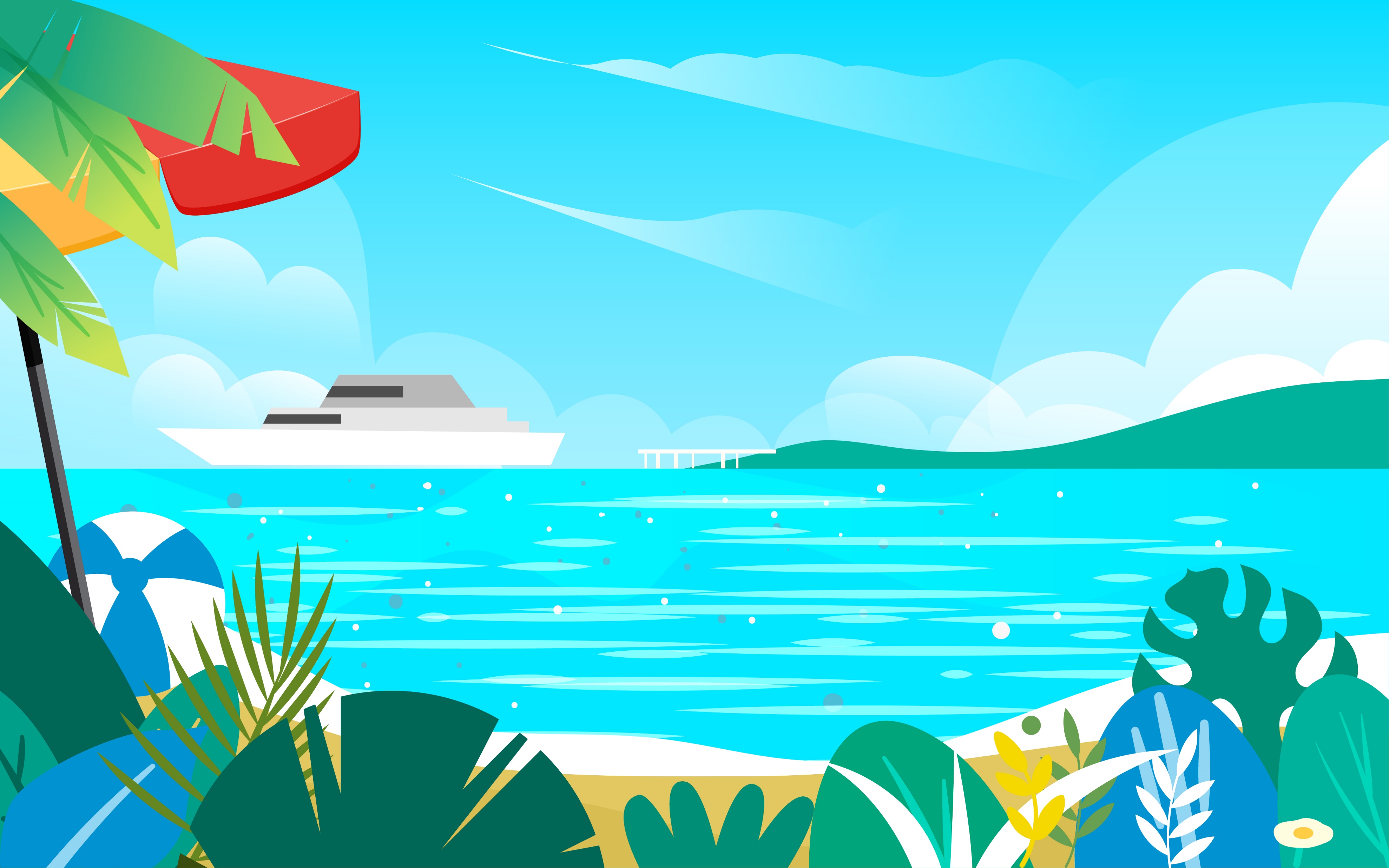 Kì quan đê biển
Không chỉ có cối xay gió và những cánh đồng hoa tu líp bạt ngàn, đê biển cũng được xem là hình ảnh biểu tượng cho tài năng và lòng yêu nước của người Hà Lan. Là vùng đất thấp, Hà Lan đã nhiều lần trải qua thảm hoạ triều cường. Vì thế, chính phủ đã xây dựng một con đê giữa biển có chiều dài 32 ki-lô-mét, rộng 90 mét, cao hơn 7 mét so với mực nước biển. Công trình khổng lồ này vừa ngăn được sự tấn công của nước biển, vừa giúp có thêm đất đai để xây dựng và trồng trọt. Nhờ nó, giao thông cũng thuận lợi hơn nhiều. Trải qua hơn nửa thế kỉ, Hà Lan đã hoàn thành hệ thống 65 đê chắn sóng khổng lồ cùng với nhiều cửa van và đập nước di động. 
	Cùng với kim tự tháp ở Ai Cập, đường hầm qua eo biển Măng-xơ, kênh đào Pa-na-ma…, hệ thống đê biển ở Hà Lan được các nhà kiến trúc trên thế giới bầu chọn là một trong mười công trình vĩ đại nhất hành tinh.
Vân vũ
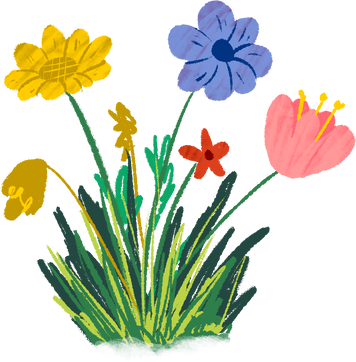 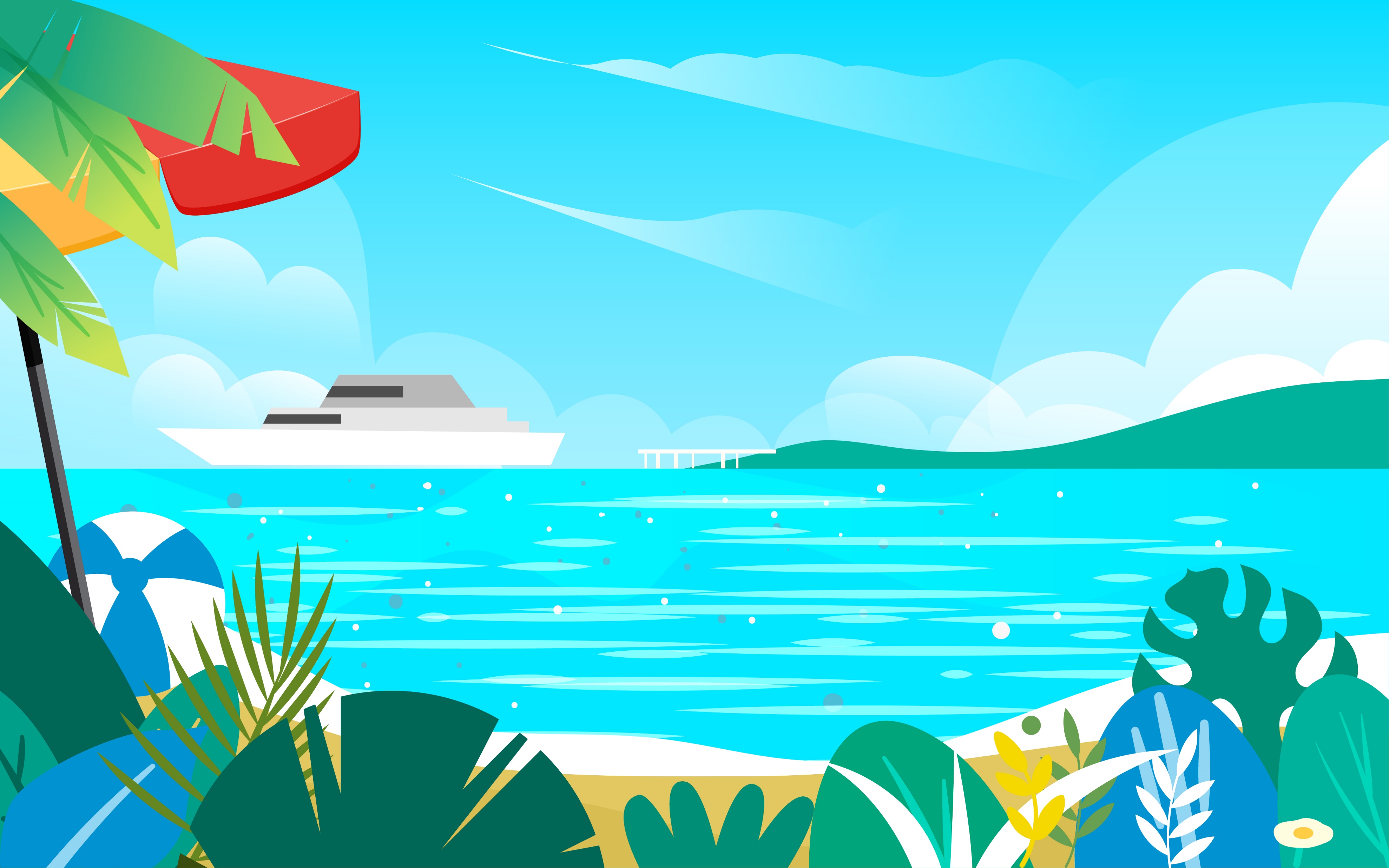 LUYỆN ĐỌC TỪ KHÓ
Bạt ngàn
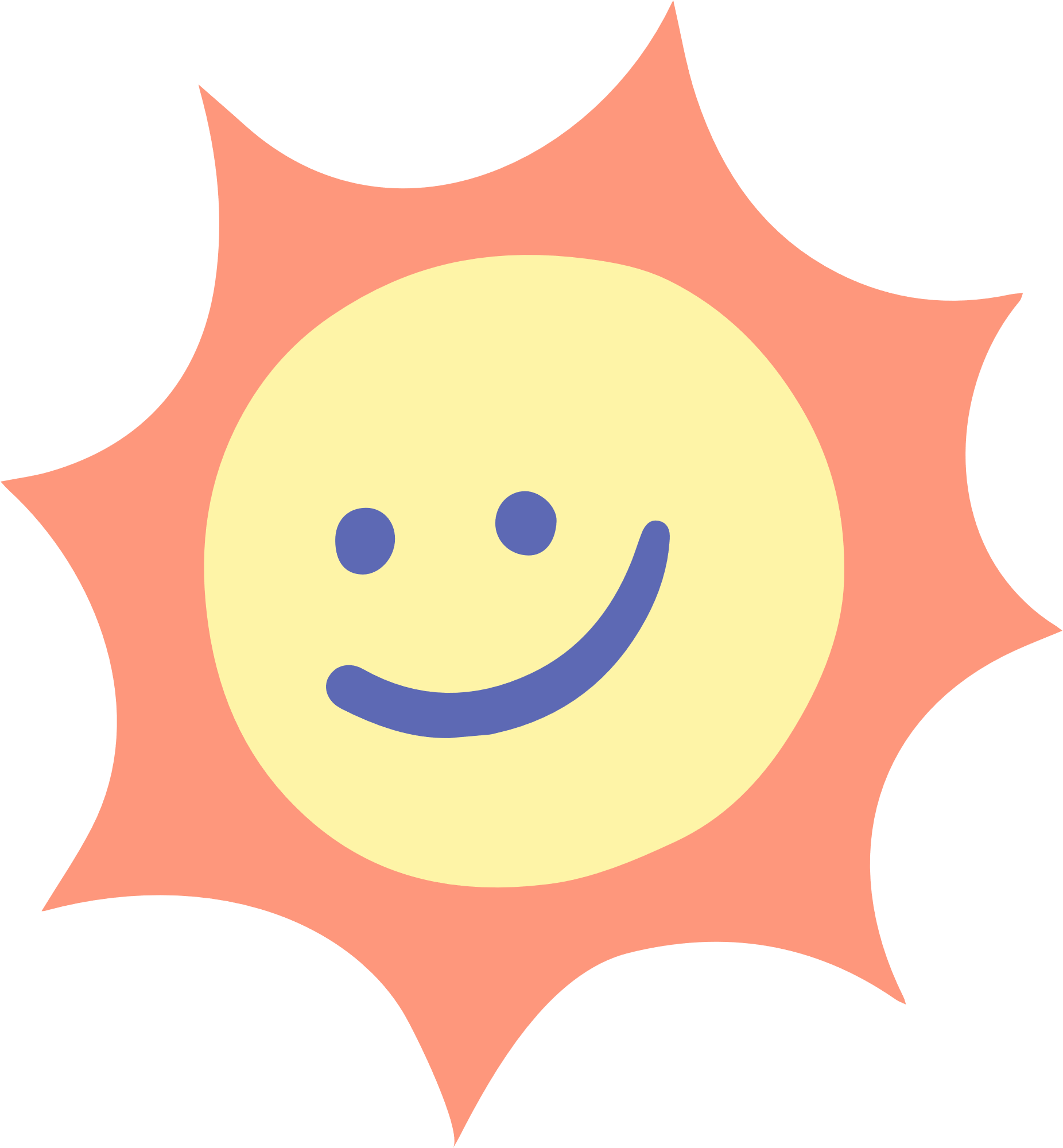 Triều cường
Măng-xơ
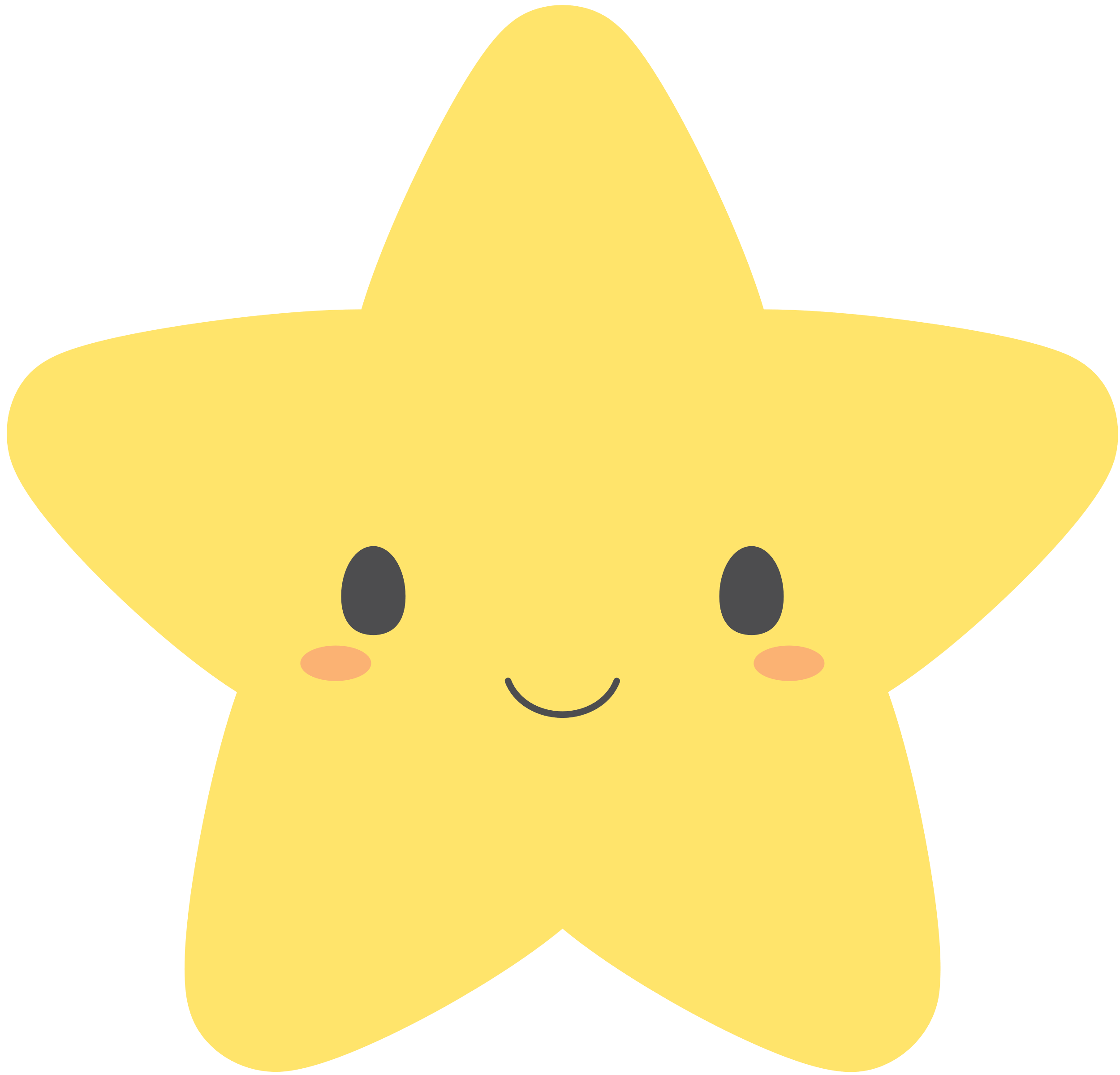 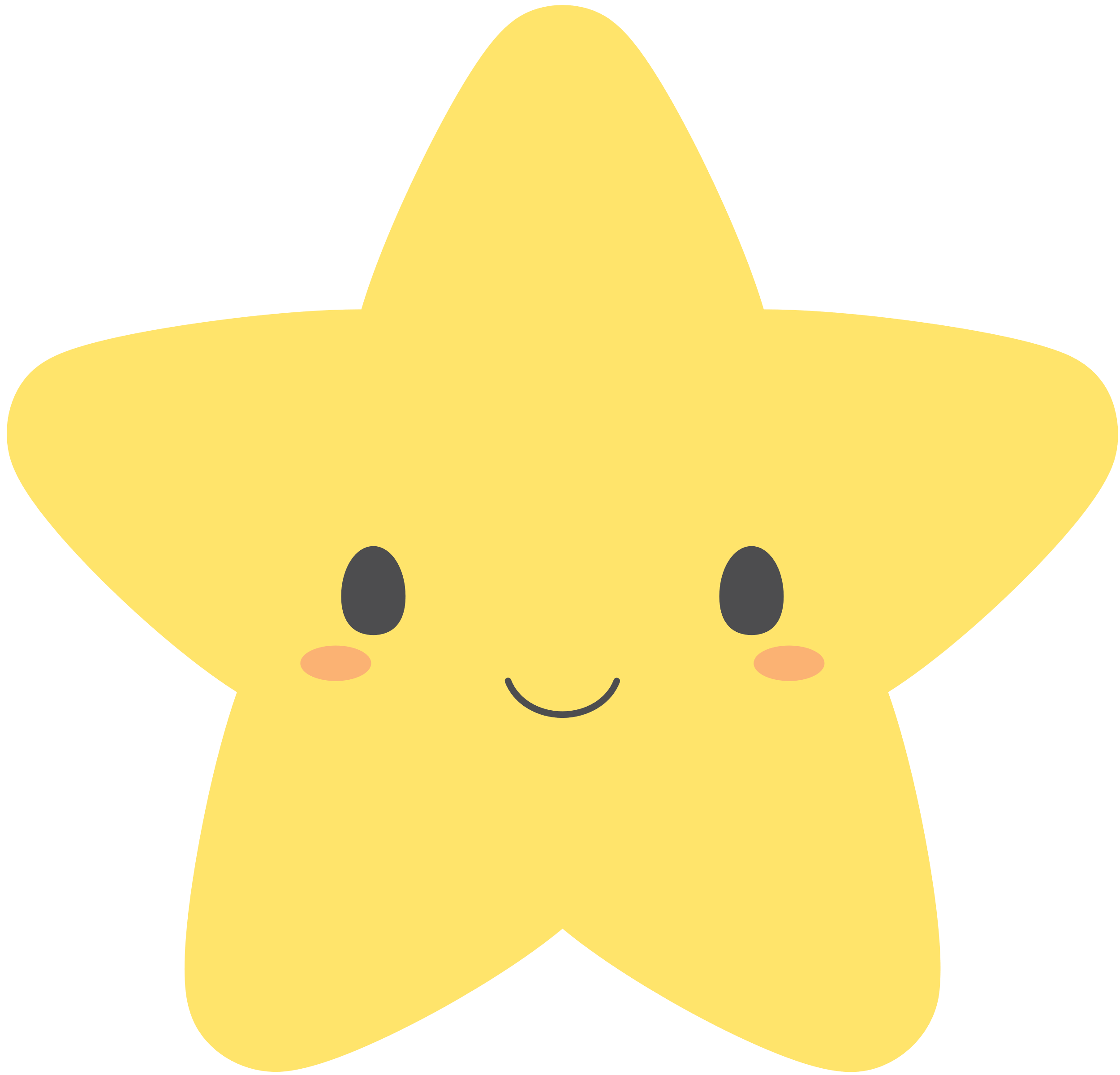 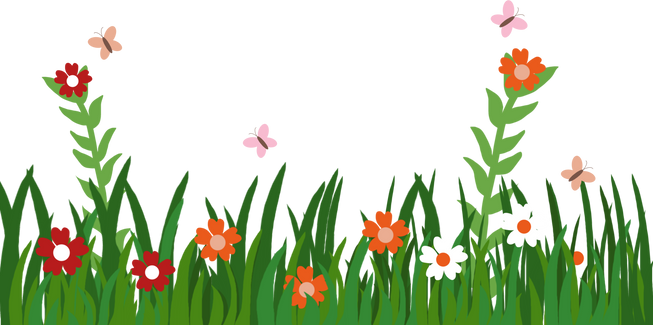 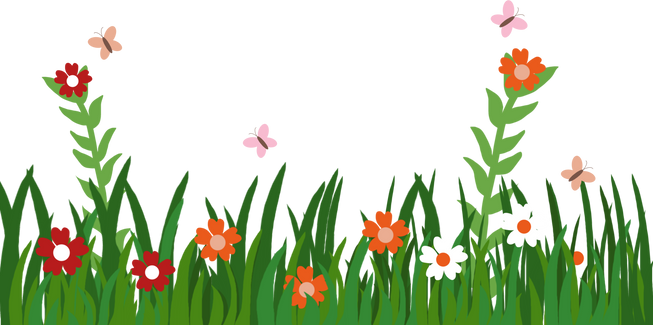 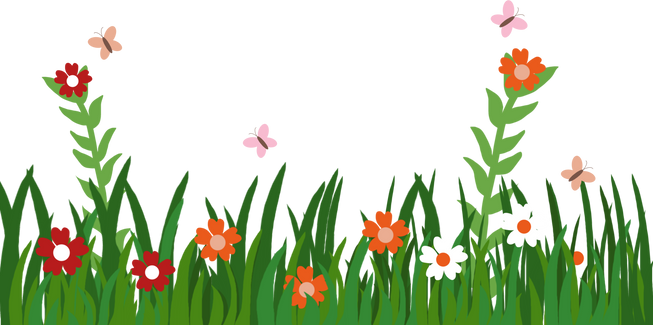 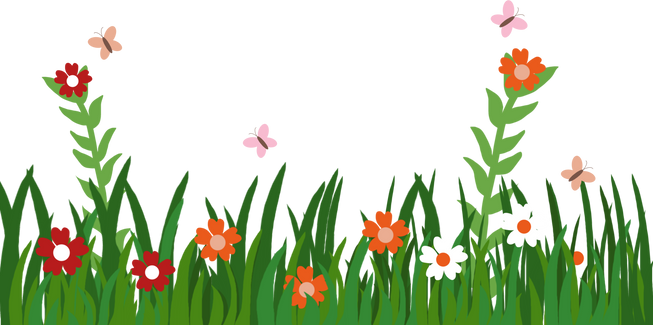 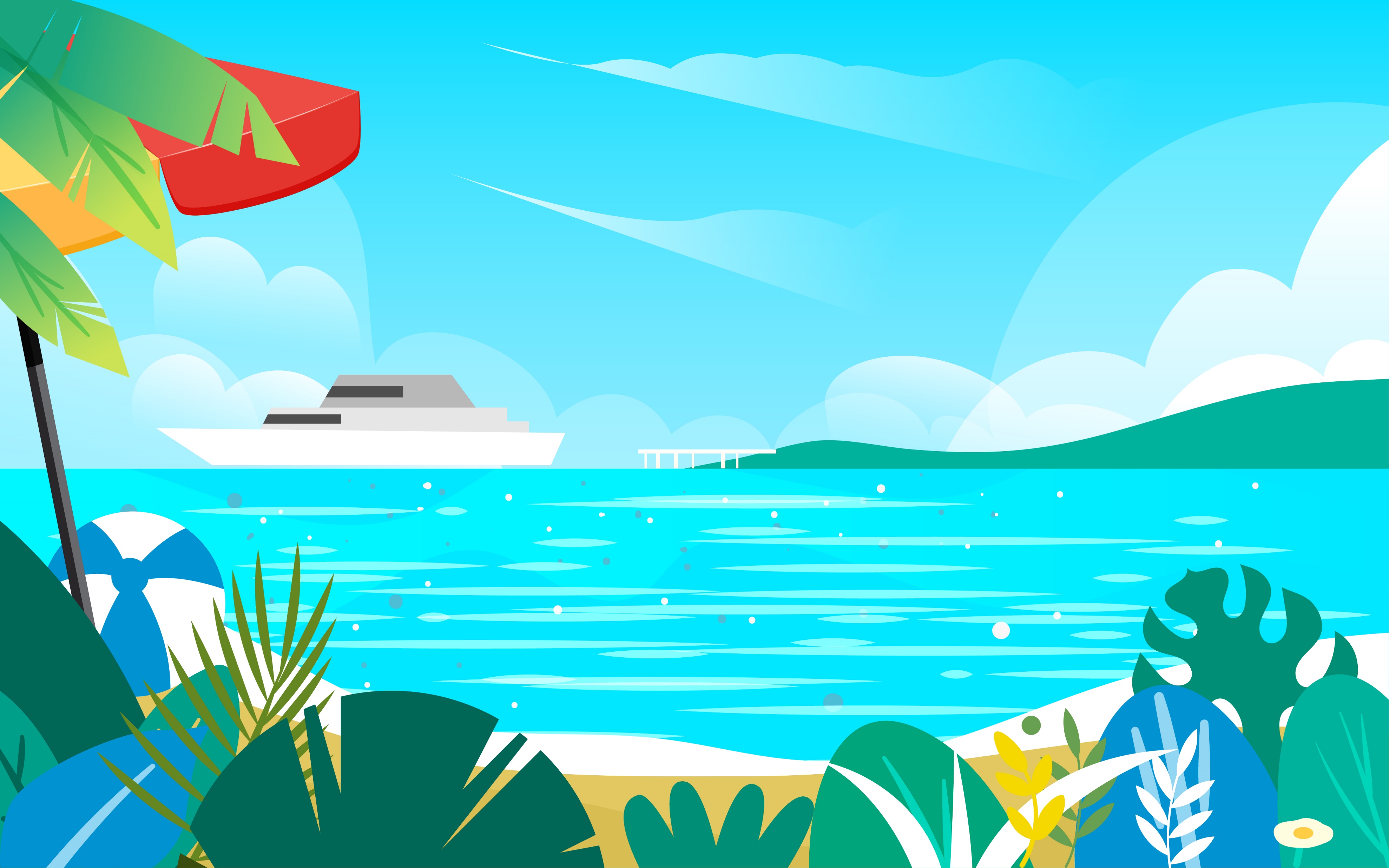 LUYỆN ĐỌC MỘT SỐ CÂU DÀI
- Không chỉ có cối xay gió/ và những cánh đồng hoa tu líp bạt ngàn,/ đê biển/ cũng được xem/ là hình ảnh biểu tượng/ cho tài năng/ và lòng yêu nước/ của người Hà Lan.//;
- Công trình khổng lồ này/ vừa ngăn được/ sự tấn công của nước biển,/ vừa giúp có thêm đất đai/ để xây dựng/ và trồng trọt.//;
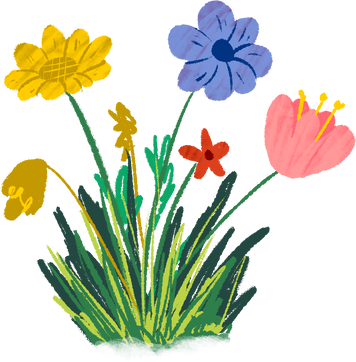 - Cùng với kim tự tháp ở Ai Cập,/ đường hầm qua eo biển Măng-xơ,/ kênh đào Pa-na-ma…,/ hệ thống đê biển ở Hà Lan/ được các nhà kiến trúc trên thế giới/ bầu chọn là một trong mười/ công trình vĩ đại nhất hành tinh.//;…
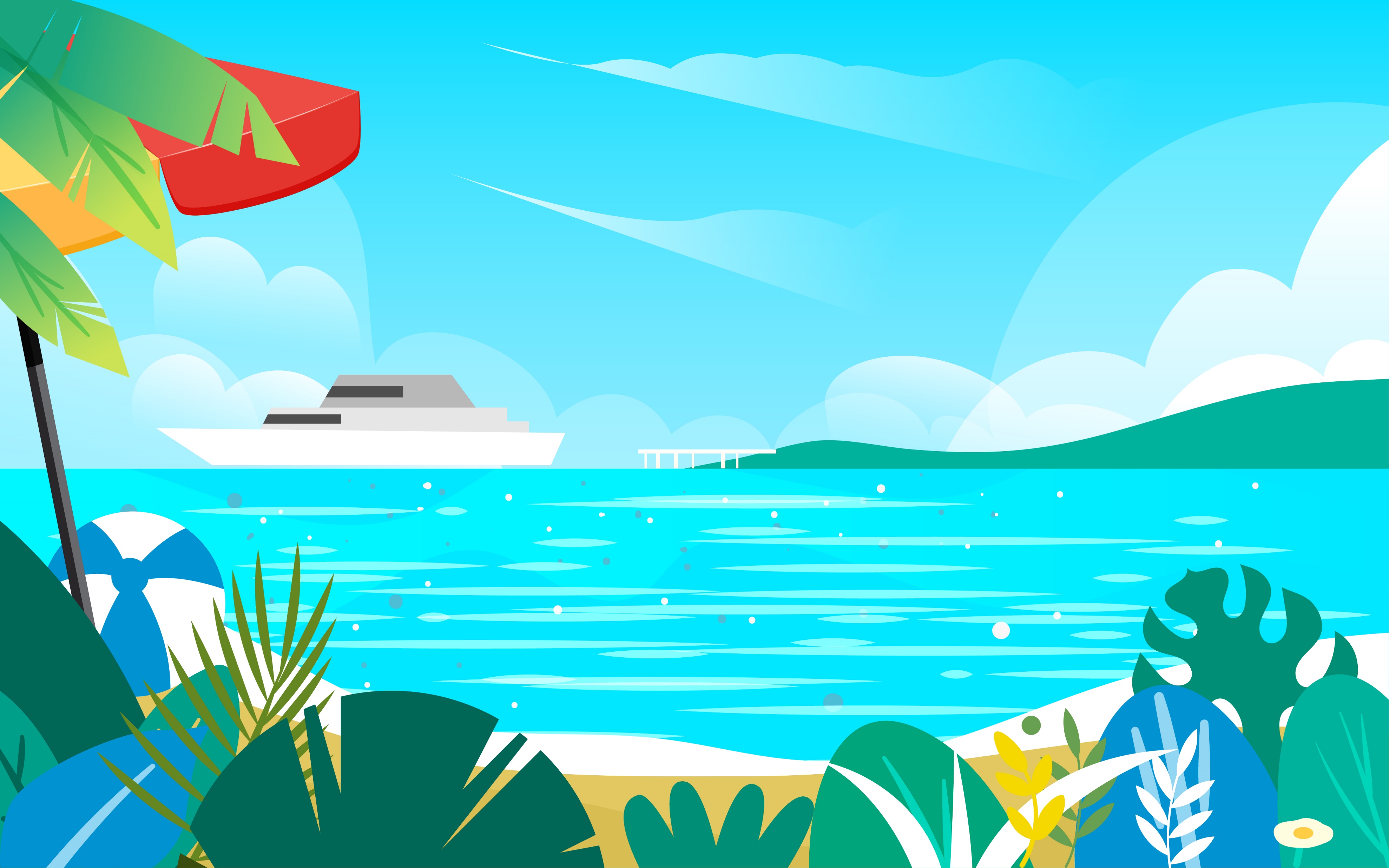 LUYỆN ĐỌC TRONG NHÓM
Tiêu chí đánh giá
Yêu Cầu
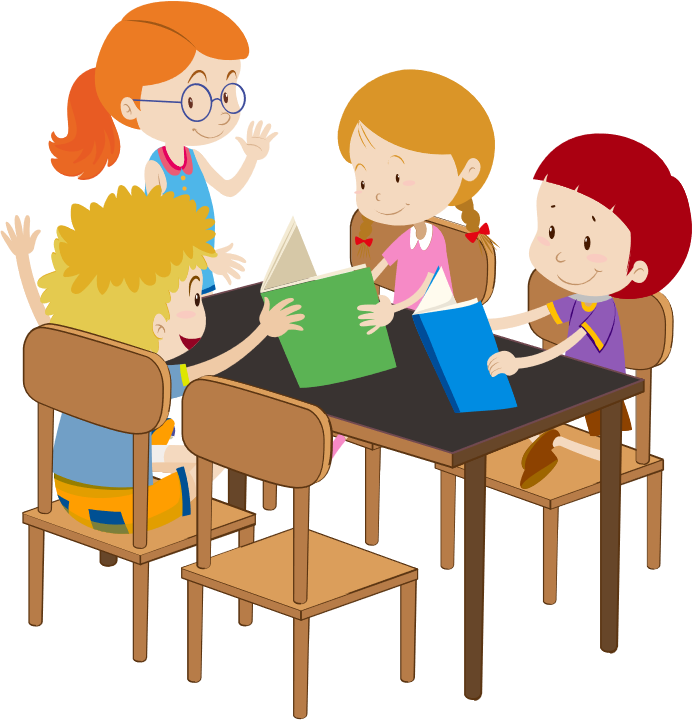 1. Đọc đúng.
2. Đọc to, rõ.
3. Đọc ngắt, nghỉ đúng chỗ.
Phân công đọc theo đoạn.
Tất cả thành viên đều đọc.
Giải nghĩa từ cùng nhau.
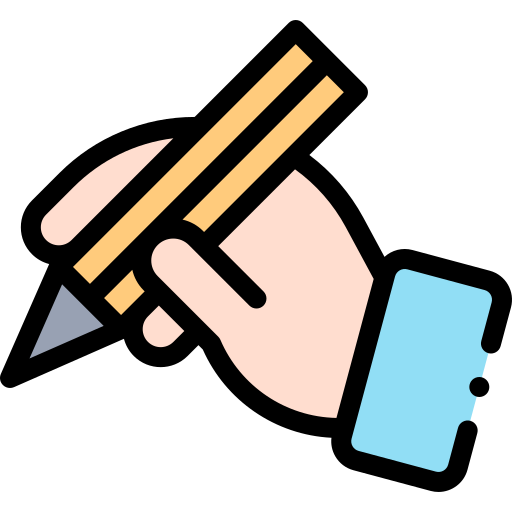 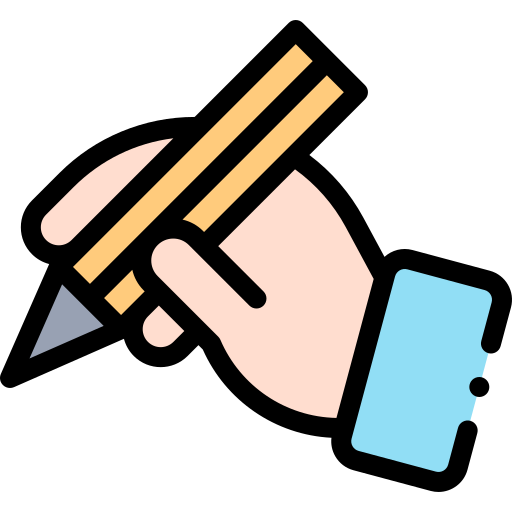 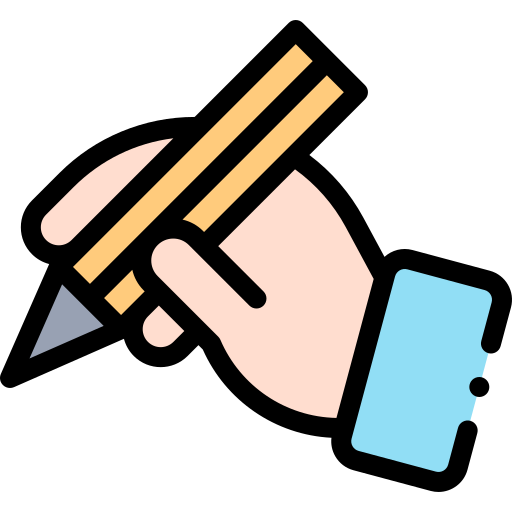 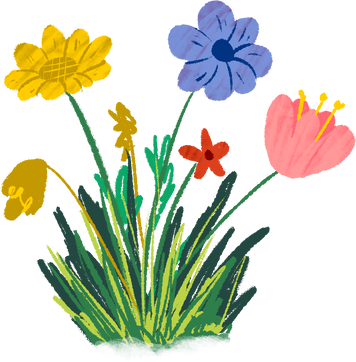 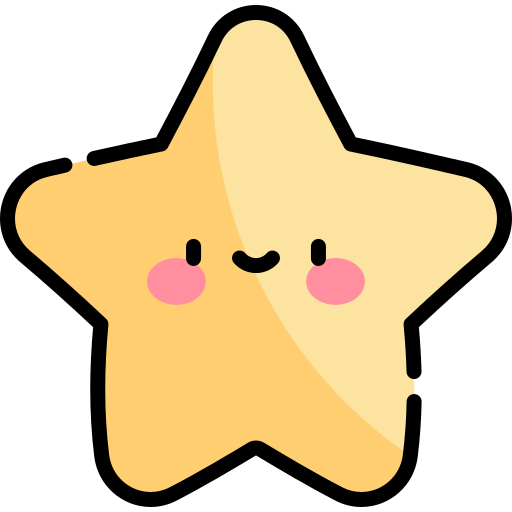 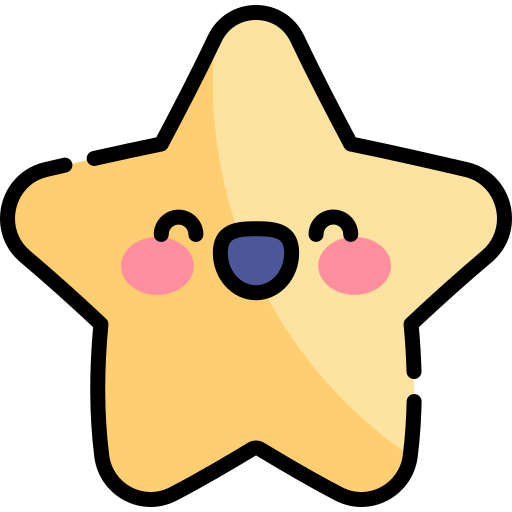 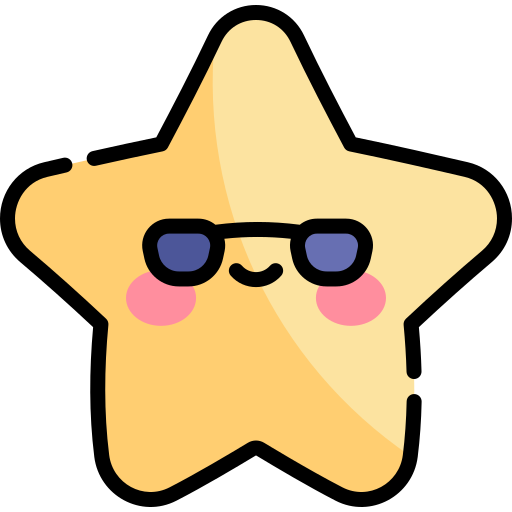 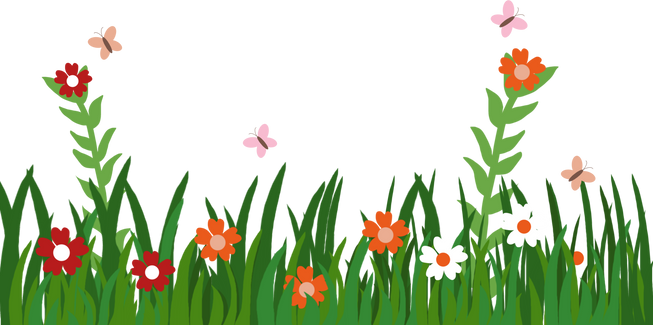 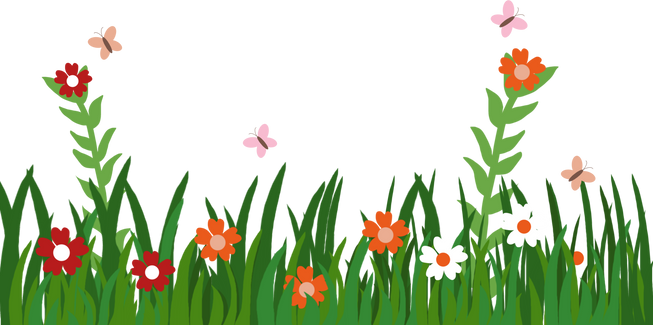 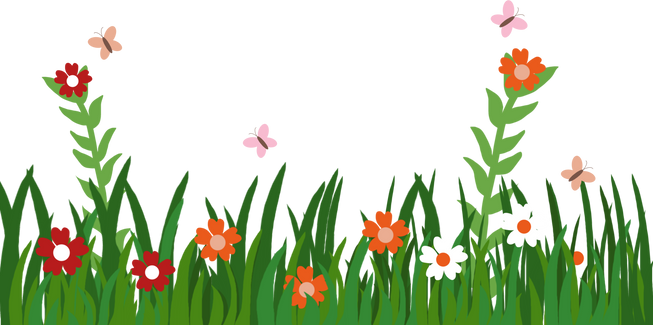 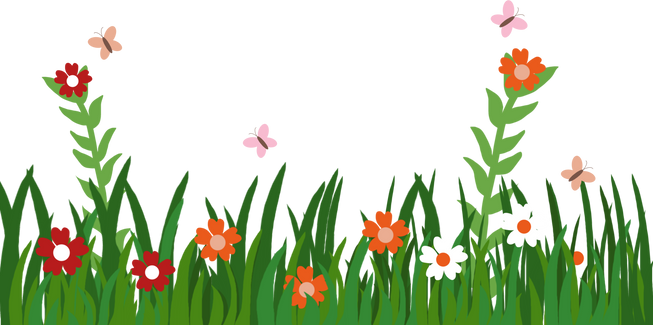 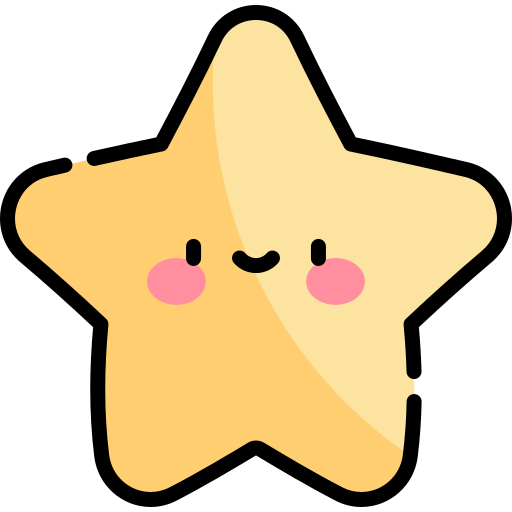 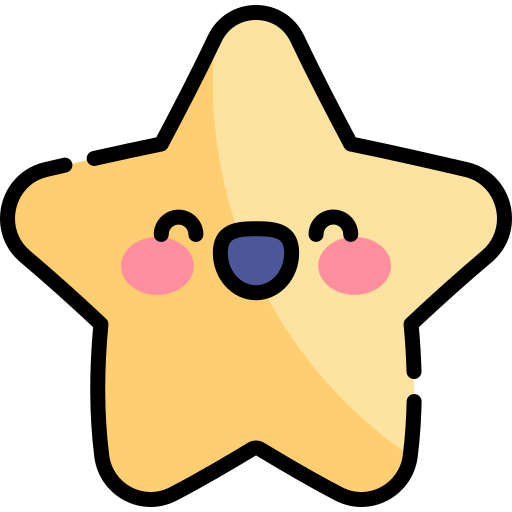 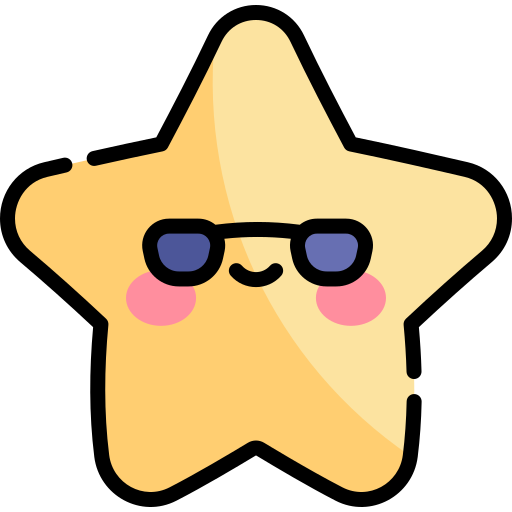 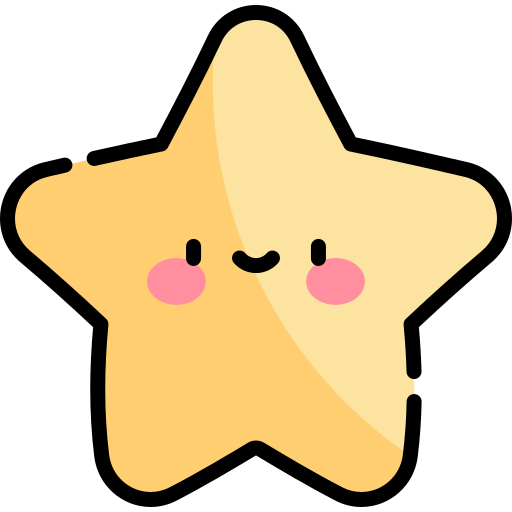 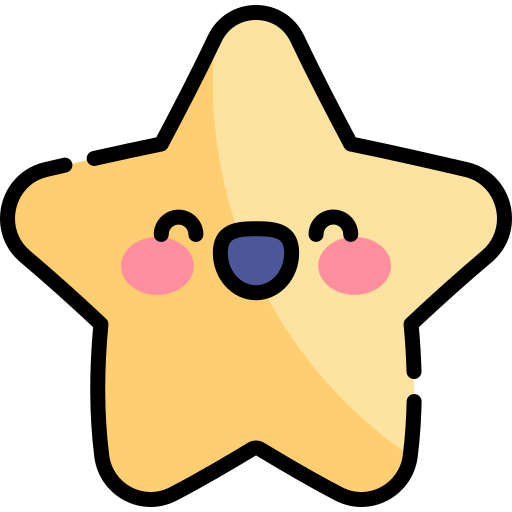 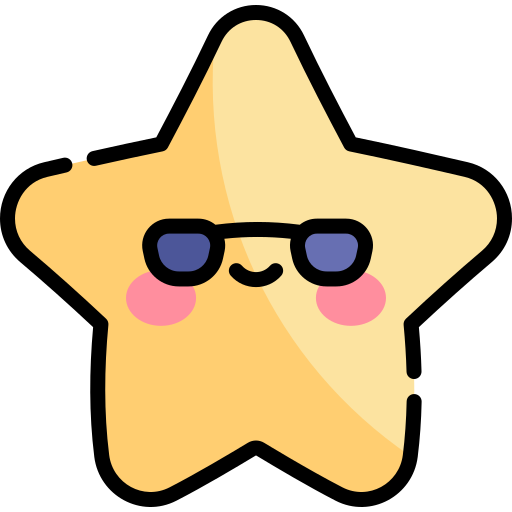 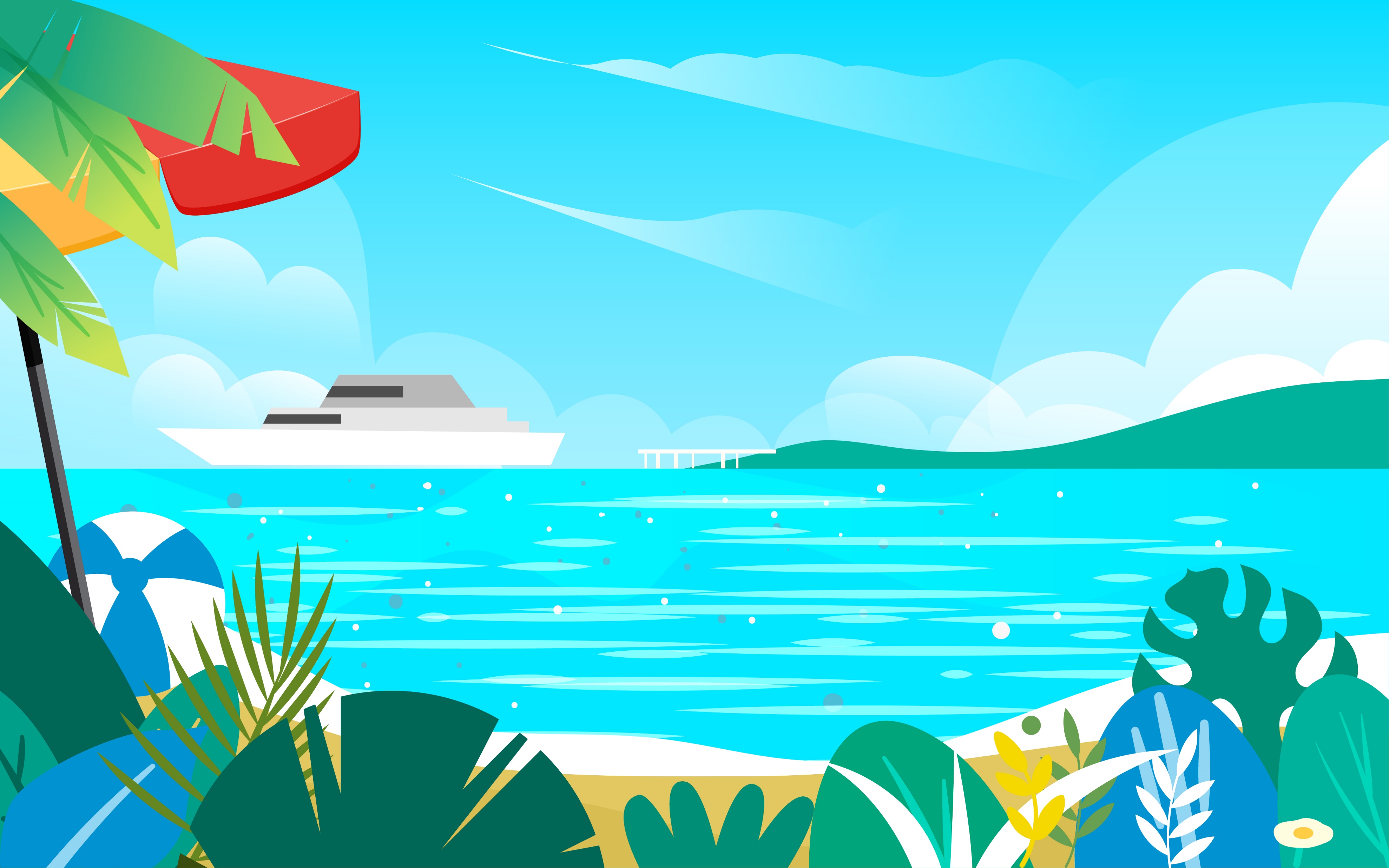 LUYỆN ĐỌC TRƯỚC LỚP
Tiêu chí đánh giá
1. Đọc đúng.
2. Đọc to, rõ.
3. Đọc ngắt, nghỉ đúng chỗ.
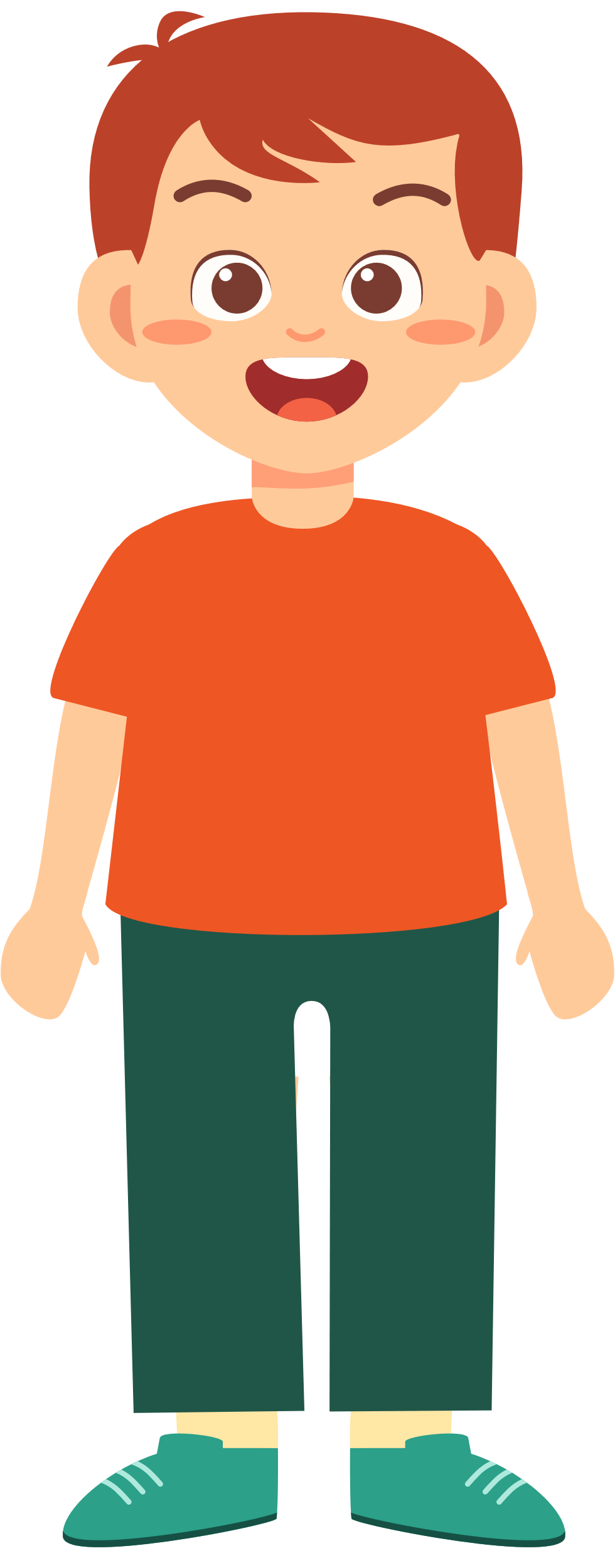 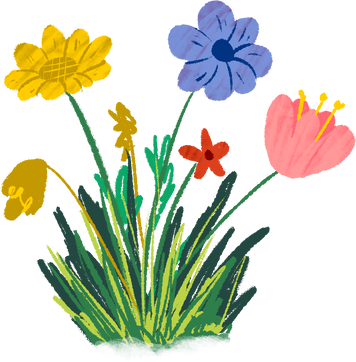 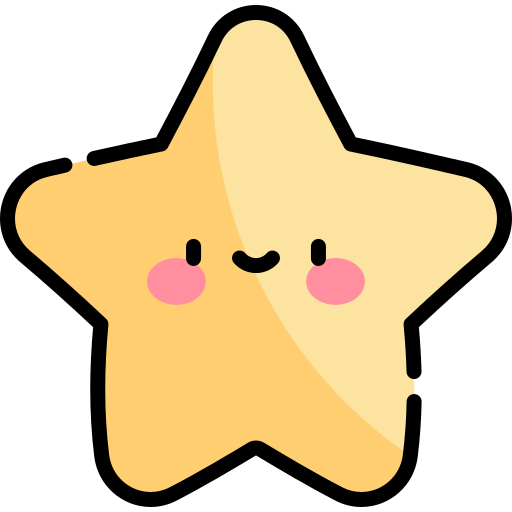 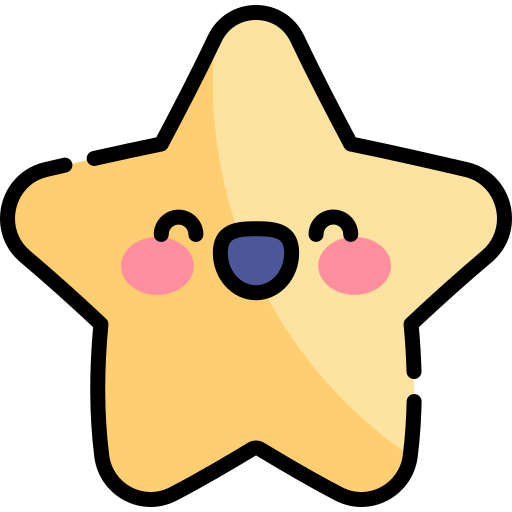 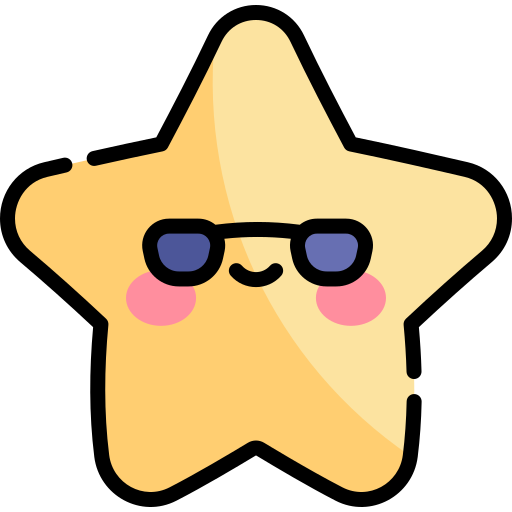 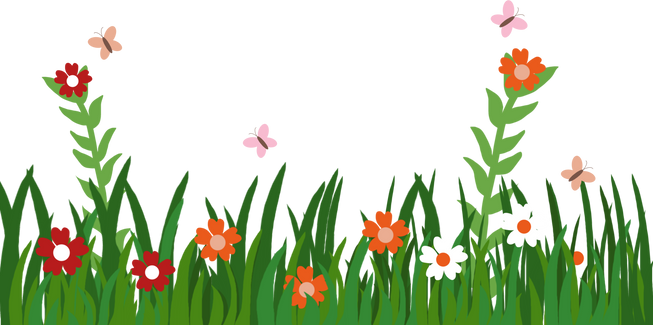 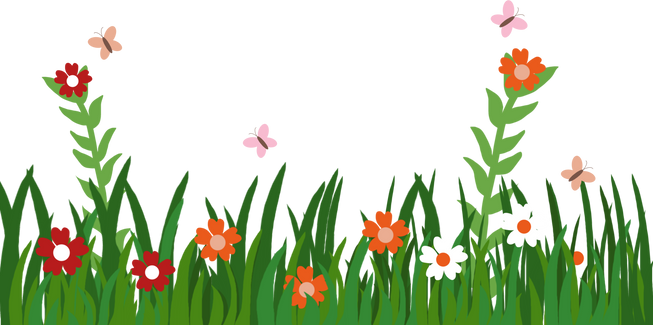 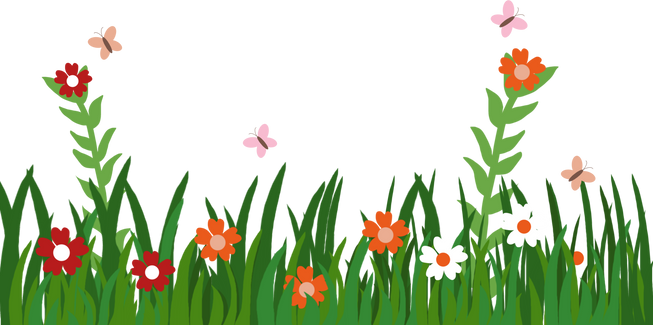 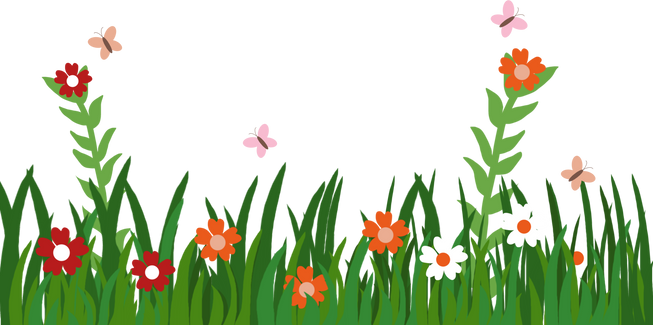 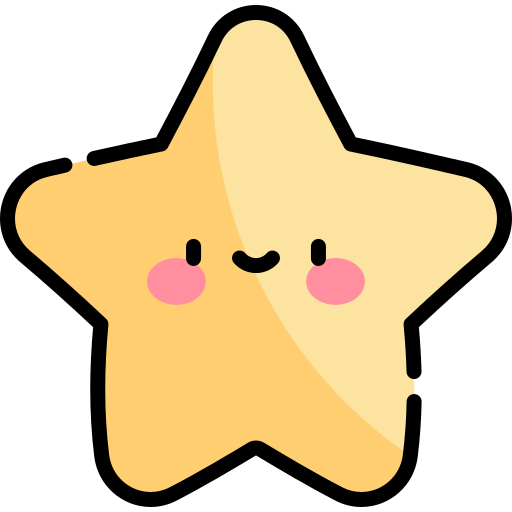 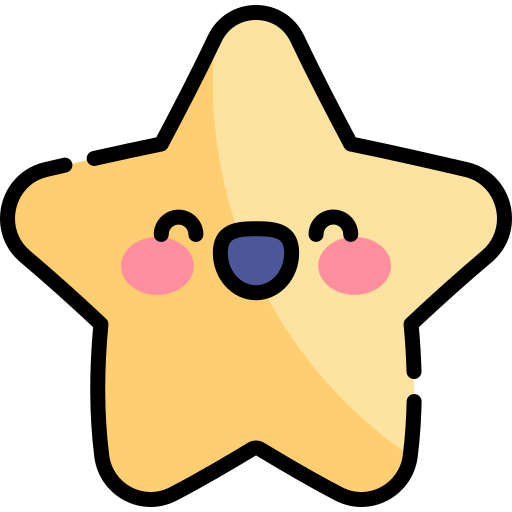 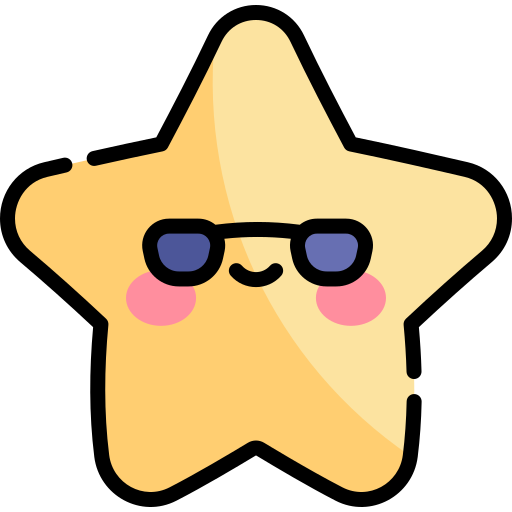 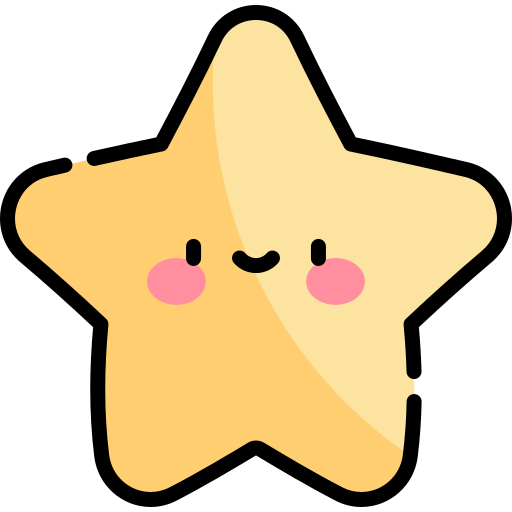 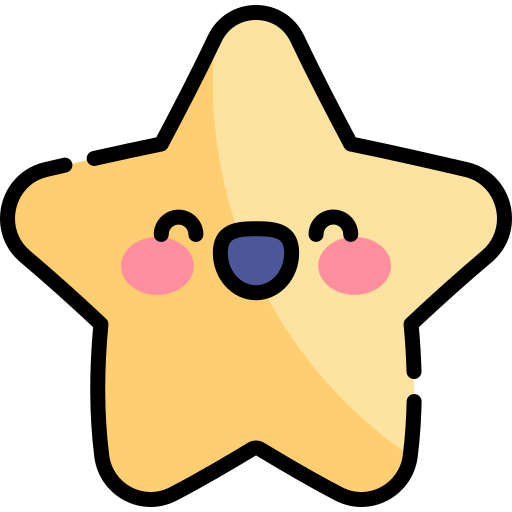 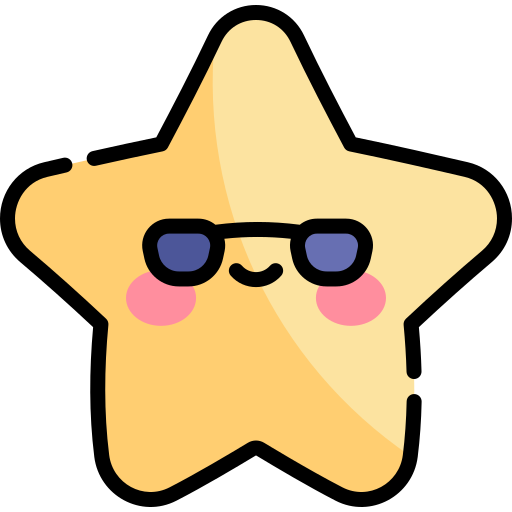 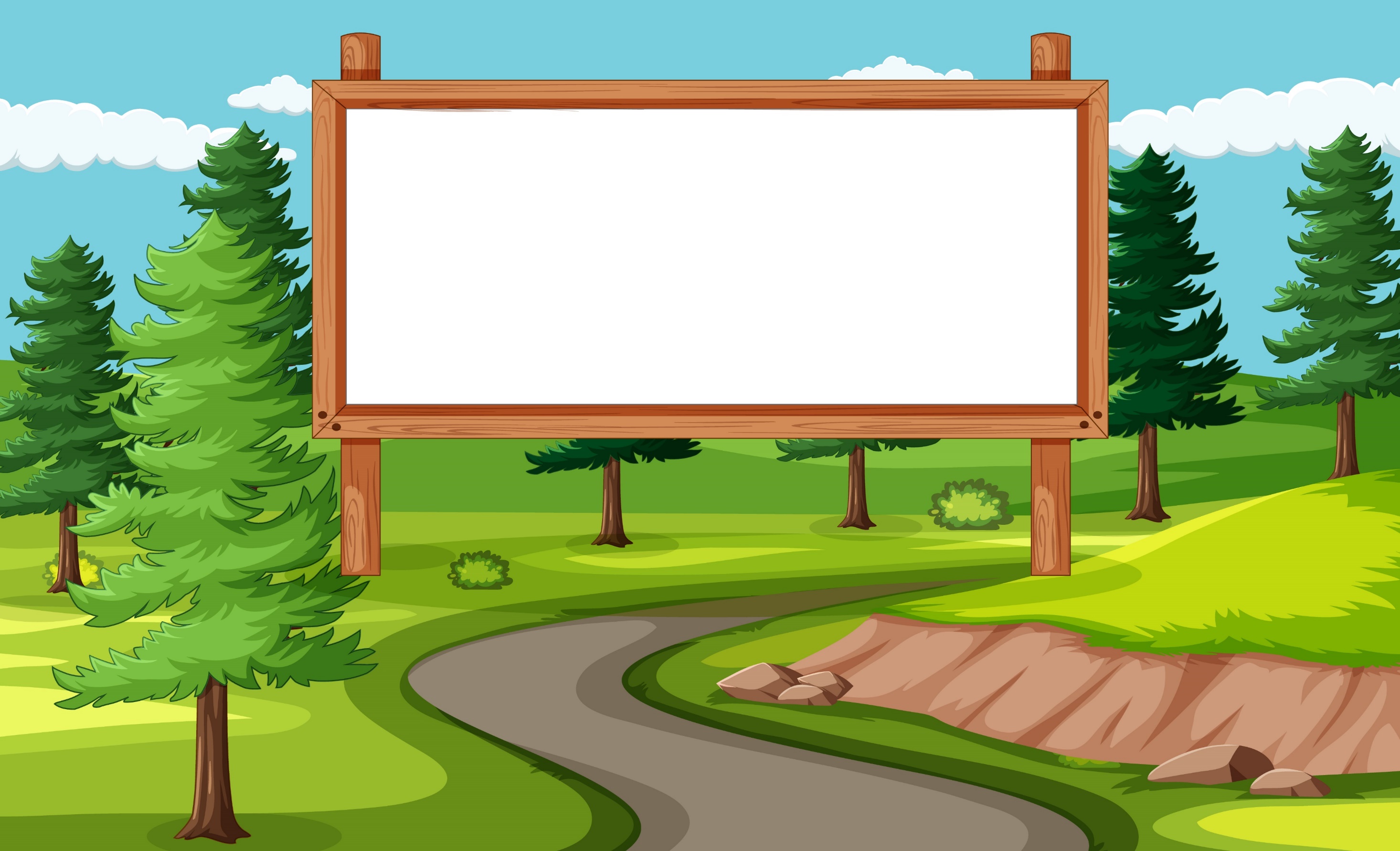 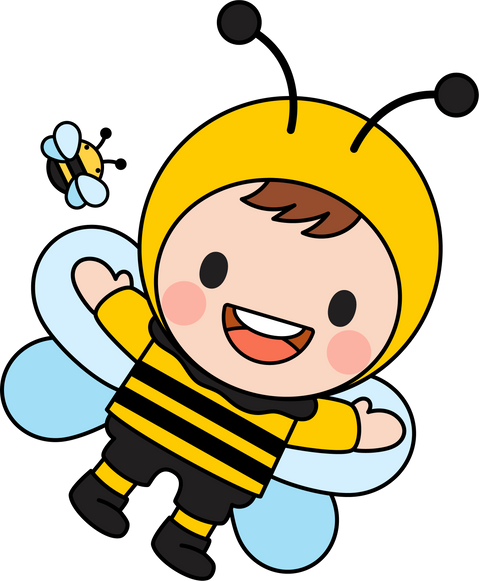 Luyện đọc hiểu
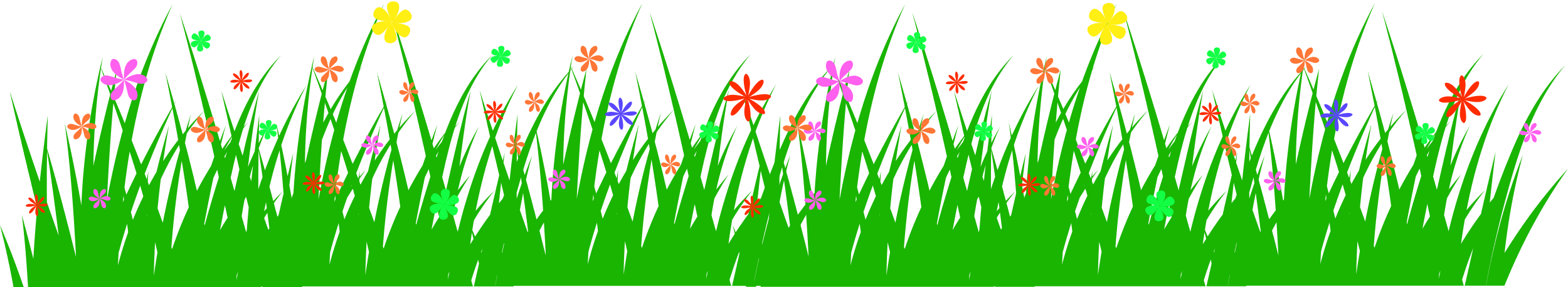 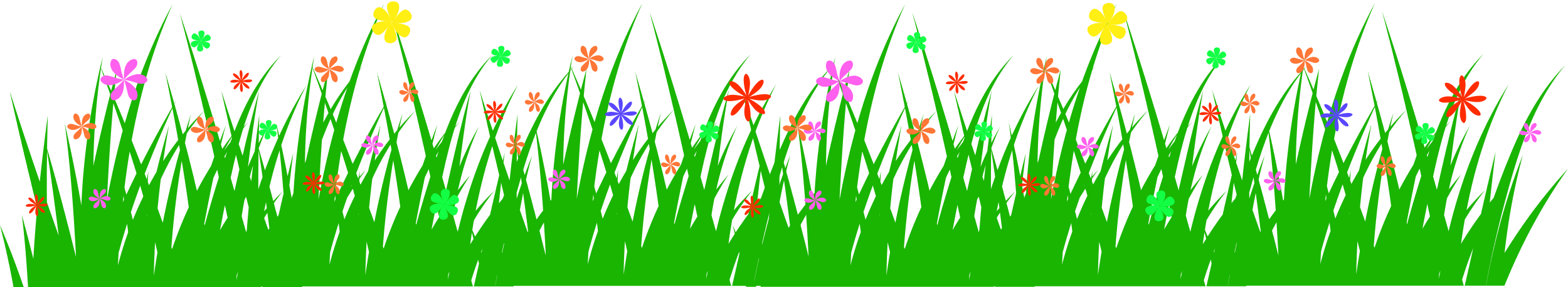 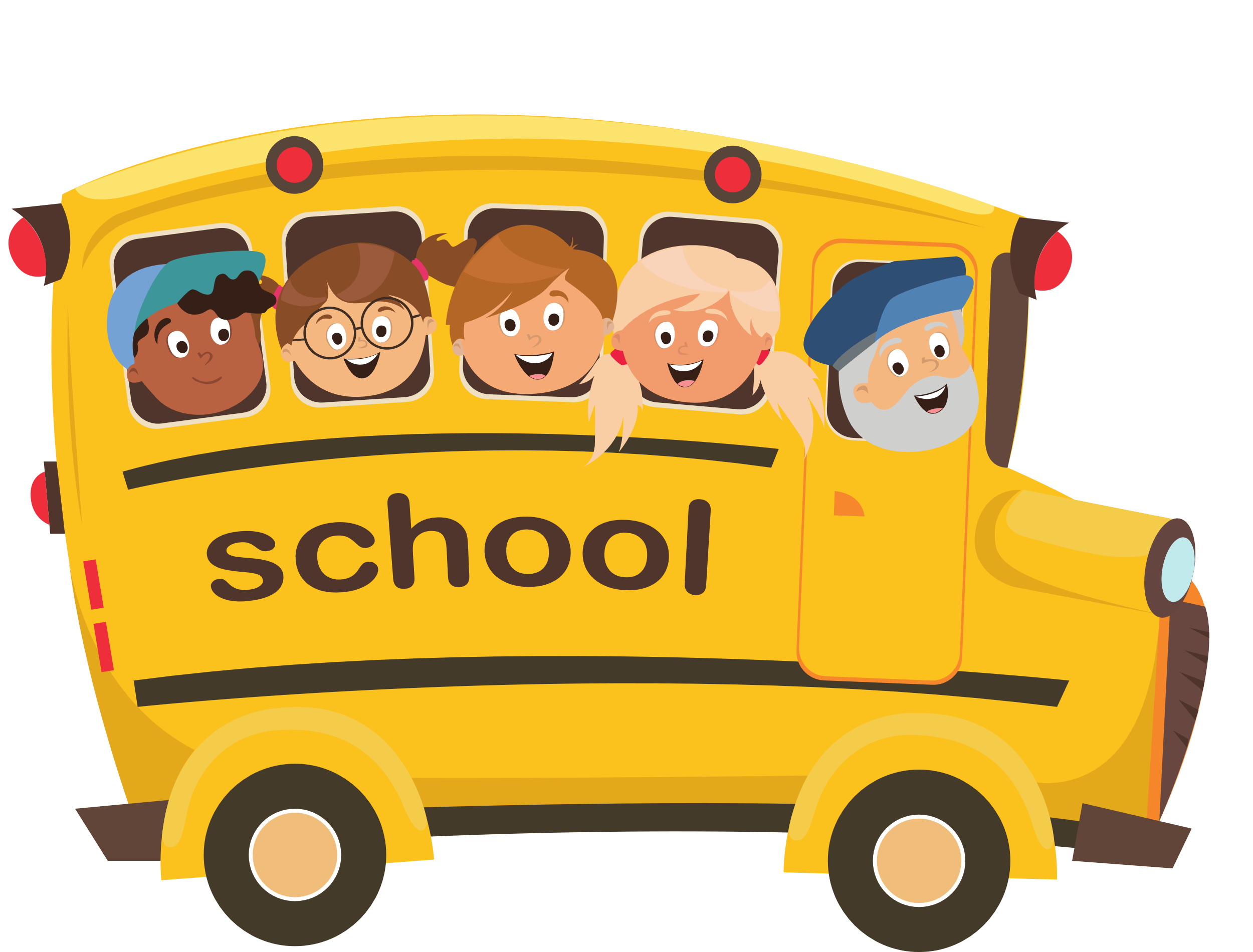 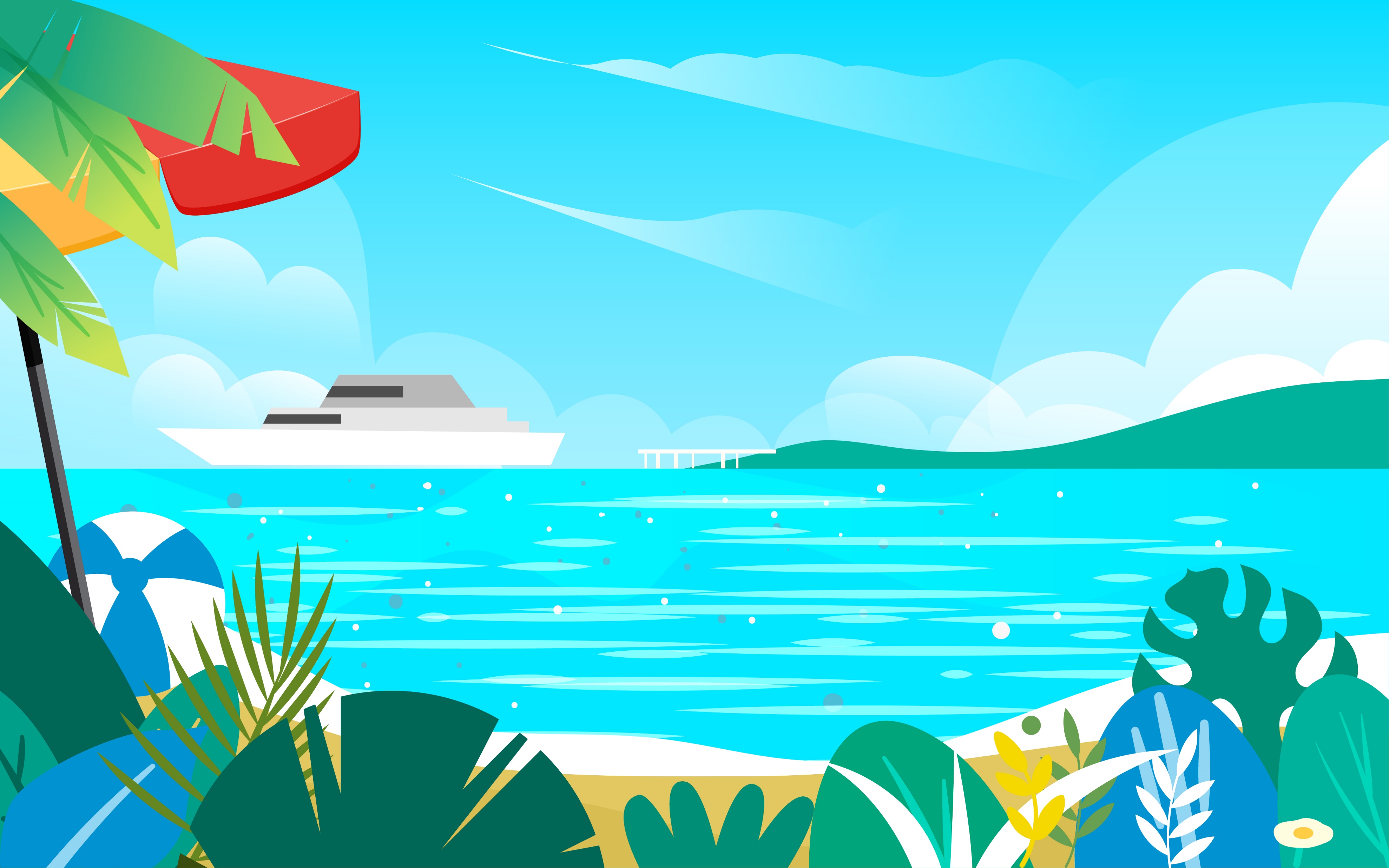 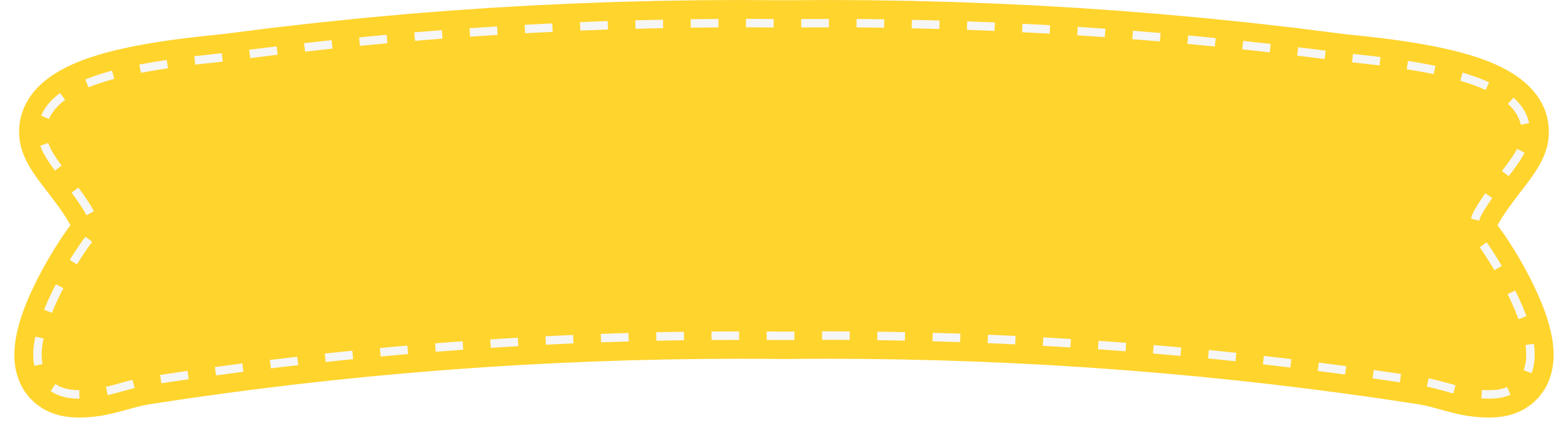 Giải thích nghĩa từ khó hiểu
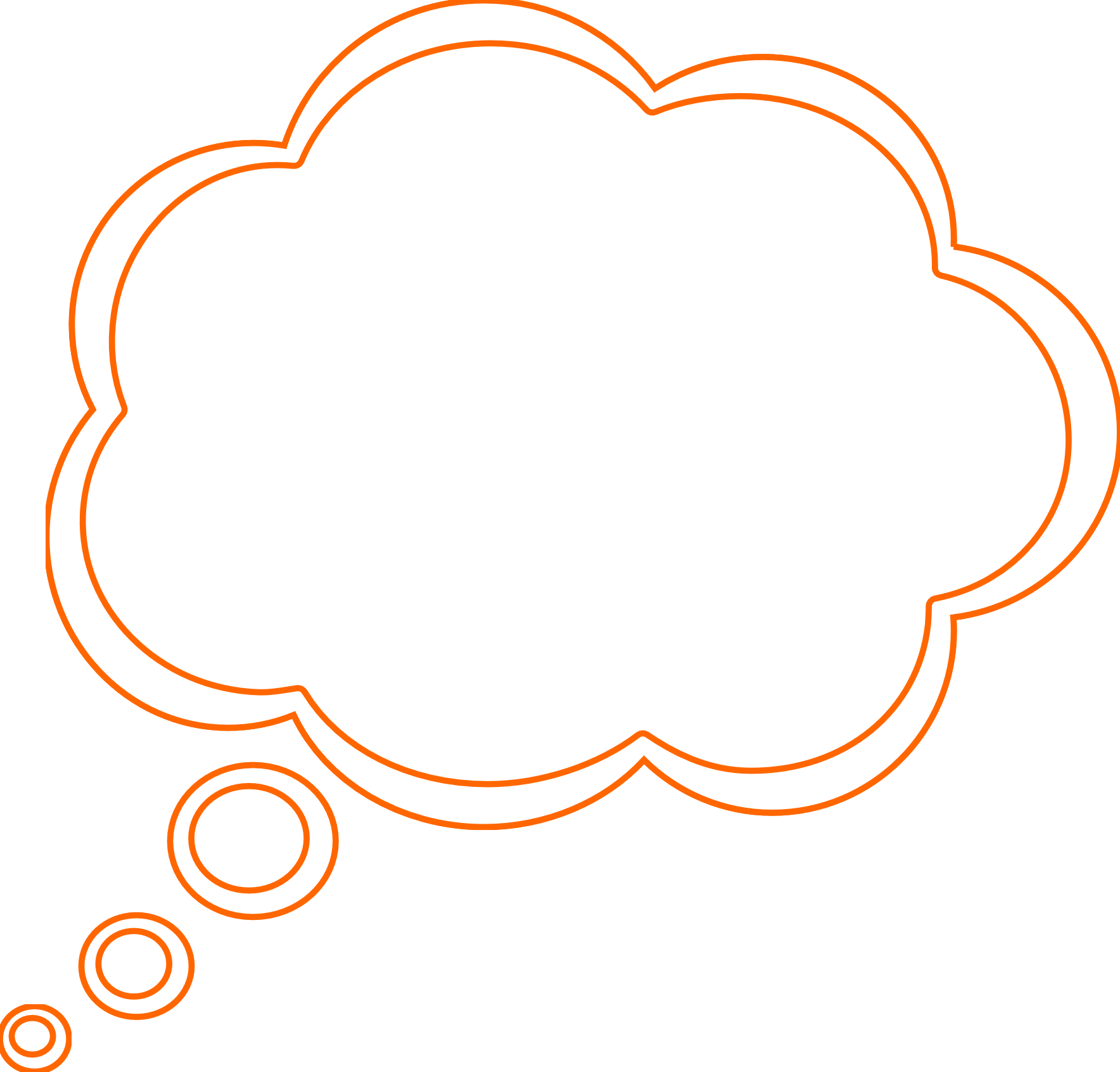 Trong bài đọc Kỳ quan đê biển, có từ nào em chưa hiểu nghĩa?
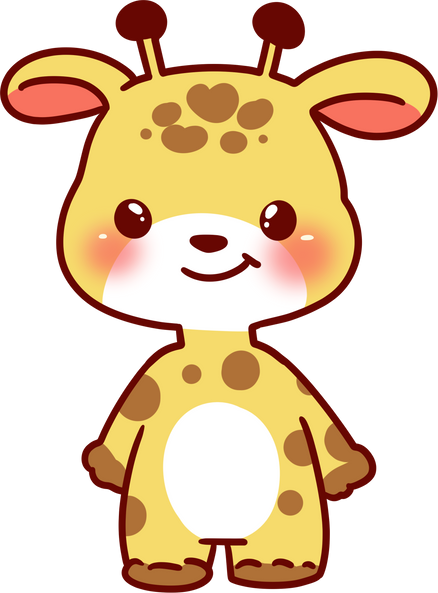 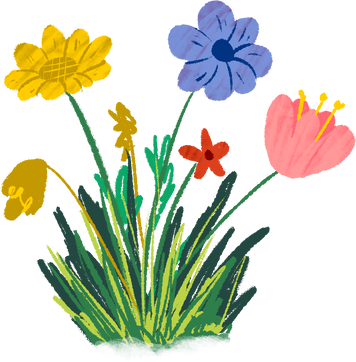 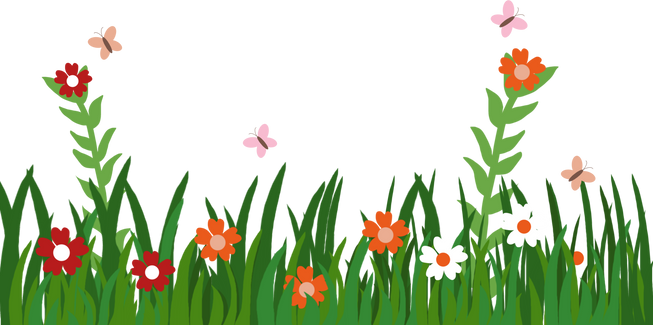 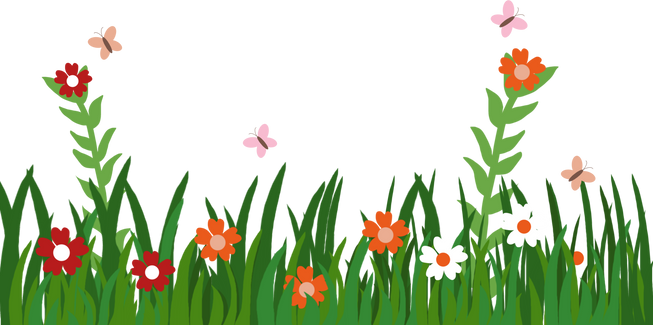 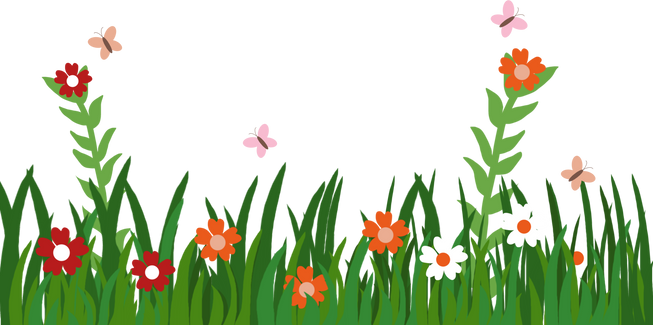 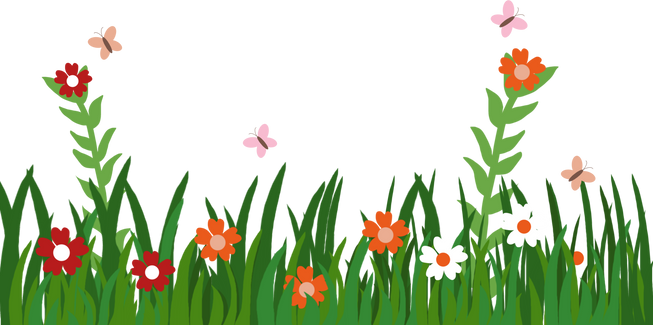 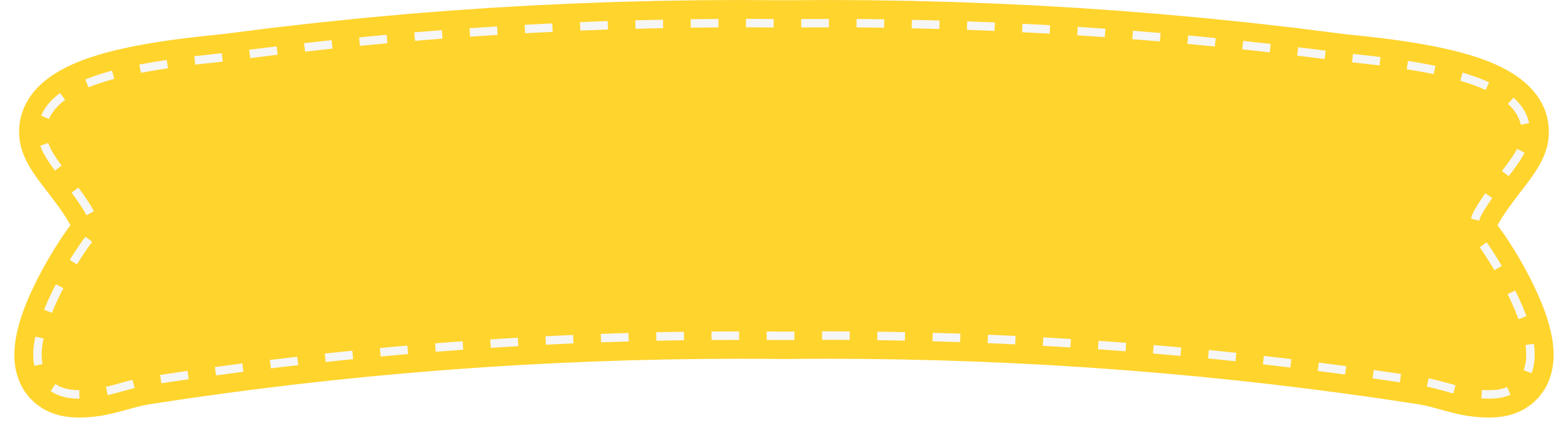 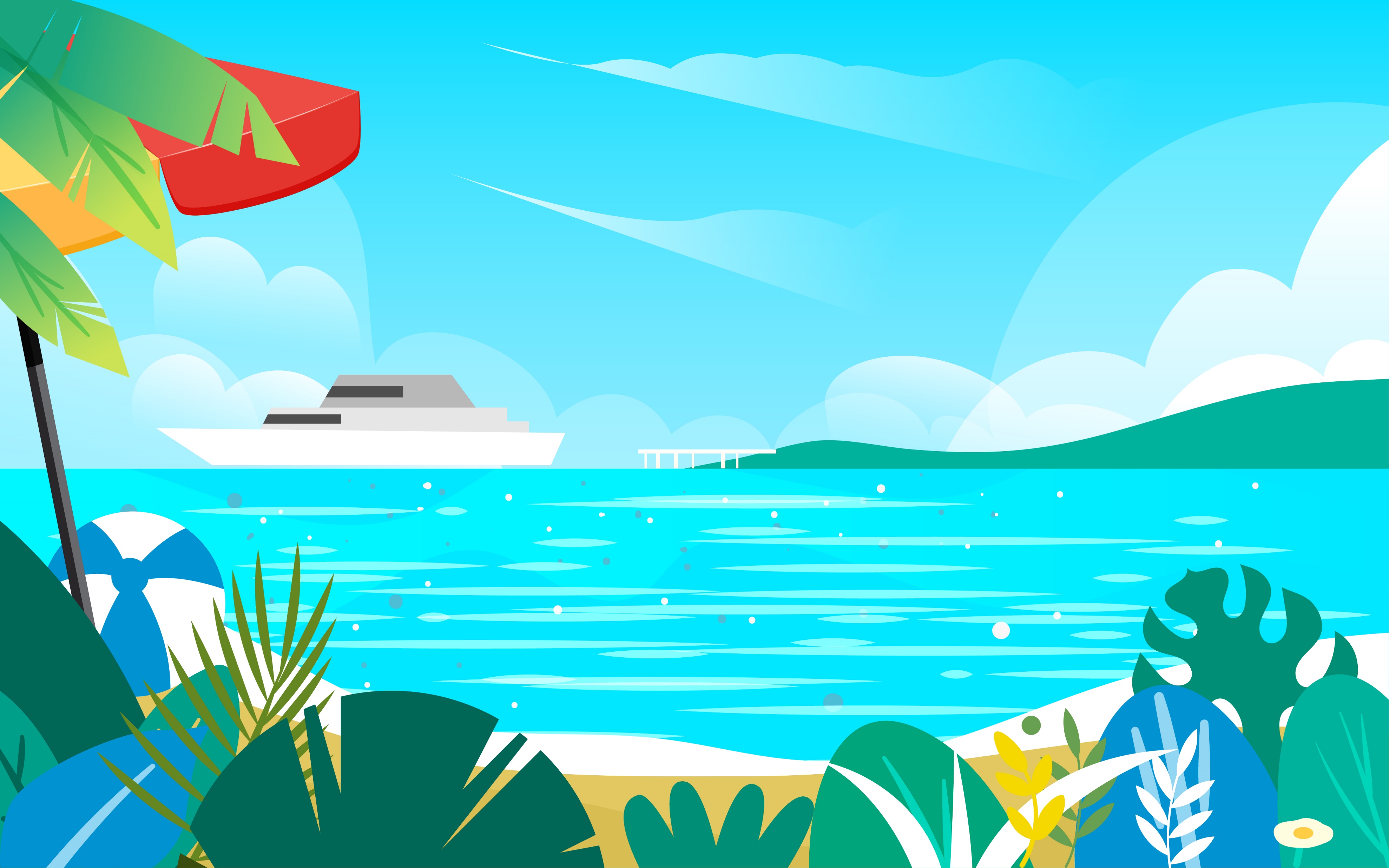 Giải thích nghĩa từ khó hiểu
Triều cường: hiện tượng thuỷ triều dâng lên cao nhất, xảy ra vào thời kì trăng non hoặc trăng tròn.
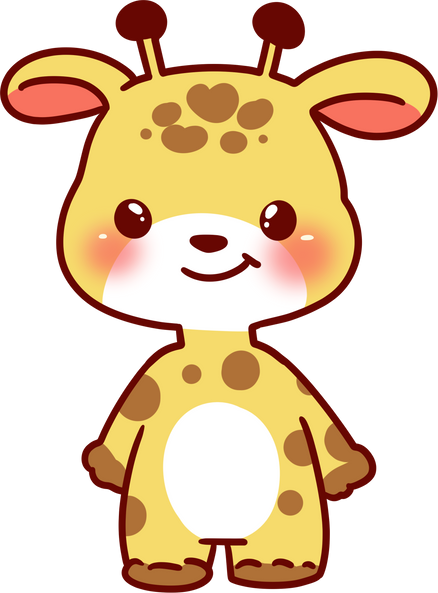 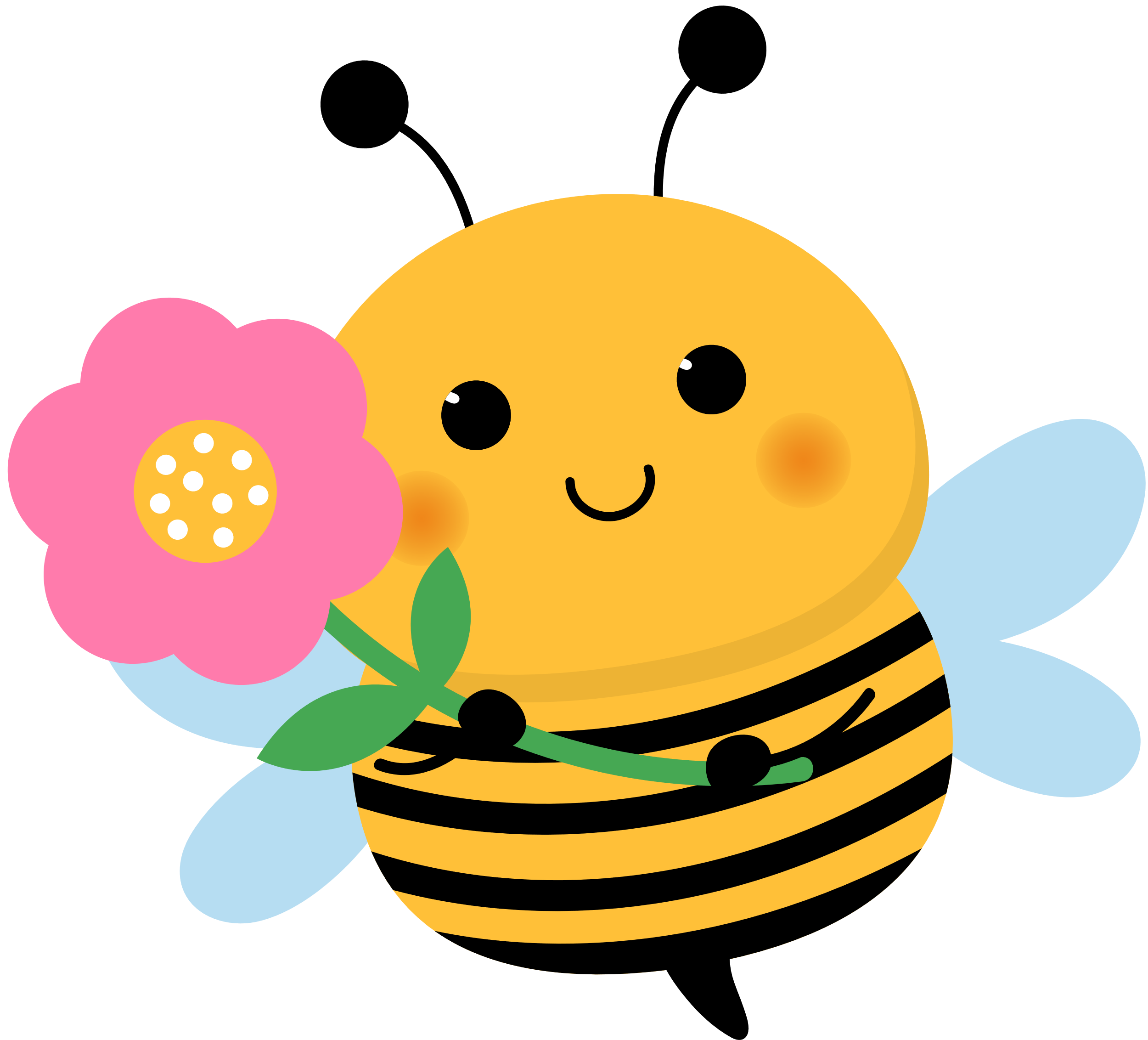 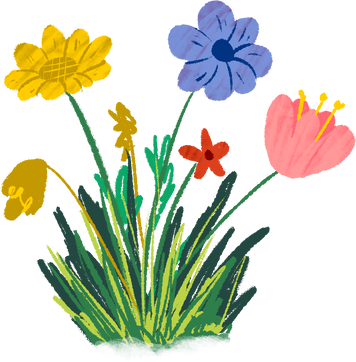 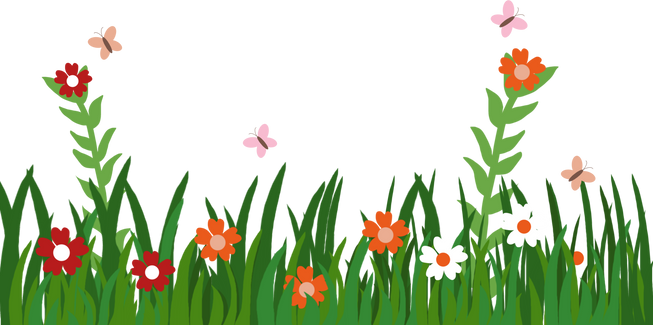 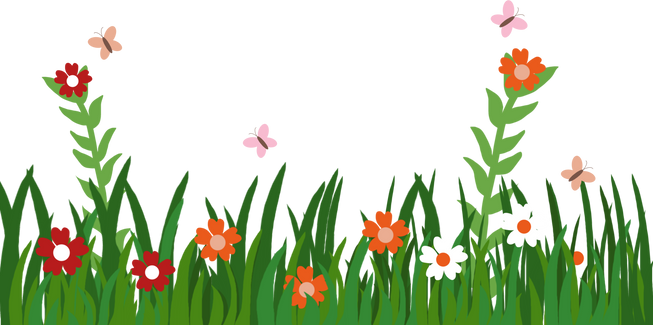 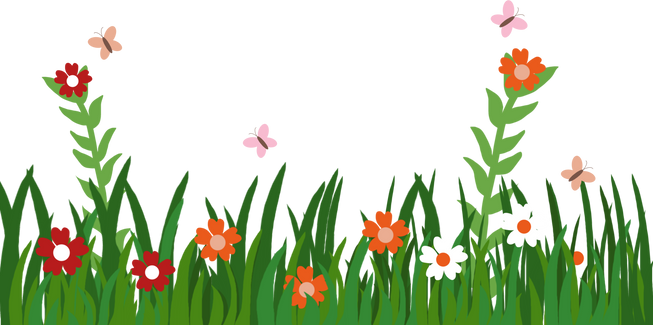 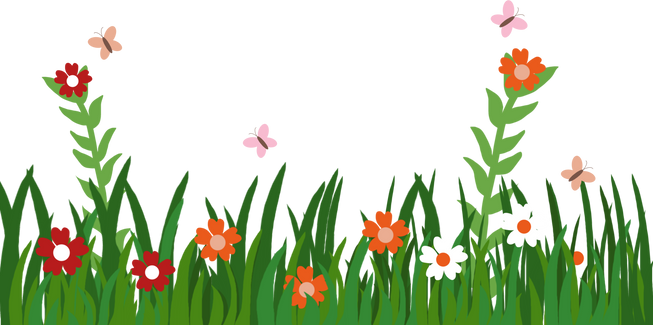 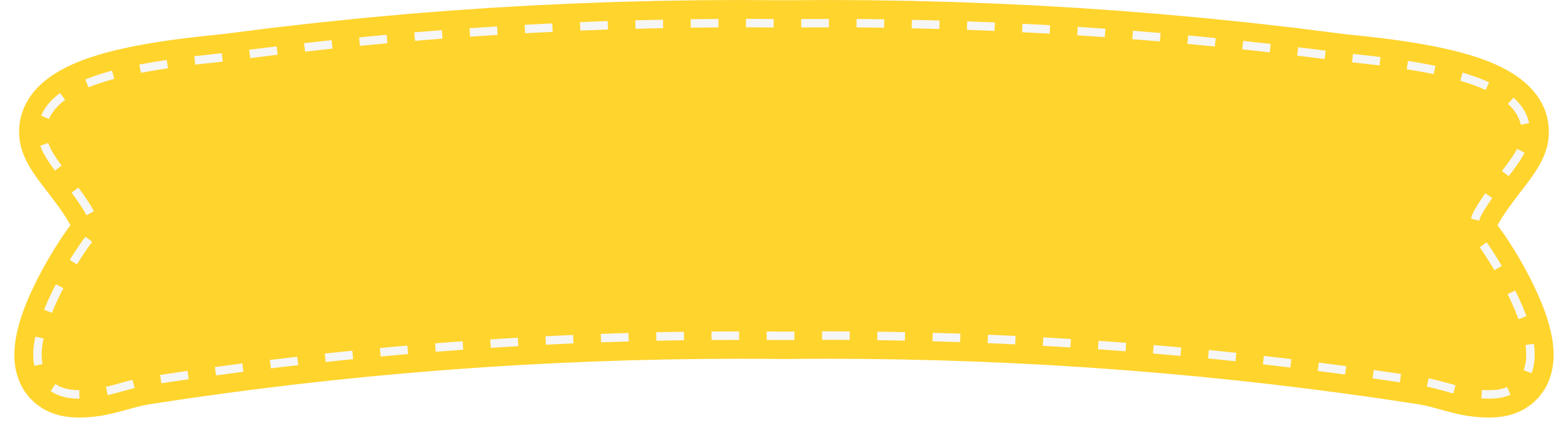 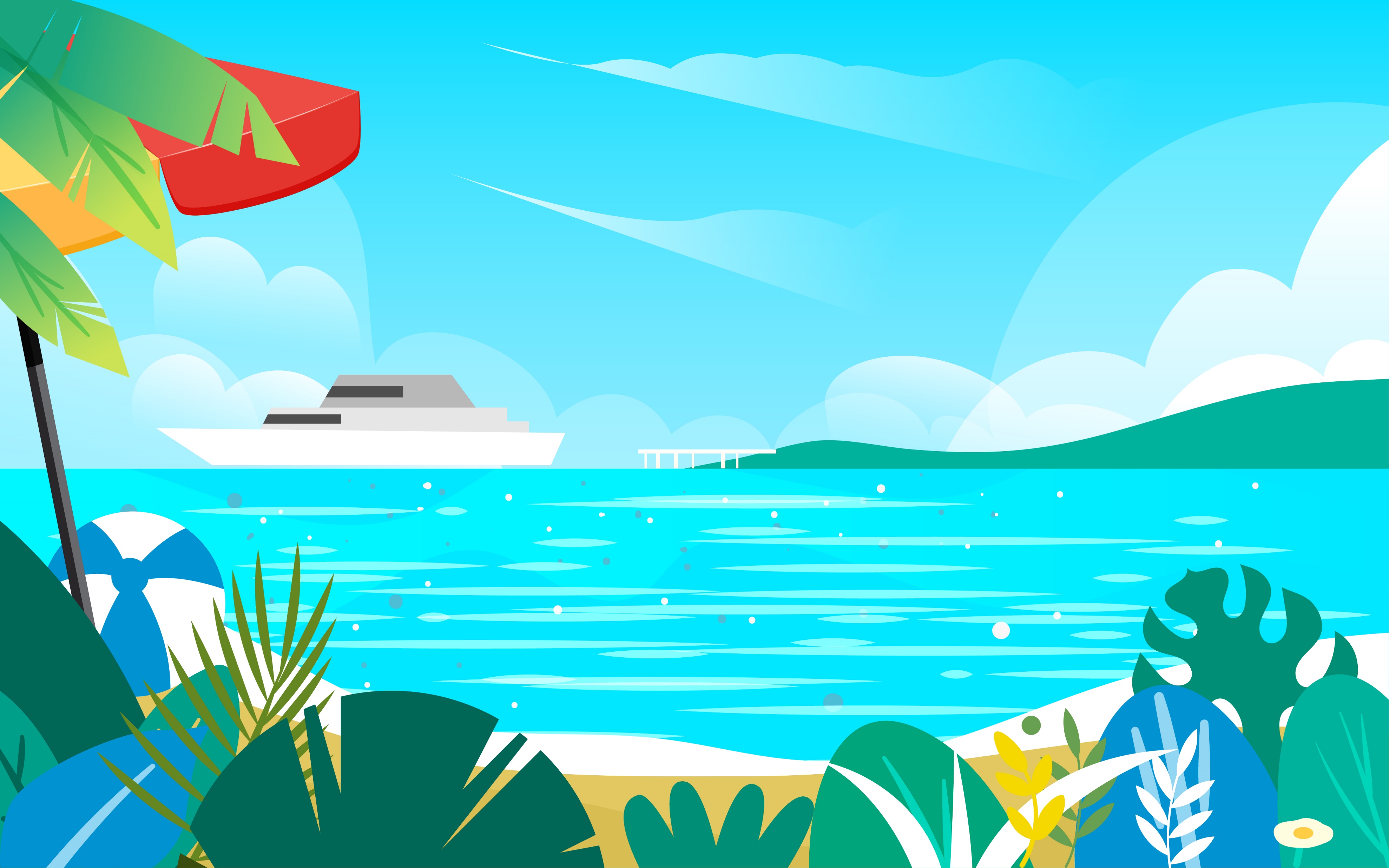 Giải thích nghĩa từ khó hiểu
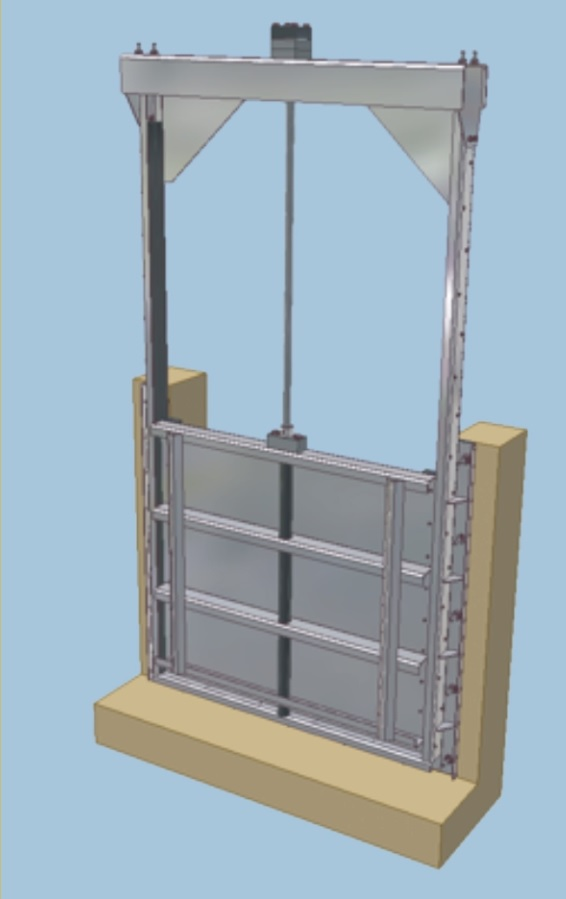 Cửa van: cửa có van đóng mở để điều tiết mức nước và lượng nước chảy, đặt ở các khoang của đập, cống, đường ống,…
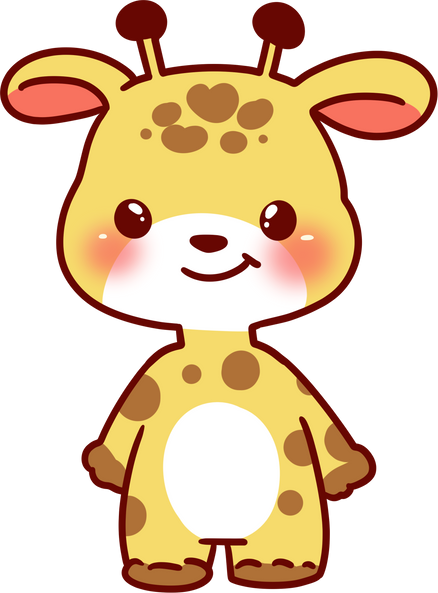 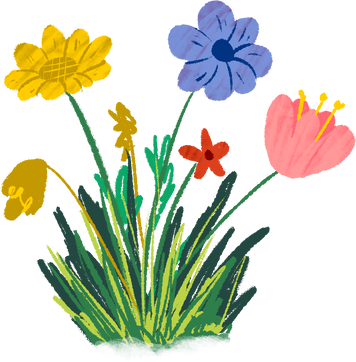 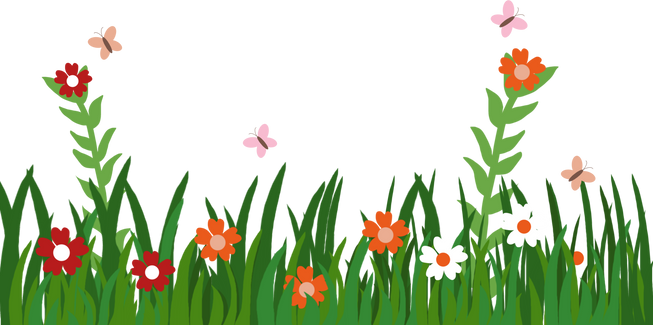 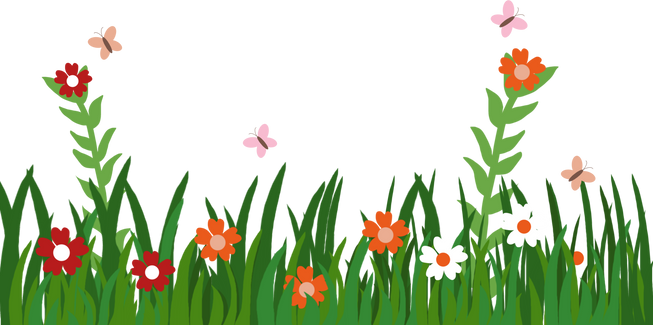 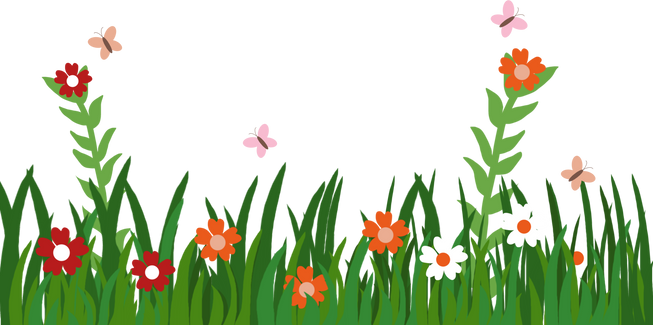 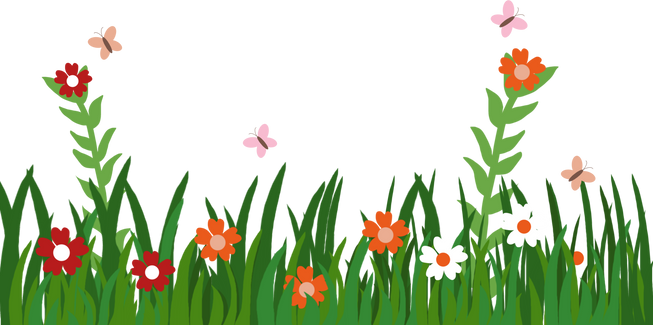 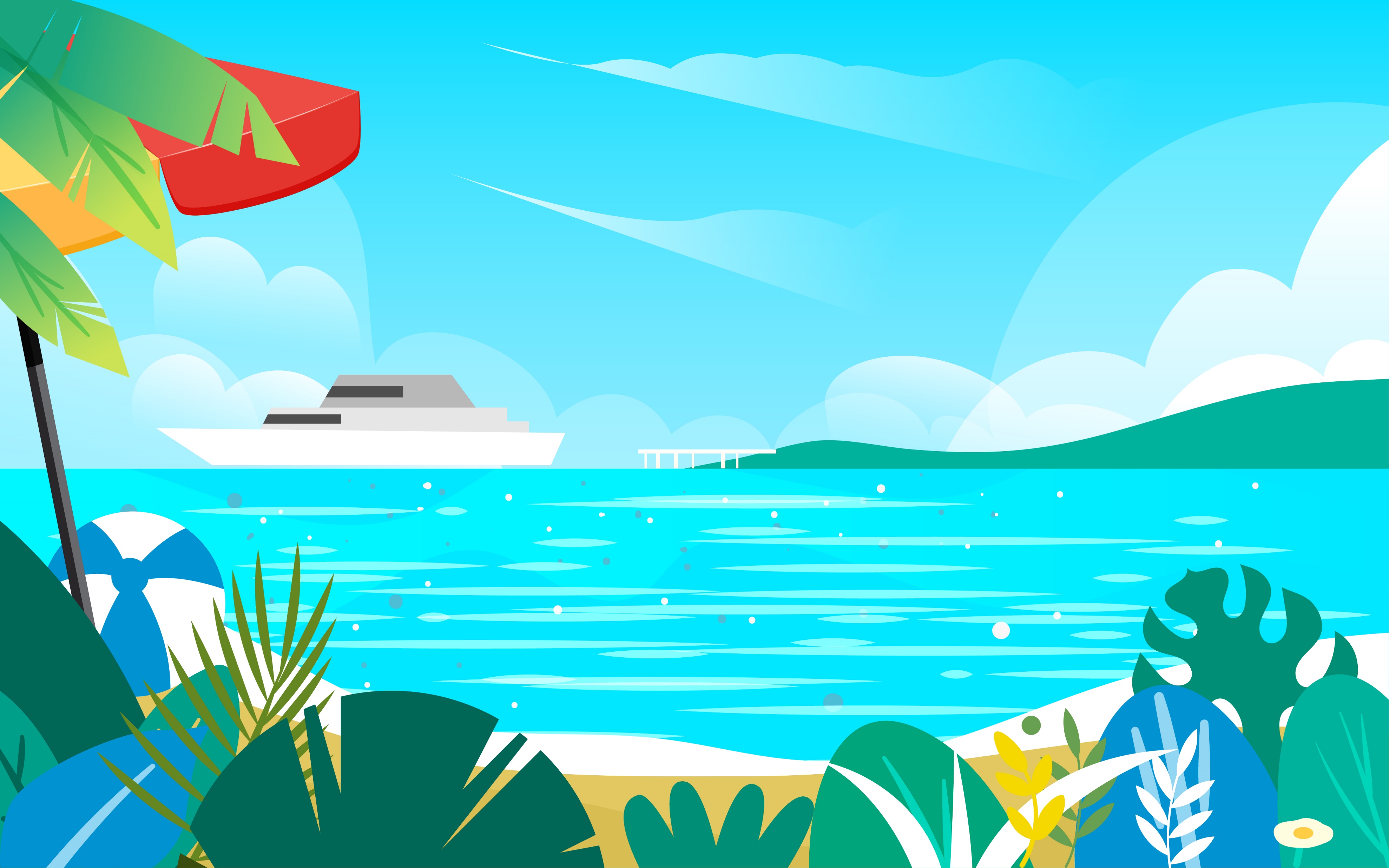 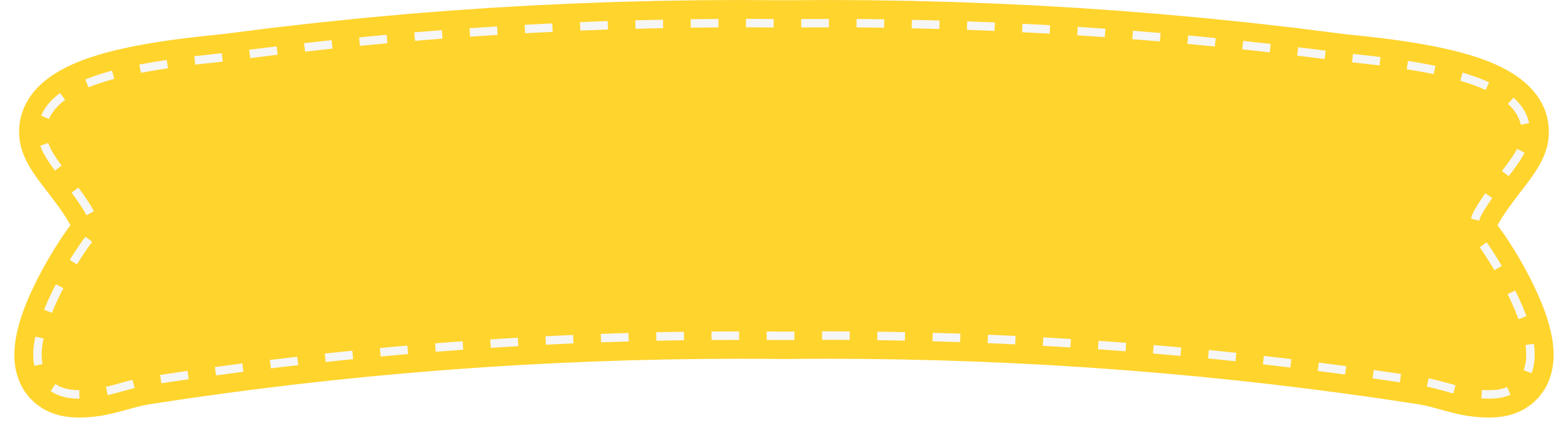 Giải thích nghĩa từ khó hiểu
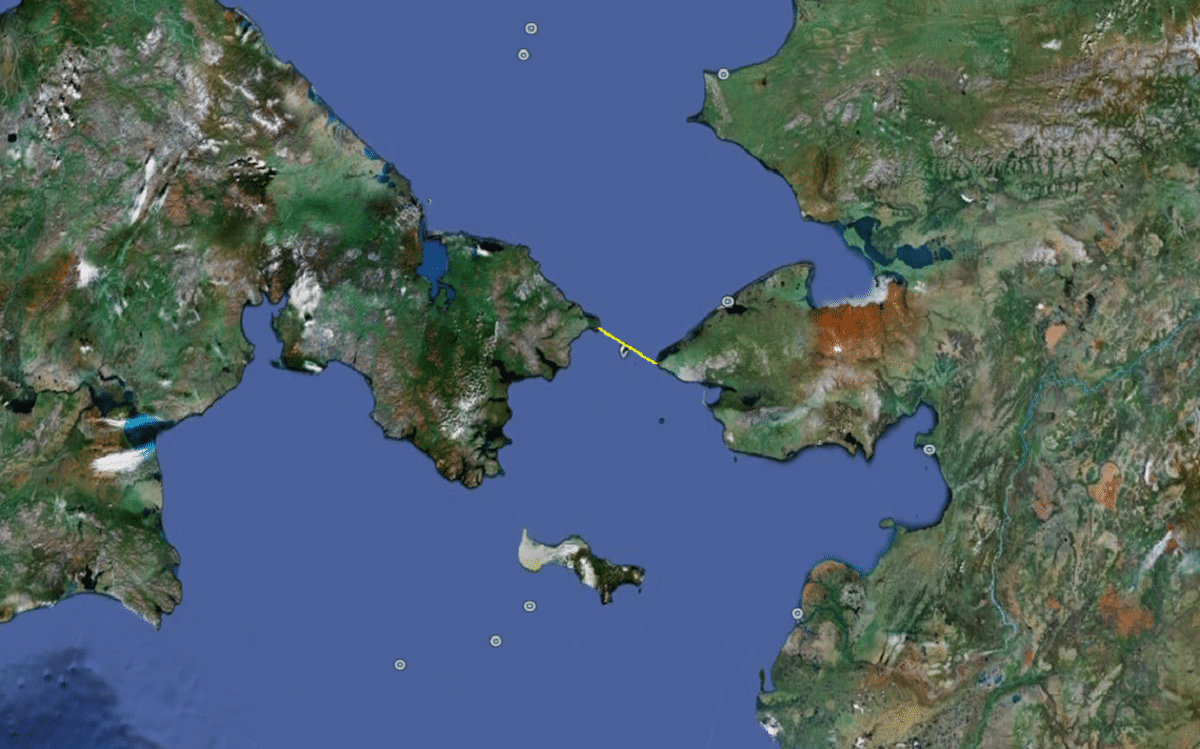 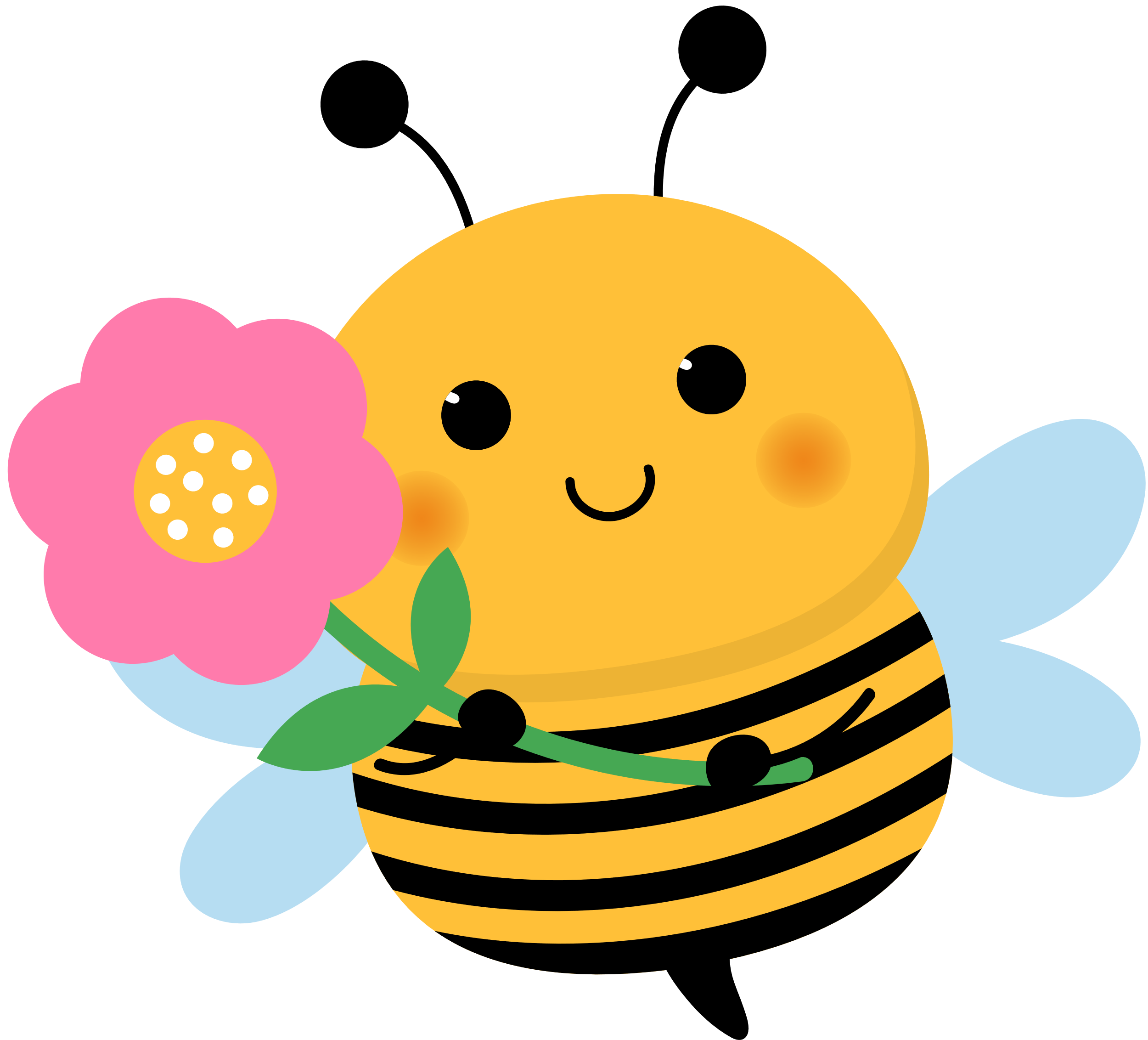 Eo biển: đường biển tự nhiên, dài và hẹp, nằm giữa hai khoảng đất, thường là hai lục địa nối liền hai vùng biển với nhau
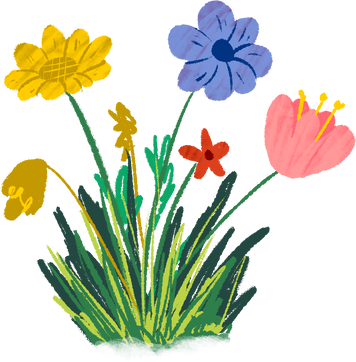 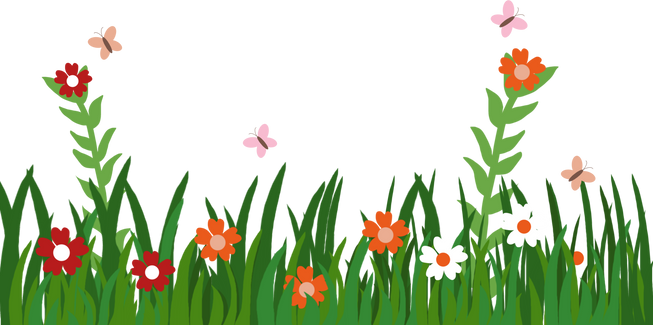 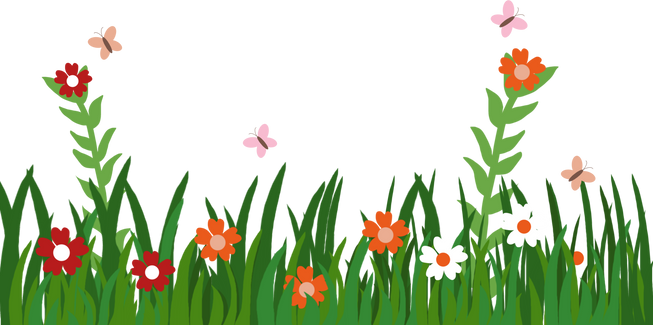 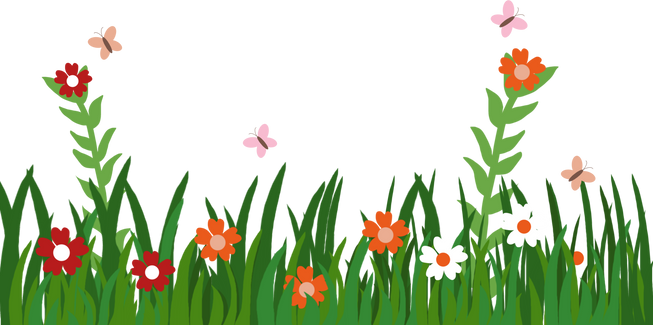 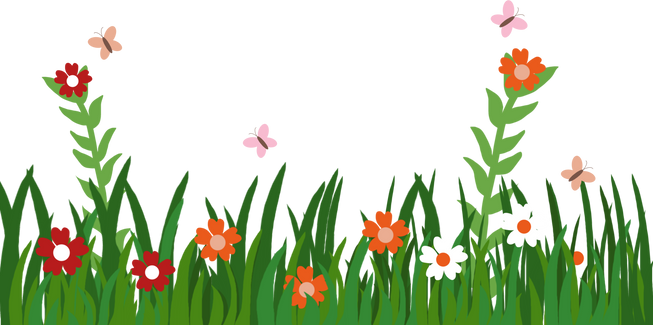 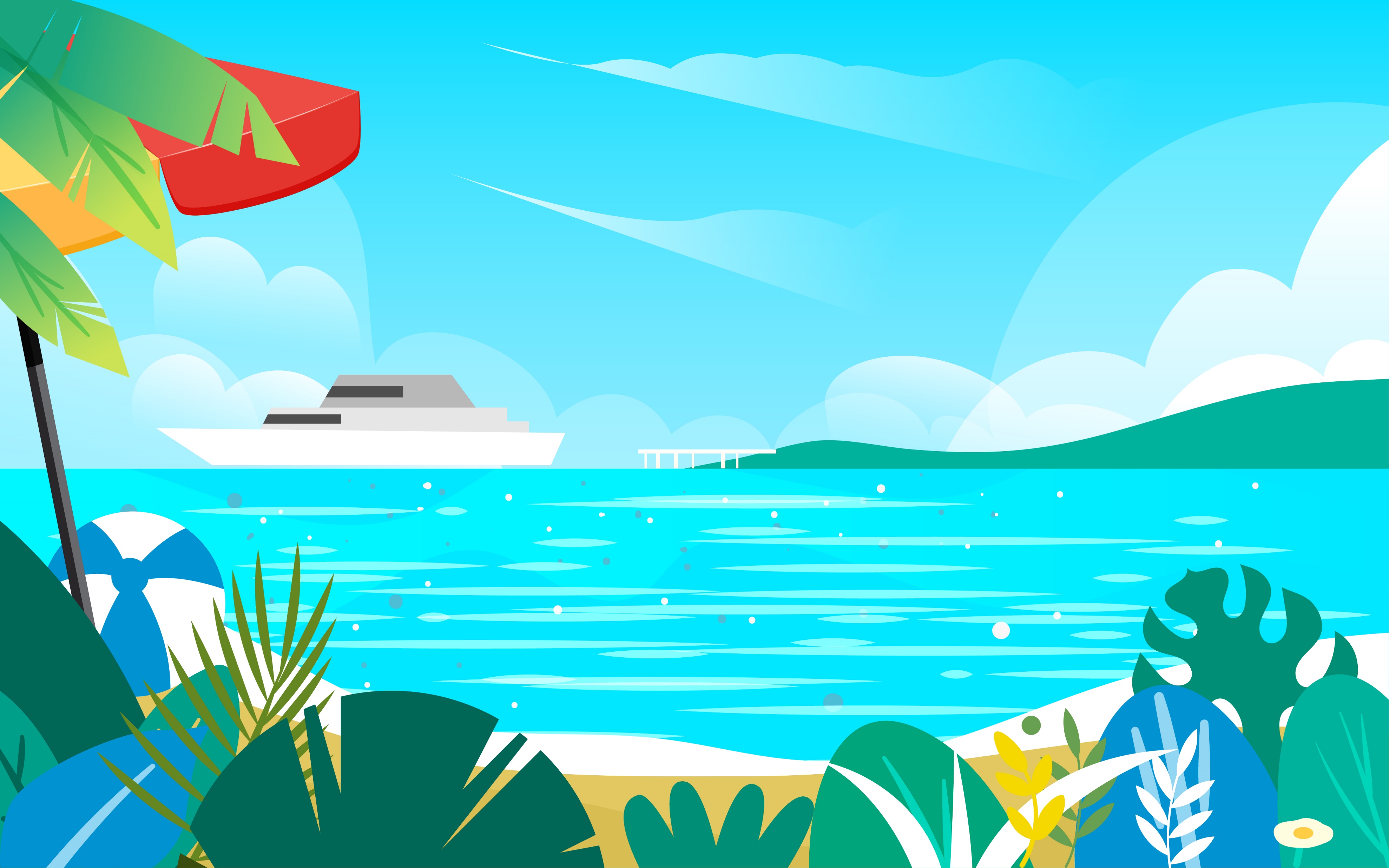 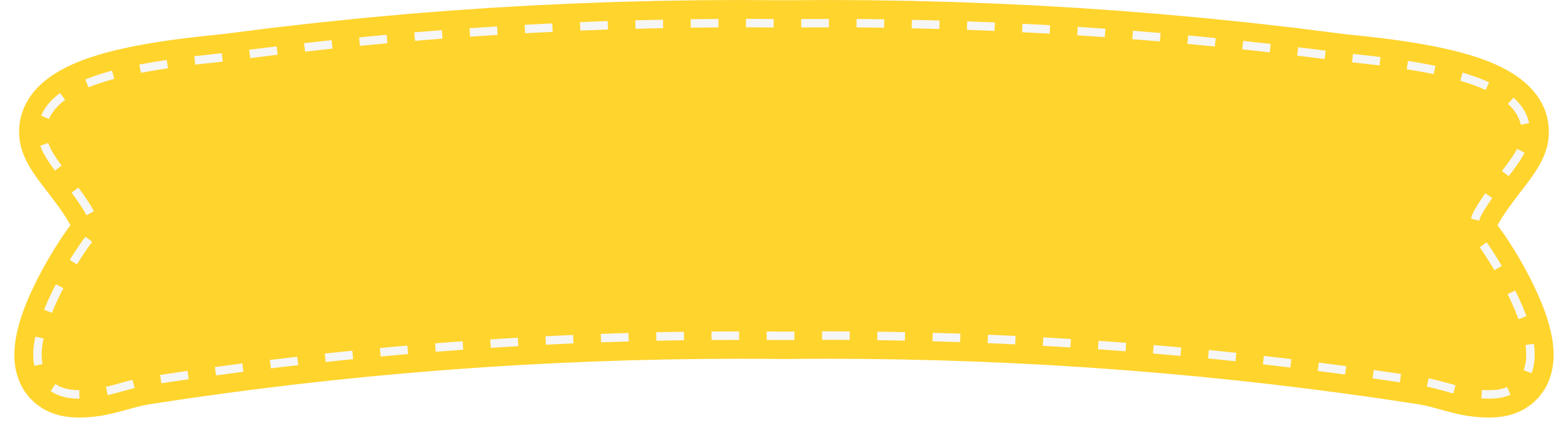 Giải thích nghĩa từ khó hiểu
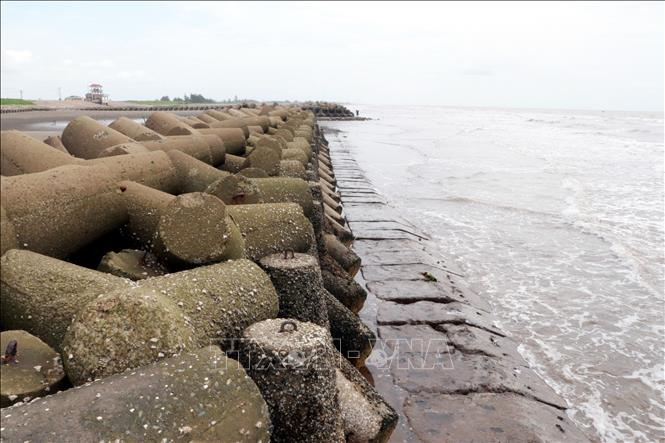 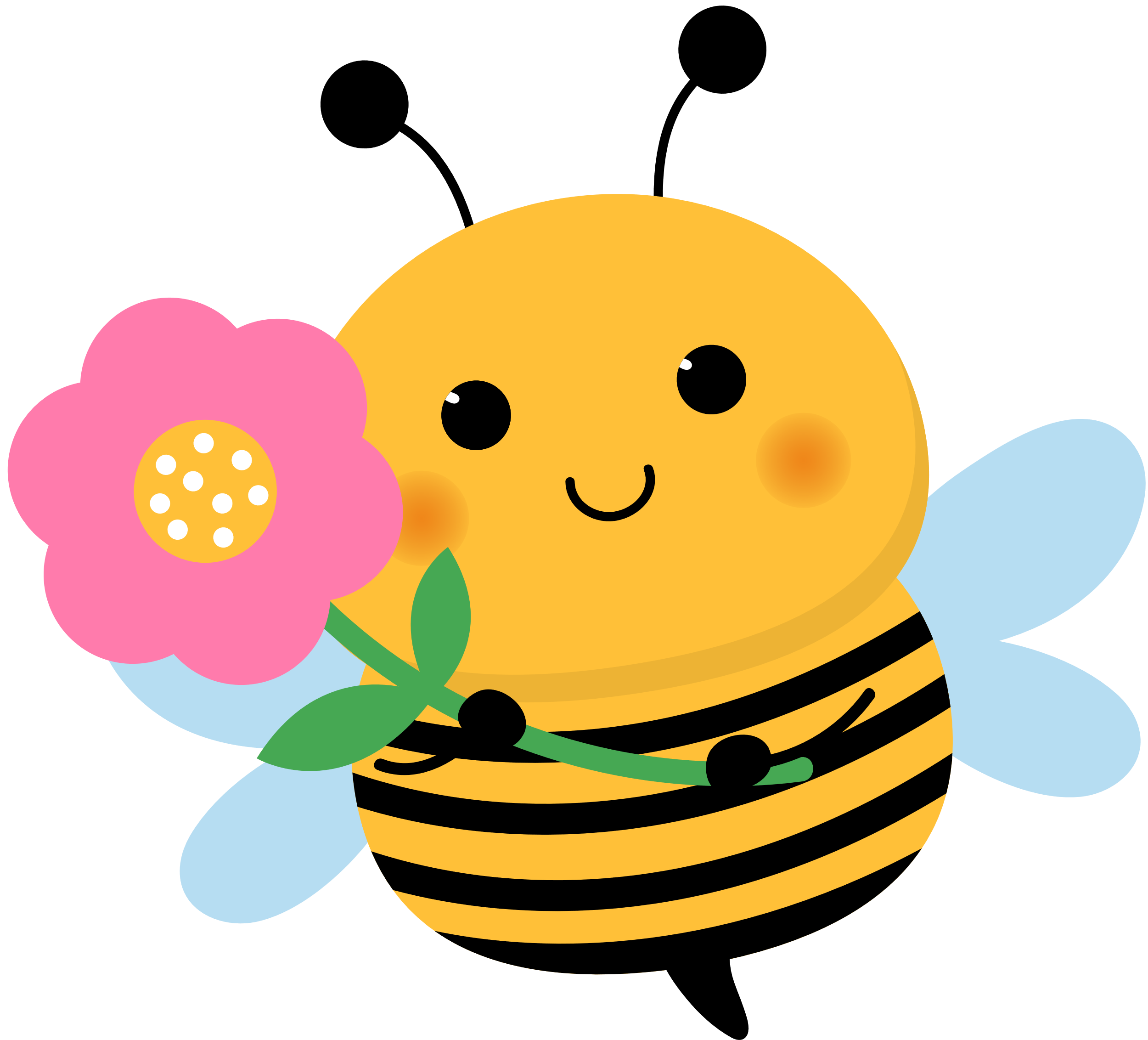 Đê biển: đê ngăn không cho nước mặn ở biển tràn vào đồng ruộng hoặc khu dân cư
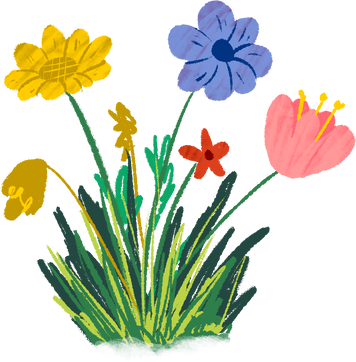 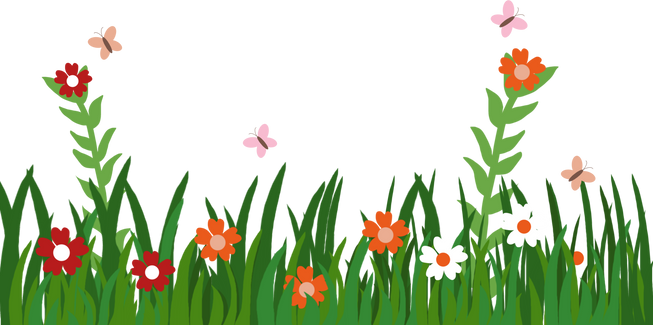 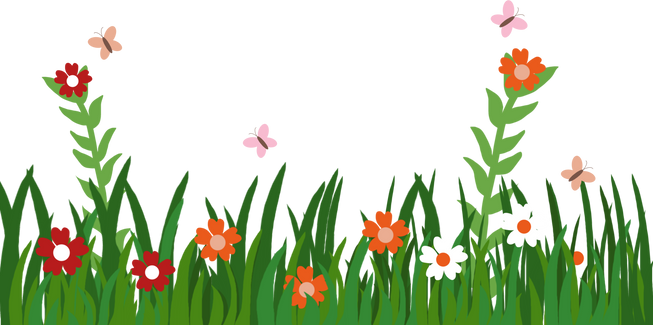 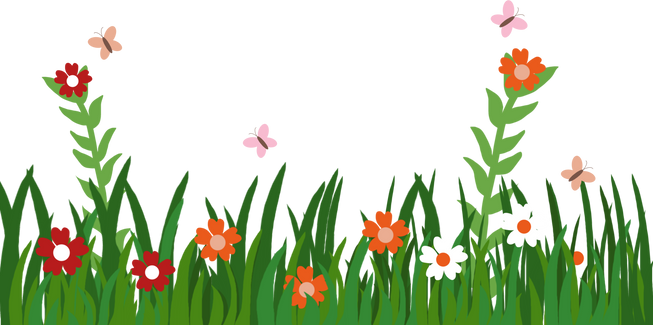 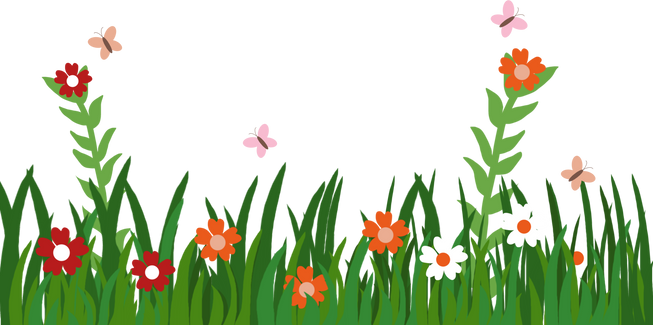 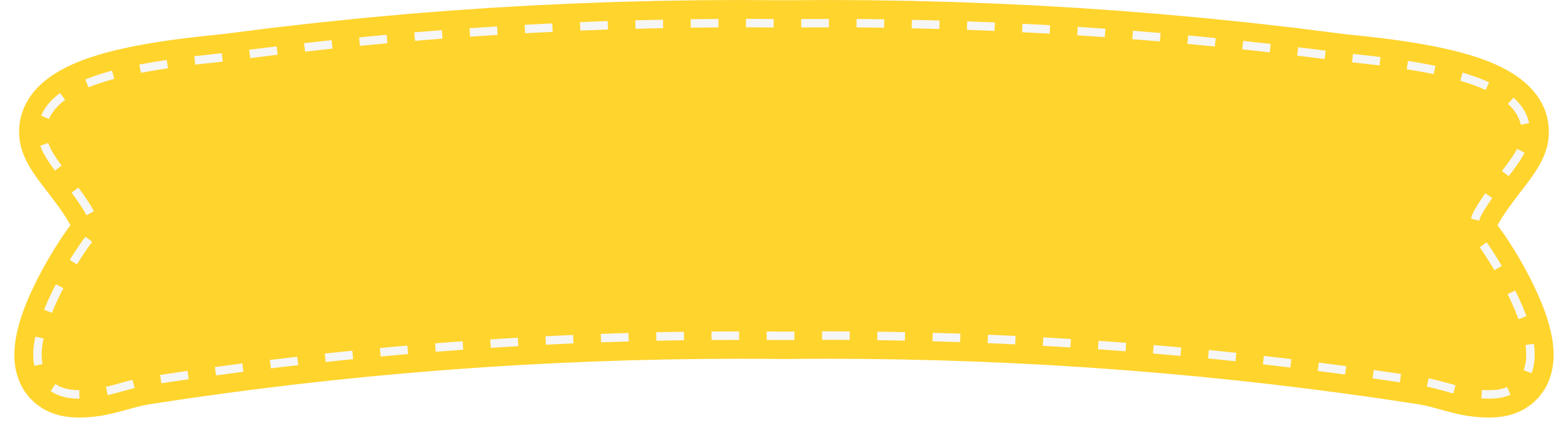 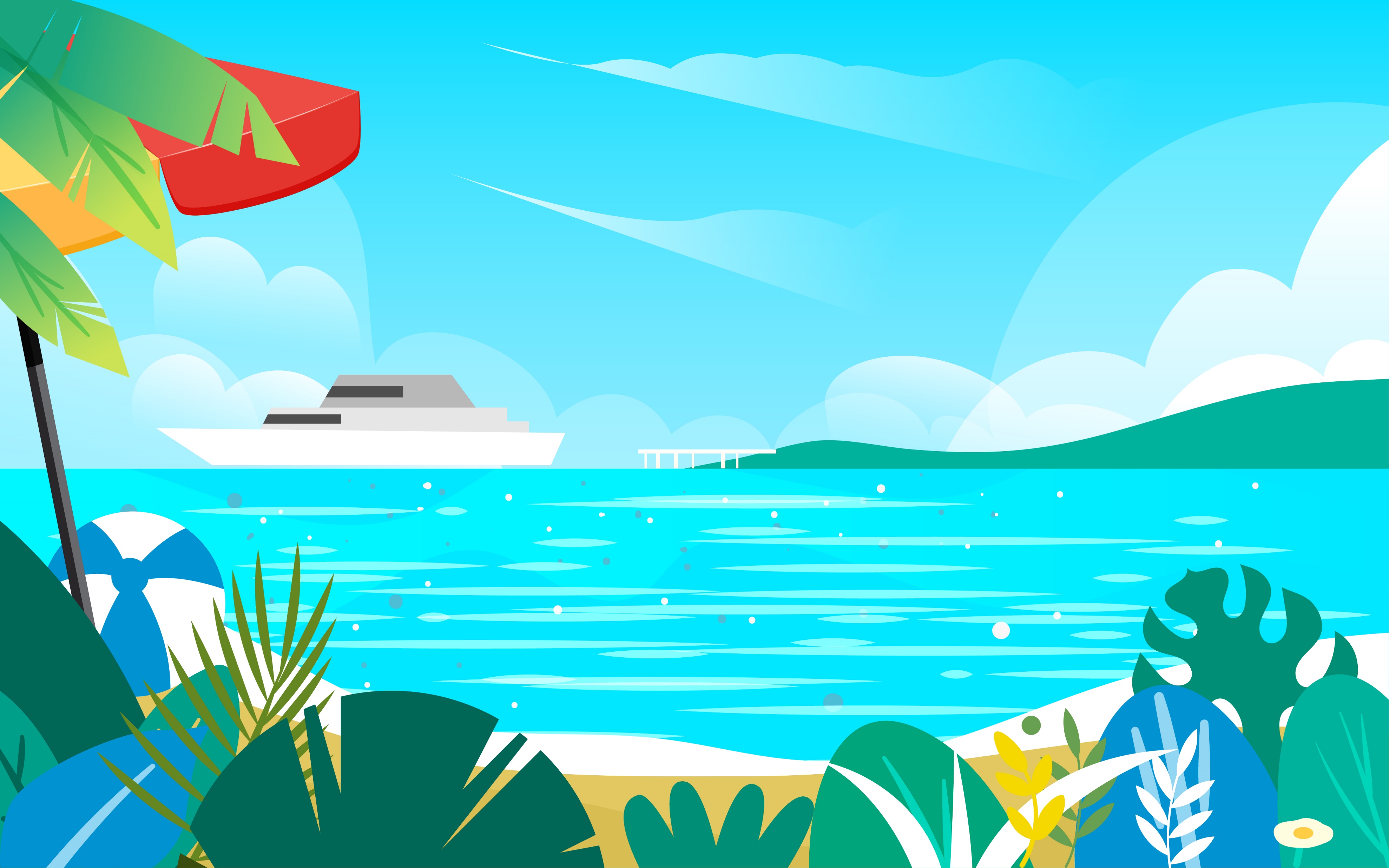 Giải thích nghĩa từ khó hiểu
Kì quan: công trình kiến trúc hoặc cảnh vật đẹp đến mức kì lạ, hiếm thấy
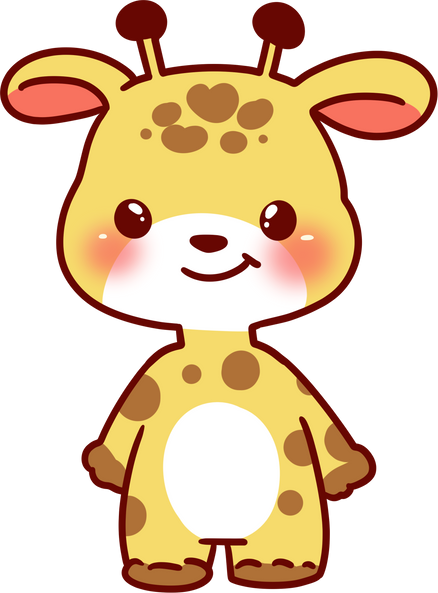 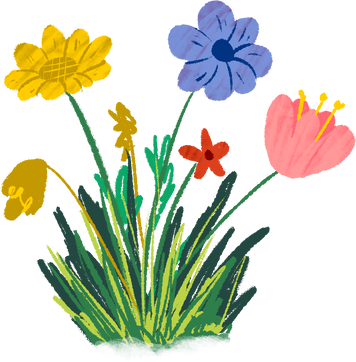 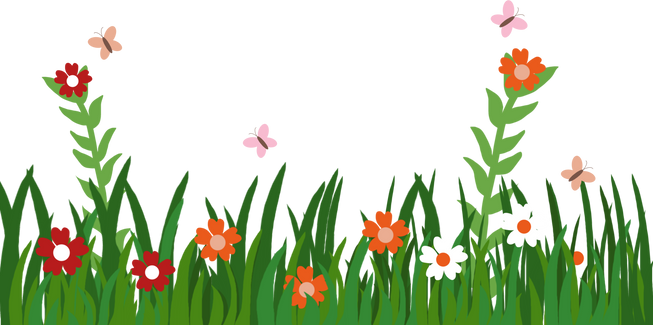 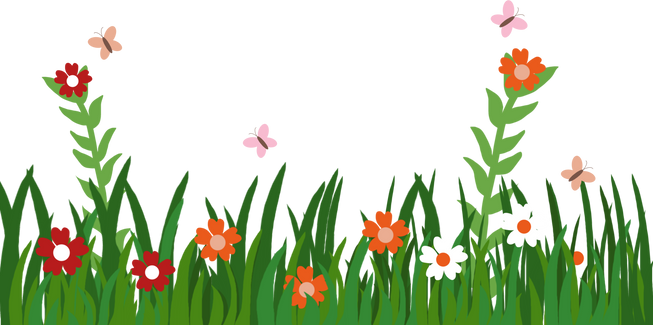 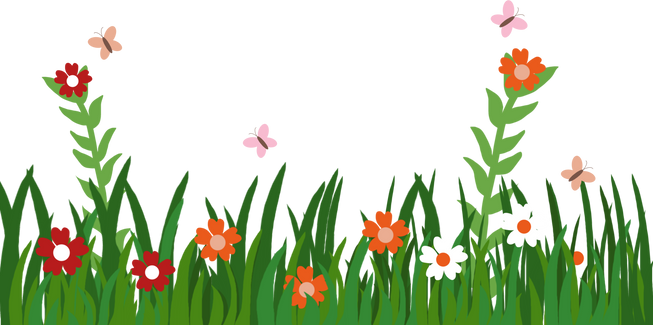 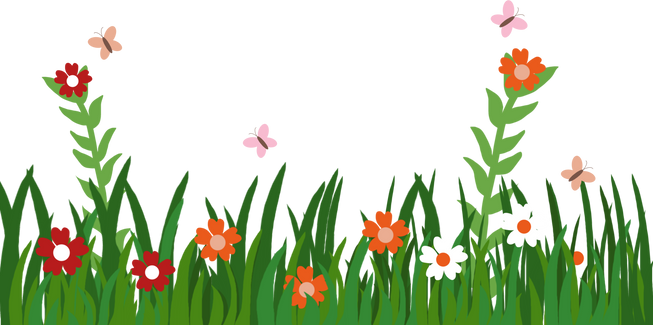 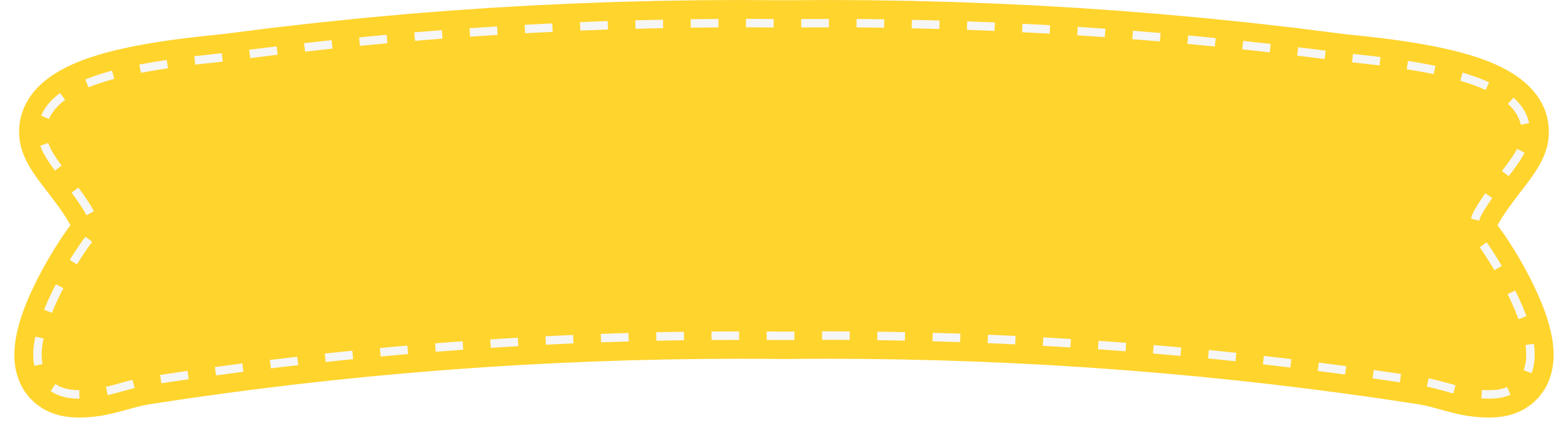 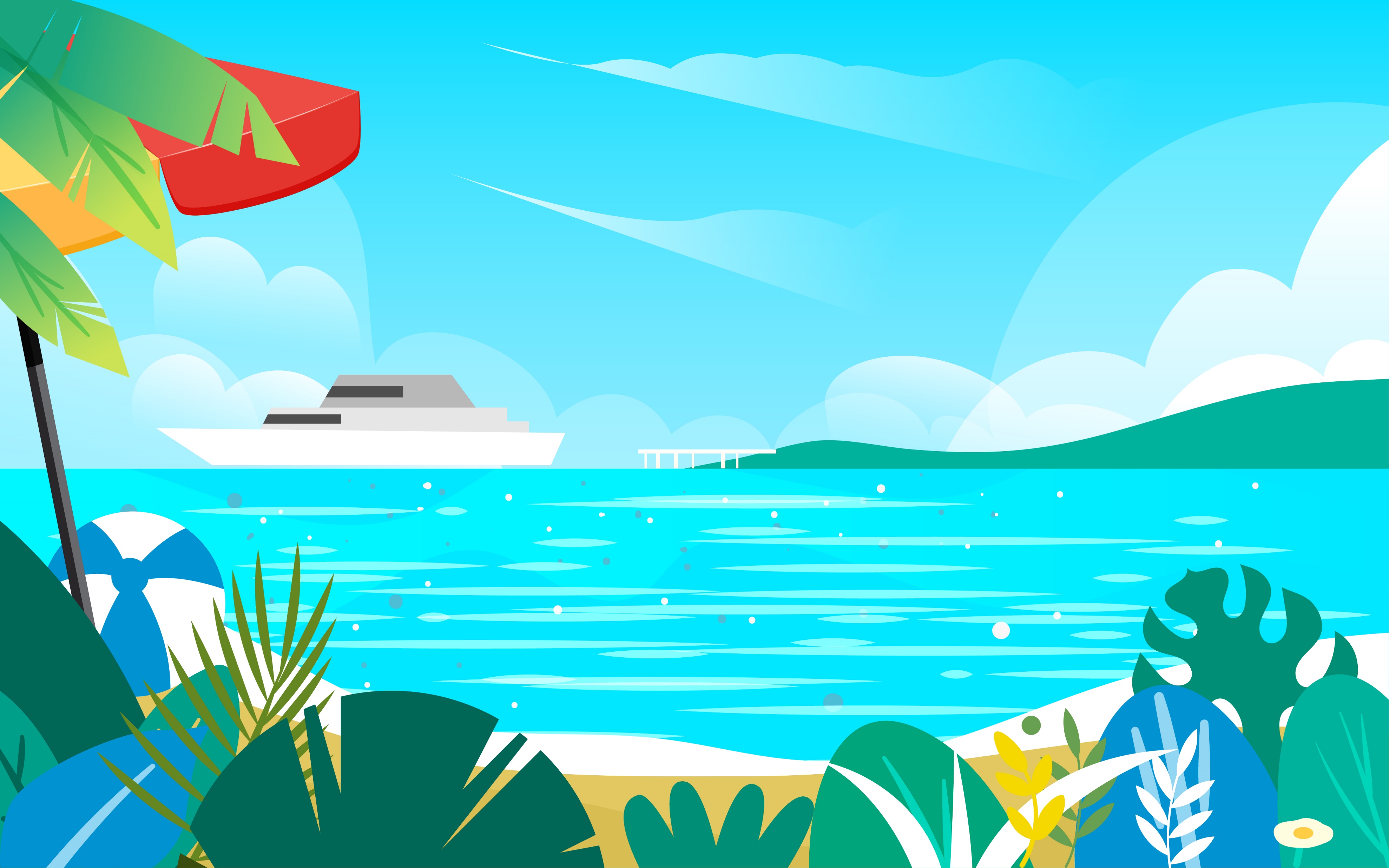 Giải thích nghĩa từ khó hiểu
Bạt ngàn : nhiều vô kể và trên một diện tích rất rộng
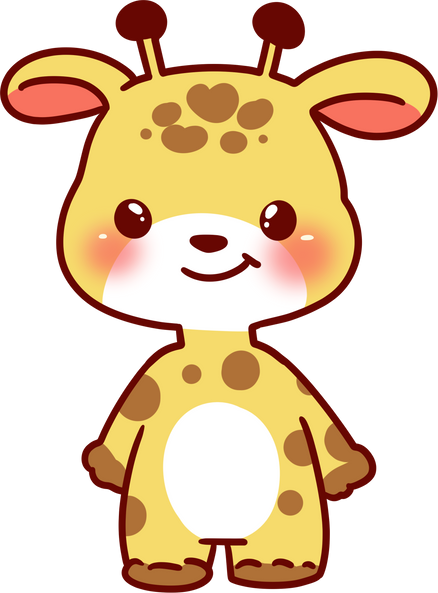 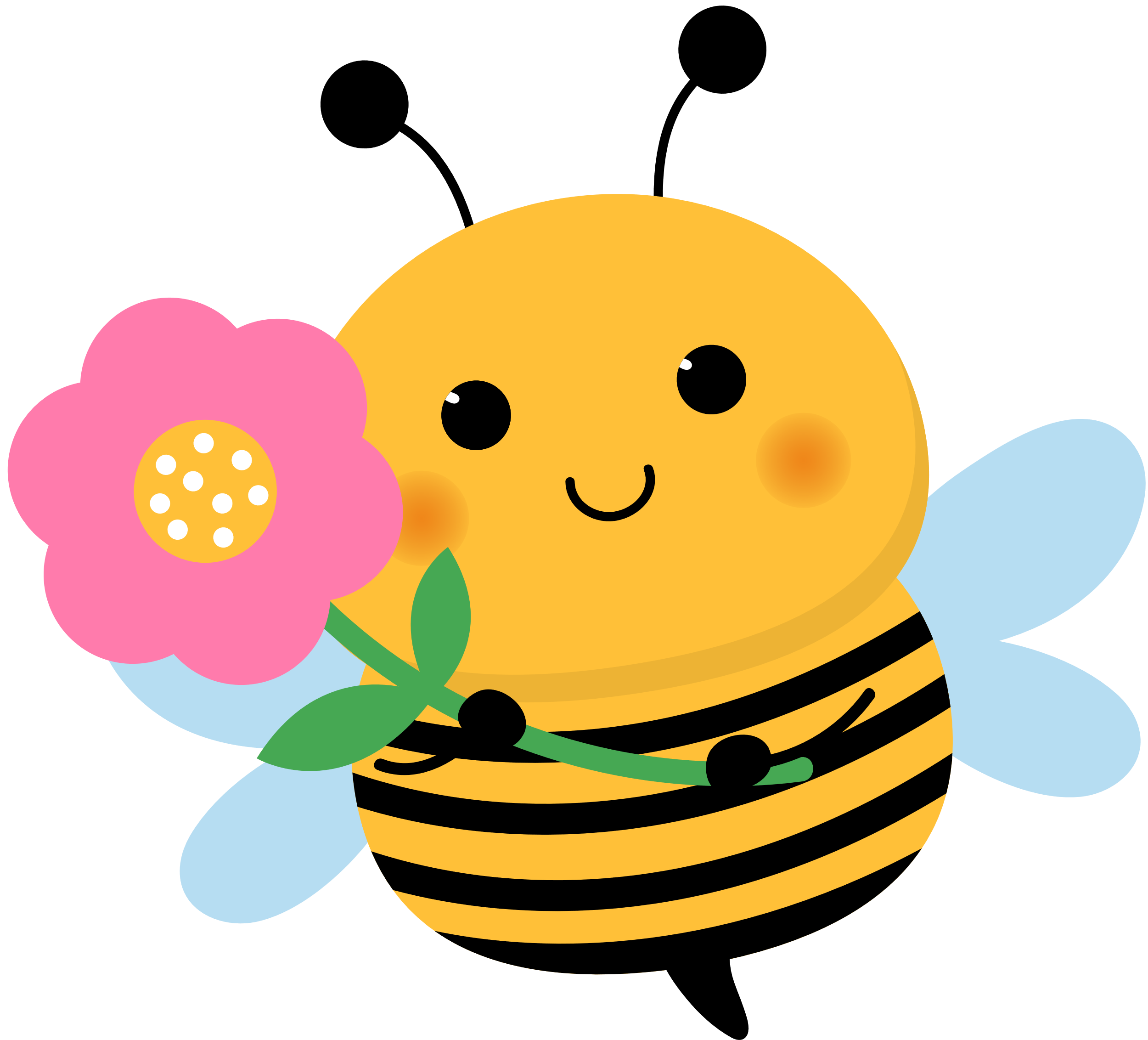 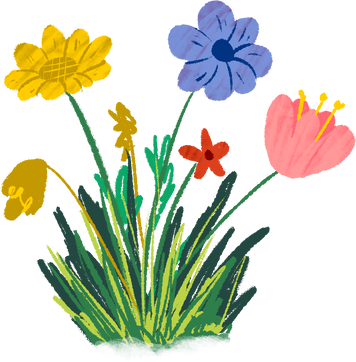 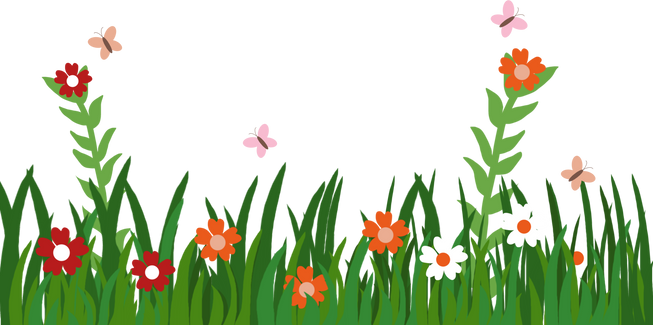 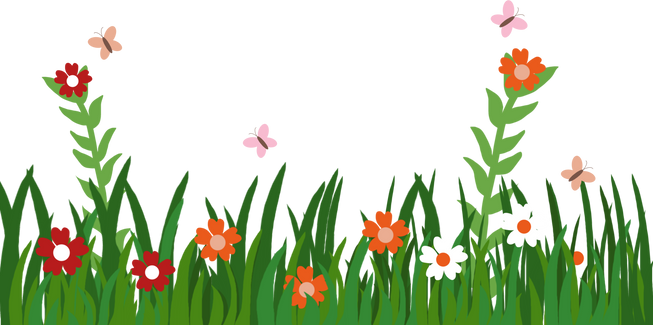 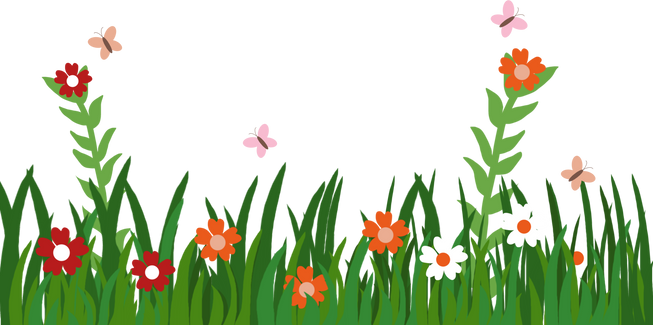 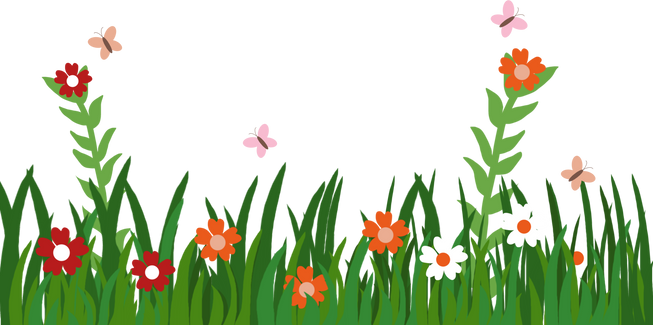 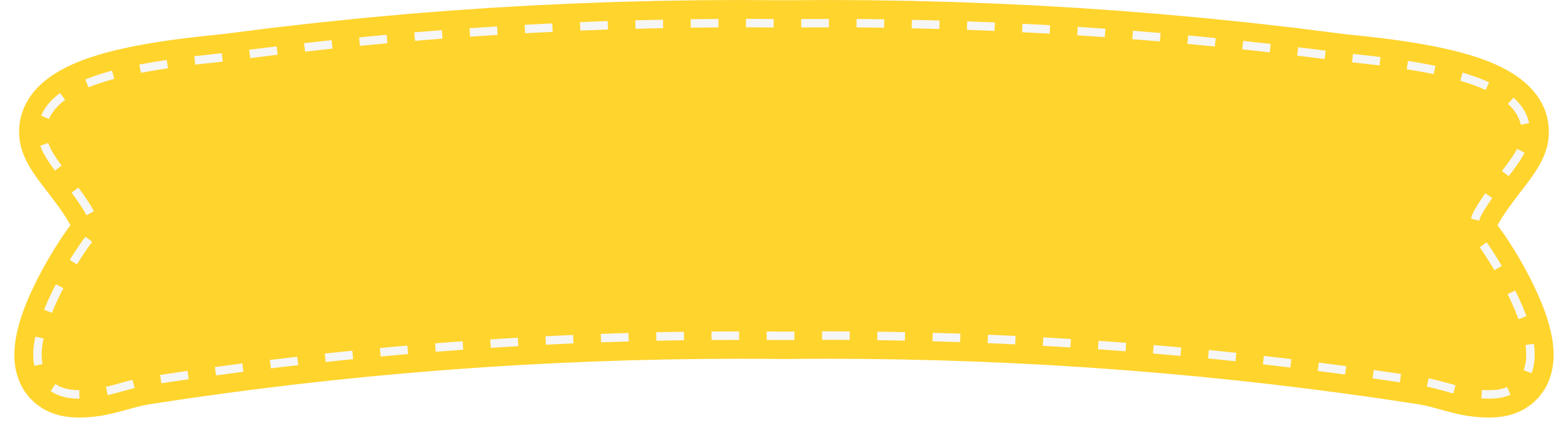 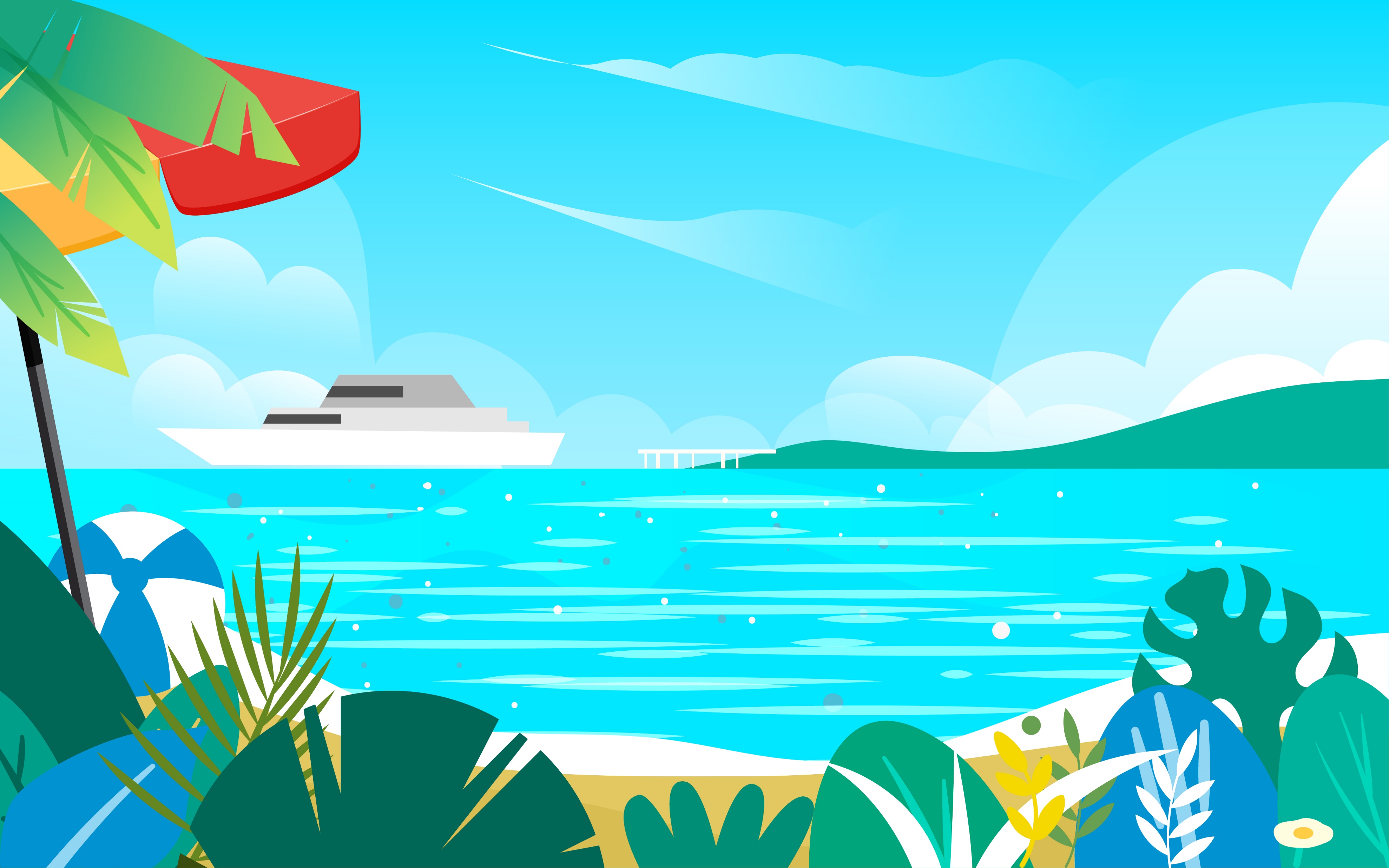 Giải thích nghĩa từ khó hiểu
Mực nước biển: là mức trung bình của bề mặt của một hoặc nhiều đại dương của Trái Đất, nhằm xác định ra độ cao bằng 0 và từ đó có thể đo được độ cao của điểm trên Trái Đất
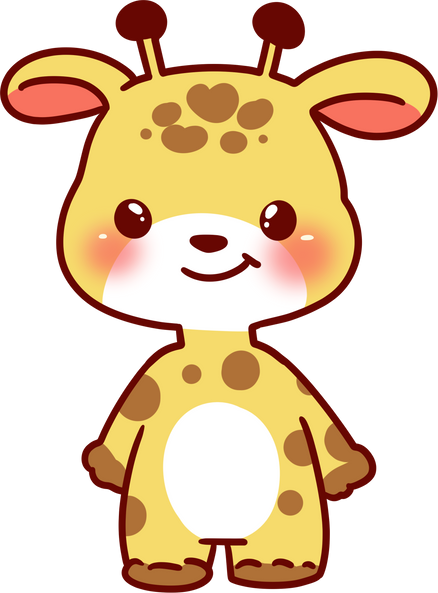 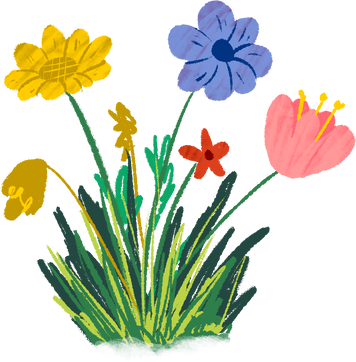 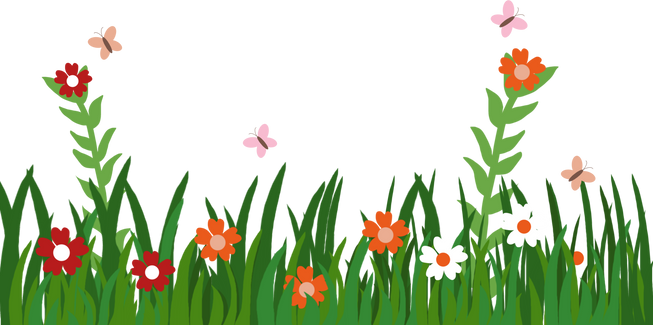 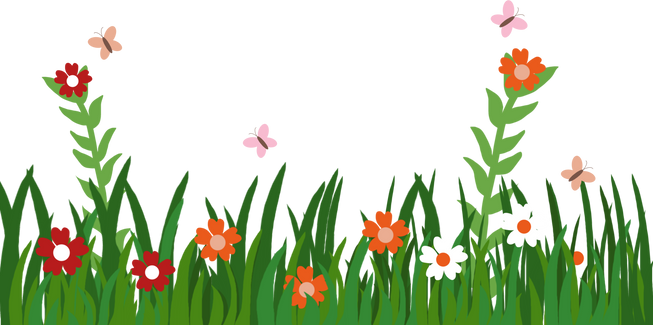 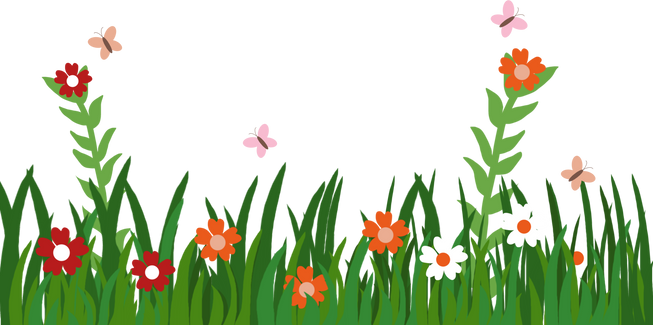 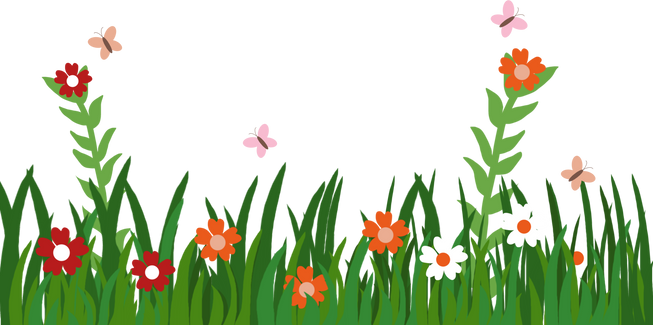 5
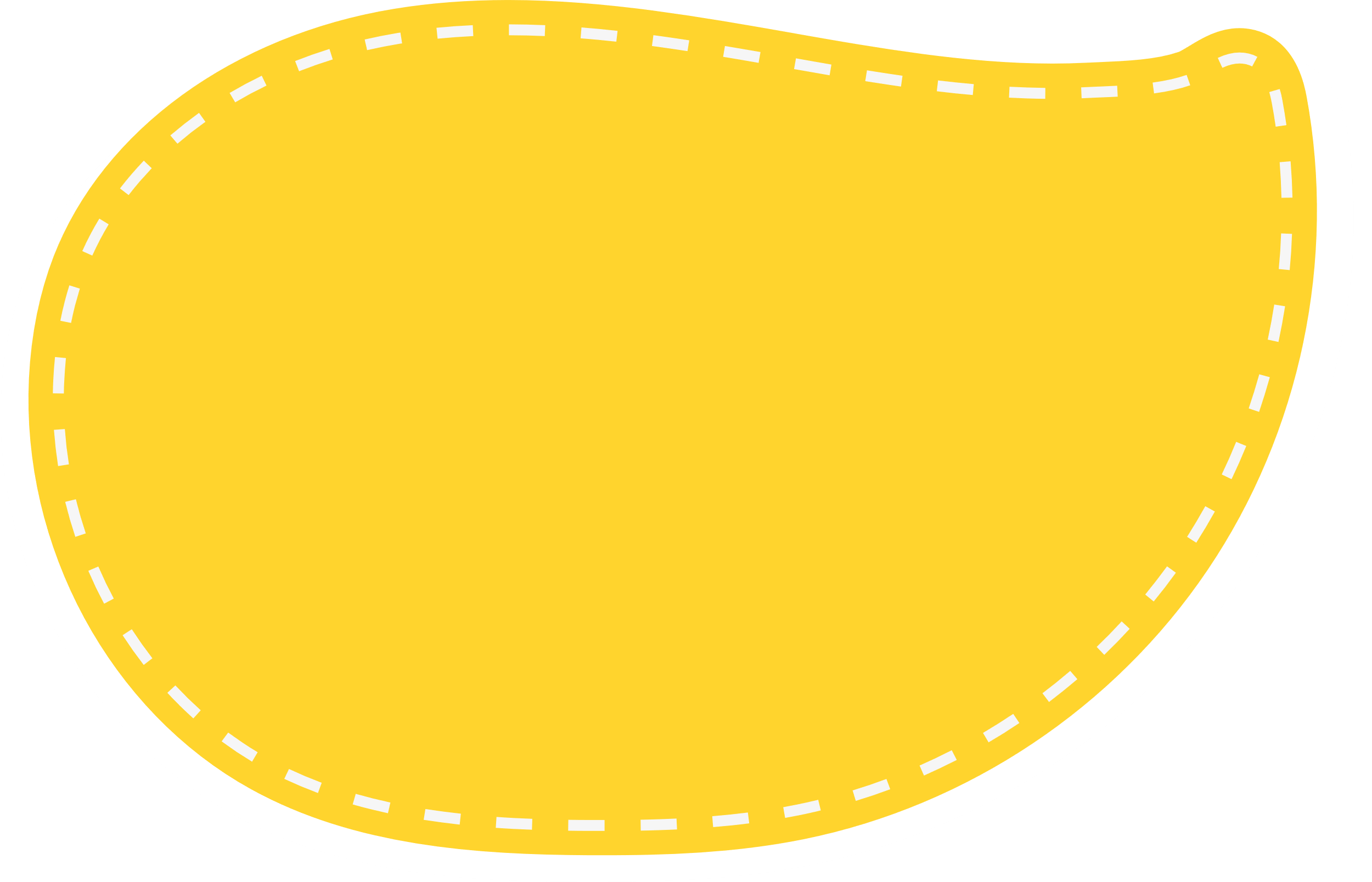 4
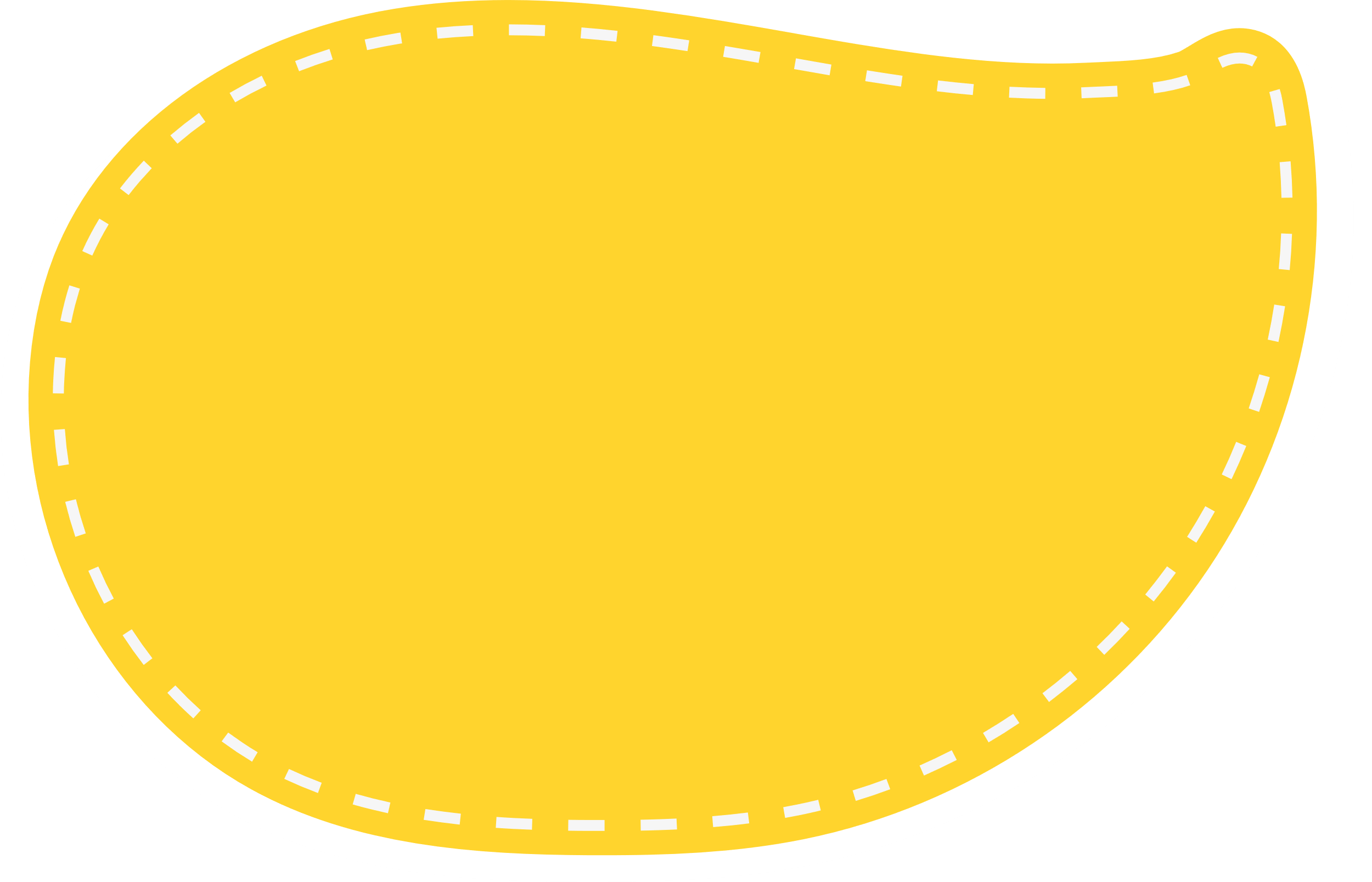 1
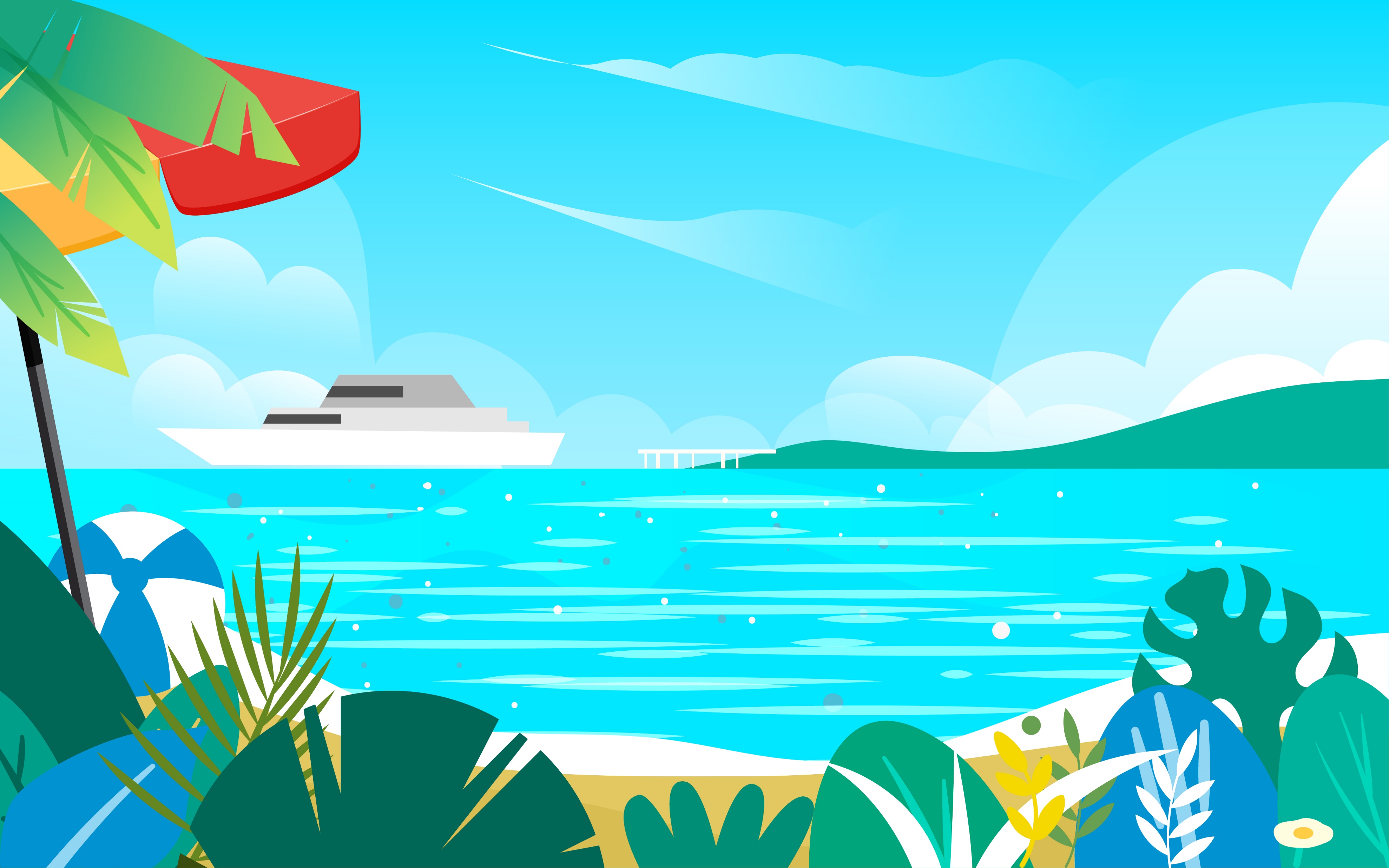 Cùng tìm hiểu bài
2
3
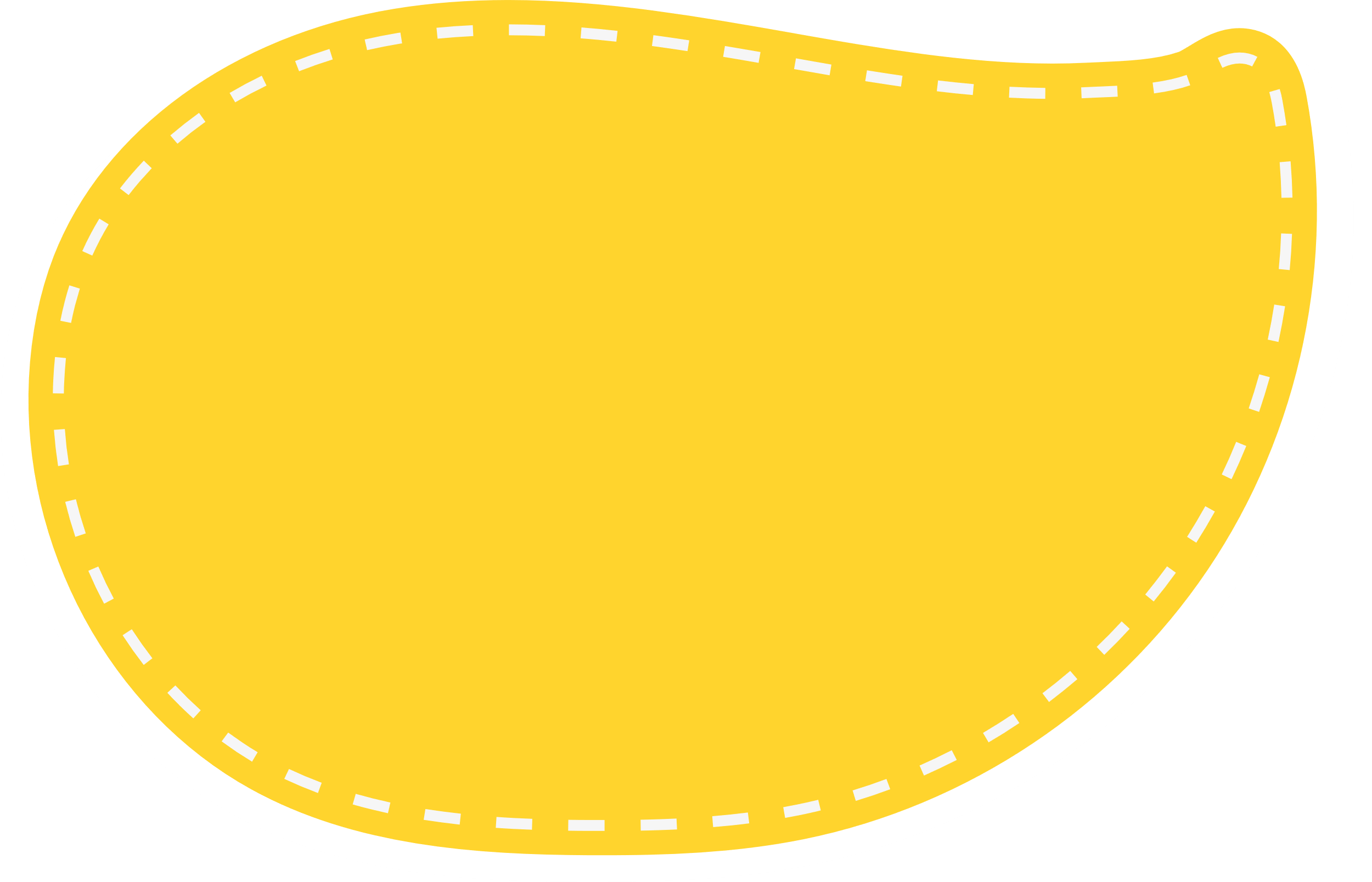 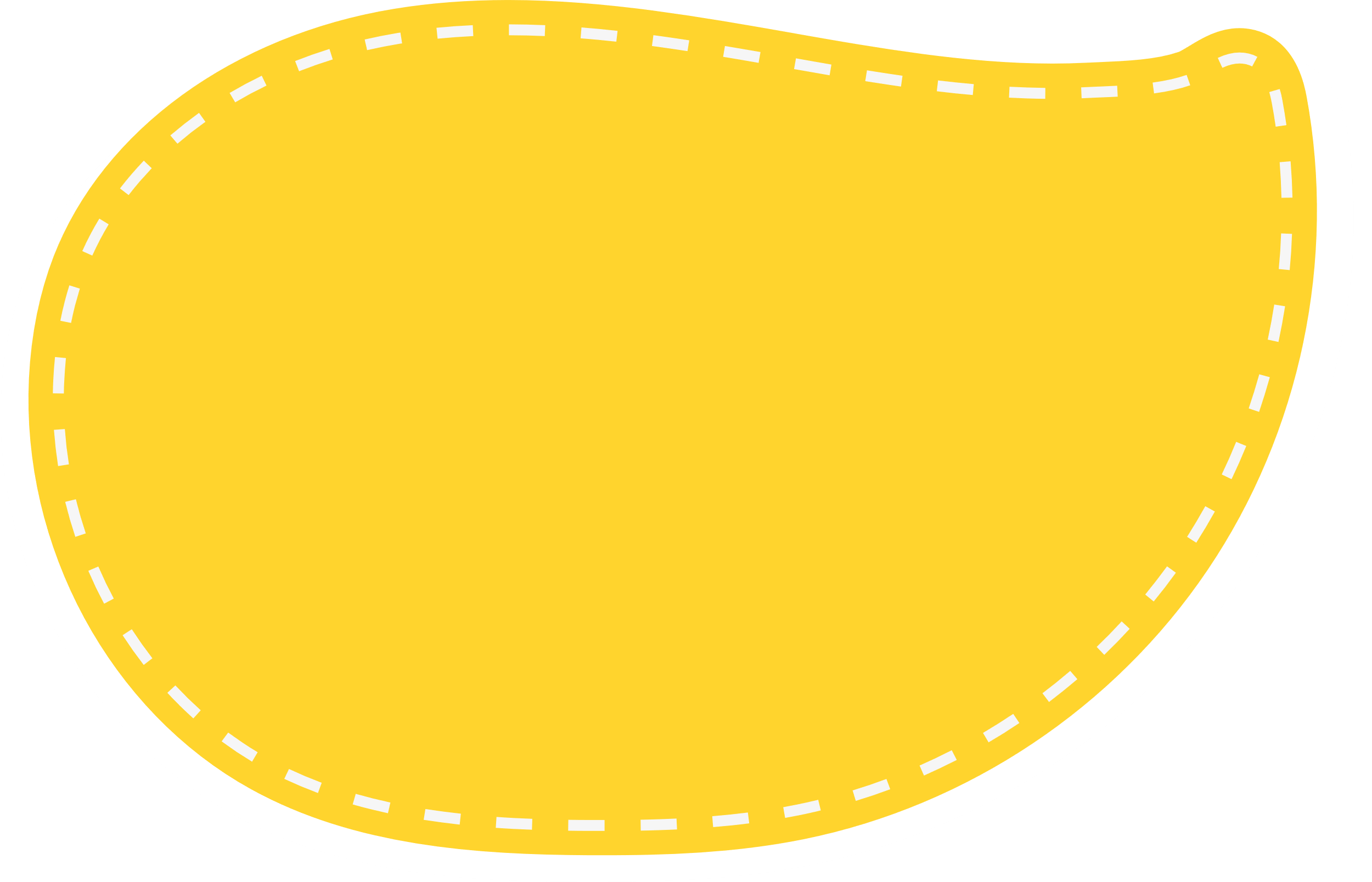 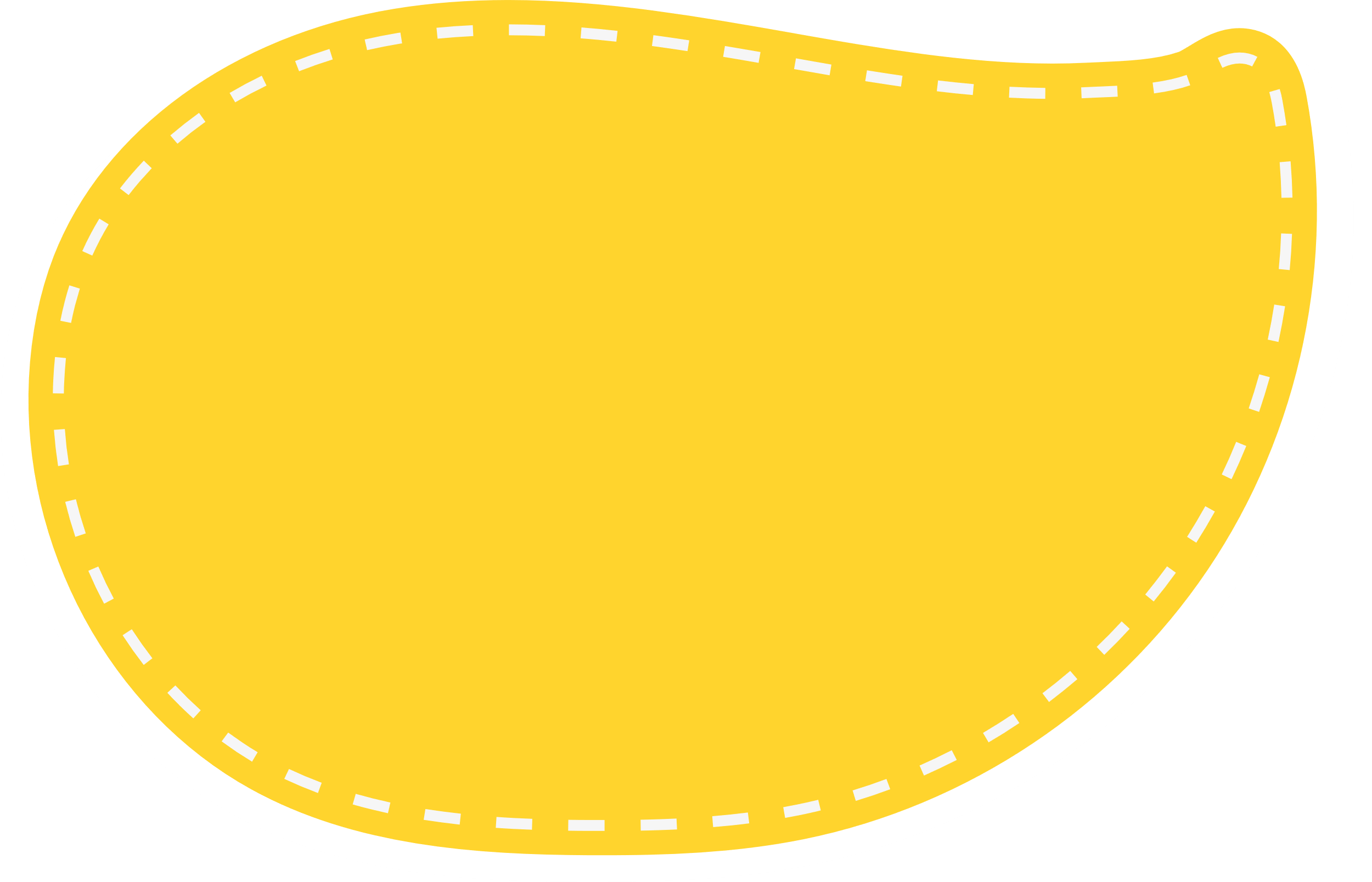 Những hình ảnh nào được xem là biểu tượng cho tài năng và lòng yêu nước của người Hà Lan?
Vì sao các nhà kiến trúc trên thế giới bầu chọn đê biển của Hà Lan là một trong mười công trình vĩ đại nhất hành tinh?
Công trình đê biển và đập nước di động đem lại những lợi ích gì cho đất nước Hà Lan?
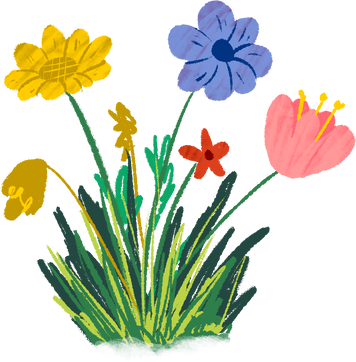 Bài đọc cho em hiểu thêm vẻ đẹp gì của con người?
Tìm từ ngữ, chi tiết miêu tả vẻ kì vĩ của hệ thống đê biển ở Hà Lan.
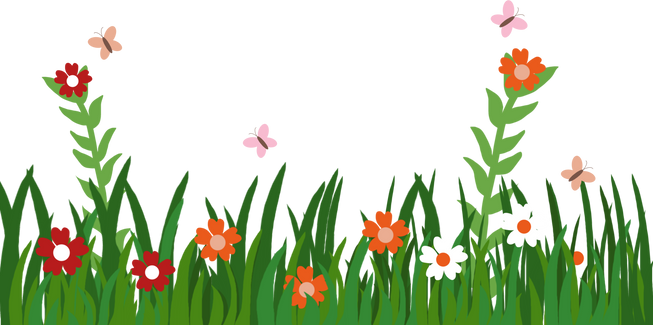 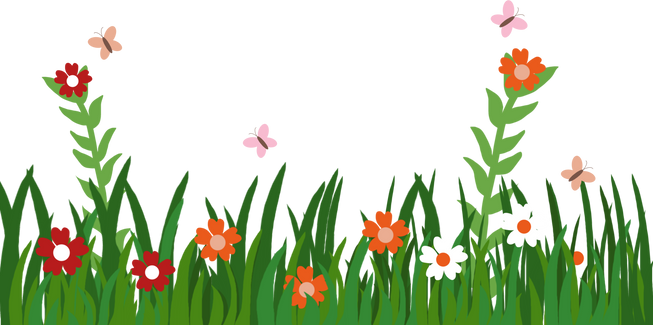 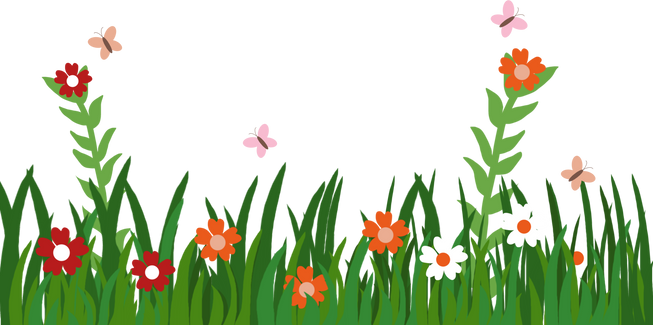 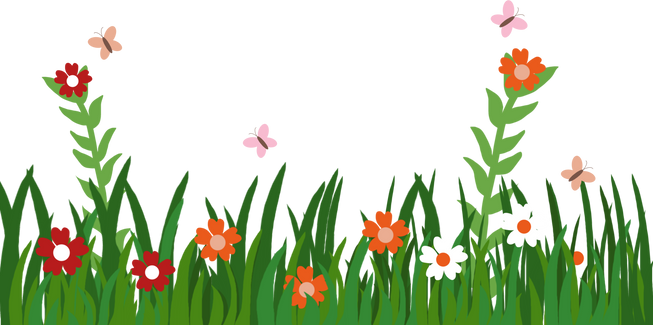 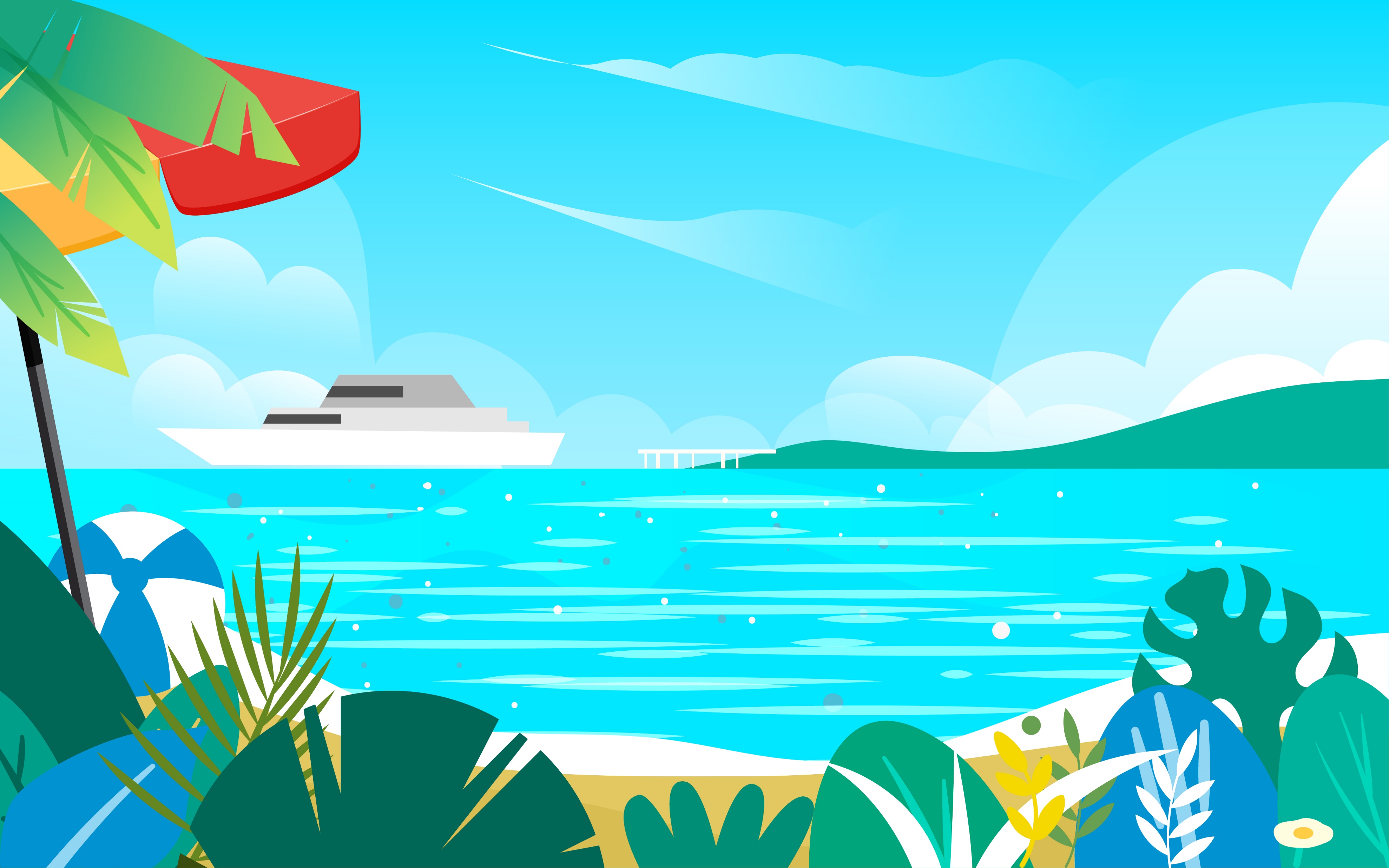 THẢO LUẬN NHÓM 4 TRẢ LỜI CÂU HỎI
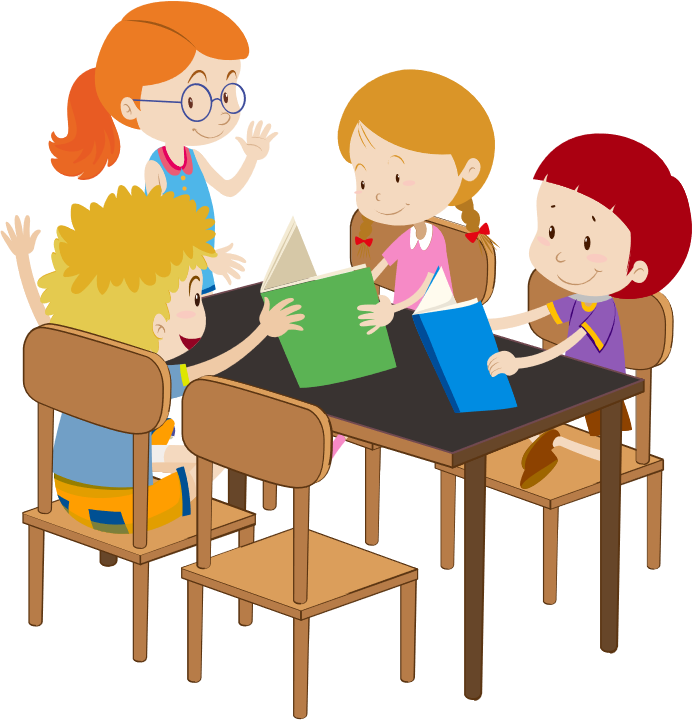 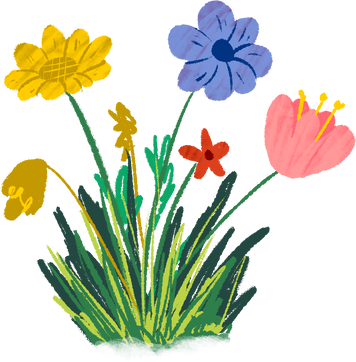 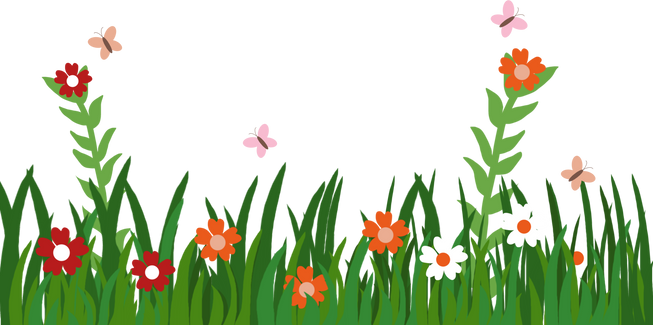 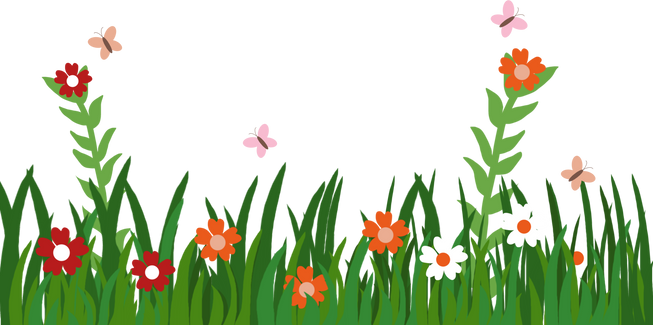 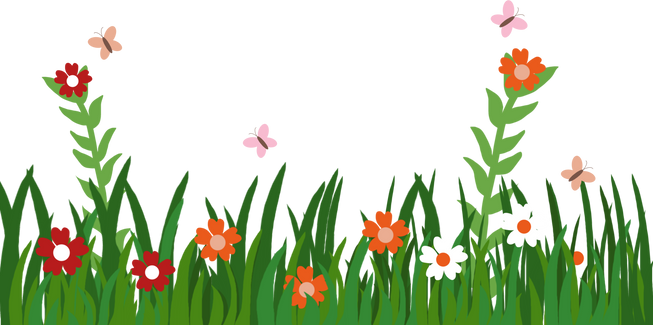 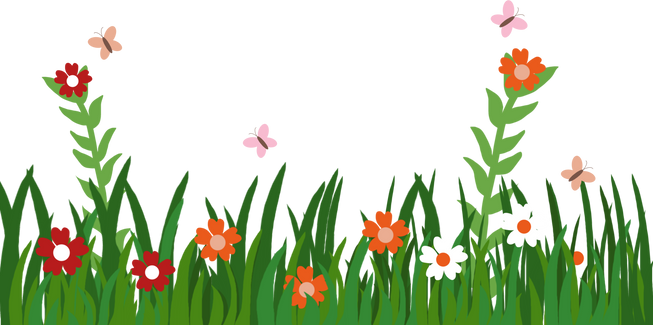 1
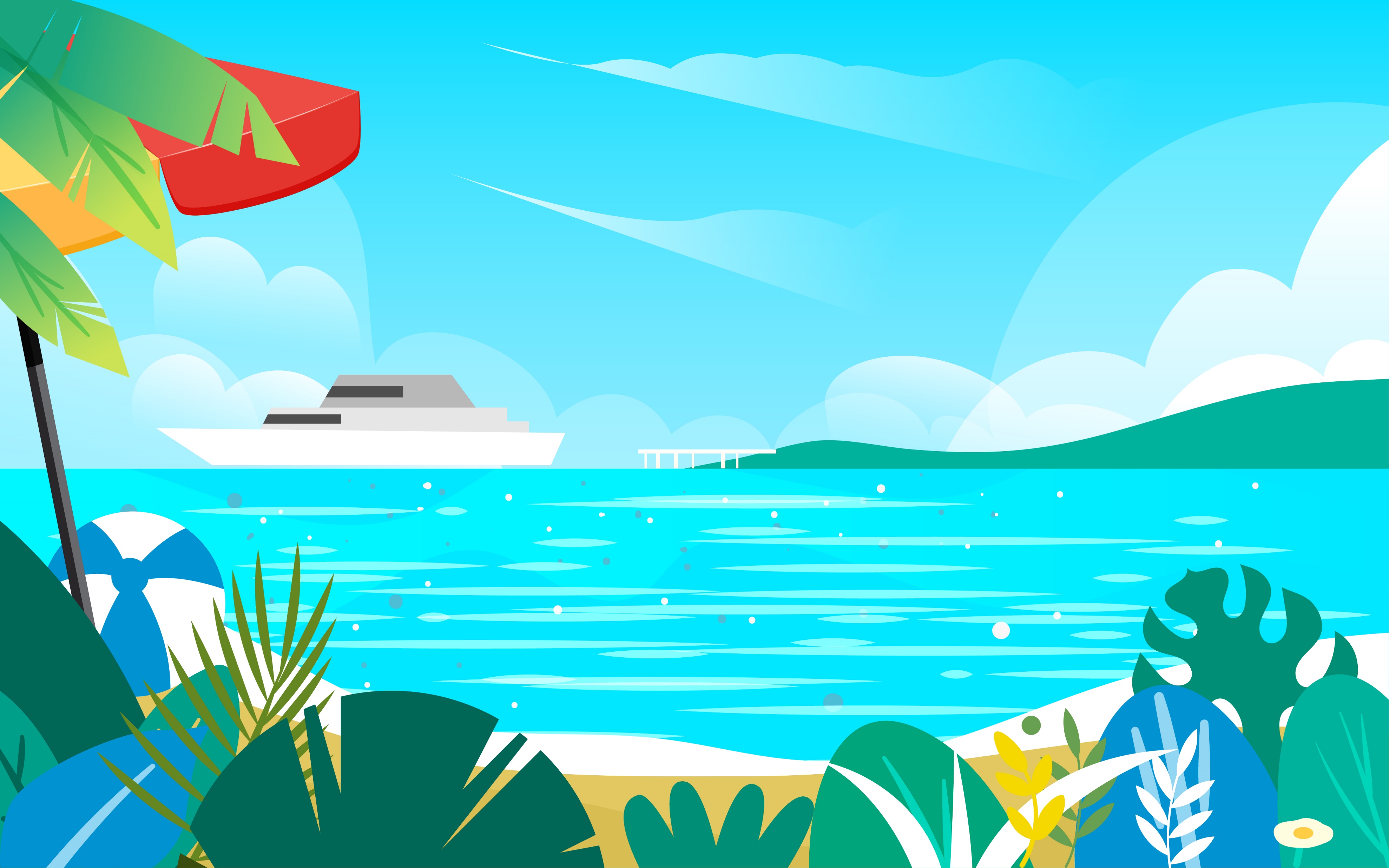 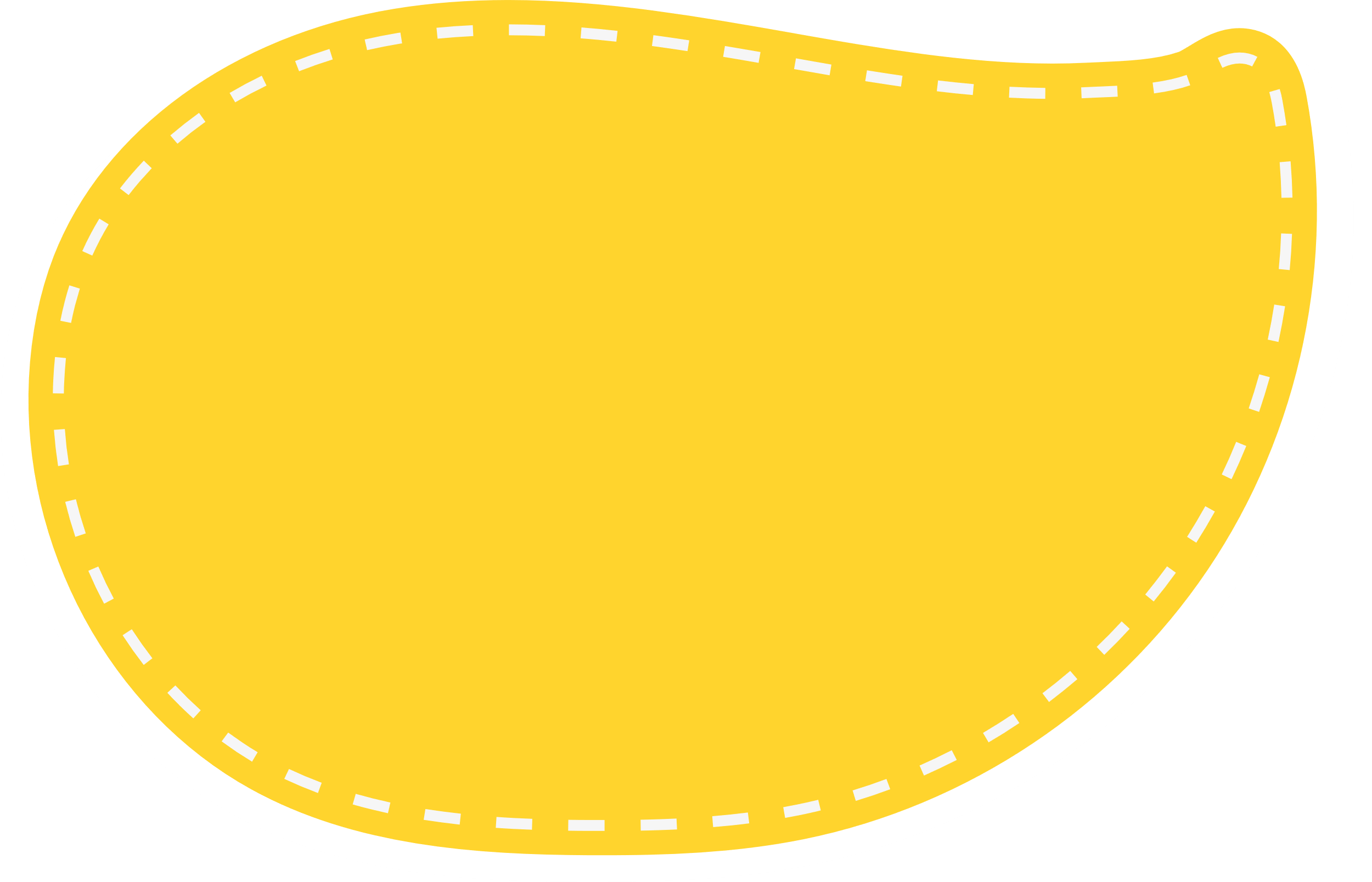 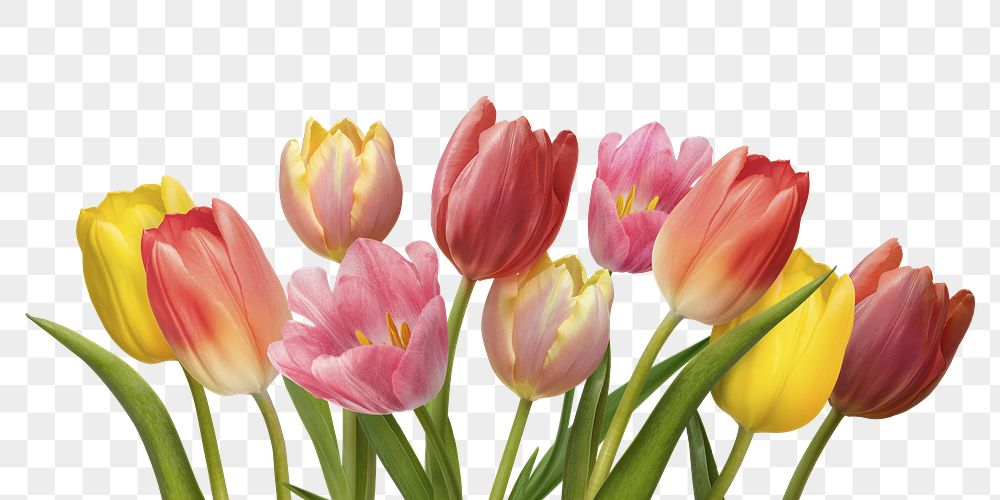 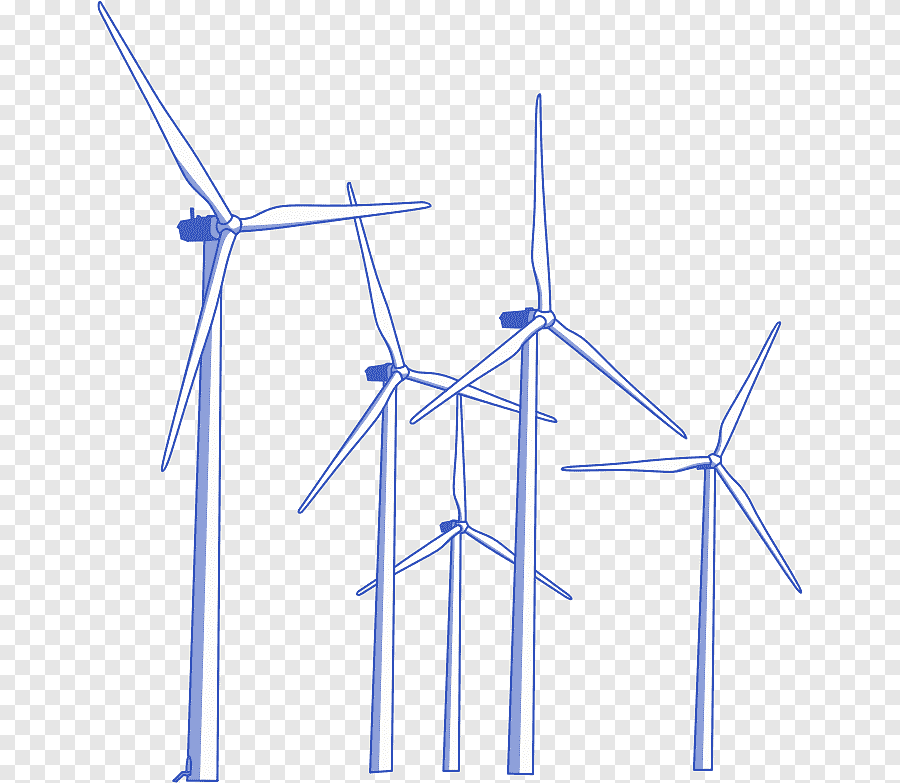 Những hình ảnh nào được xem là biểu tượng cho tài năng và lòng yêu nước của người Hà Lan?
Những hình ảnh được xem là biểu tượng cho tài năng và lòng yêu nước của người Hà Lan là cối xay gió, cánh đồng hoa tu líp và đê biển.
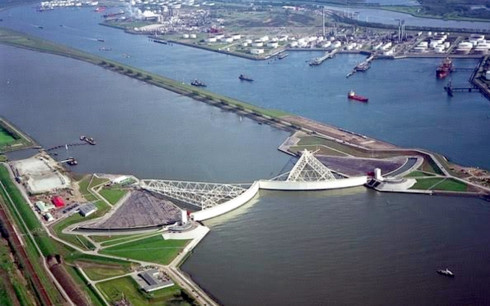 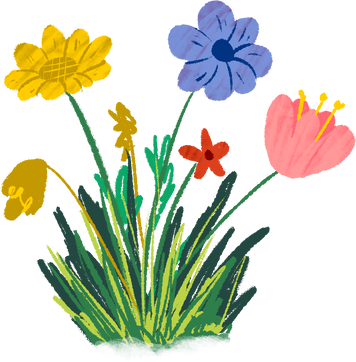 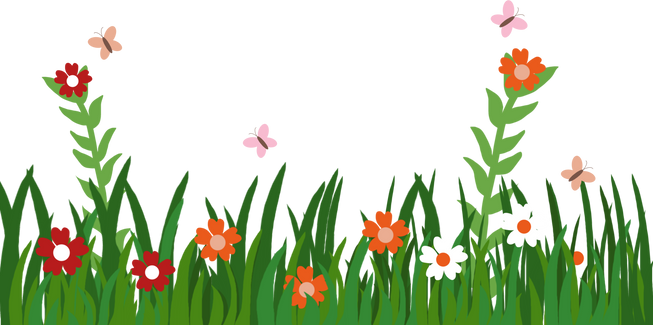 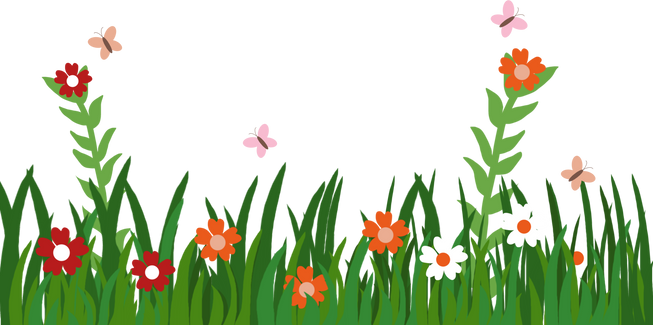 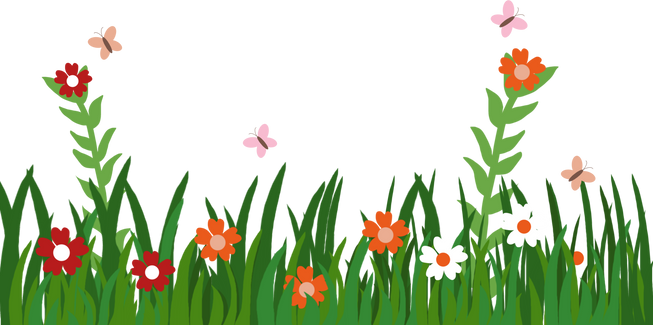 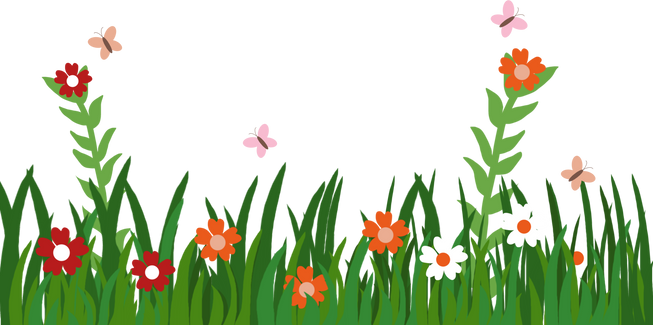 2
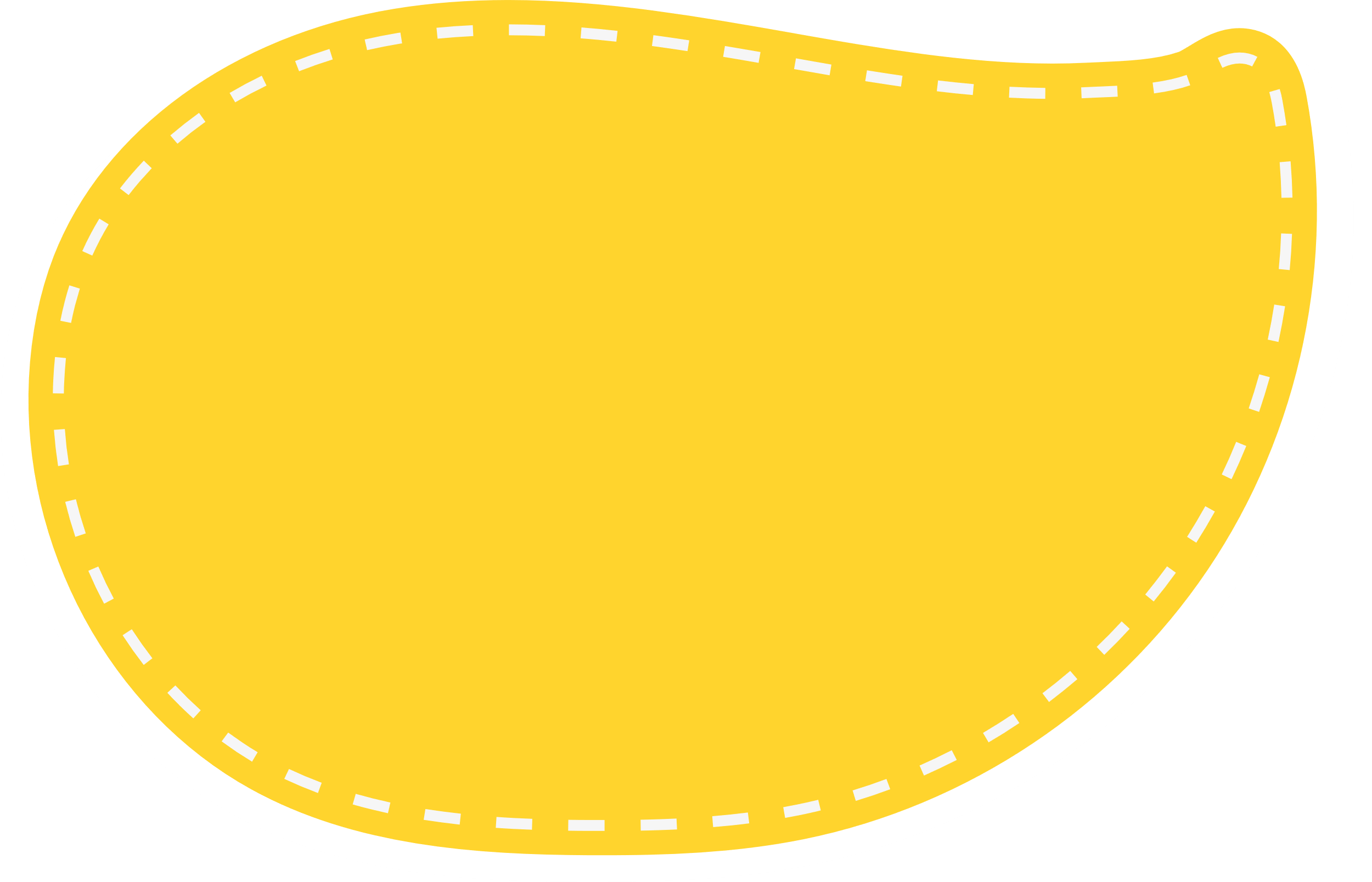 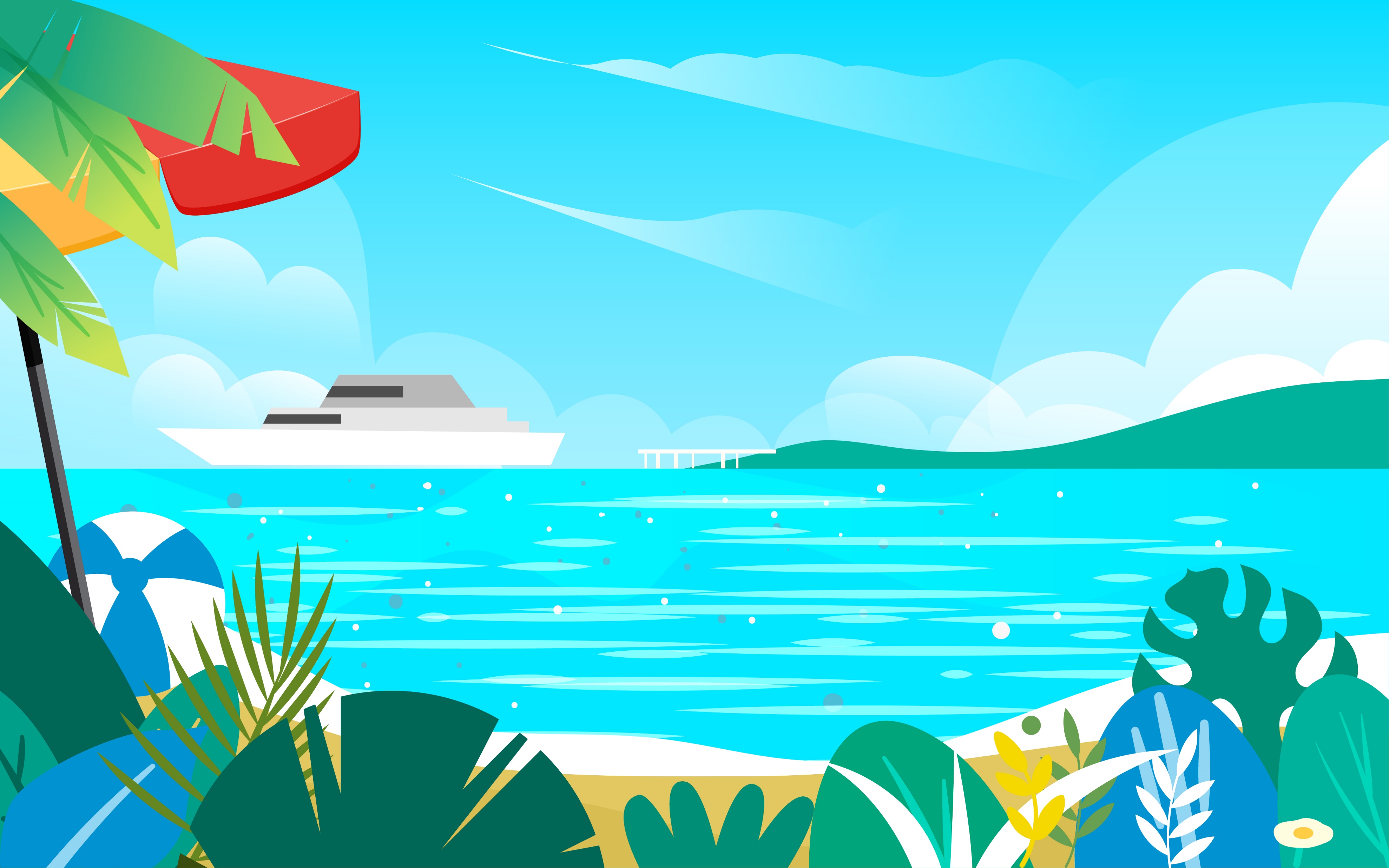 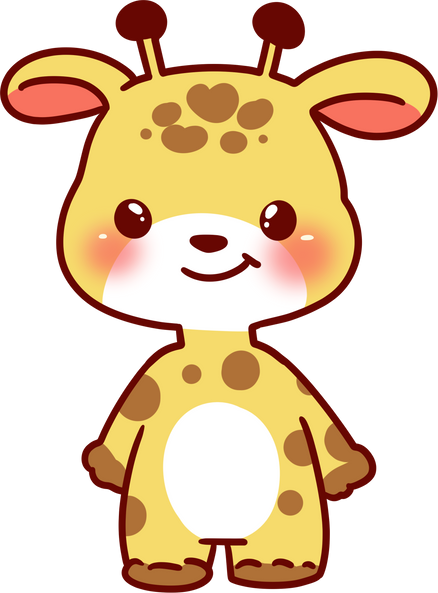 Từ ngữ, chi tiết miêu tả vẻ kì vĩ của hệ thống đê biển ở Hà Lan: con đê giữa biển, dài 32 ki-lô-mét, rộng 90 mét, cao hơn 7 mét so với mực nước biển.
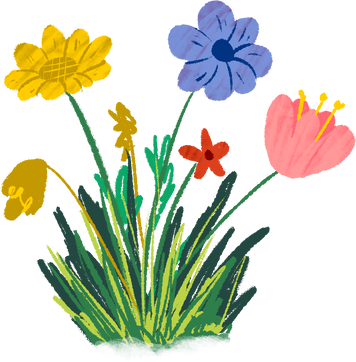 Tìm từ ngữ, chi tiết miêu tả vẻ kì vĩ của hệ thống đê biển ở Hà Lan.
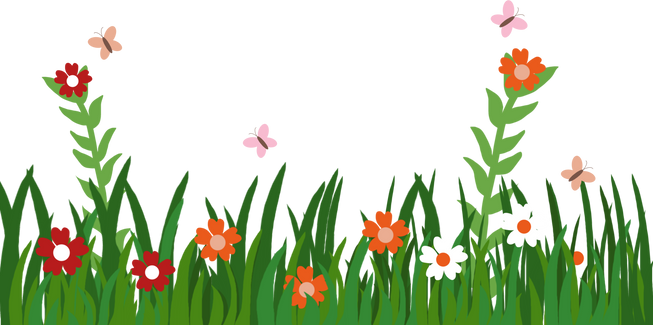 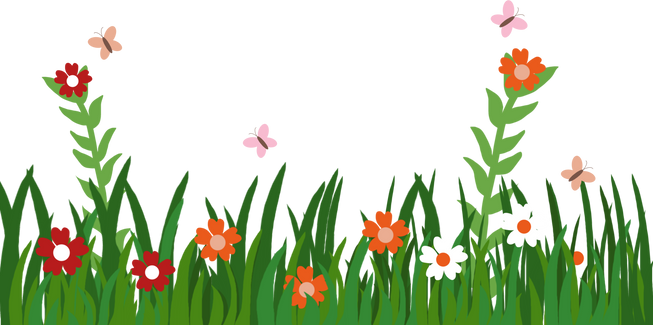 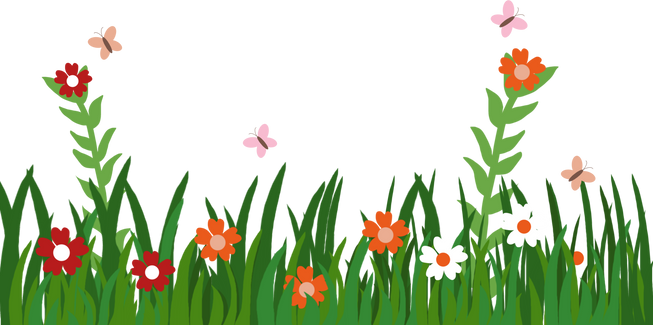 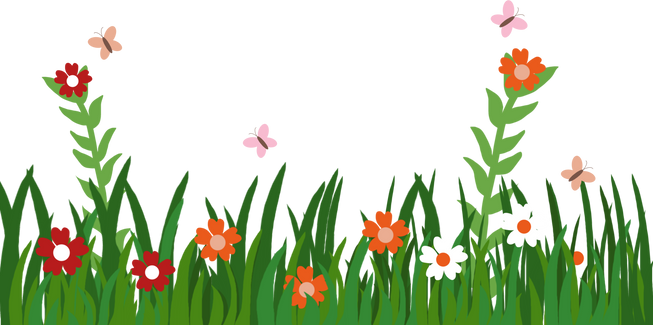 3
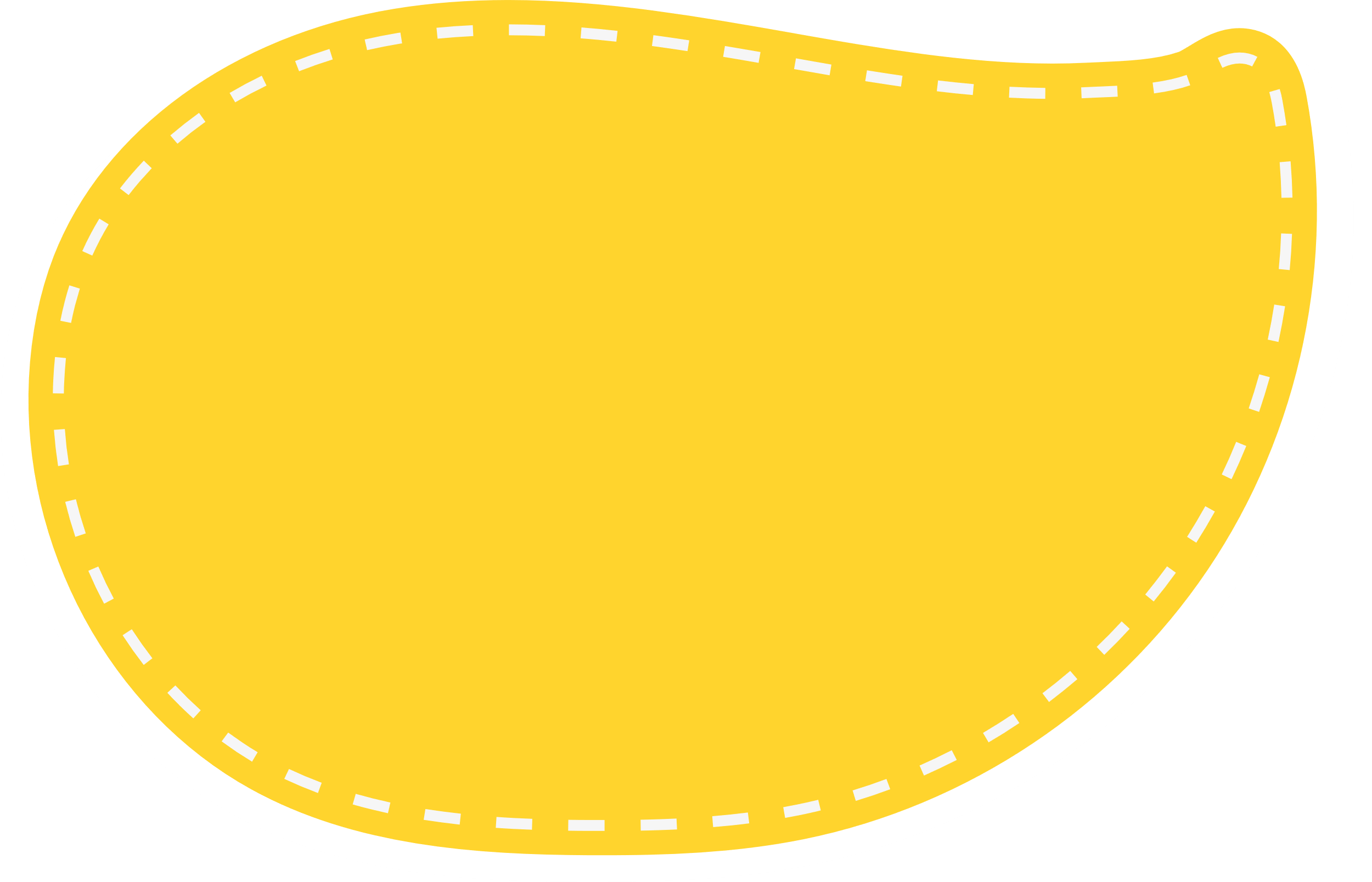 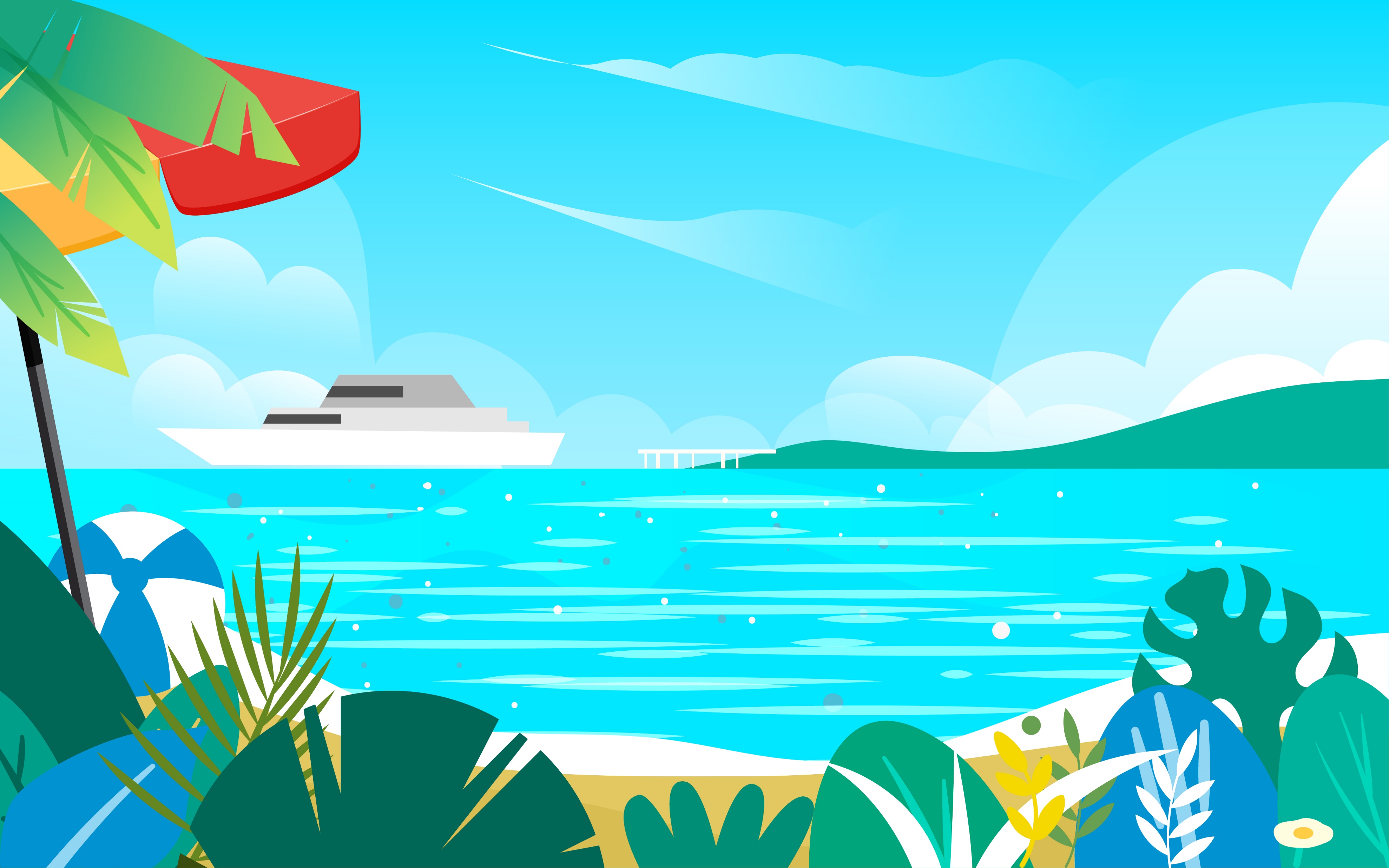 Công trình đê biển và đập nước di động đã giúp đất nước Hà Lan: ngăn được sự tấn công của nước biển, có thêm đất đai để xây dựng và trồng trọt, giao thông thuận lợi.
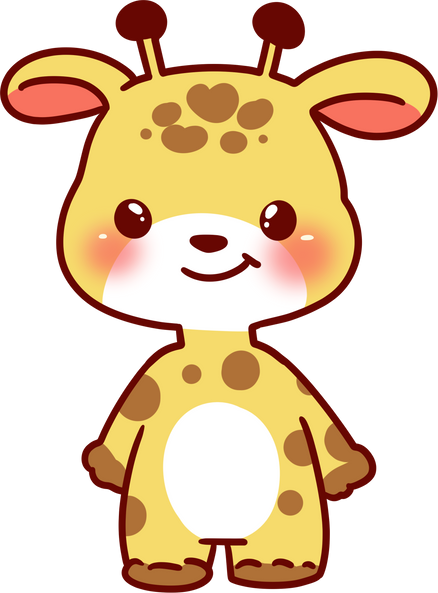 Công trình đê biển và đập nước di động đem lại những lợi ích gì cho đất nước Hà Lan?
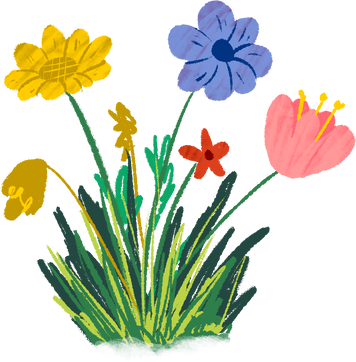 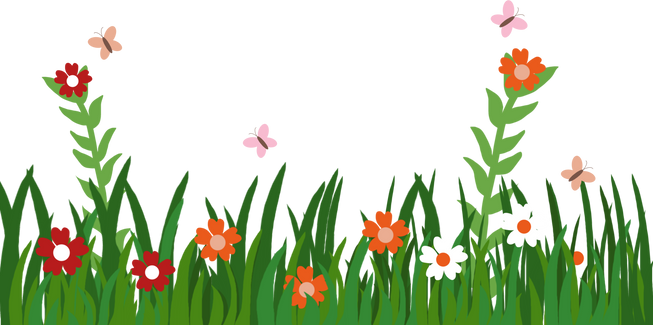 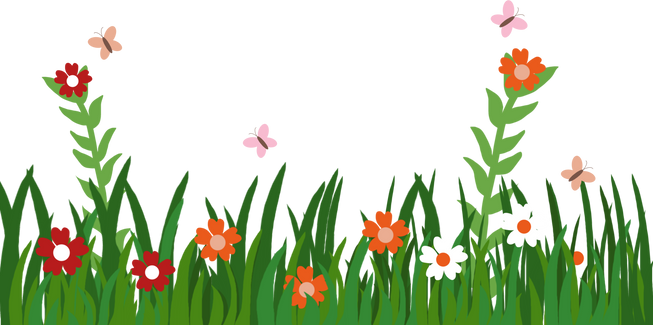 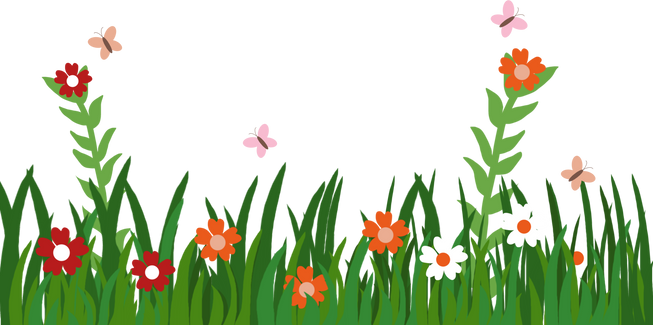 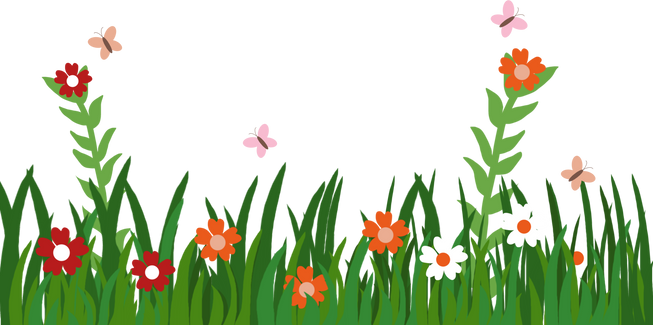 4
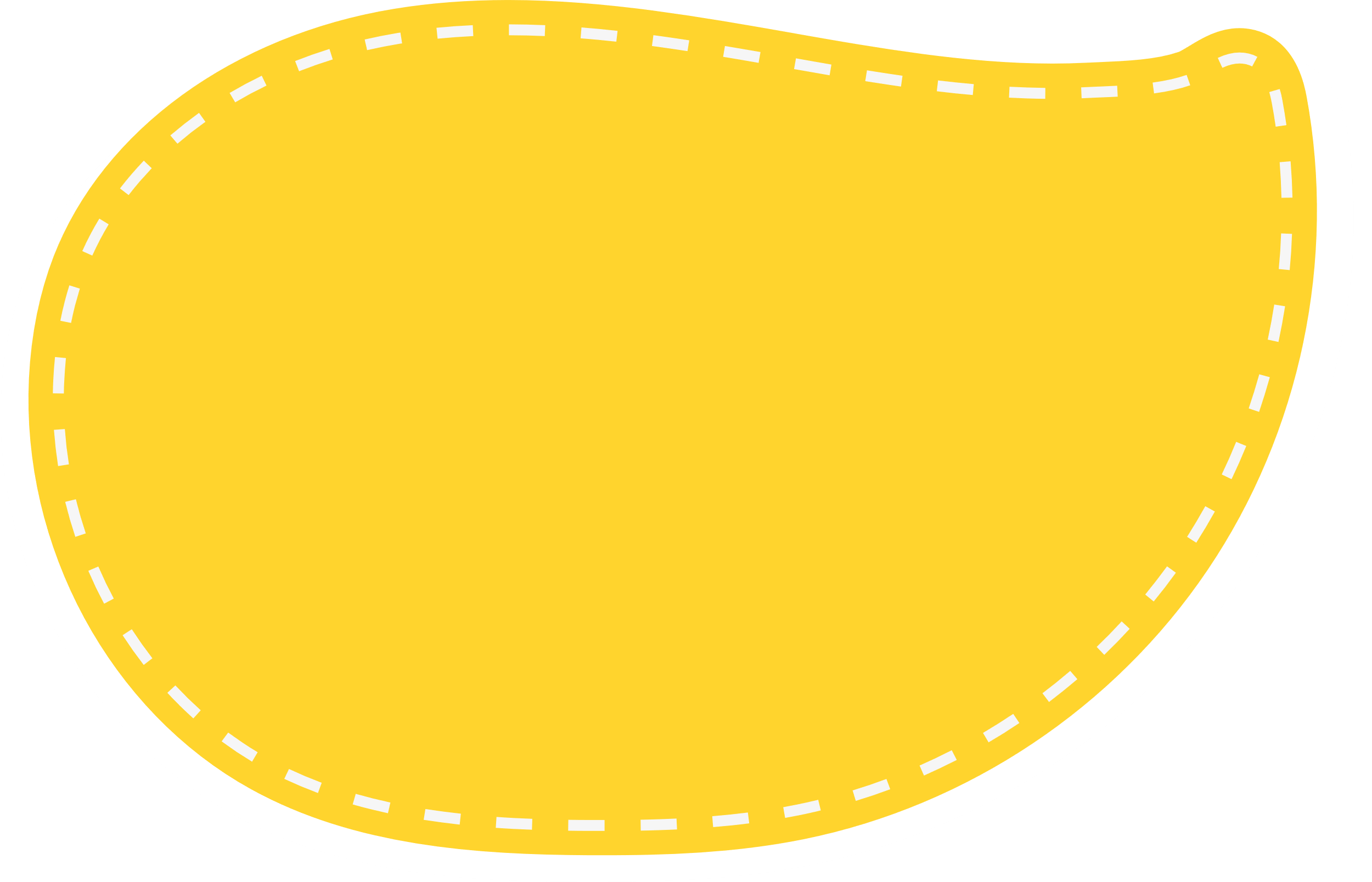 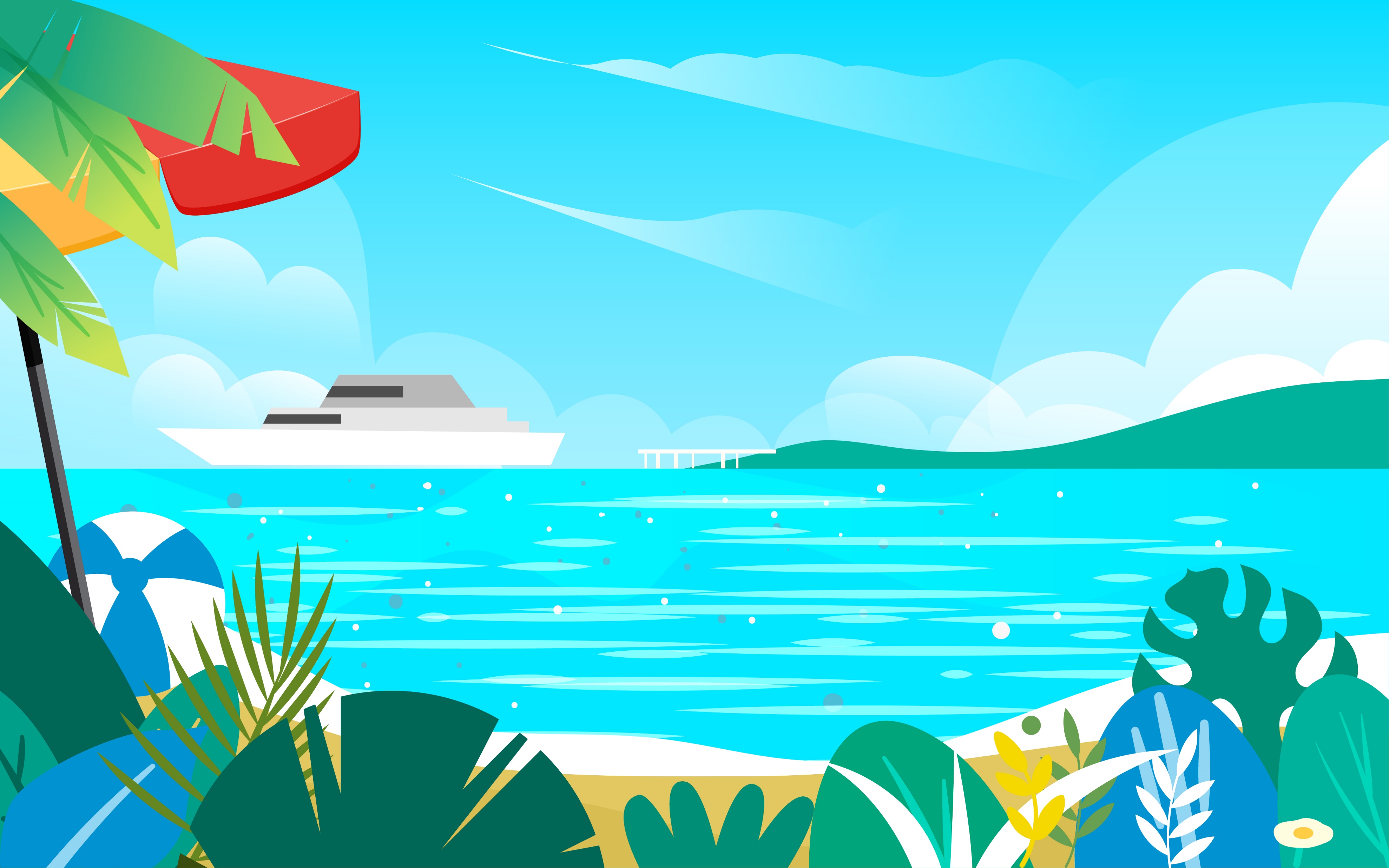 Vì sao các nhà kiến trúc trên thế giới bầu chọn đê biển của Hà Lan là một trong mười công trình vĩ đại nhất hành tinh?
Các nhà kiến trúc trên thế giới bầu chọn đê biển của Hà Lan là một trong mười công trình vĩ đại nhất hành tinh vì đây là một công trình kì vĩ và mang lại nhiều ích lợi to lớn.
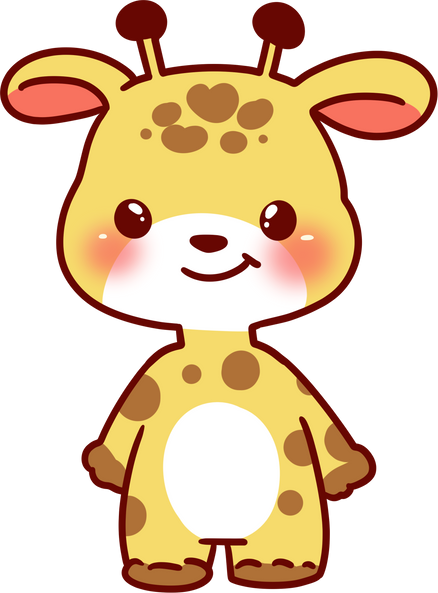 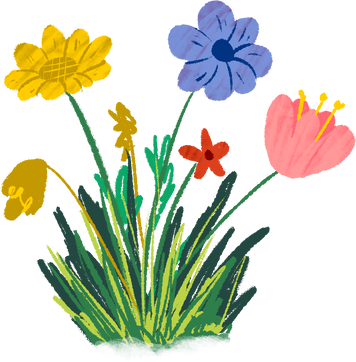 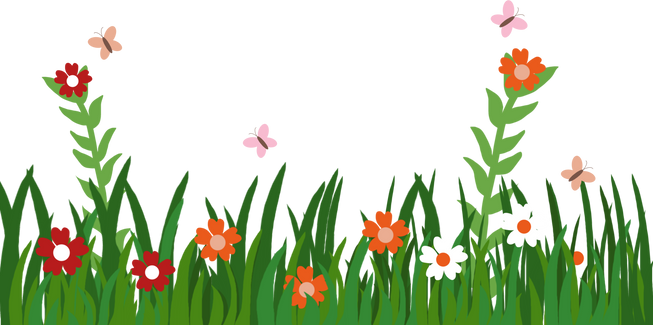 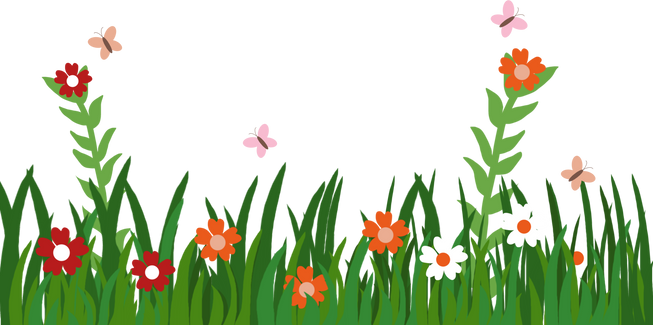 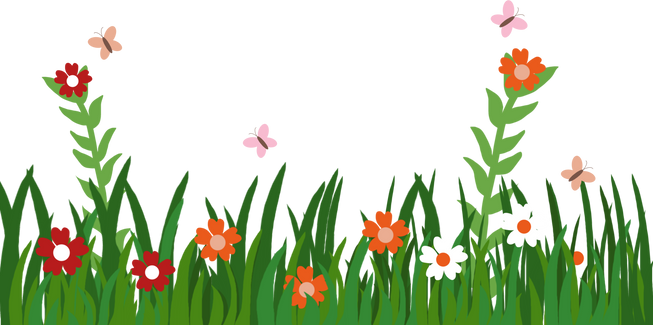 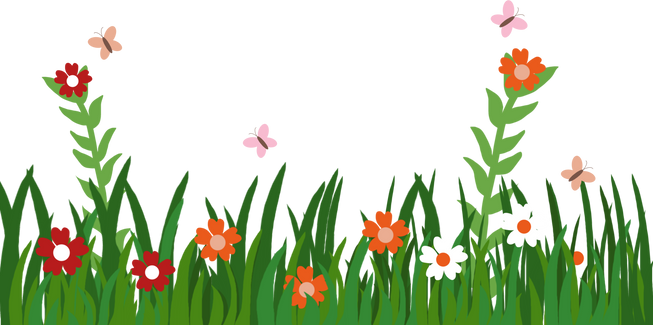 5
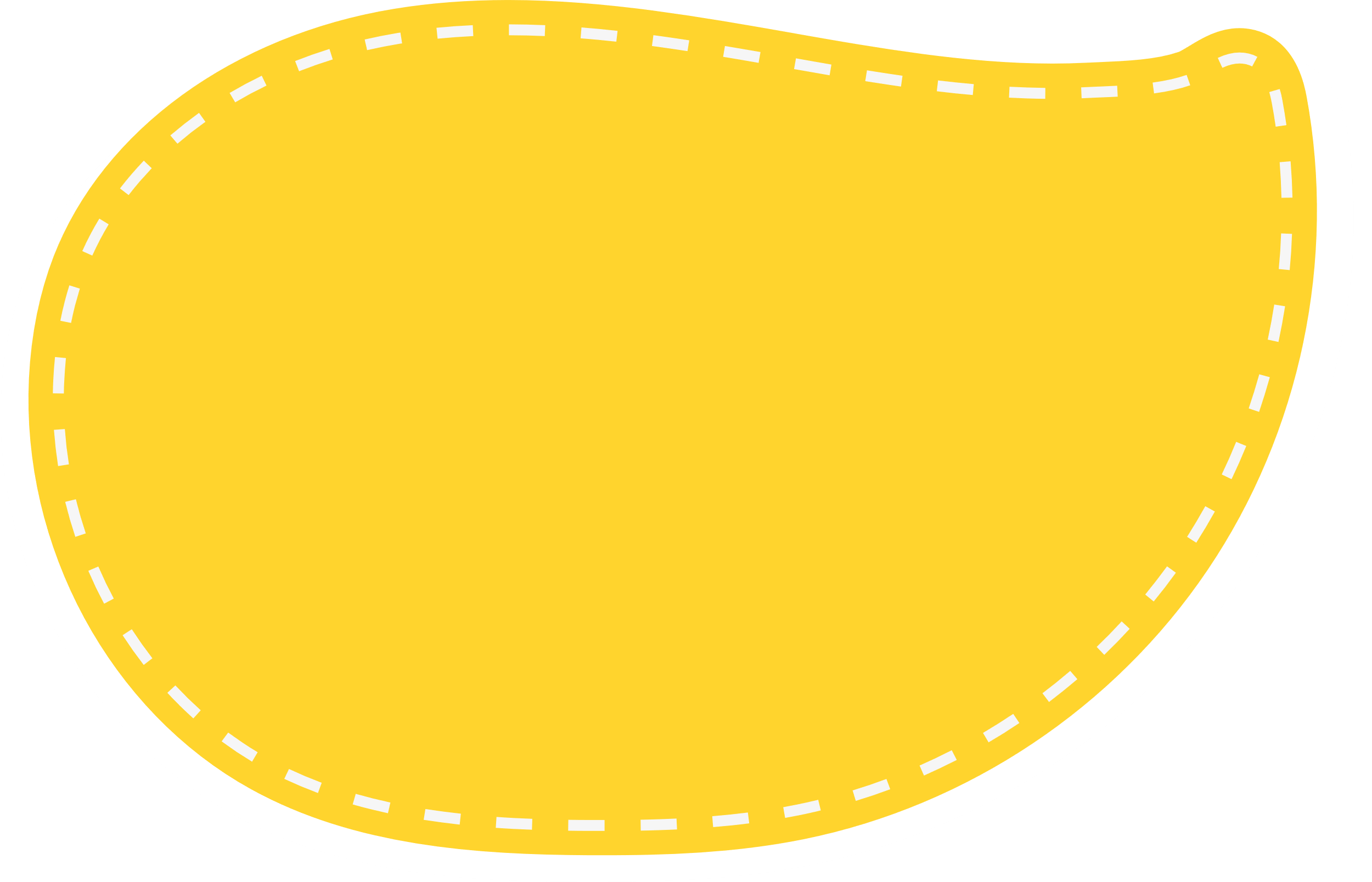 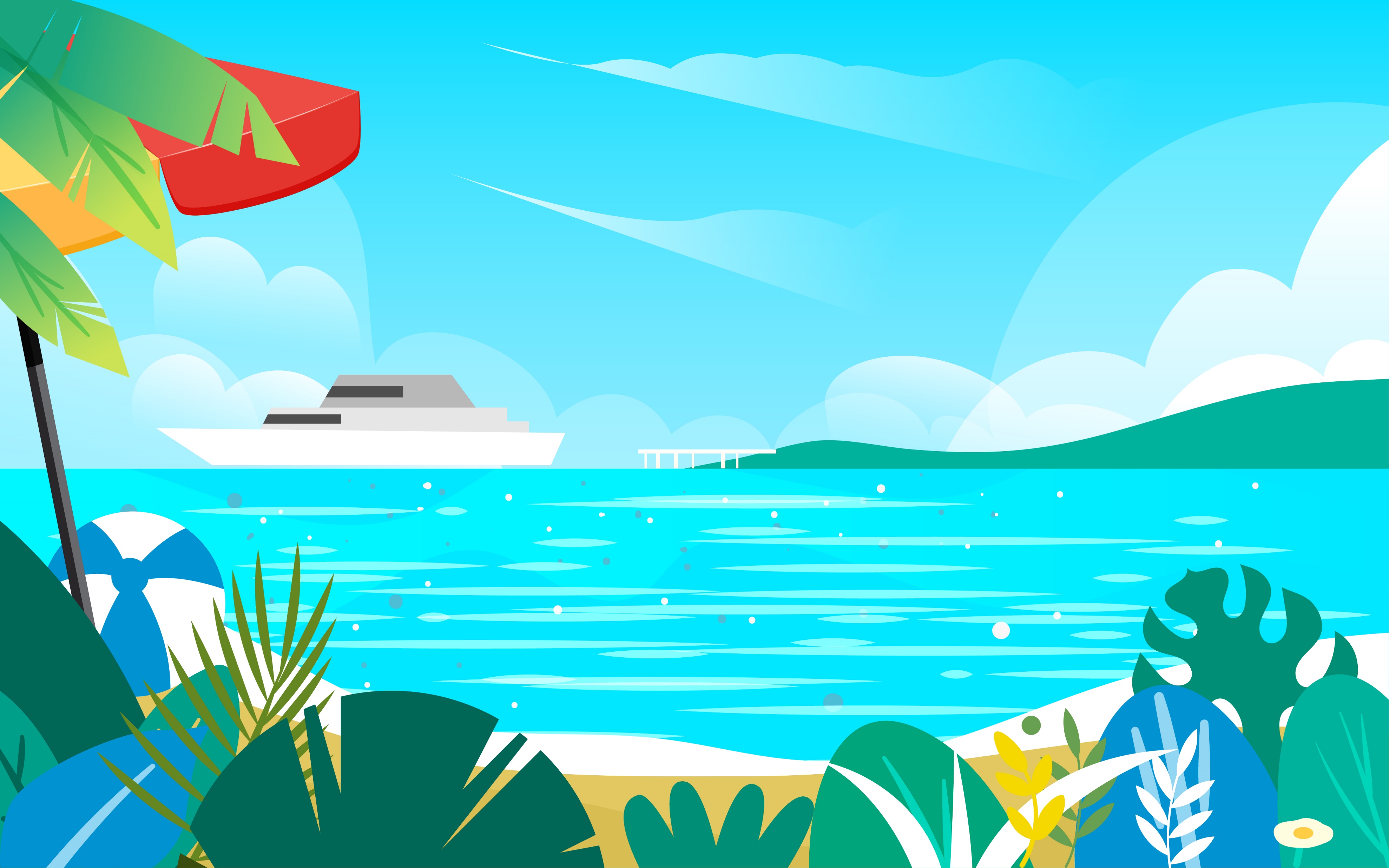 Gợi ý
Em hiểu thêm về tài năng, trí tuệ, sự sáng tạo của con người. Con người có thể làm được mọi thứ để cải tạo tự nhiên, giúp cuộc sống ngày càng tốt đẹp hơn.
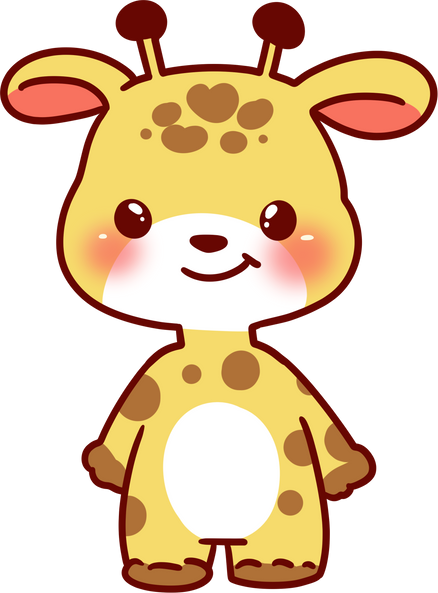 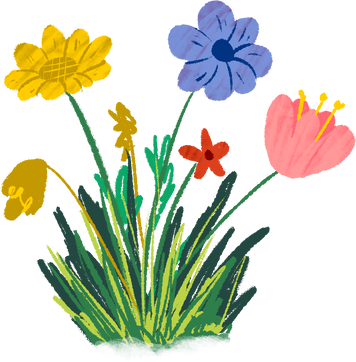 Bài đọc cho em hiểu thêm vẻ đẹp gì của con người?
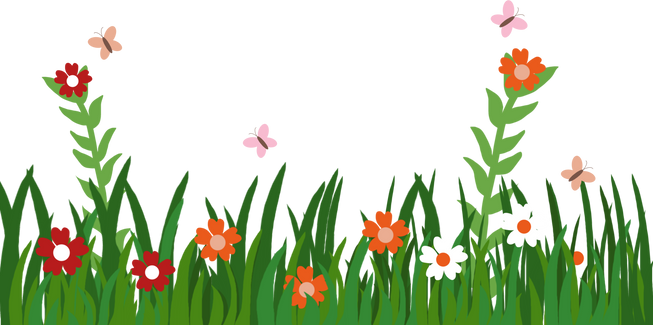 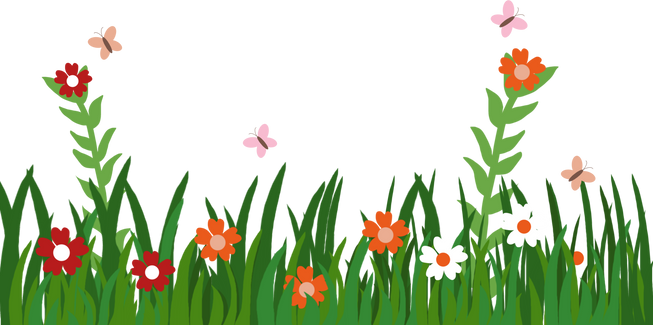 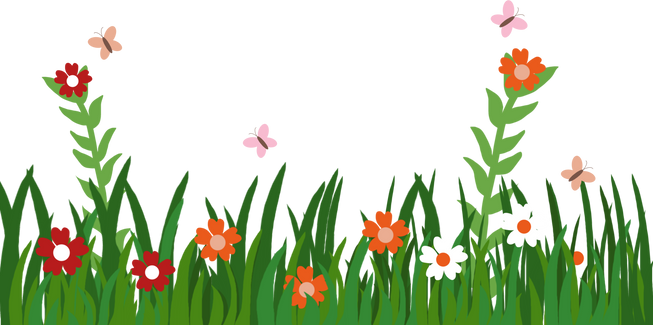 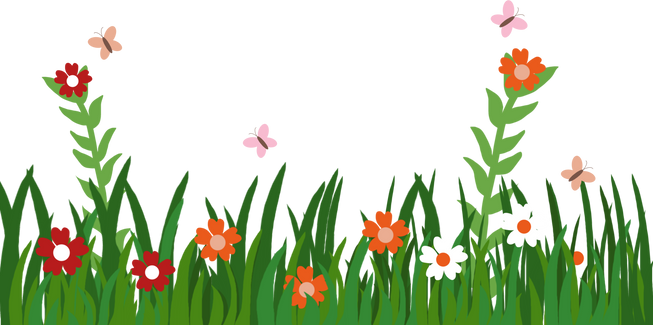 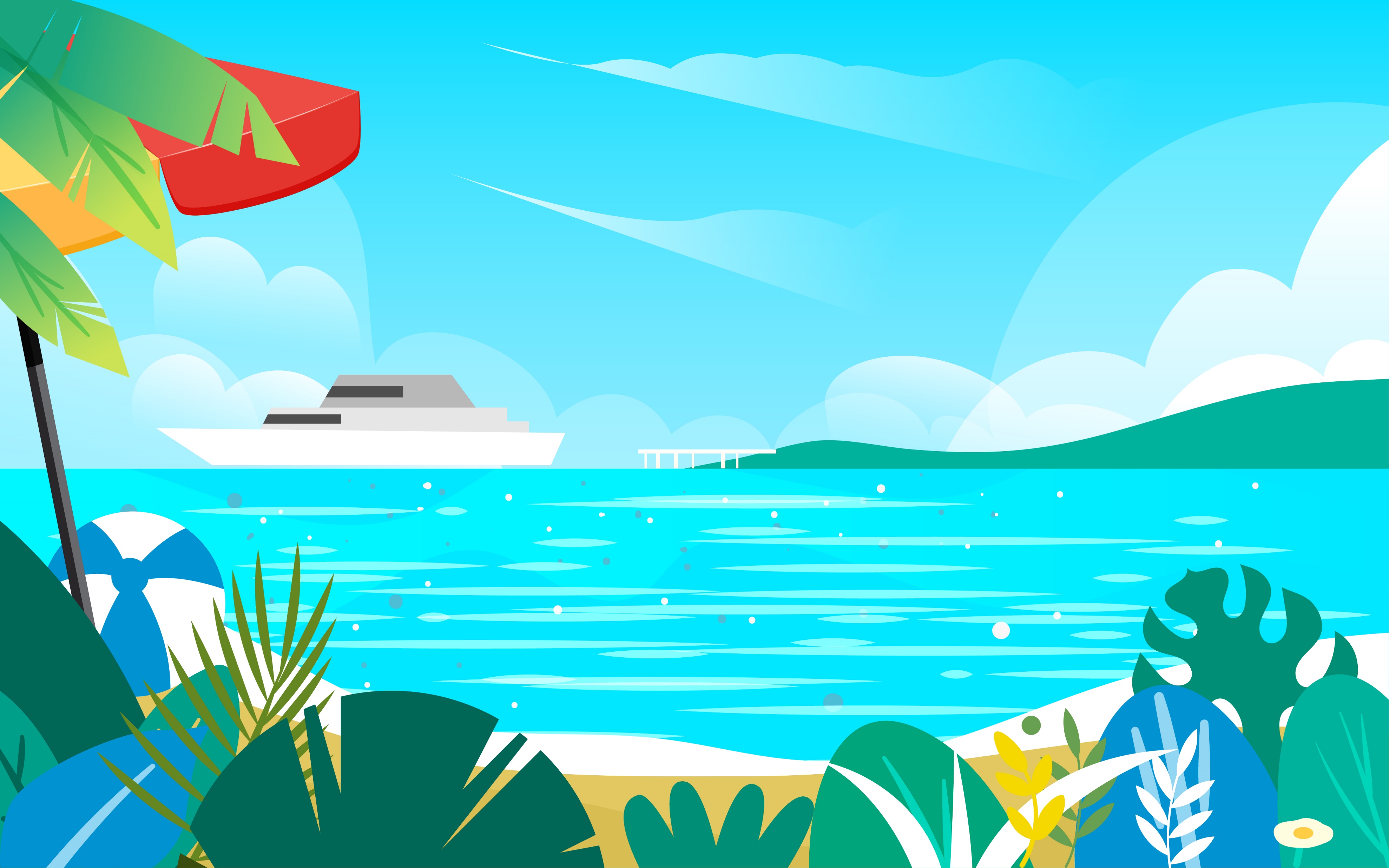 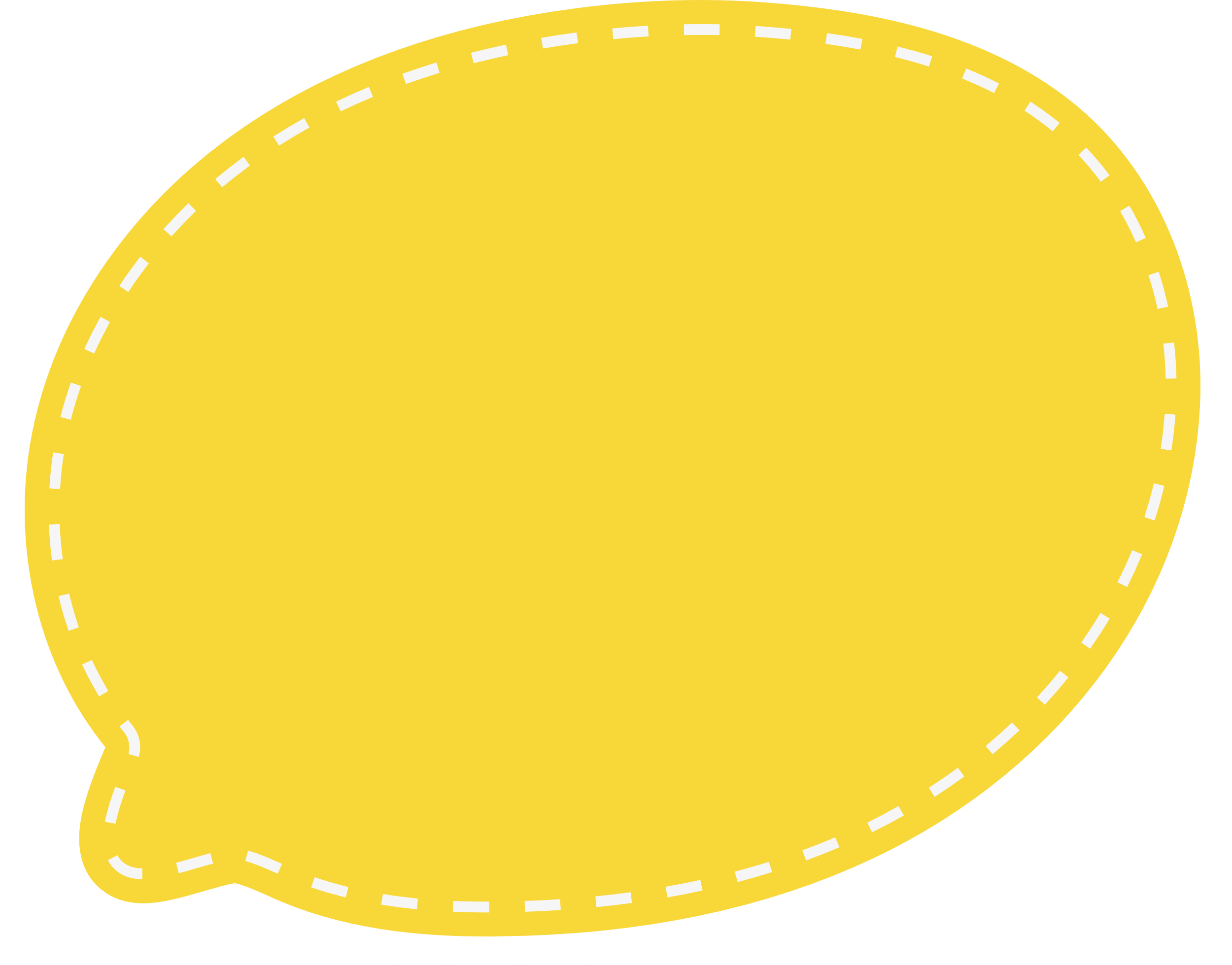 Theo em nội dung chính của bài học là gì?
Đê biển được xem là một hình ảnh biểu tượng cho tài năng và lòng yêu nước của người Hà Lan, được bầu chọn là một trong mười công trình vĩ đại nhất hành tinh.
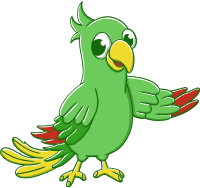 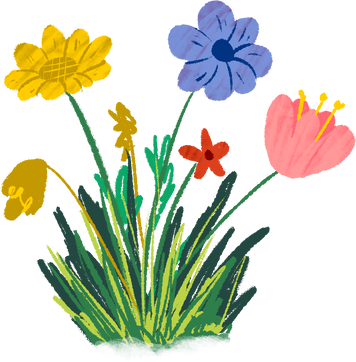 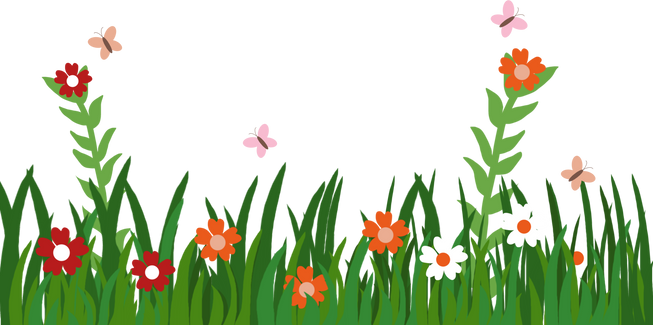 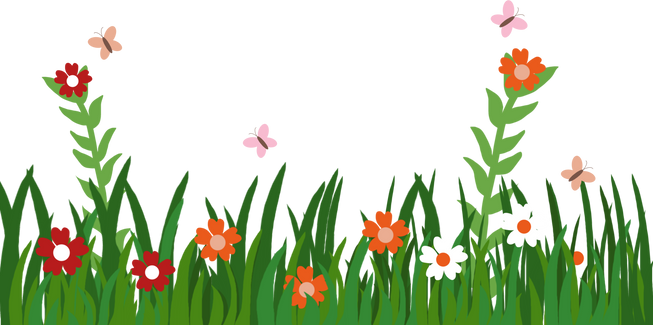 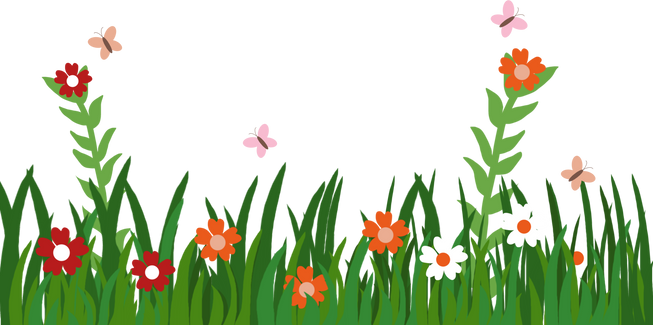 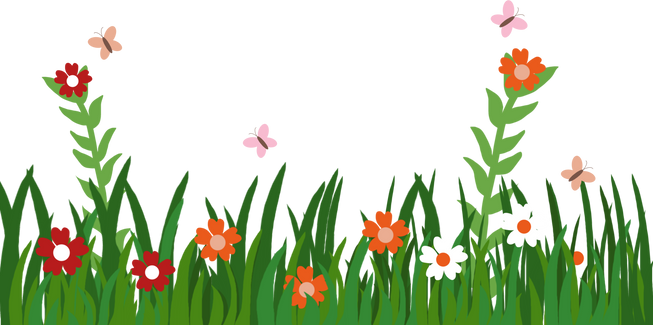 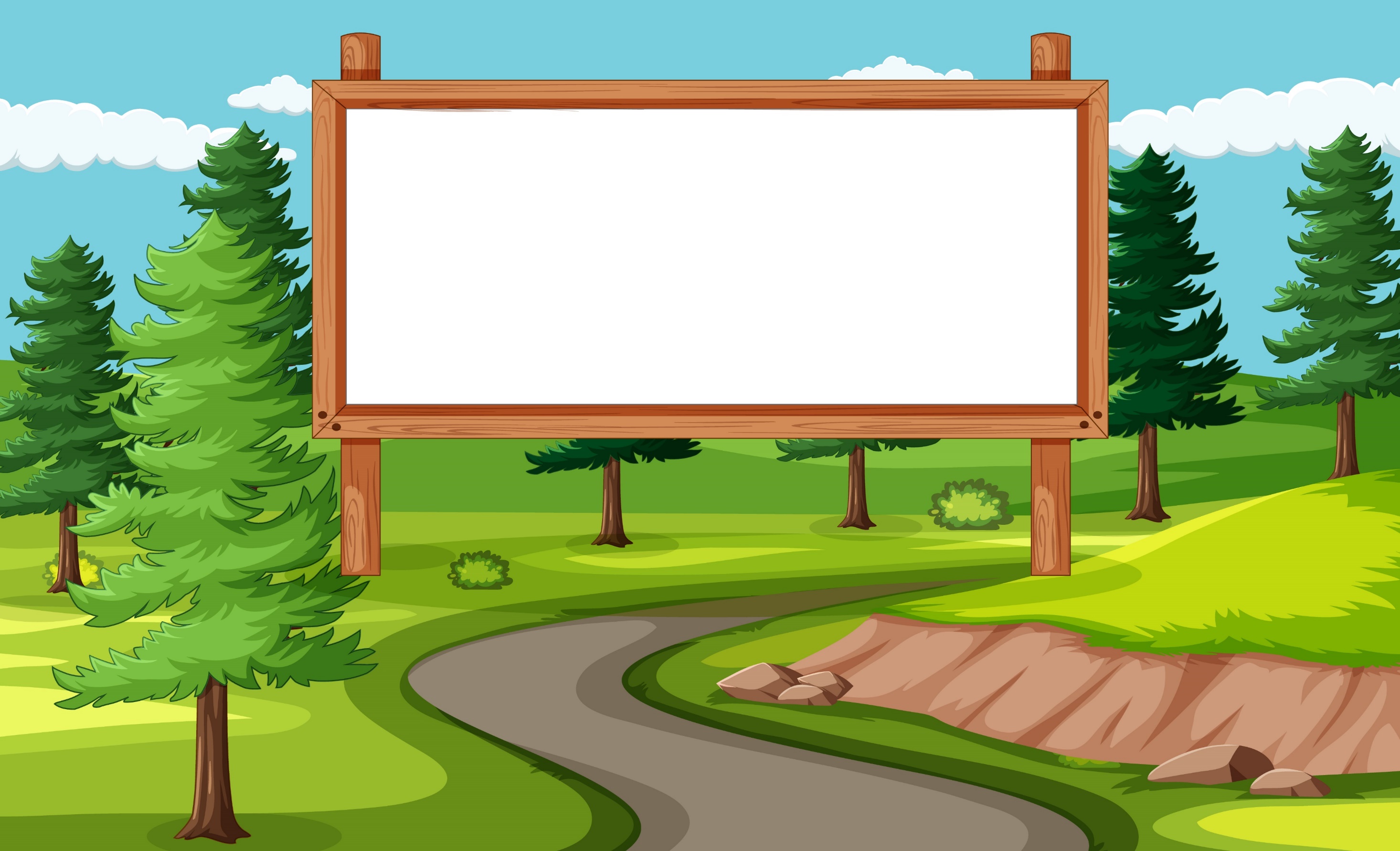 Luyện đọc
lại
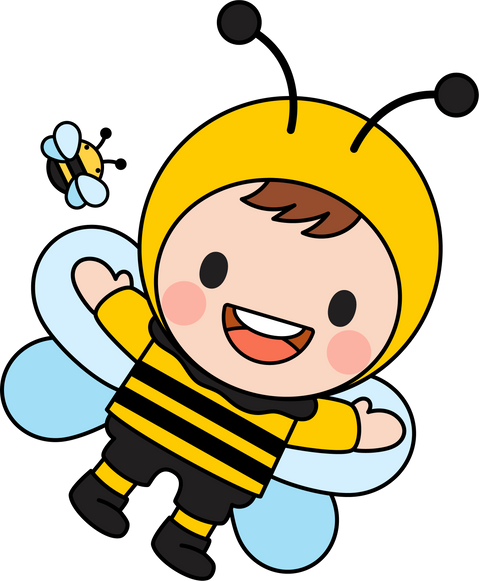 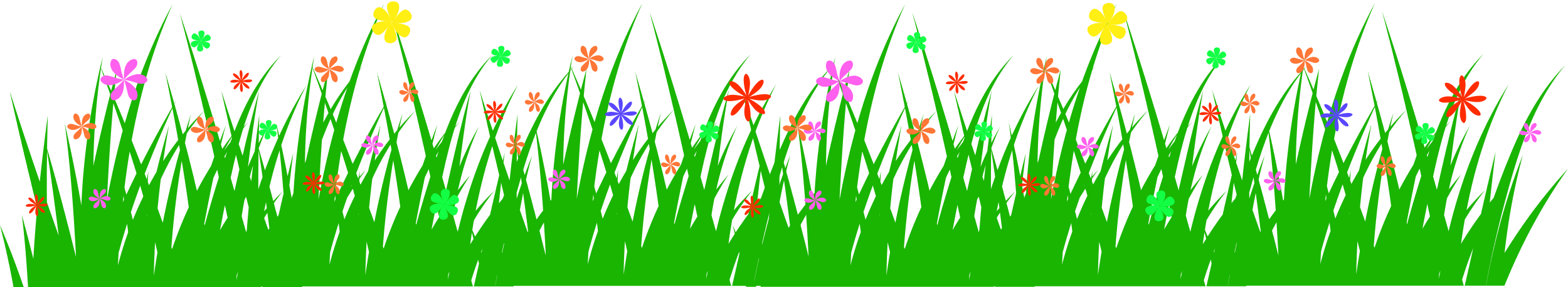 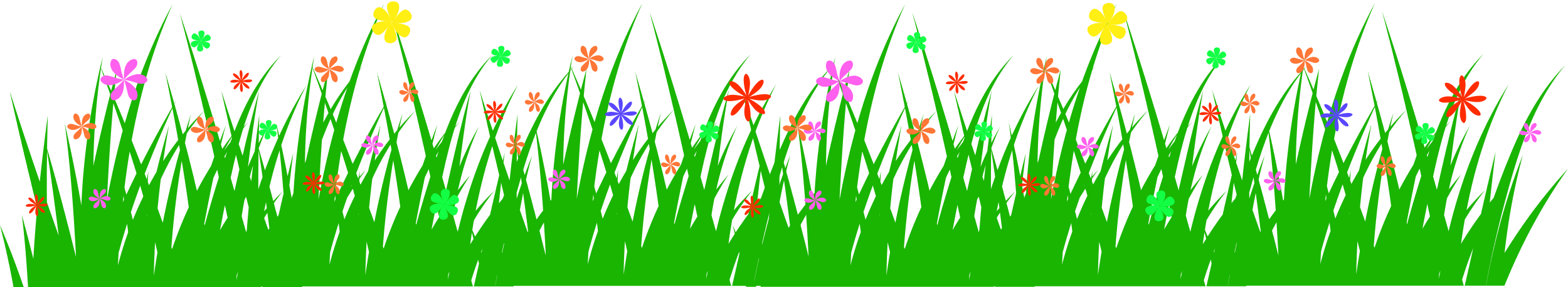 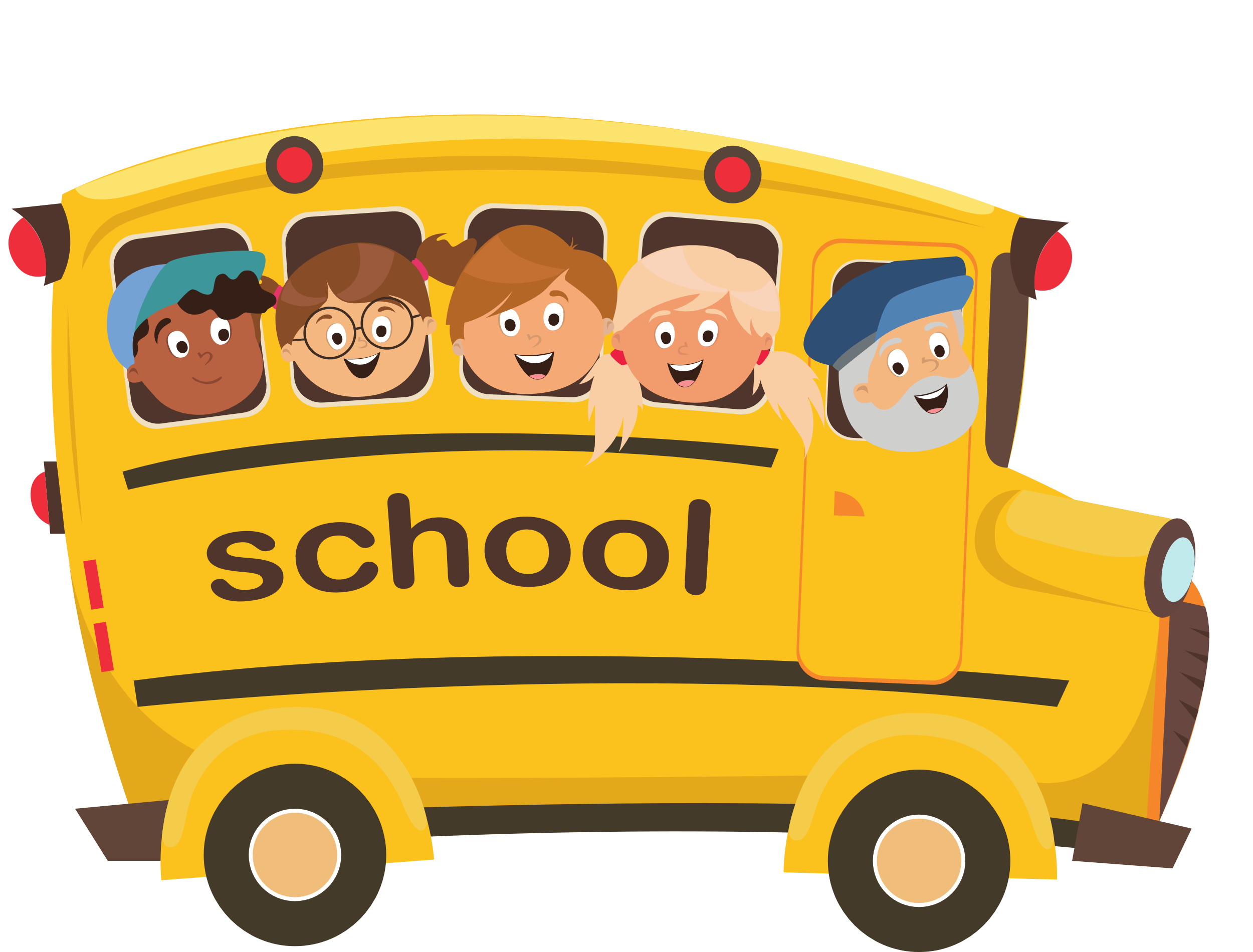 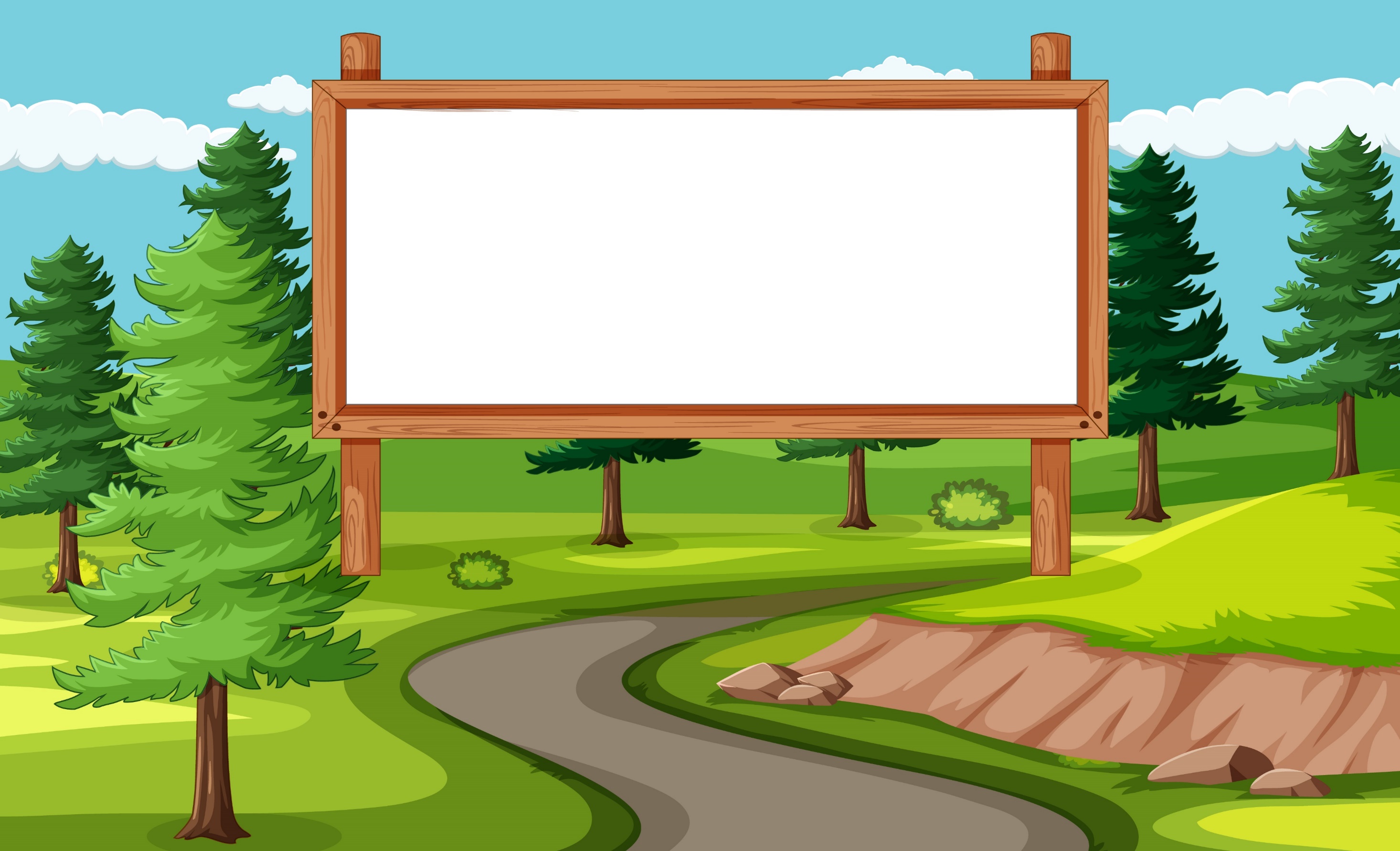 Lắng nghe
đọc mẫu
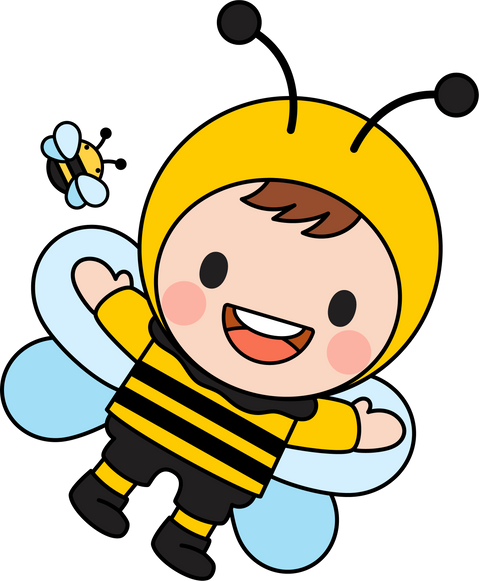 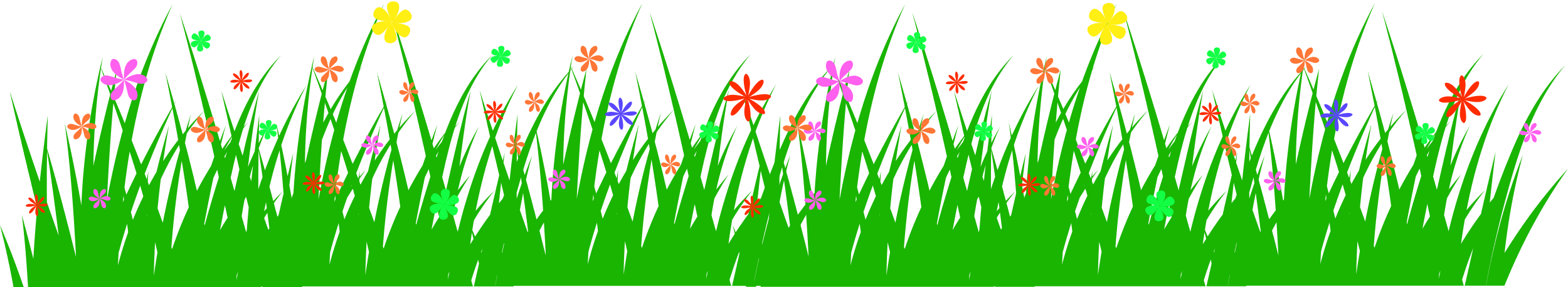 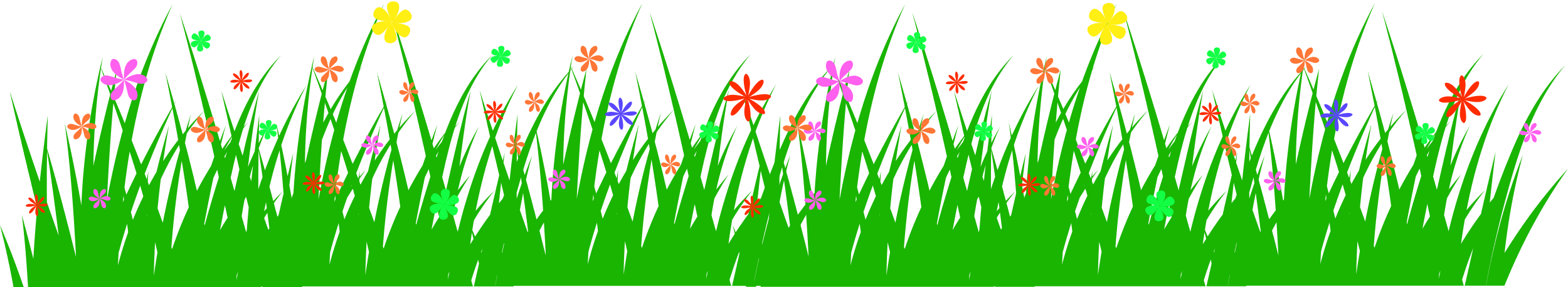 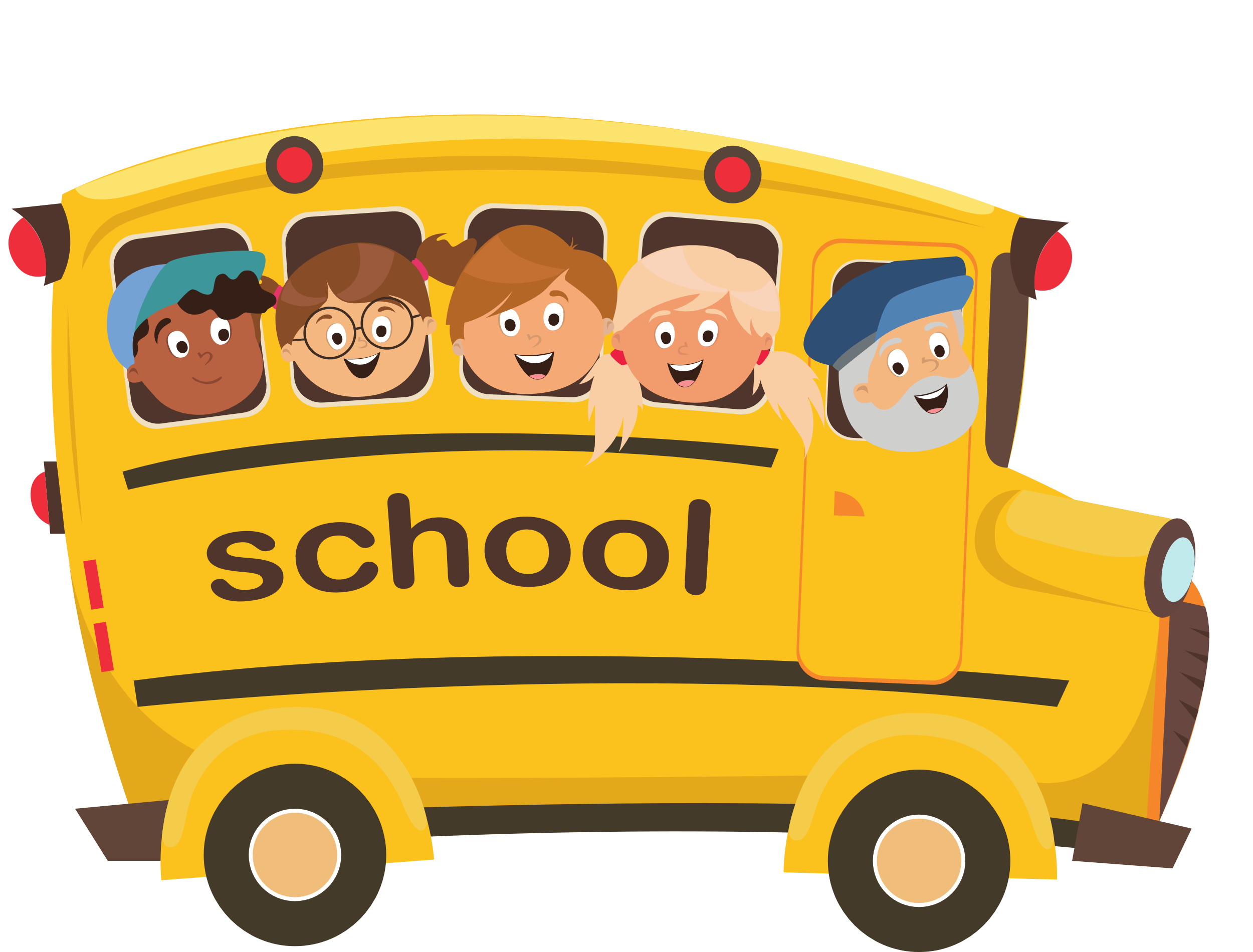 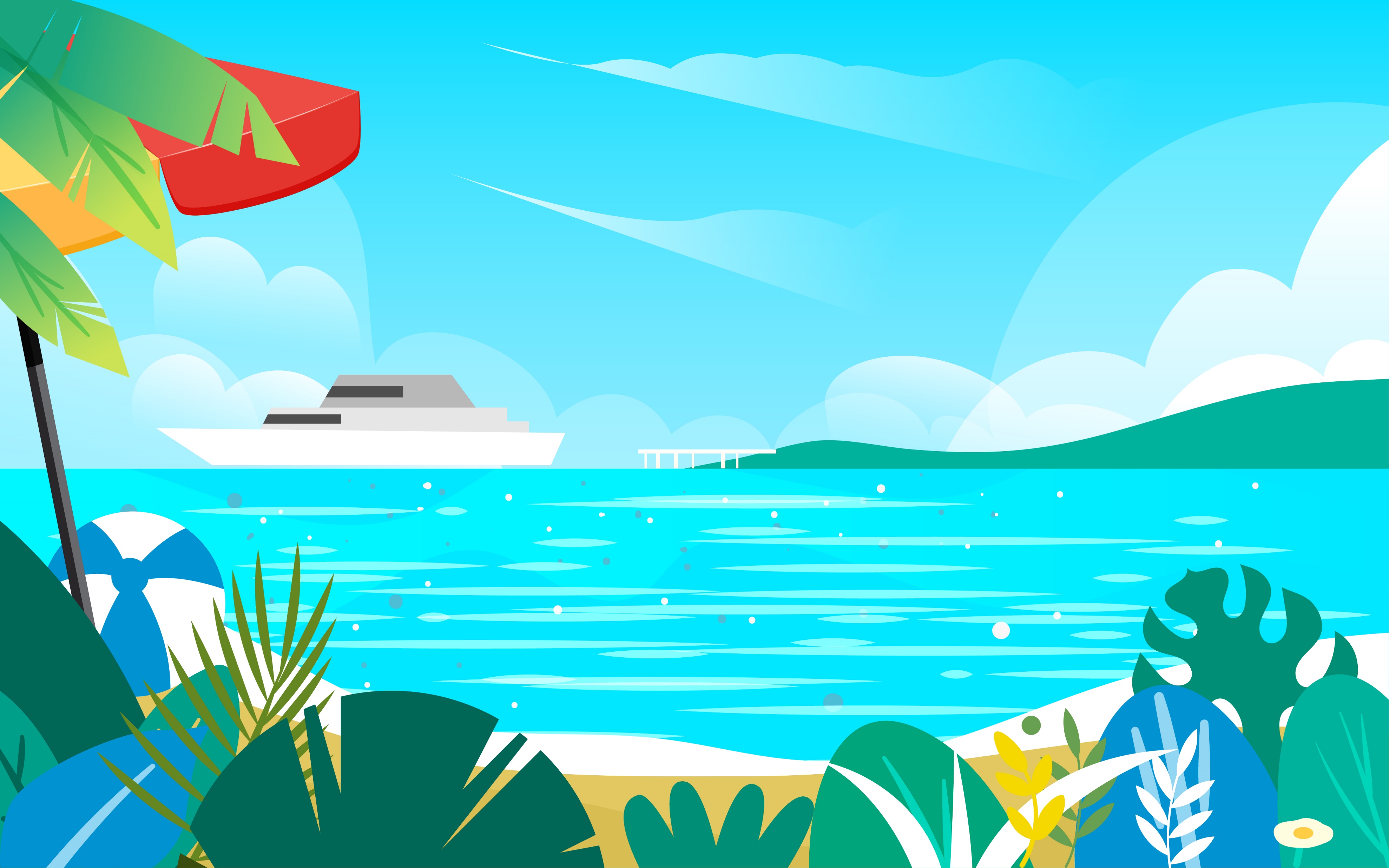 Đọc lại đoạn từ đầu đến ‘‘thuận lợi hơn nhiều’’
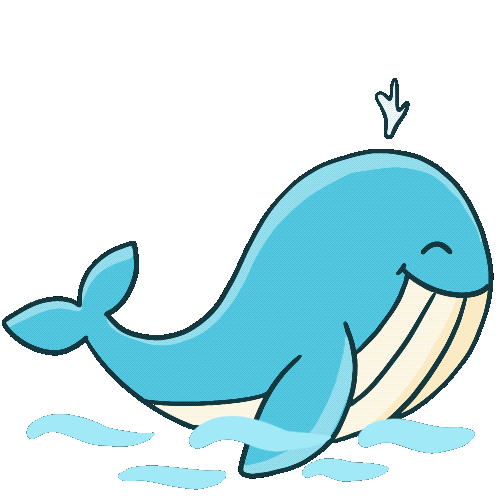 Giọng đọc rõ ràng, rành mạch
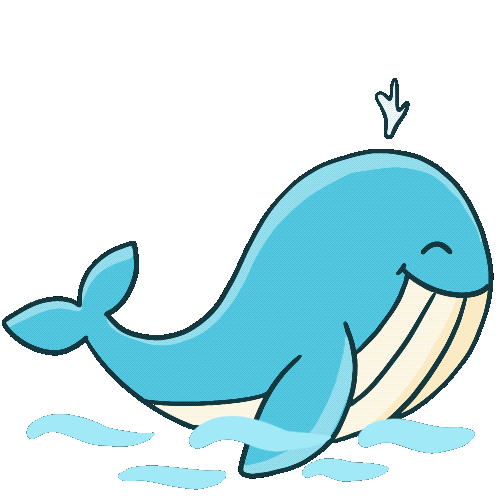 Nhấn giọng ở những từ ngữ tả vẻ đẹp kì vĩ và lợi ích của đê biển
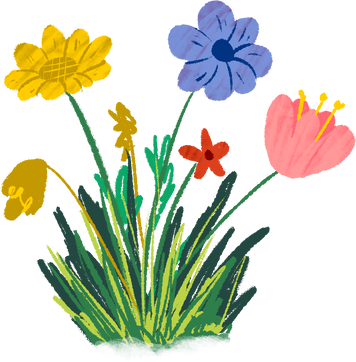 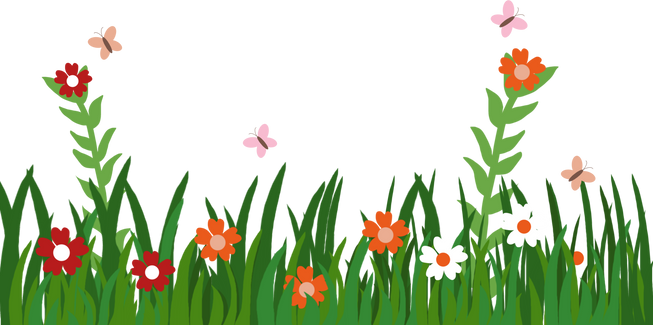 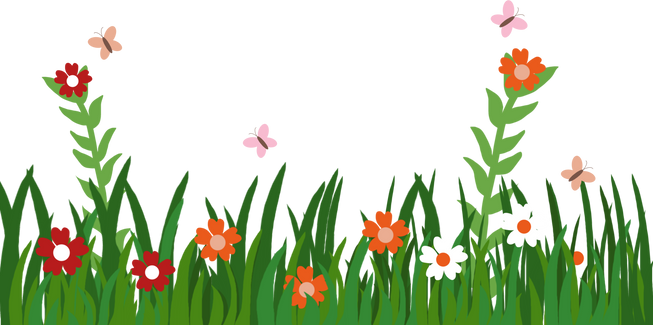 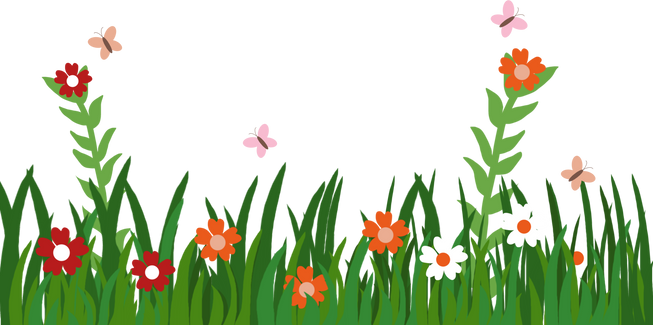 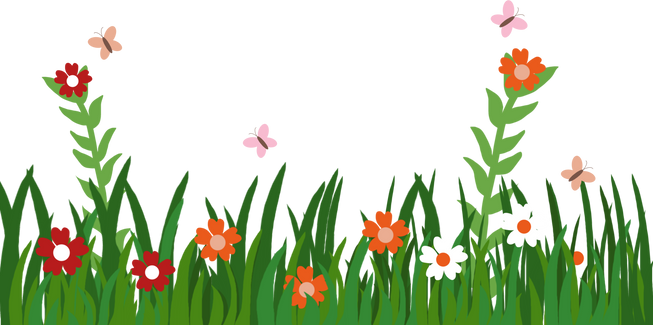 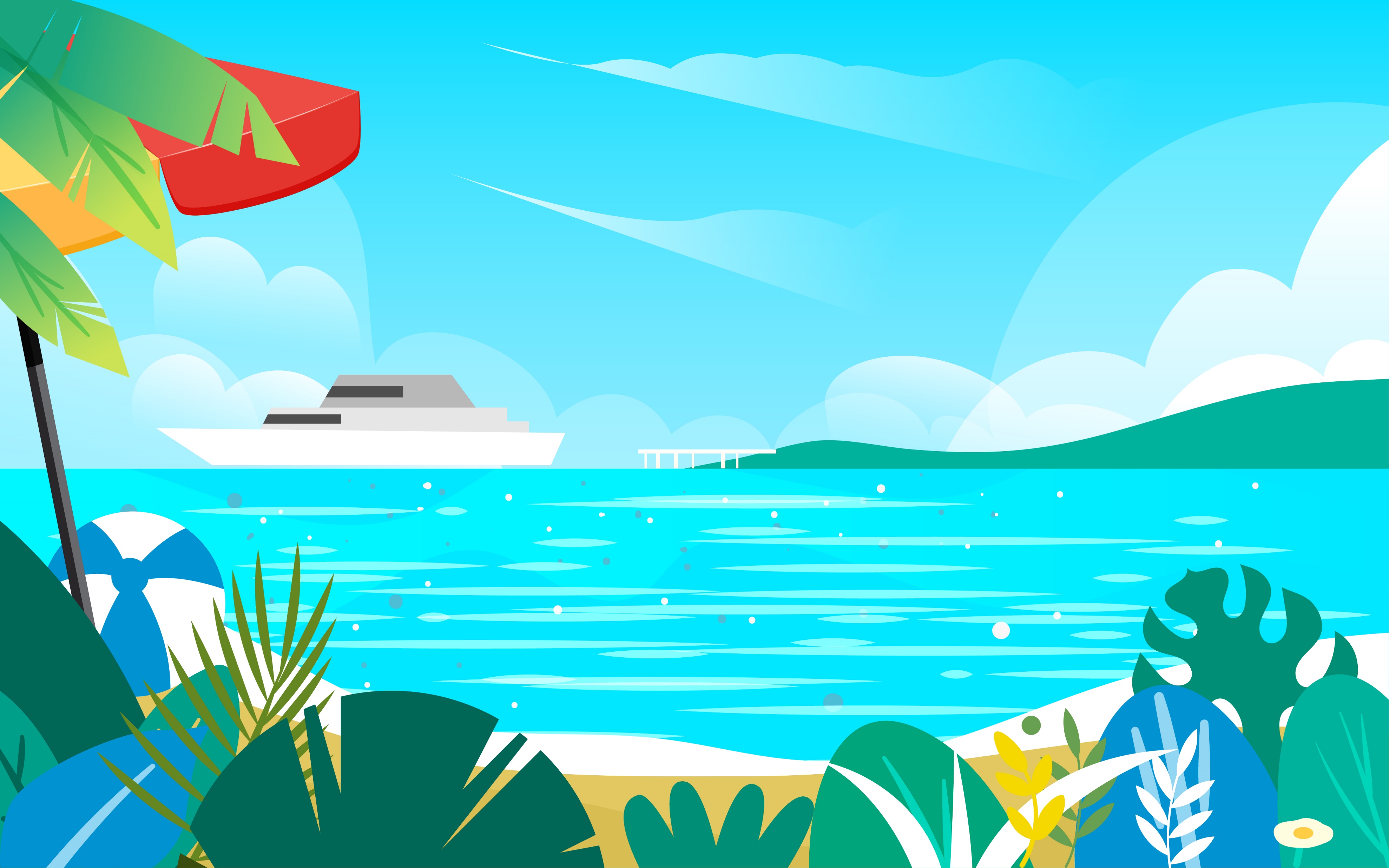 Luyện đọc lại
Không chỉ có cối xay gió/ và những cánh đồng hoa tu líp bạt ngàn,/ đê biển cũng được xem/ là hình ảnh biểu tượng cho tài năng/ và lòng yêu nước/ của người Hà Lan.// Là vùng đất thấp,/ Hà Lan đã nhiều lần trải qua/ thảm hoạ triều cường.// Vì thế, chính phủ đã xây dựng/ một con đê giữa biển/ có chiều dài 32 ki-lô-mét,/ rộng 90 mét,/ cao hơn 7 mét/ so với mực nước biển.// Công trình khổng lồ này/ vừa ngăn được sự tấn công của nước biển,/ vừa giúp có thêm đất đai/ để xây dựng và trồng trọt.// Nhờ nó, giao thông cũng thuận lợi hơn nhiều.//
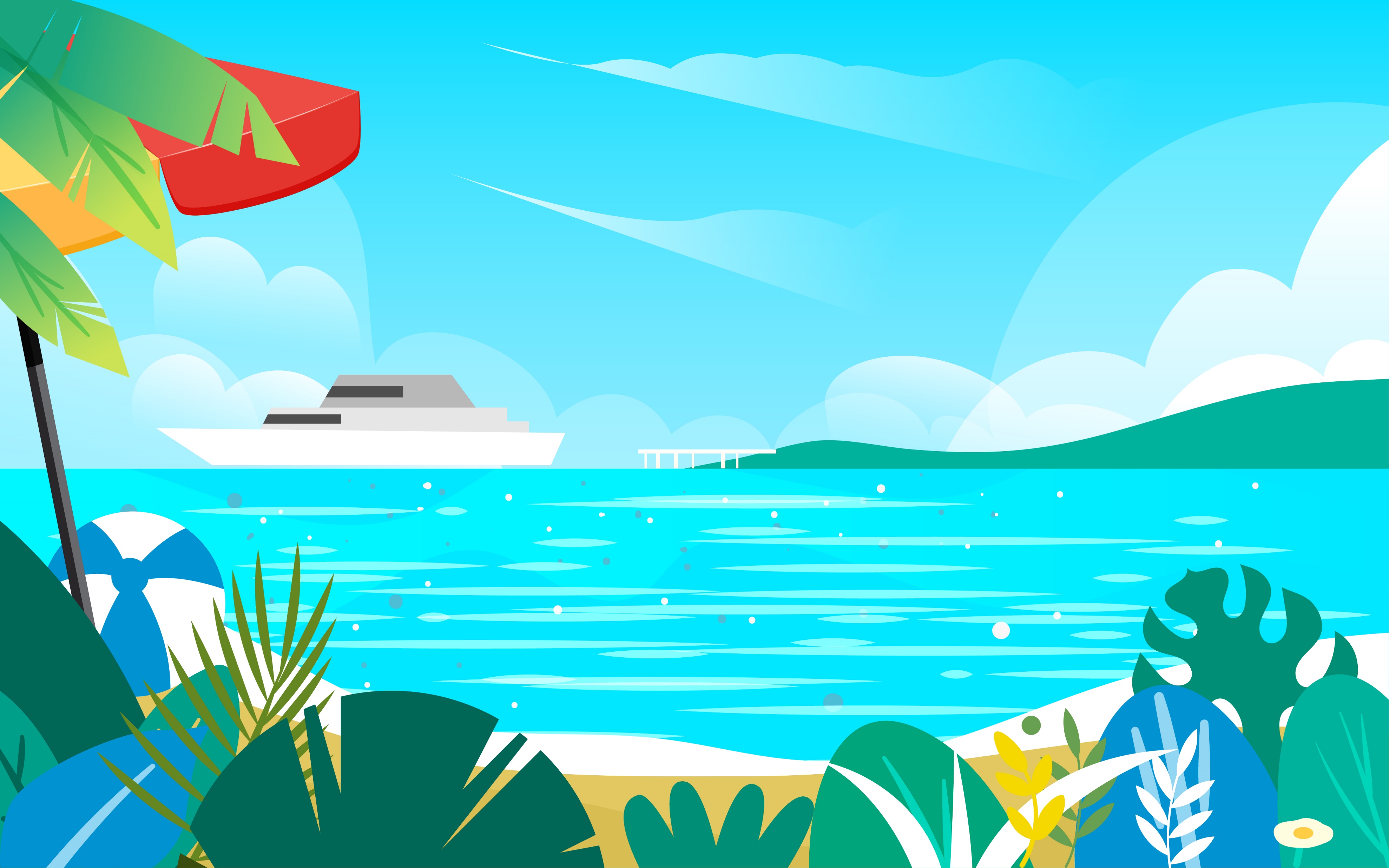 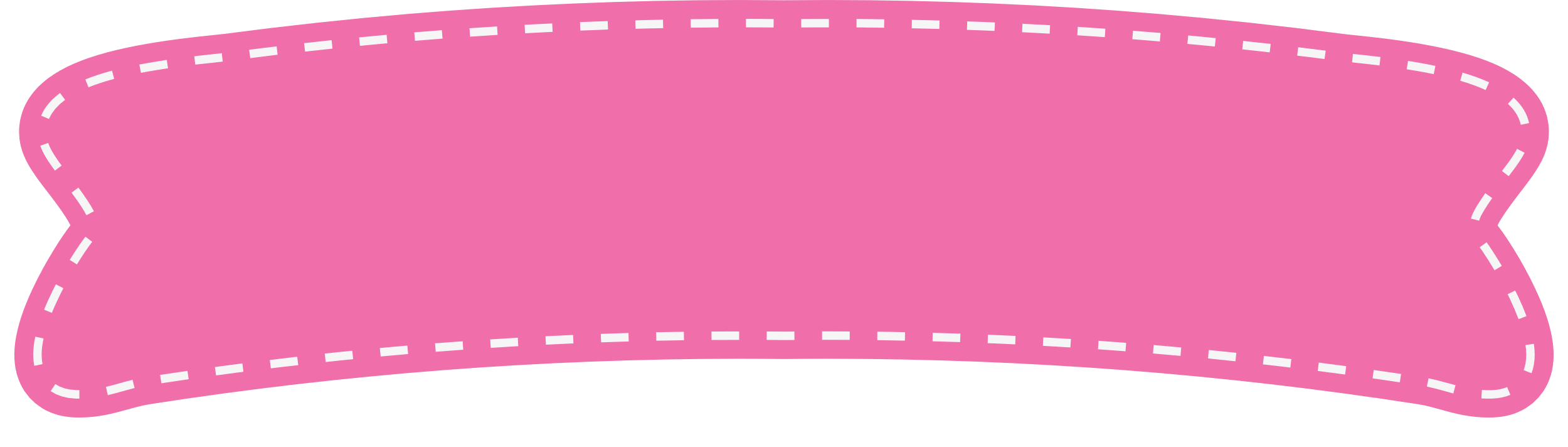 LUYỆN ĐỌC TRONG NHÓM
Tiêu chí đánh giá
Yêu Cầu
1. Đọc đúng.
2. Đọc to, rõ.
3. Đọc ngắt, nghỉ đúng chỗ.
Phân công đọc phân vai.
Tất cả thành viên đều đọc.
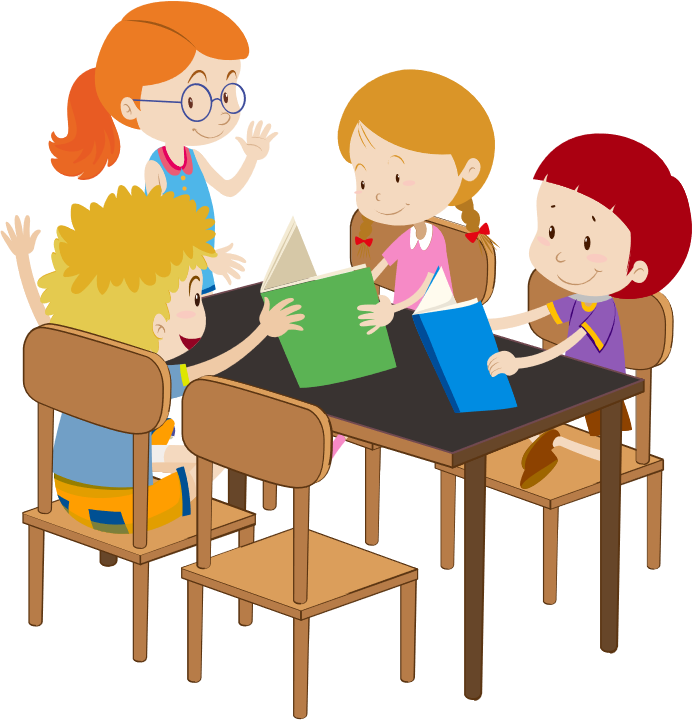 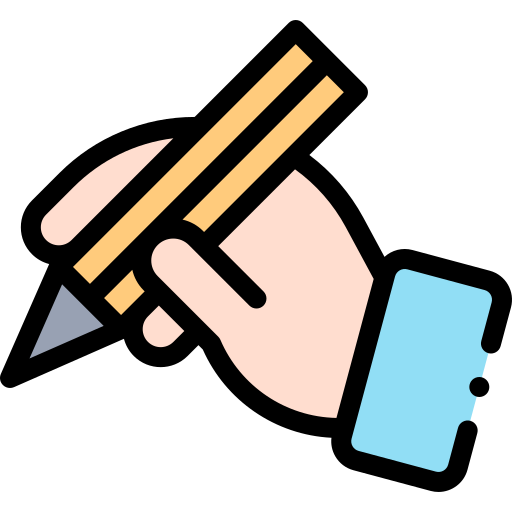 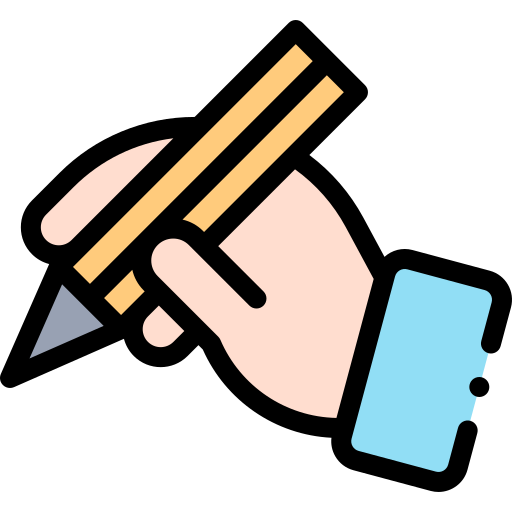 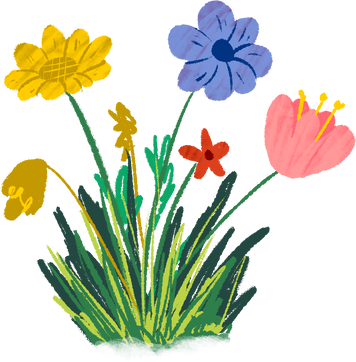 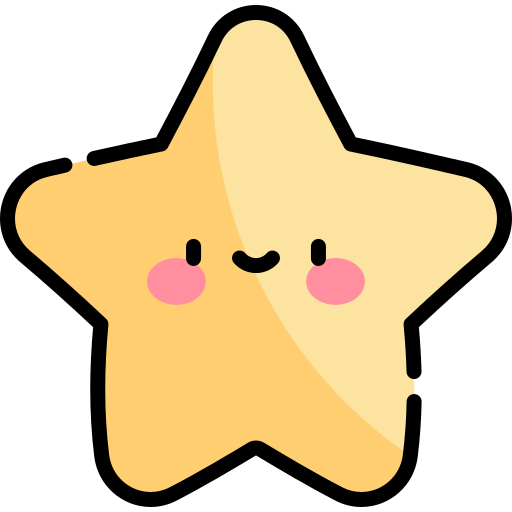 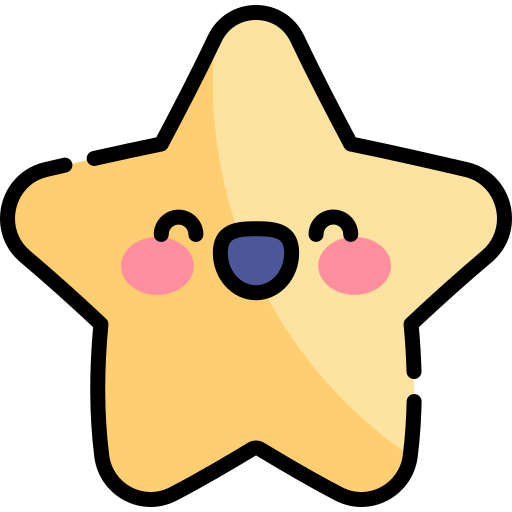 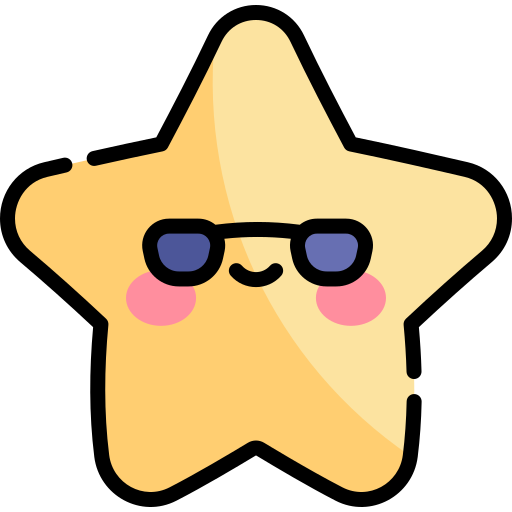 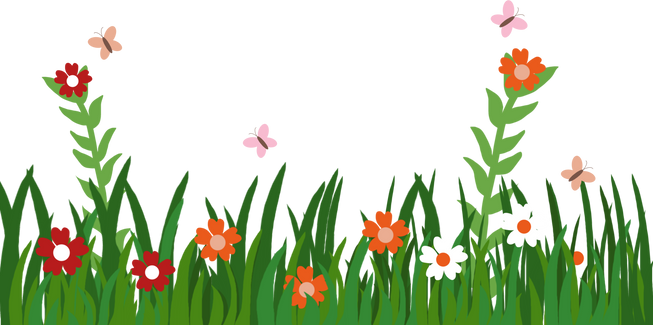 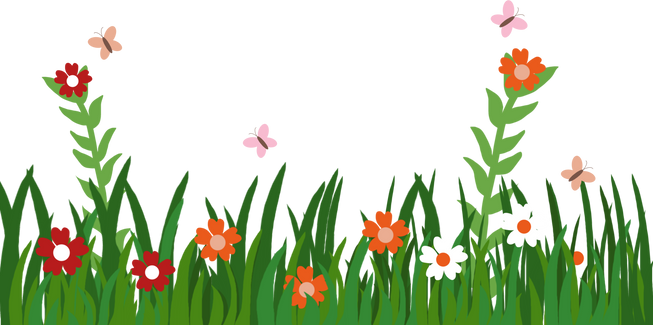 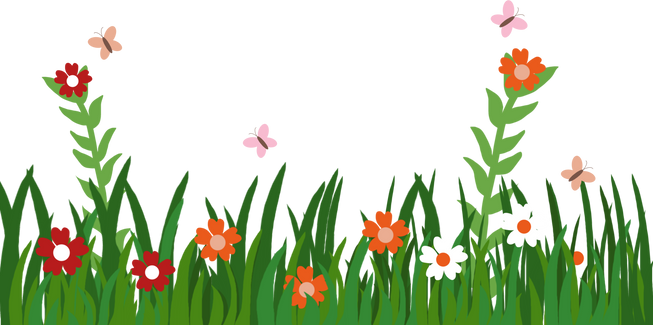 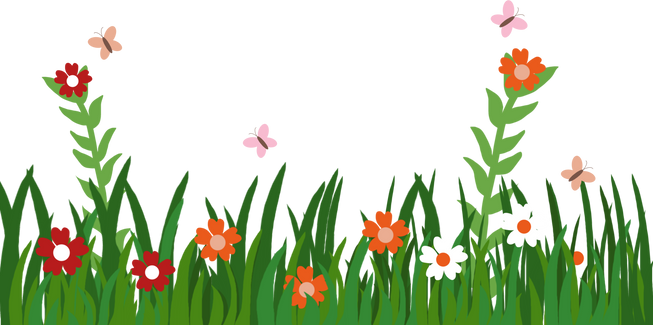 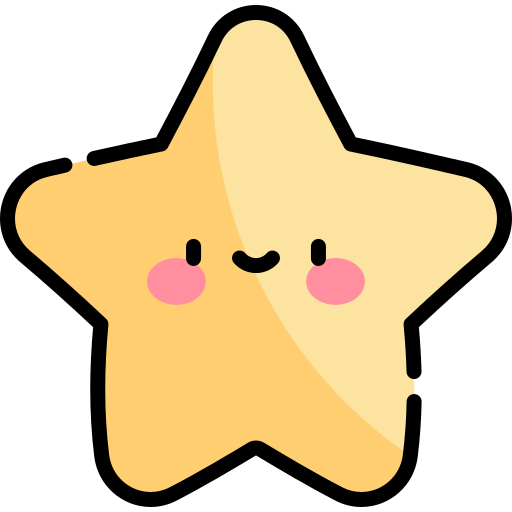 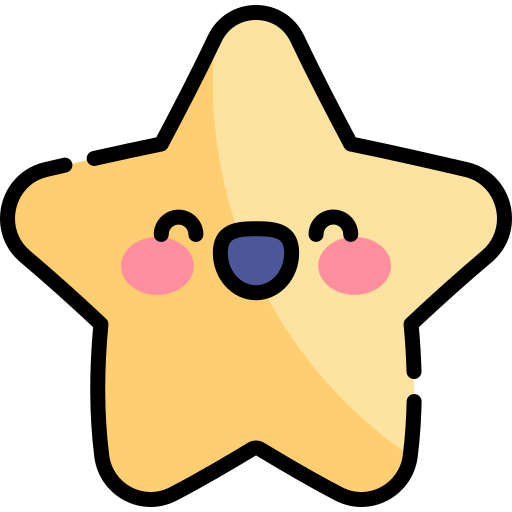 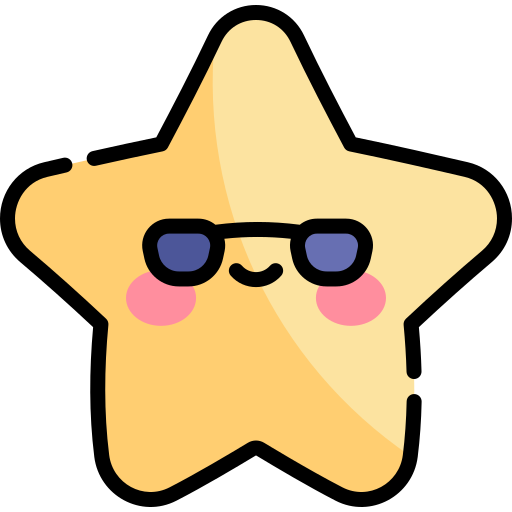 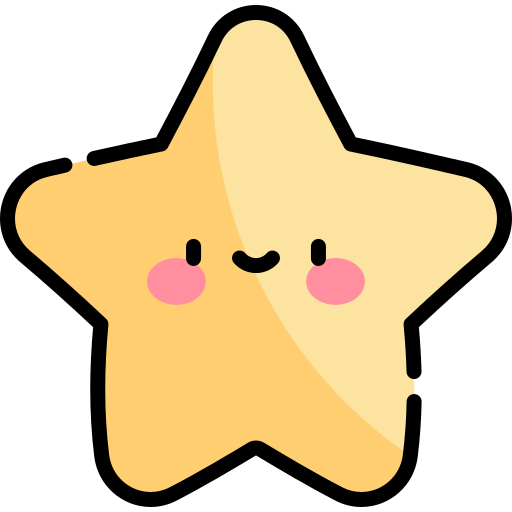 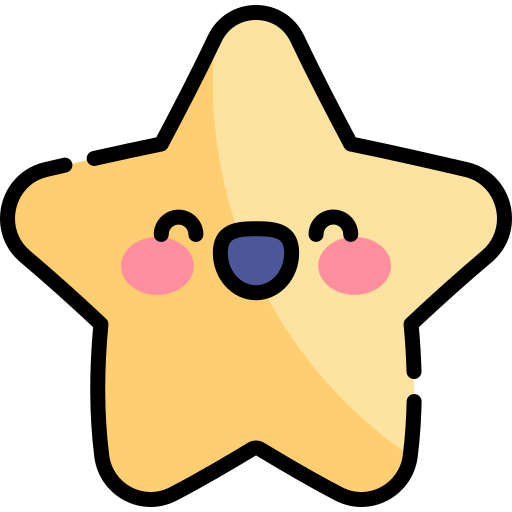 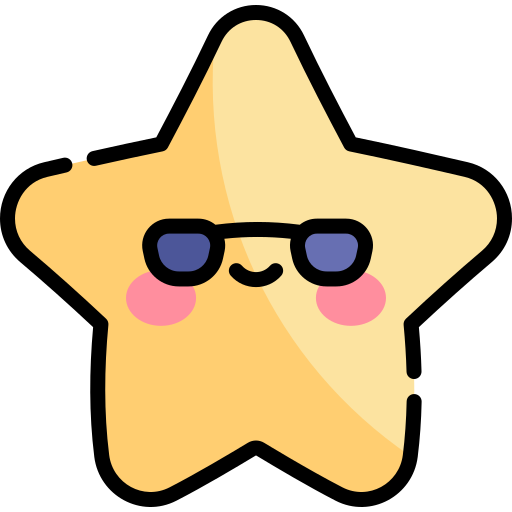 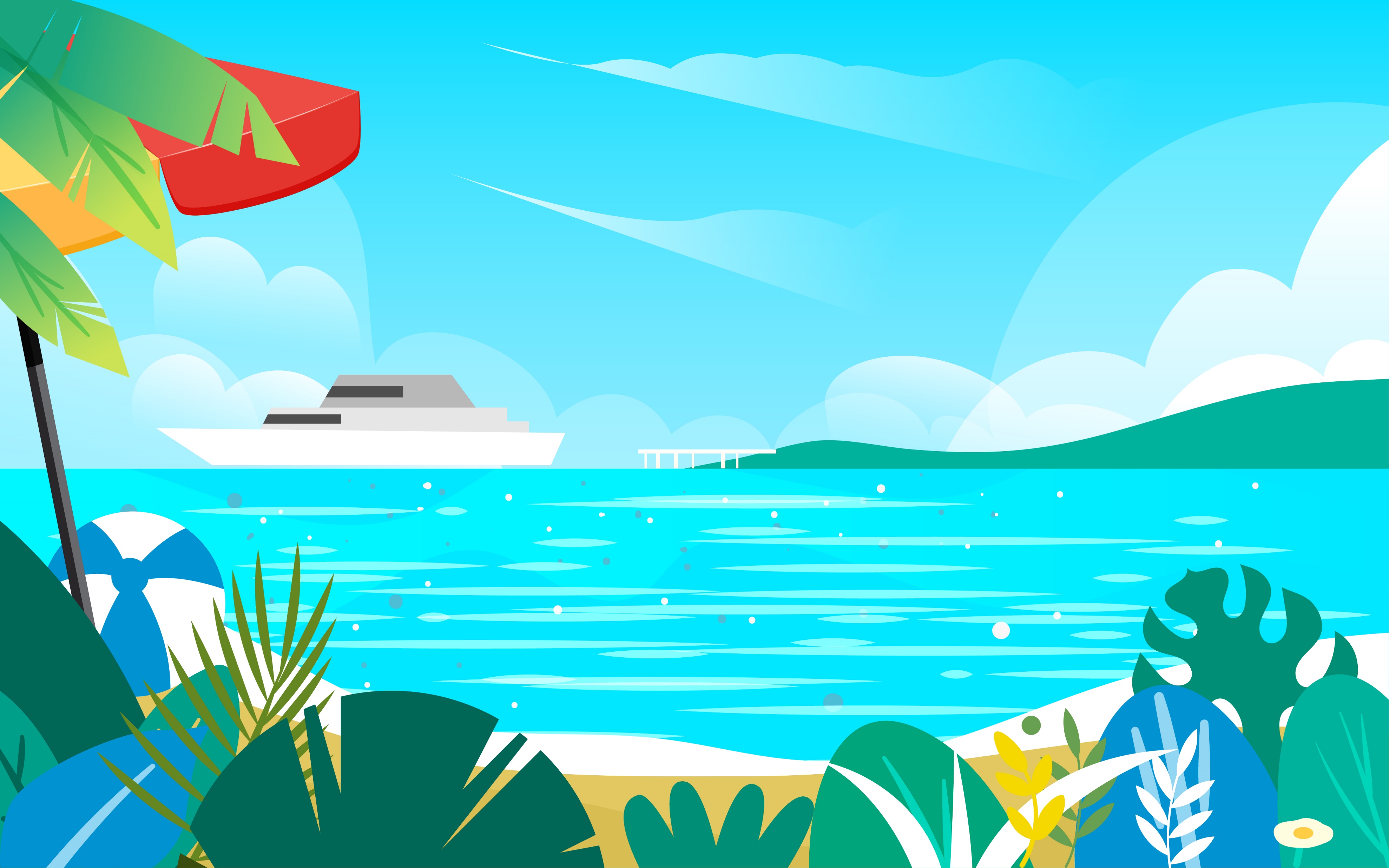 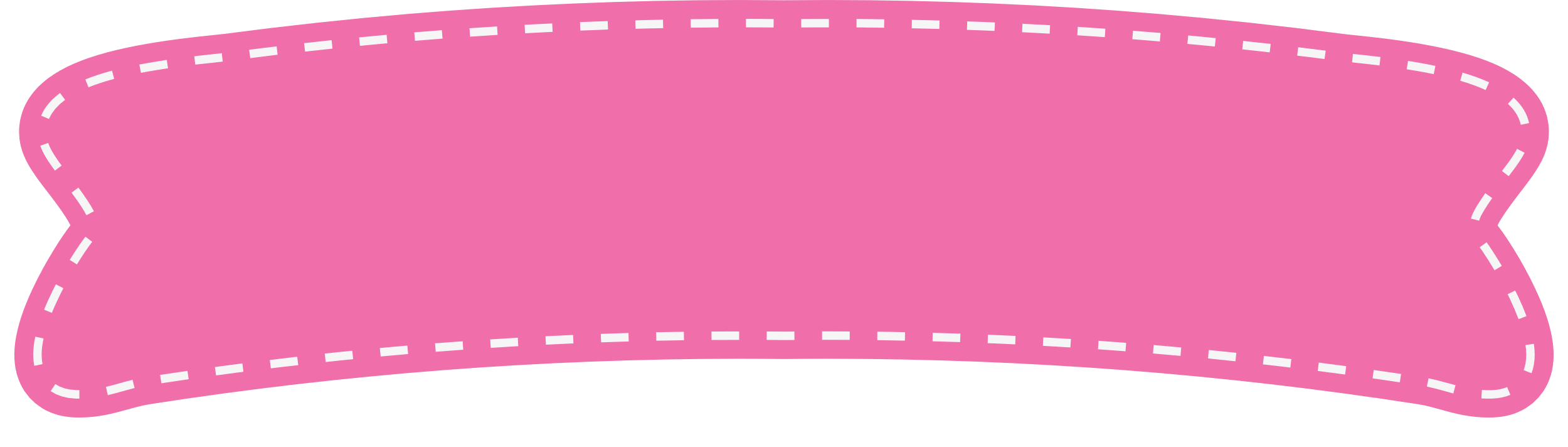 LUYỆN ĐỌC TRƯỚC LỚP
Tiêu chí đánh giá
1. Đọc đúng.
2. Đọc to, rõ.
3. Đọc ngắt, nghỉ đúng chỗ.
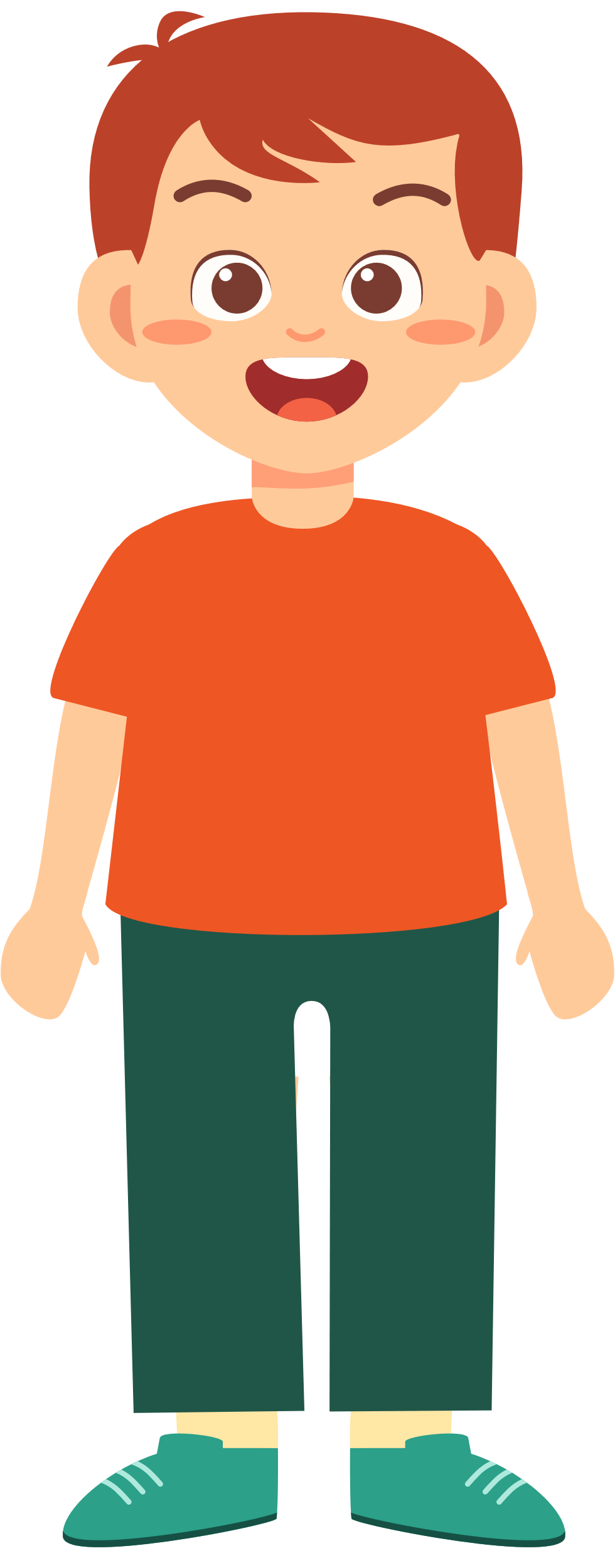 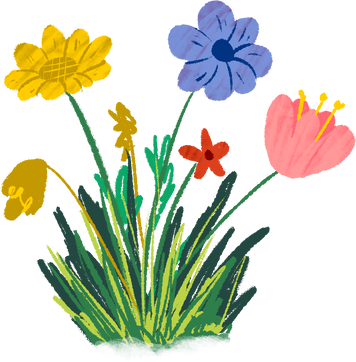 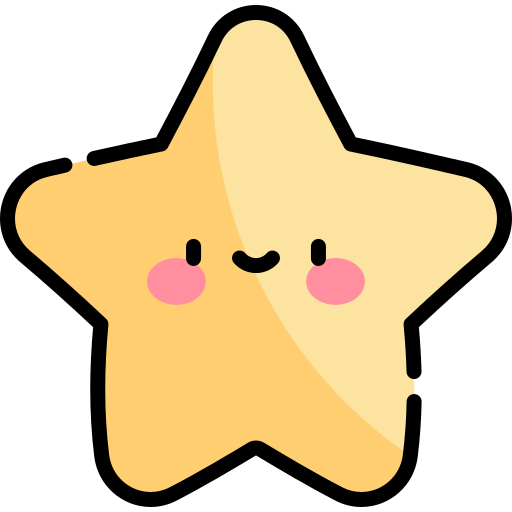 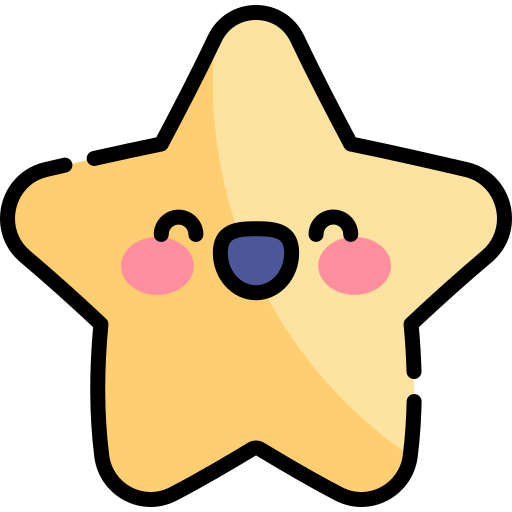 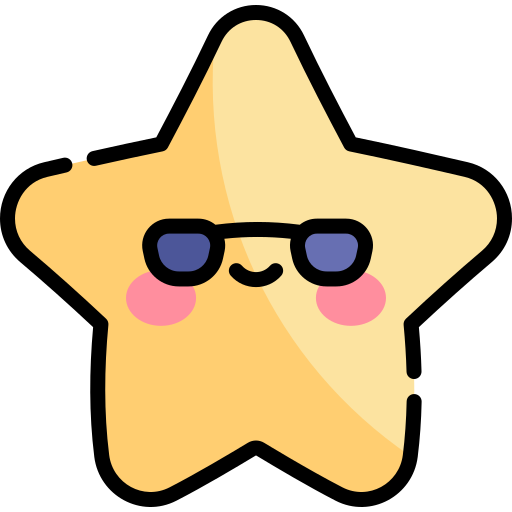 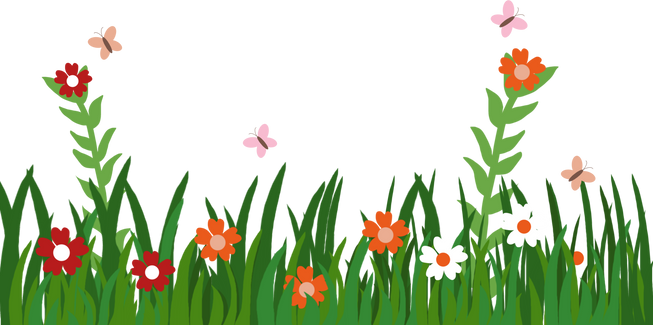 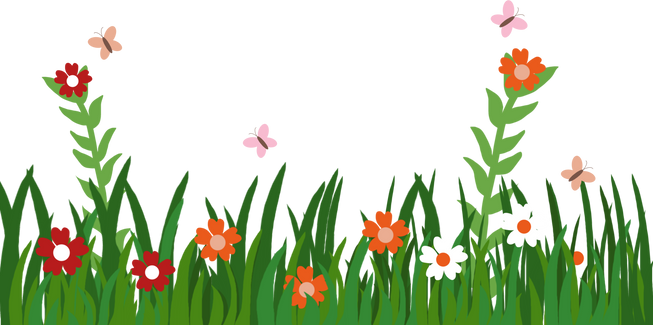 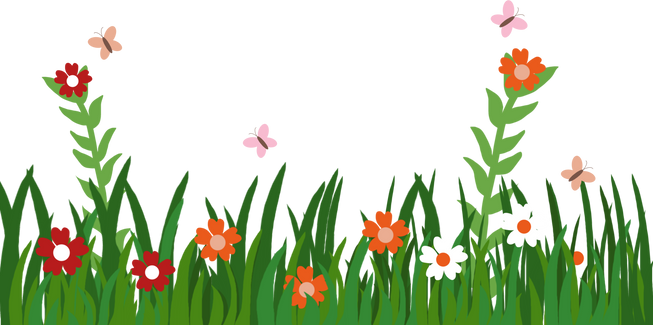 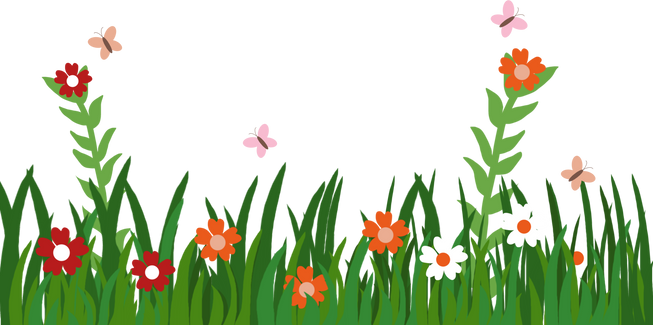 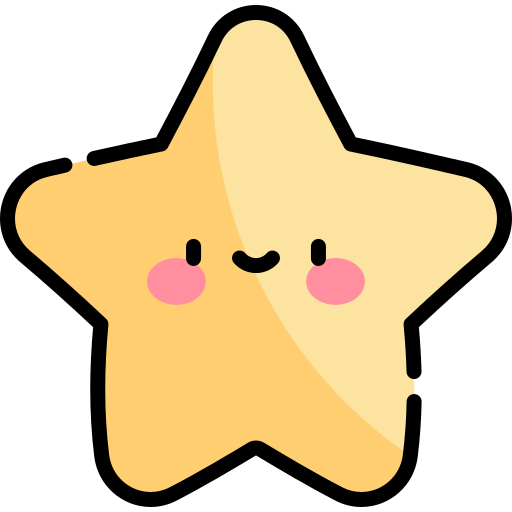 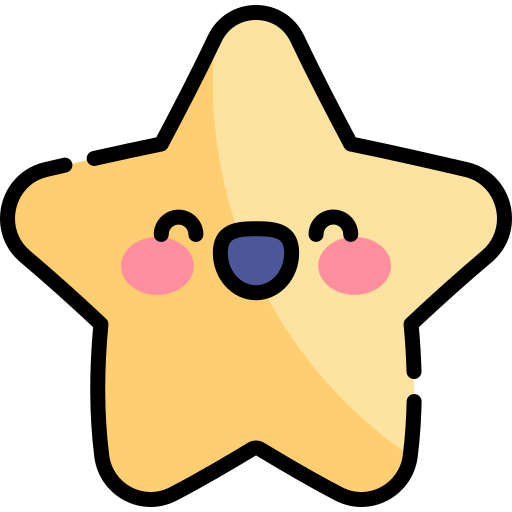 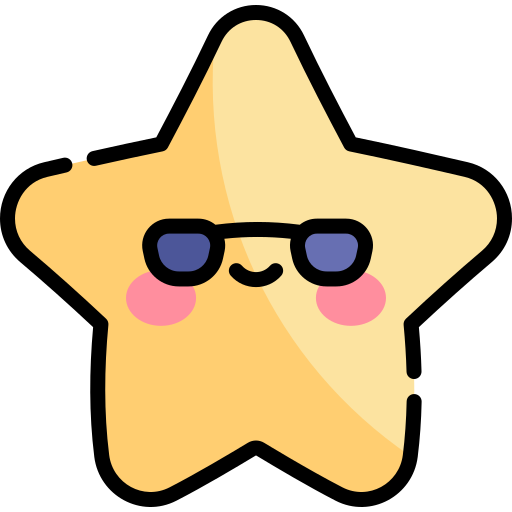 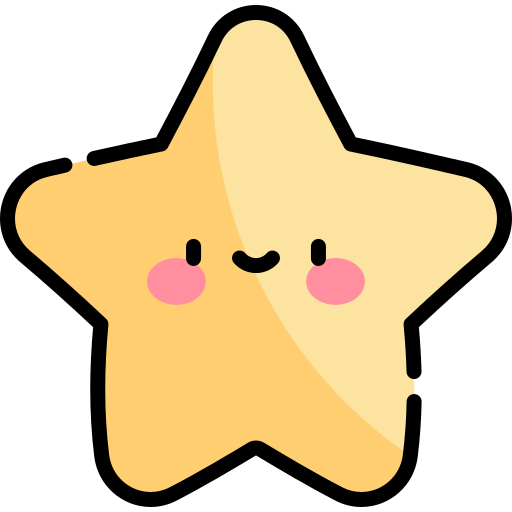 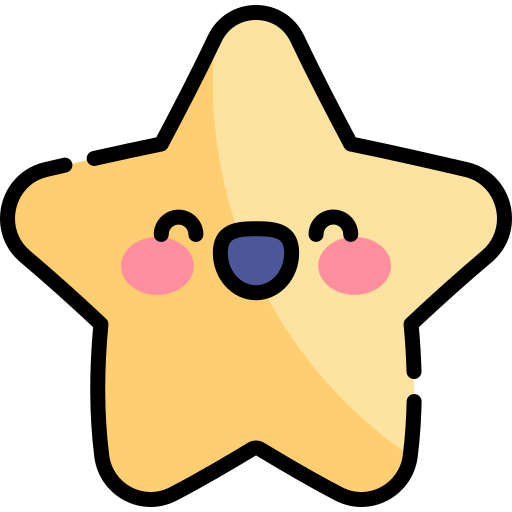 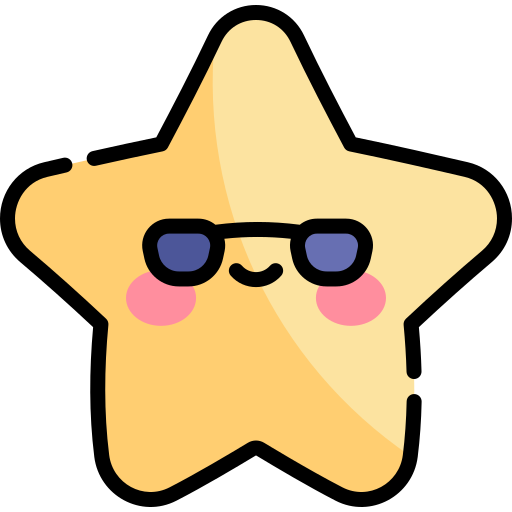 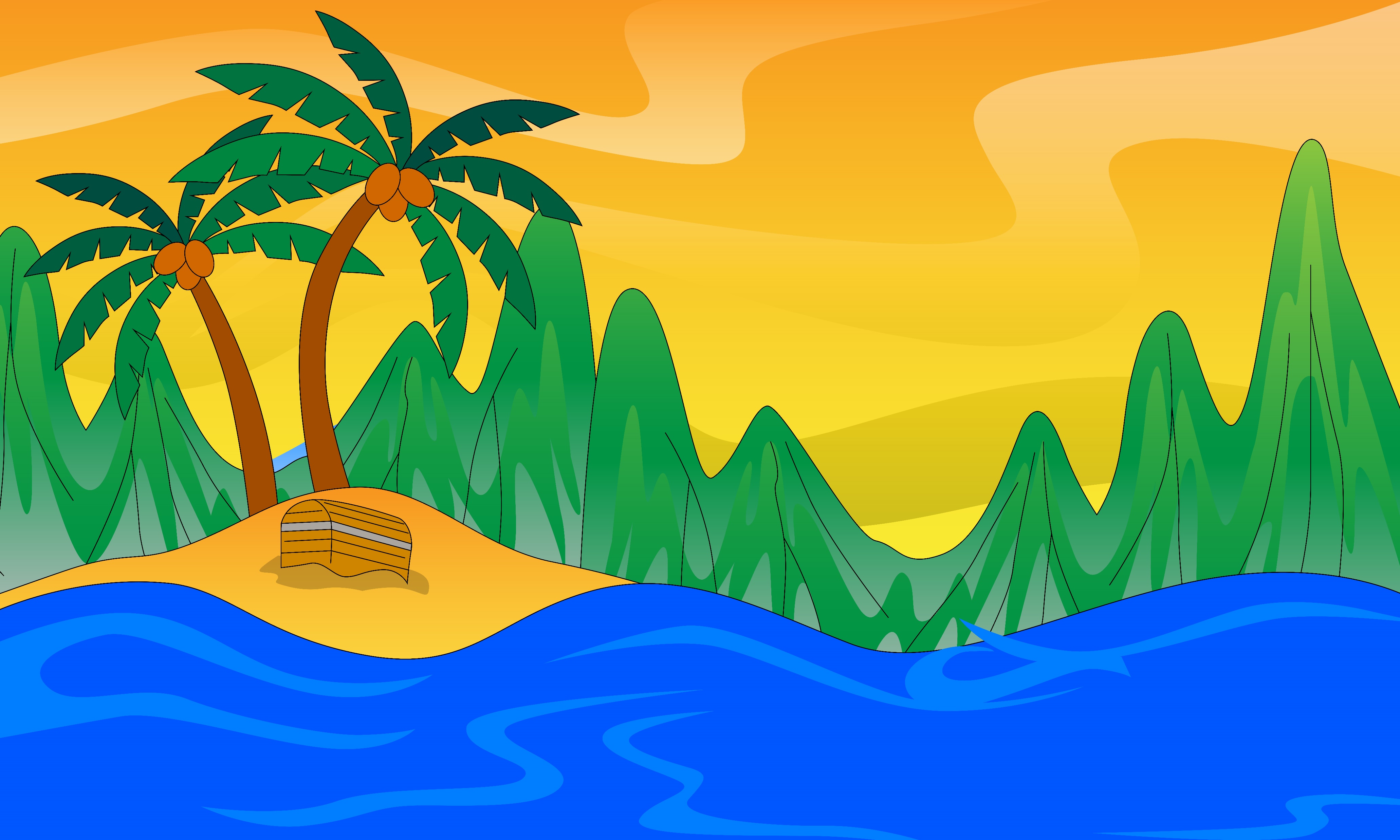 BÌNH CHỌN NHÓM ĐỌC HAY NHẤT
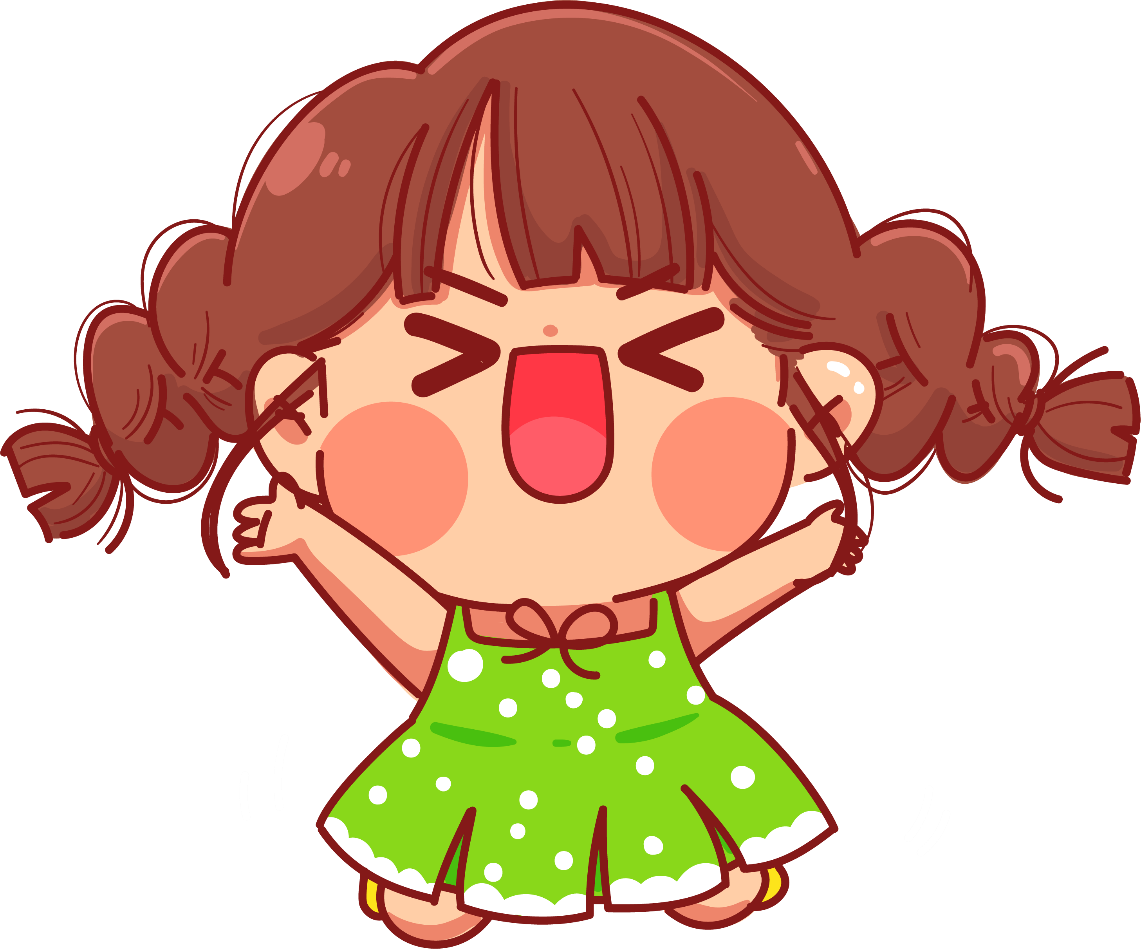 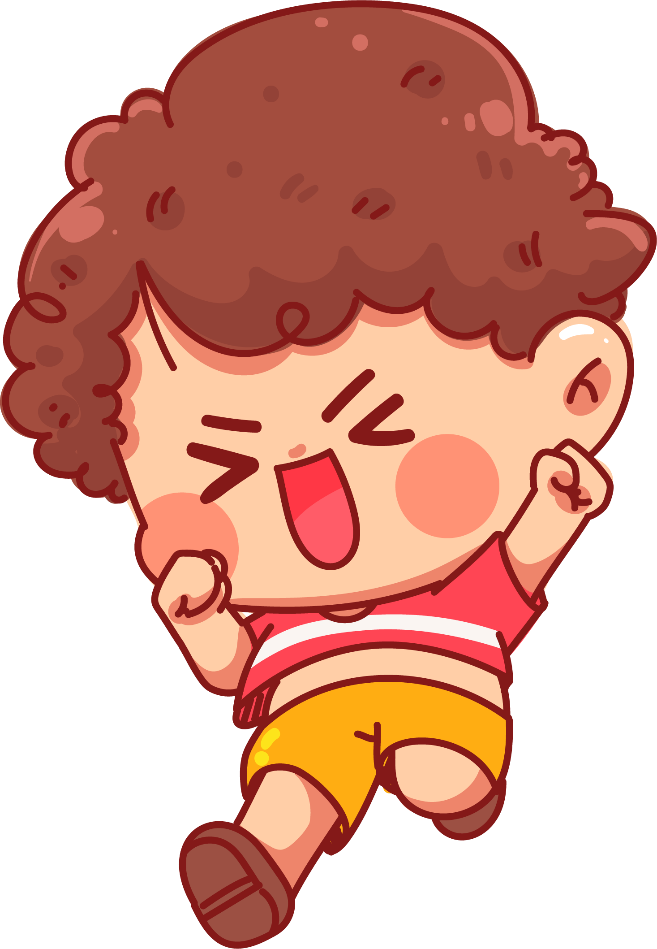 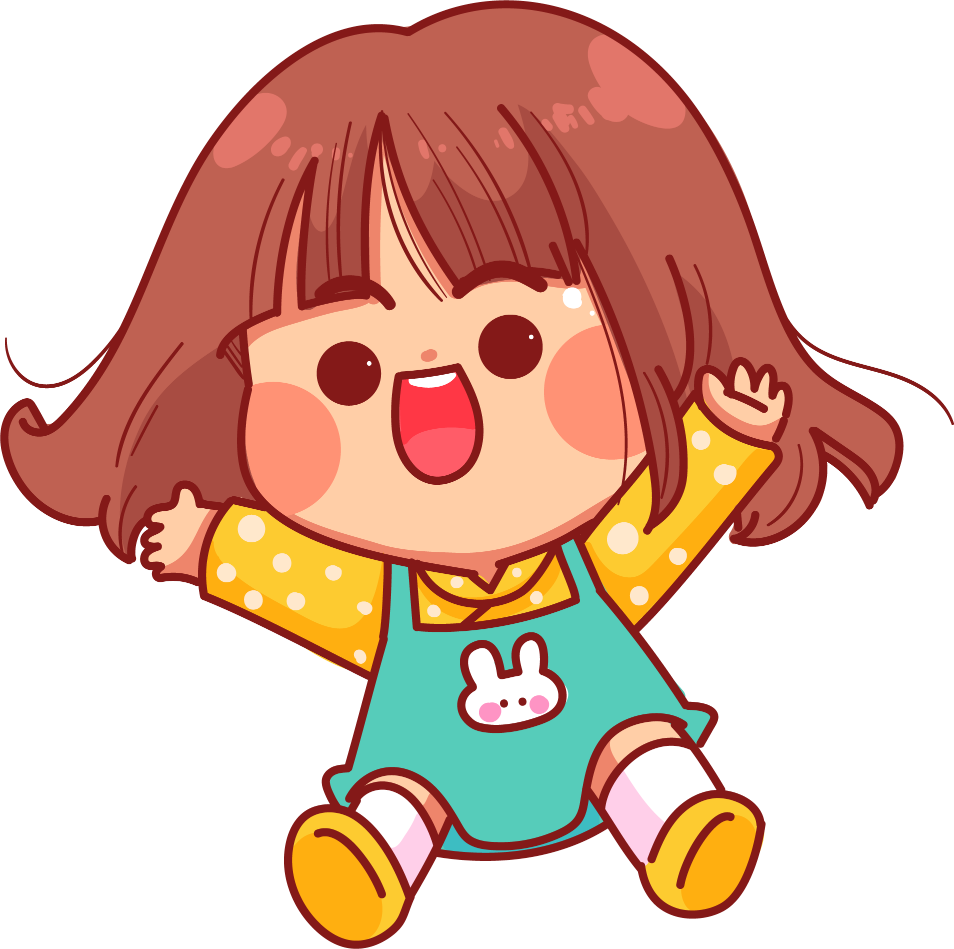 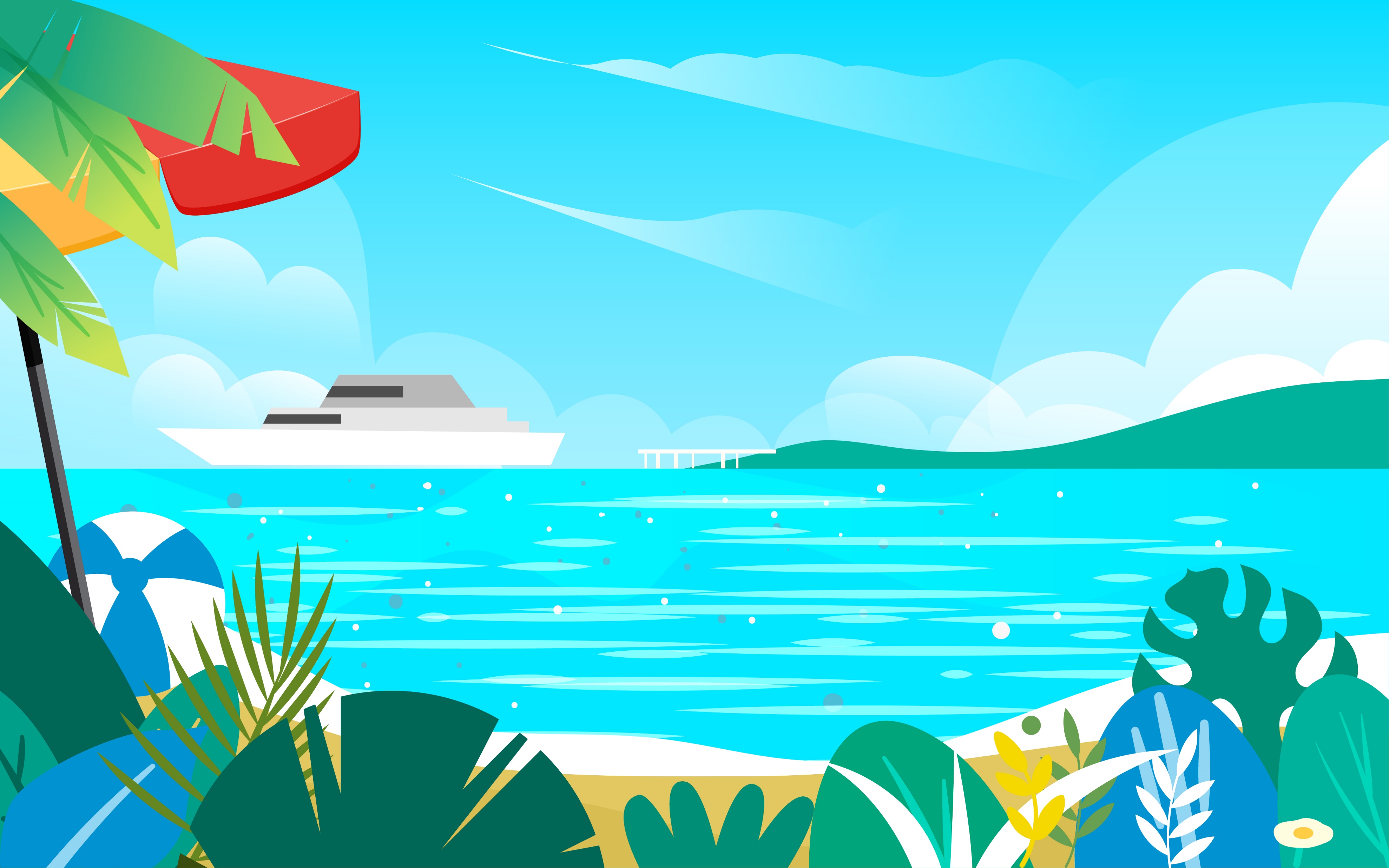 TIẾNG VIỆT
TIẾNG VIỆT
Xin chào và hẹn gặp lại!
Xin chào và hẹn gặp lại!
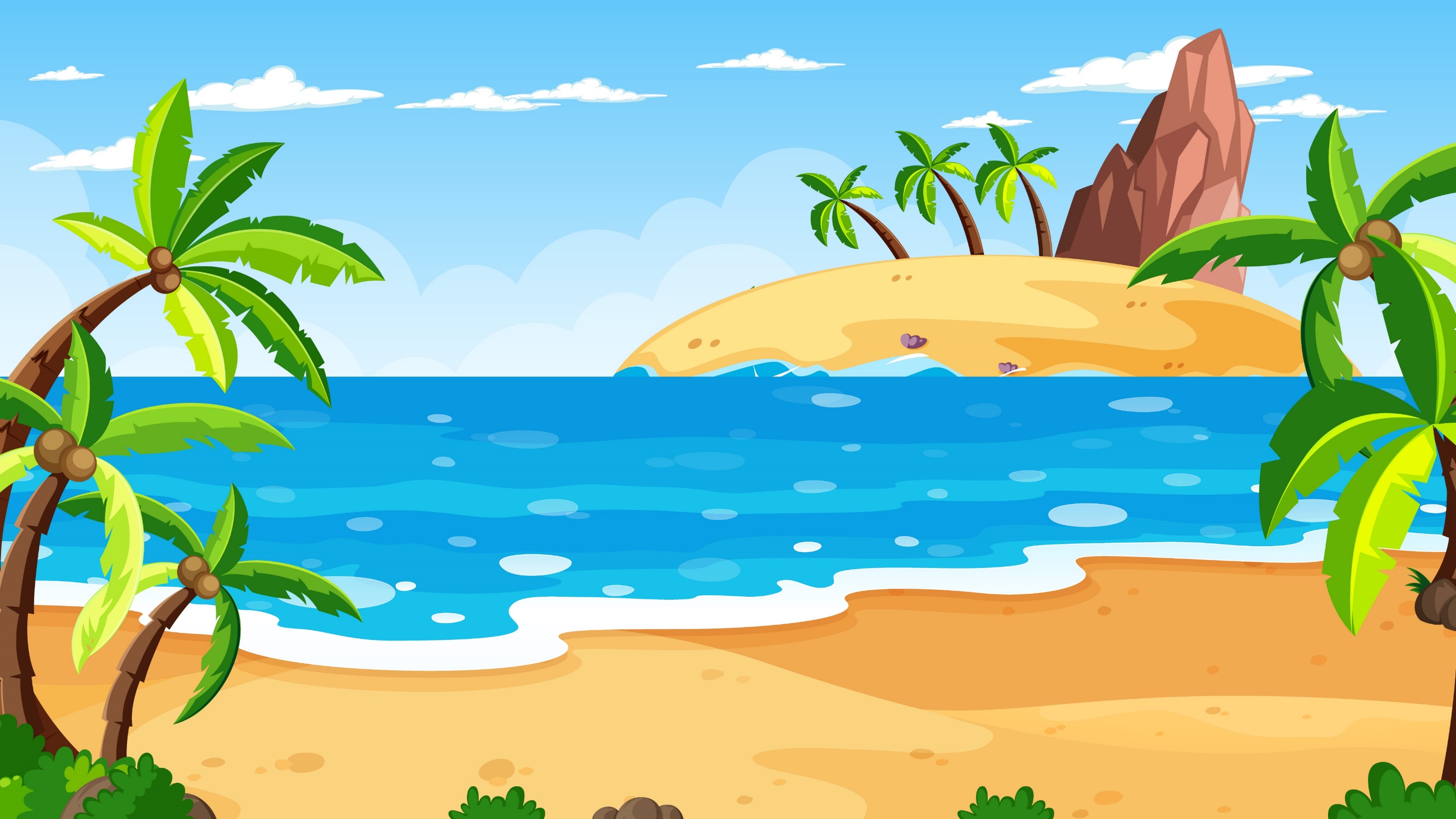 GIÁO ÁN ĐƯỢC CHIA SẺ MIỄN PHÍ BỞI
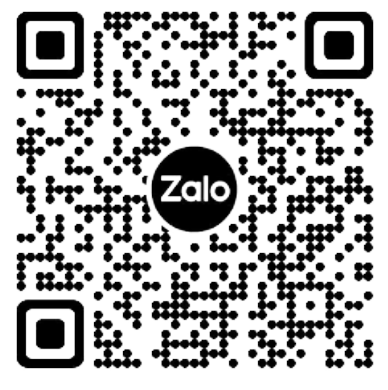 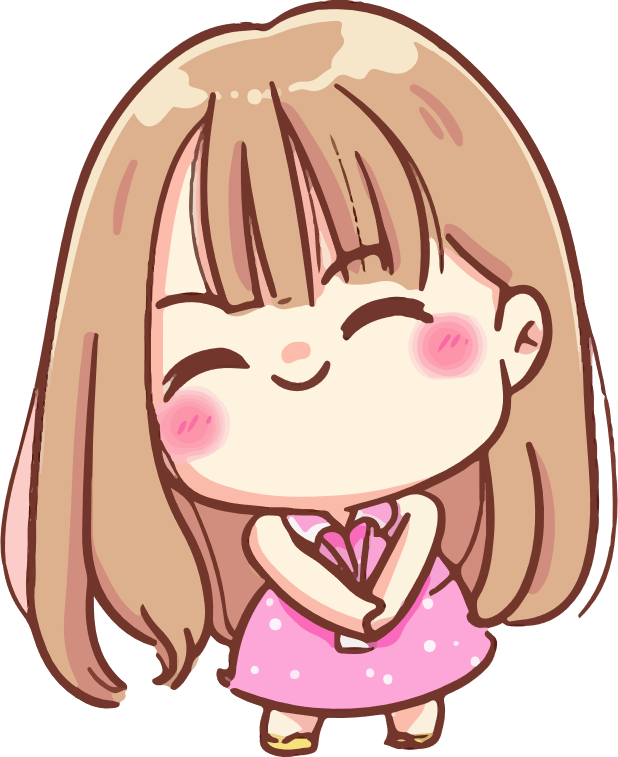 WWW.HANHTRANGGIAOVIEN.COM
GIÁO ÁN ĐƯỢC CHIA SẺ TẠI
https://www.hanhtranggiaovien.com